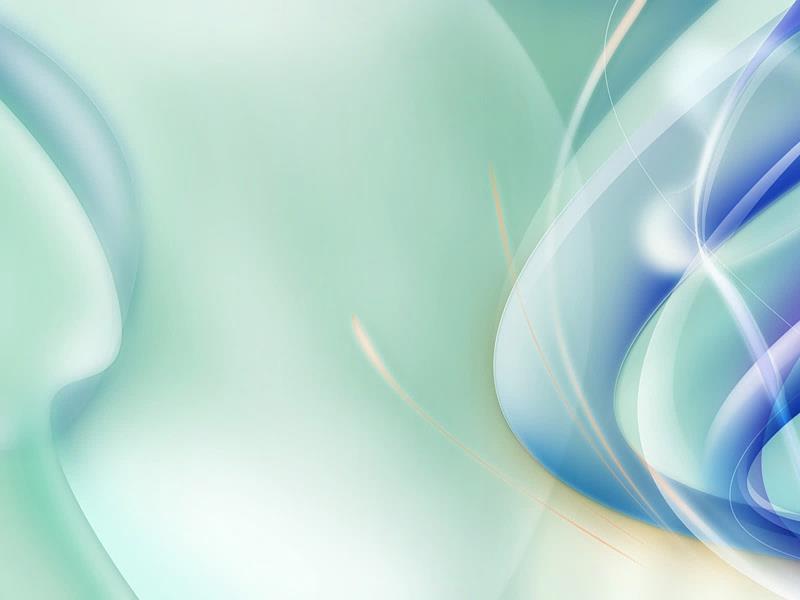 Министерство образования Республики Мордовия
ПОРТФОЛИО
Маматовской  Екатерины  Сергеевны  воспитателя 
МДОУ «Детский сад №86 комбинированного вида» г. о. Саранск
Дата рождения: 24.04.1985 год
Профессиональное образование: высшее, 
«Учитель русского языка и литературы»
МГПИ им. М.Е.Евсевьева  по специальности 
«Русский язык и литература». 
№ диплома:  ВСГ 1156903,  дата выдачи: 30.06.2008г.
Профессиональная переподготовка: программа «Технологии дошкольного образования»
МГПИ им. М.Е.Евсевьева   
Квалификация: «Воспитатель»
№ диплома: 132403840048,  дата выдачи: 05.04.2016г. 
Стаж педагогической работы: 14лет
Общий трудовой стаж: 14 лет
Наличие квалификационной категории: высшая
Дата последней аттестации: 26.10.2016 года
Звание: не имеет
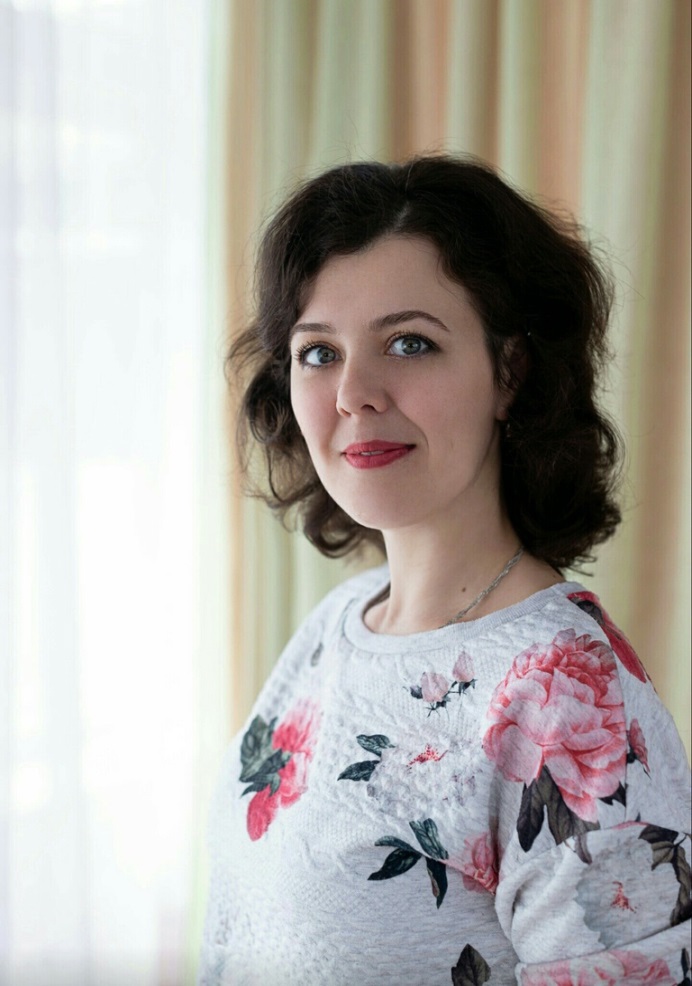 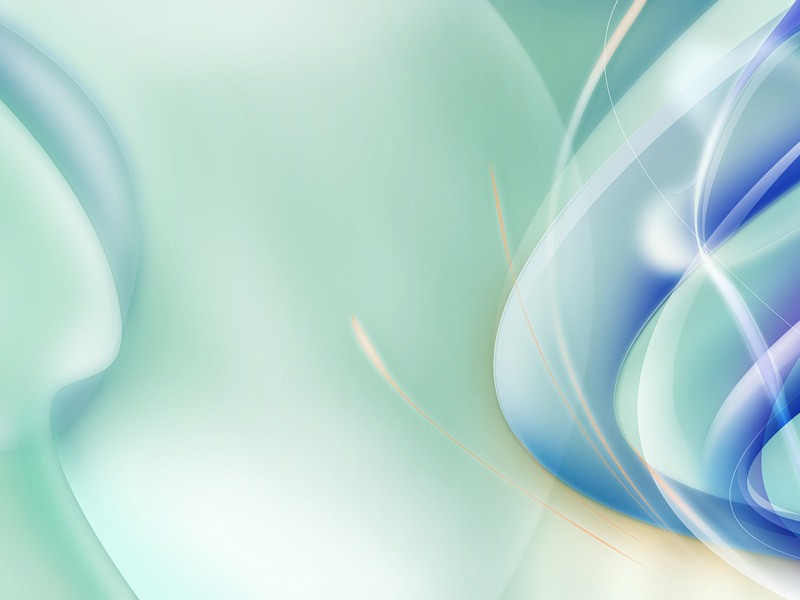 Представление инновационного педагогического опыта  на сайте МДОУ «Детский сад №86 комбинированного вида»
https://ds86sar.schoolrm.ru/sveden/employees/11222/188907/
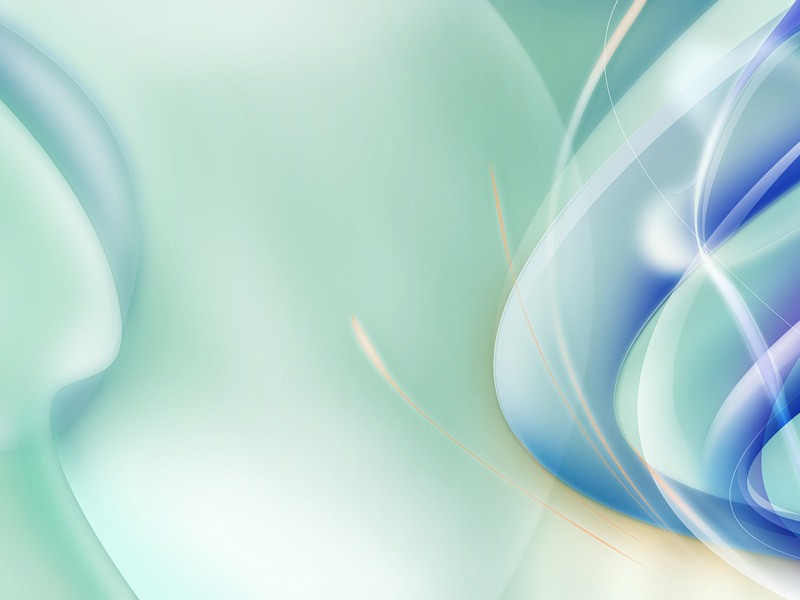 1.  Участие в инновационной (экспериментальной) деятельности
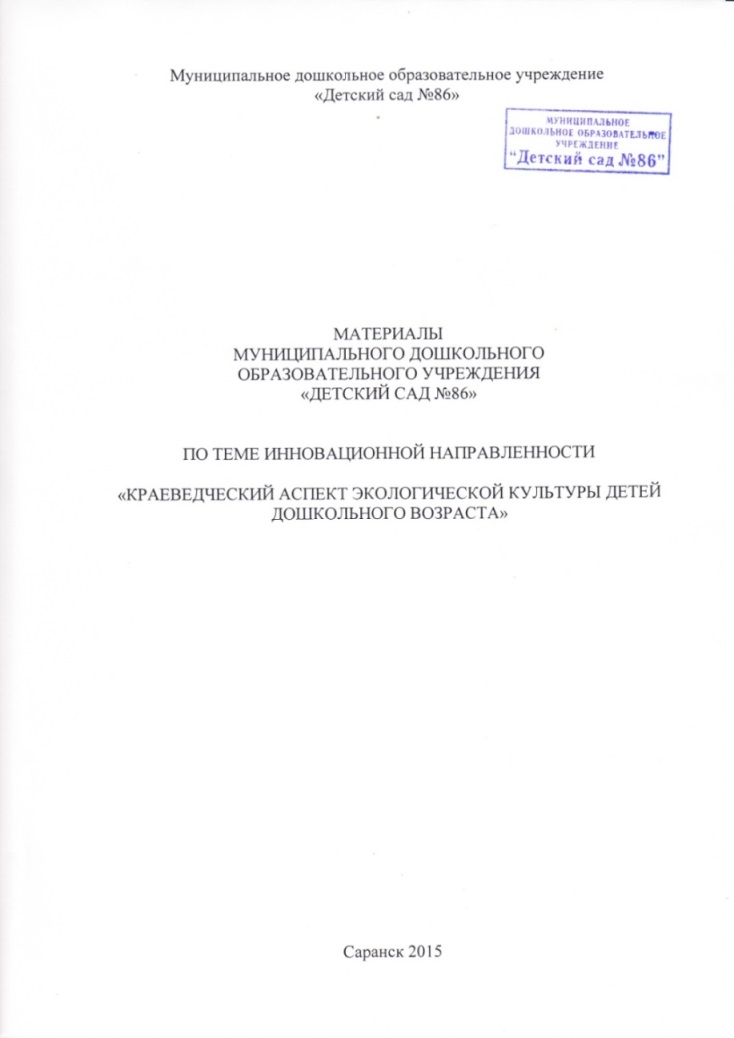 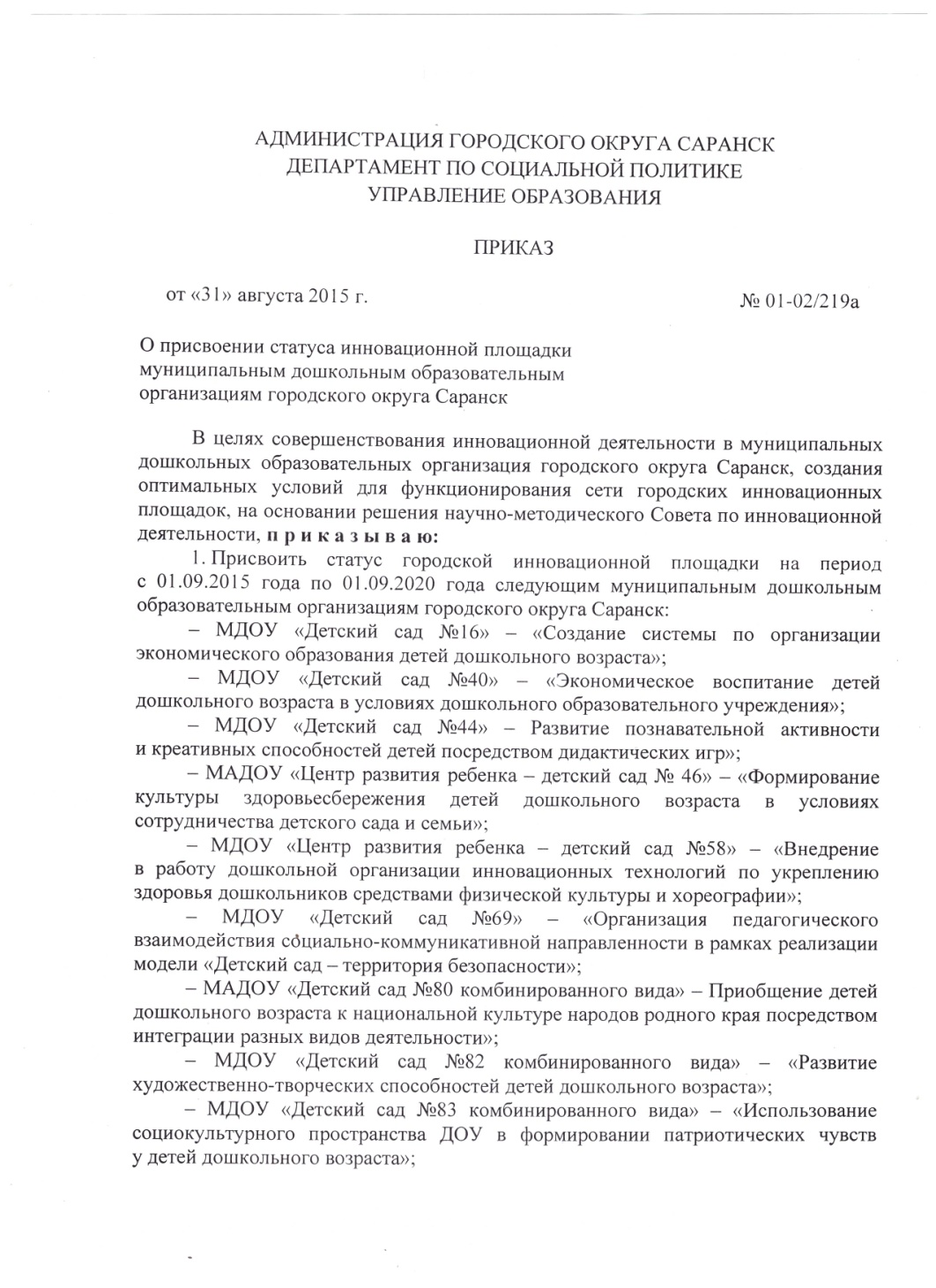 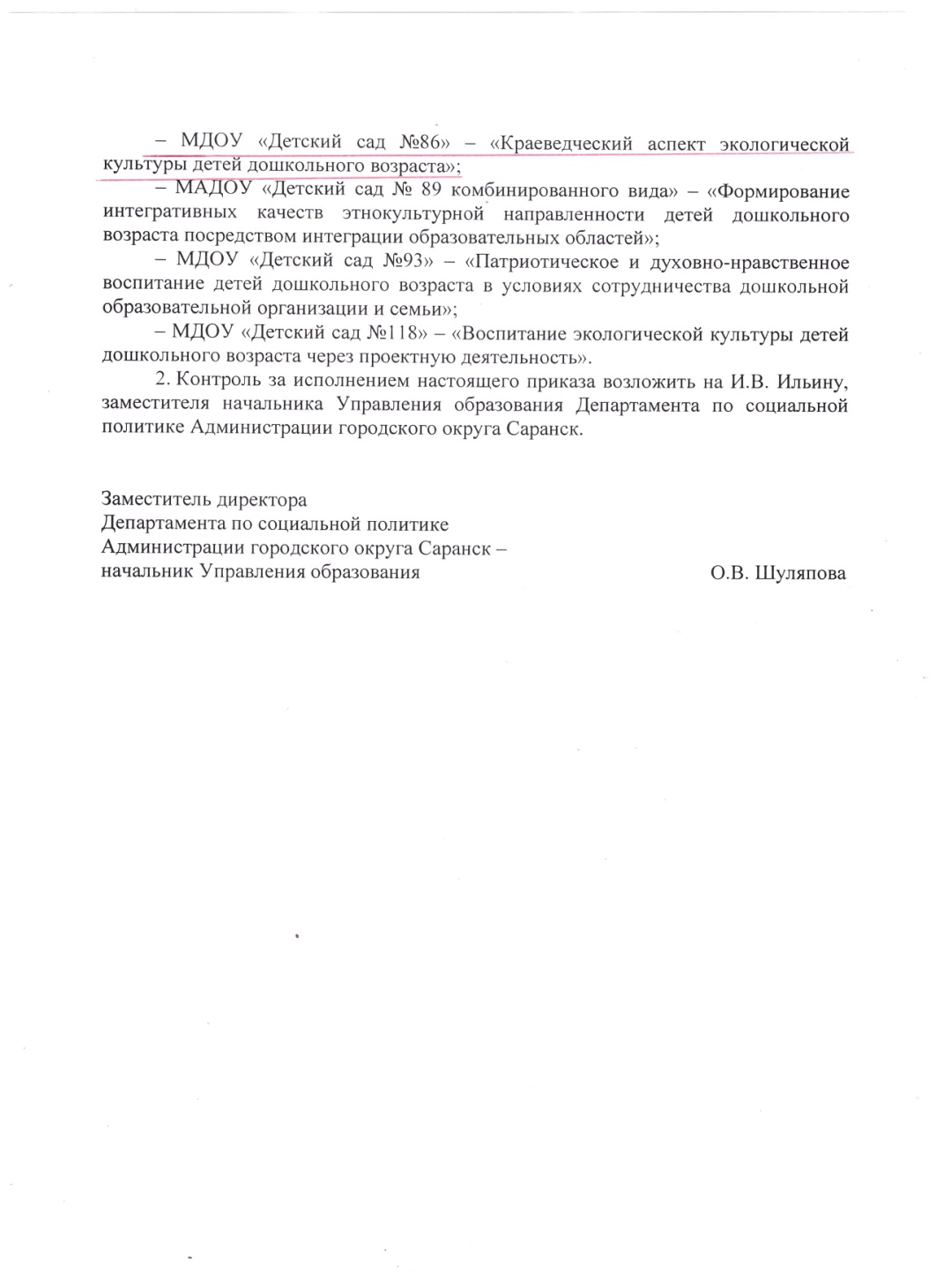 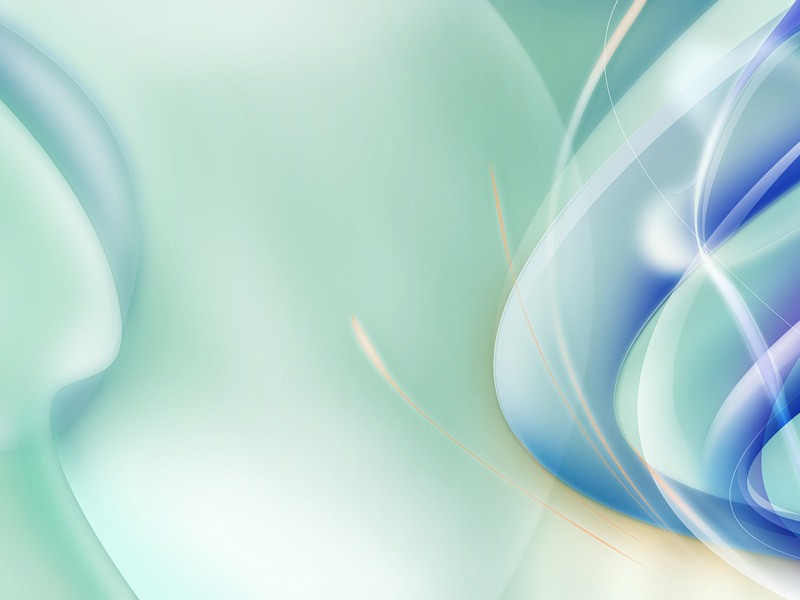 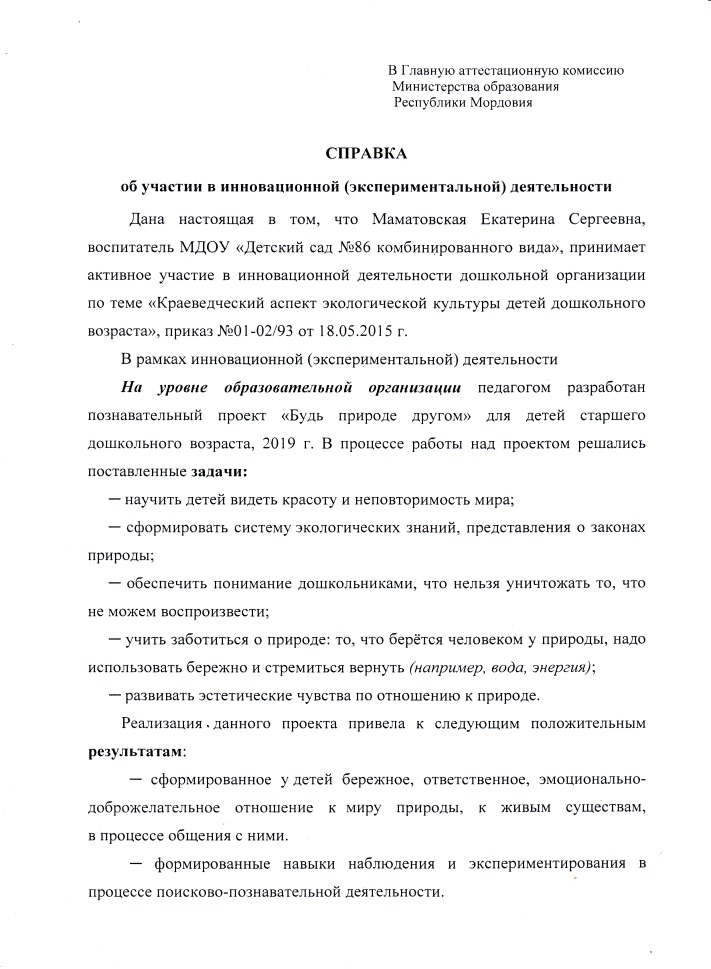 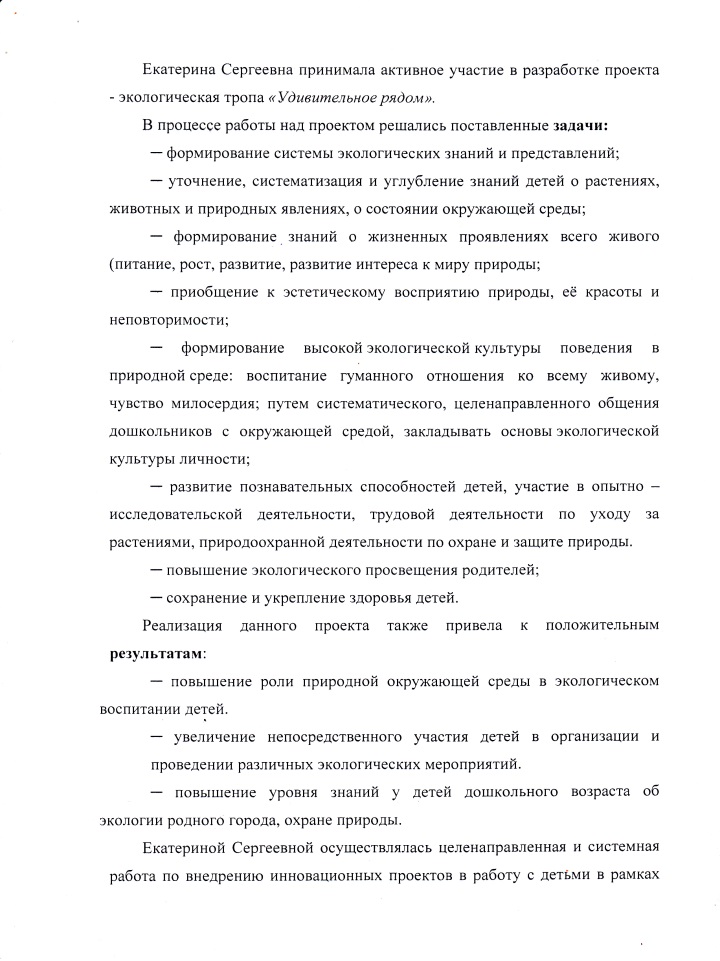 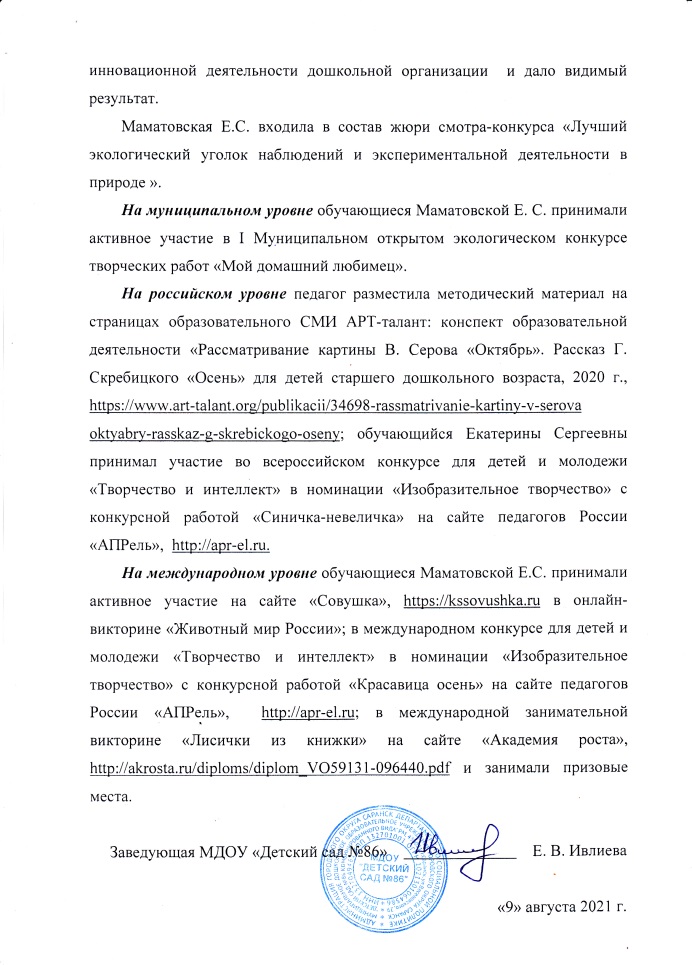 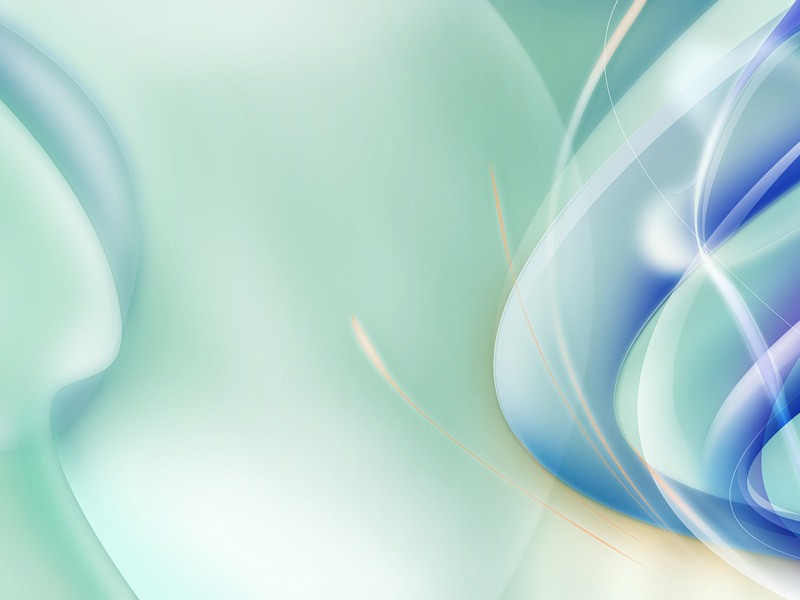 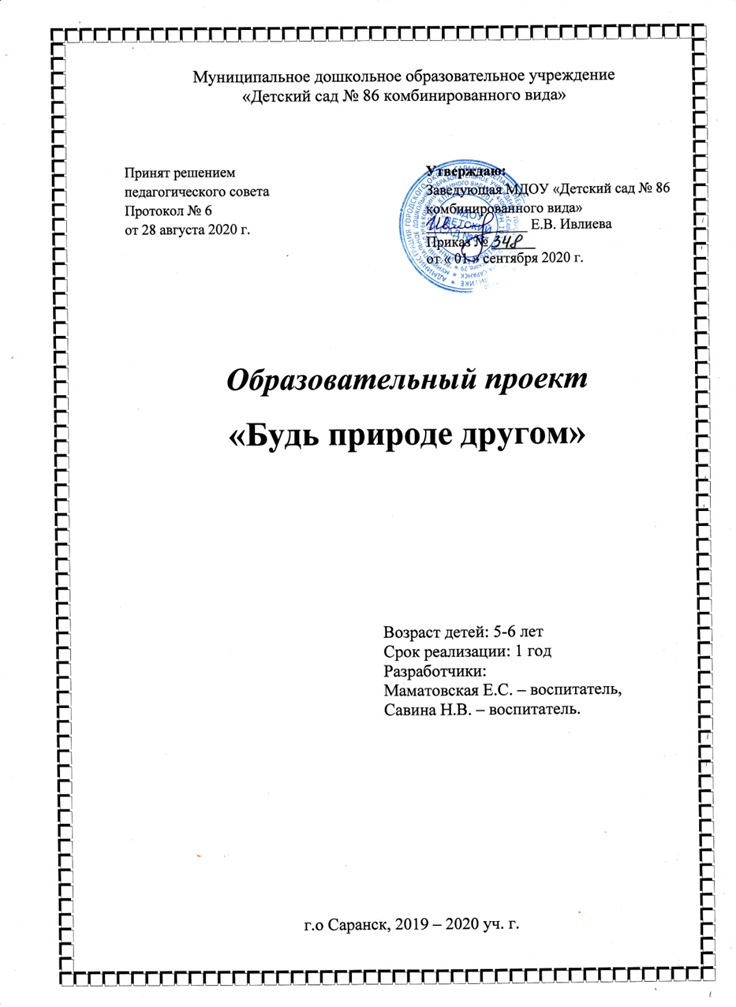 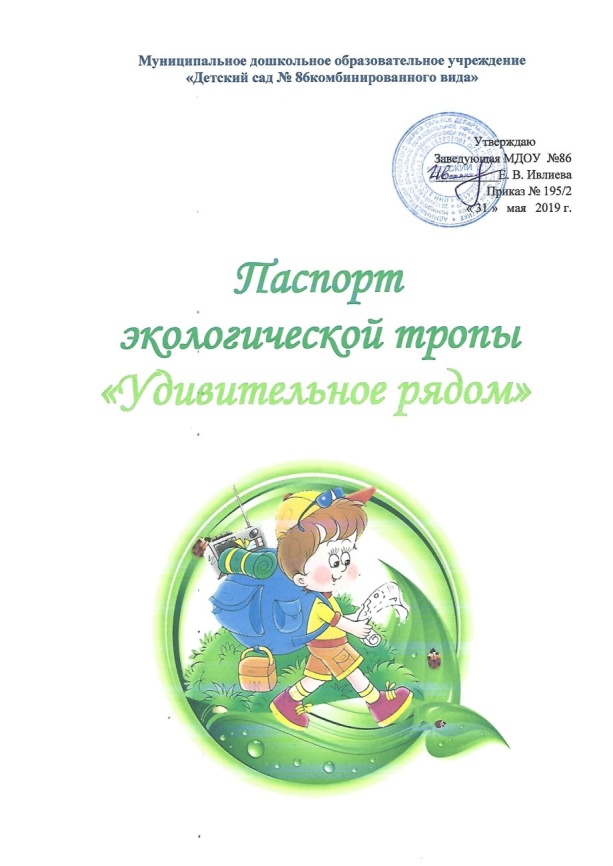 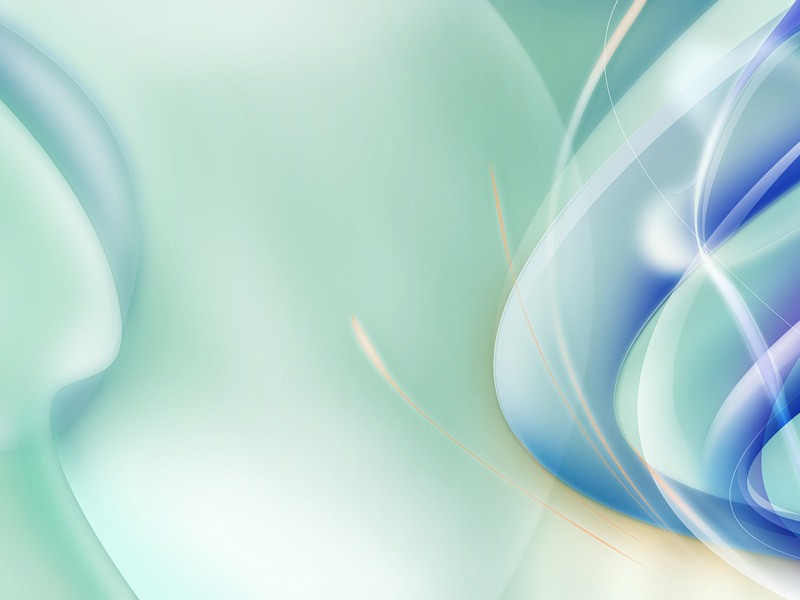 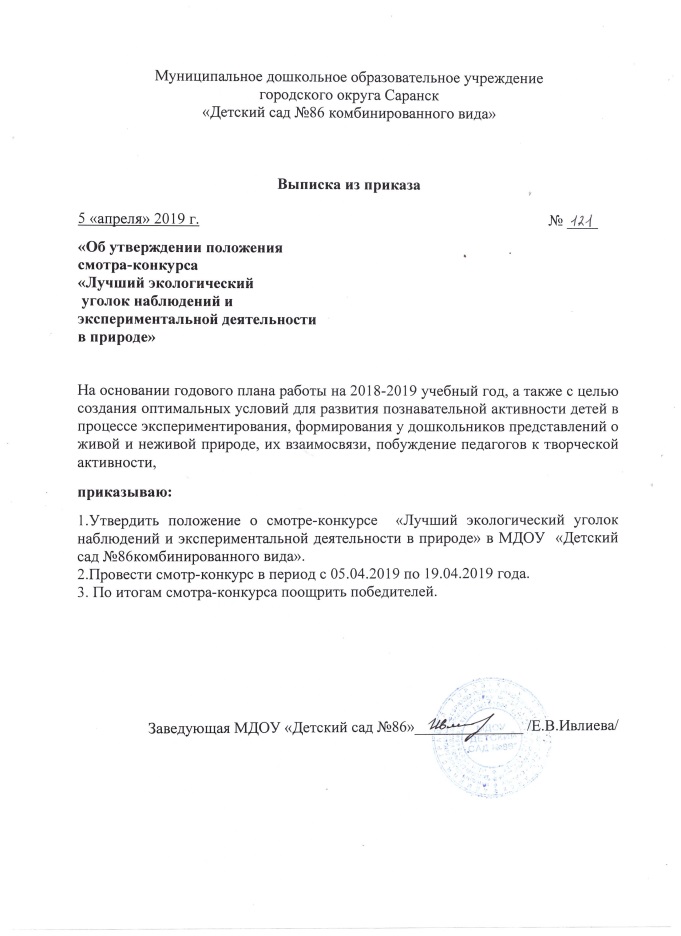 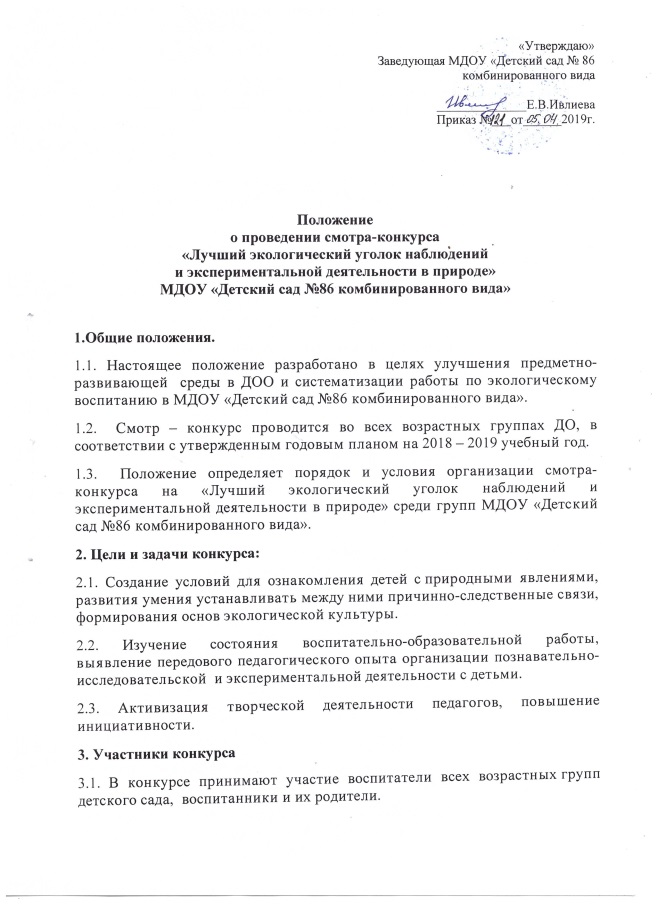 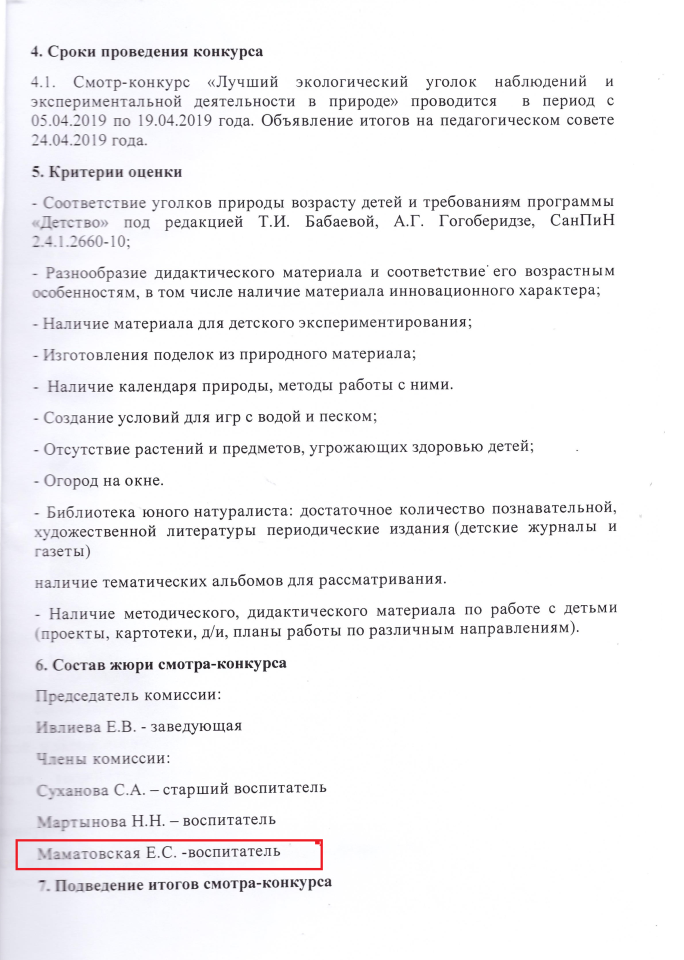 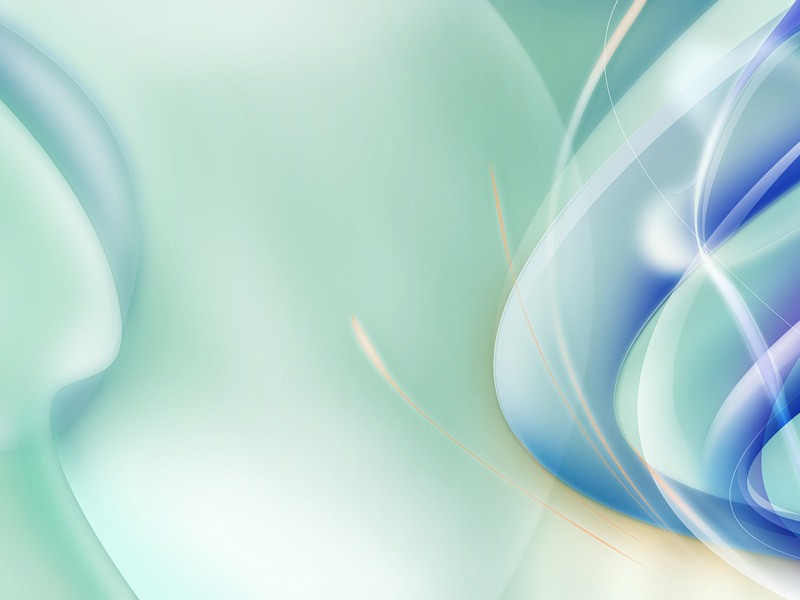 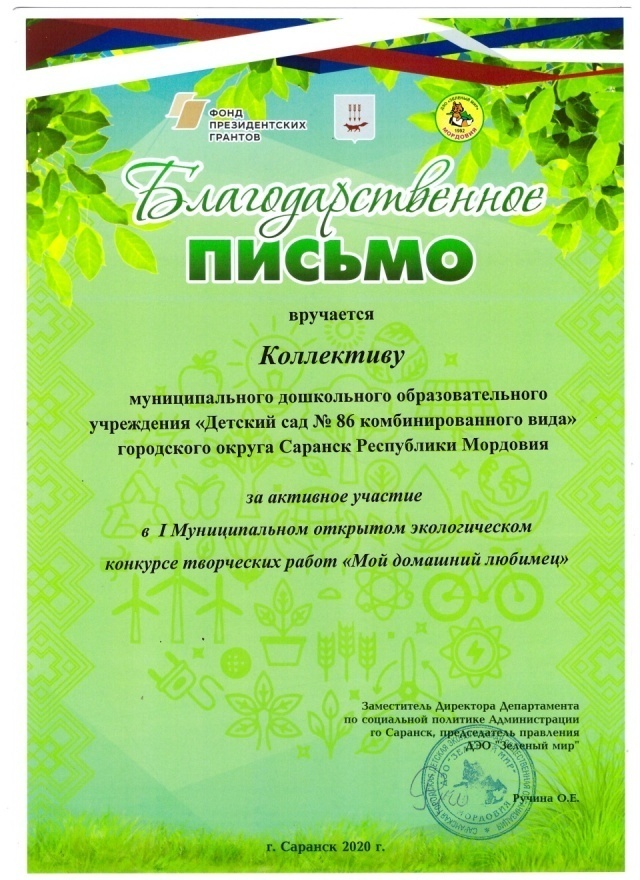 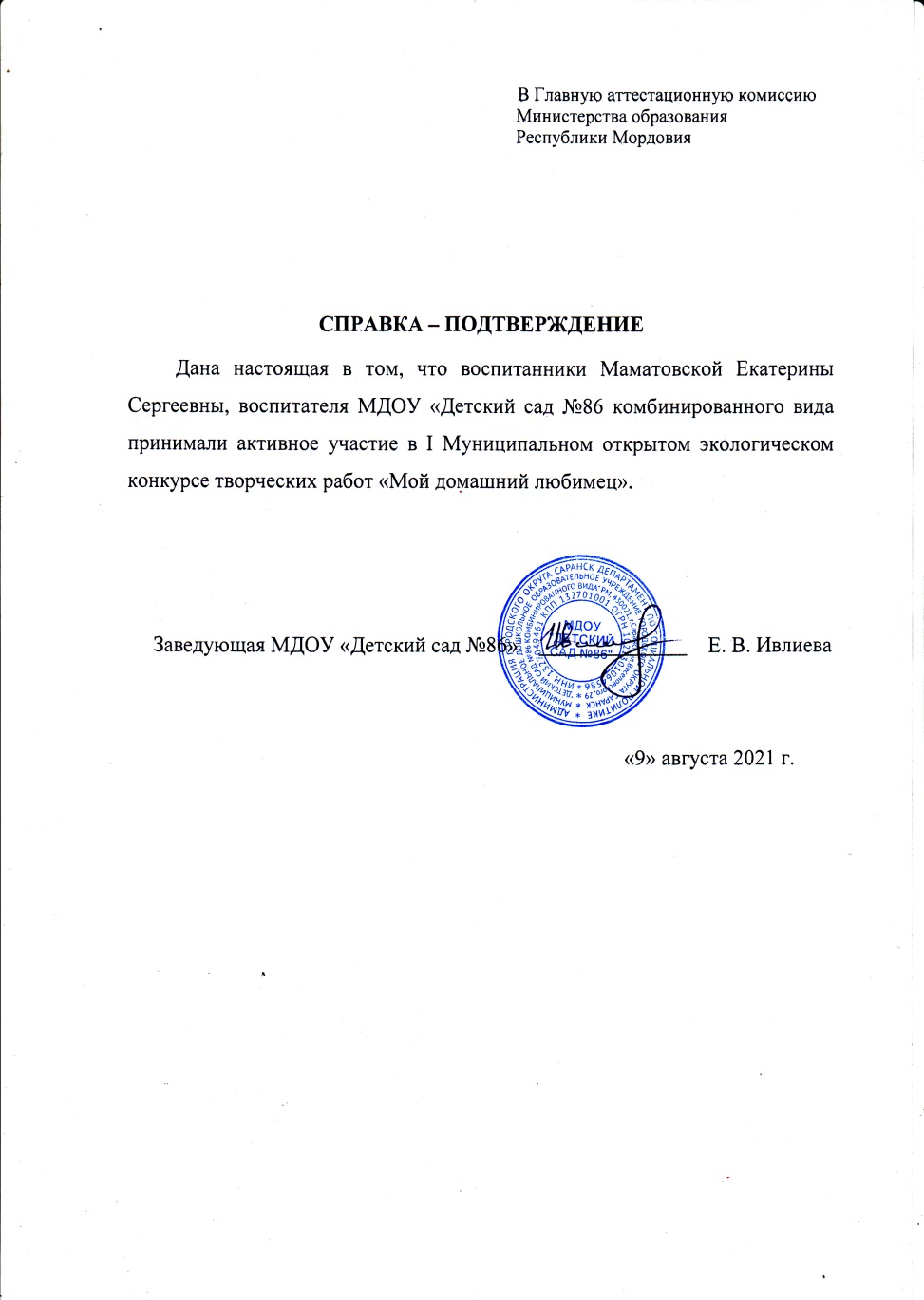 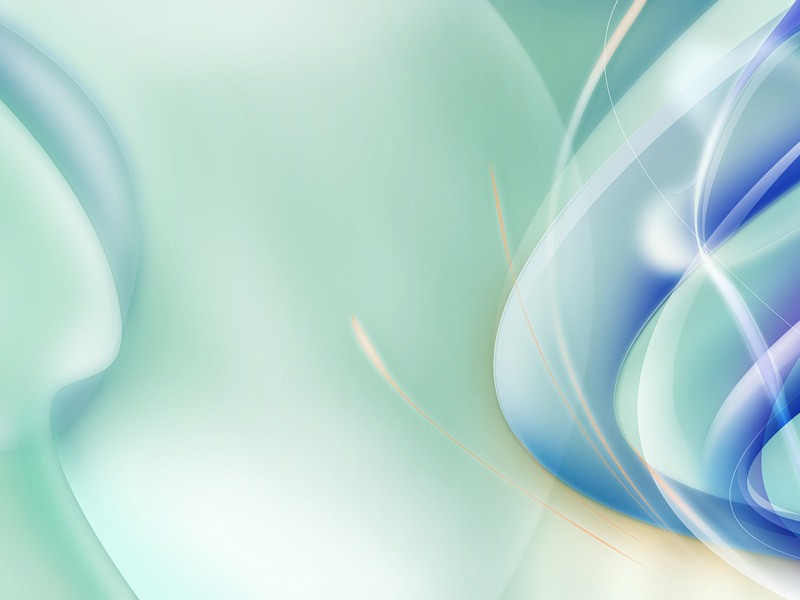 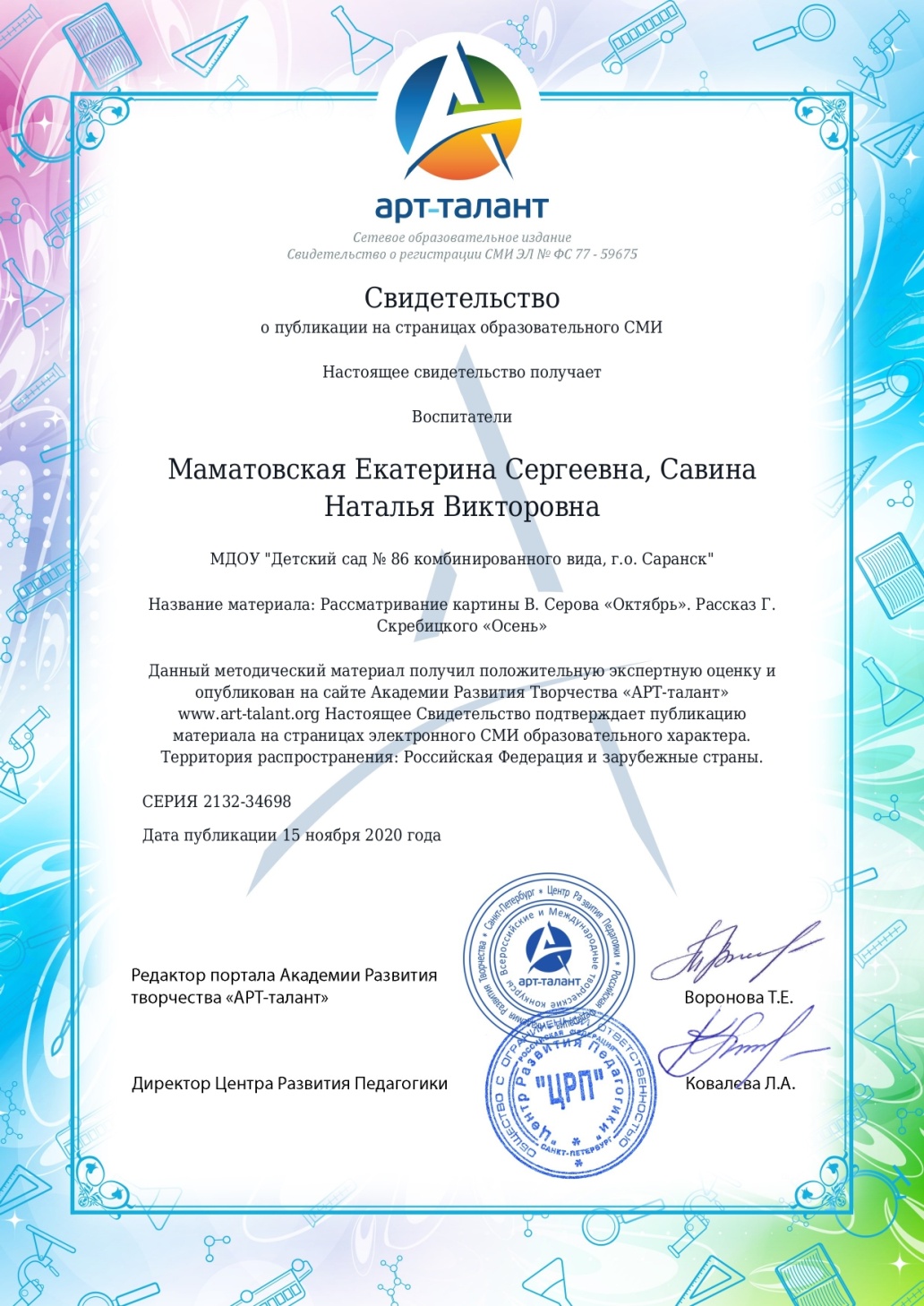 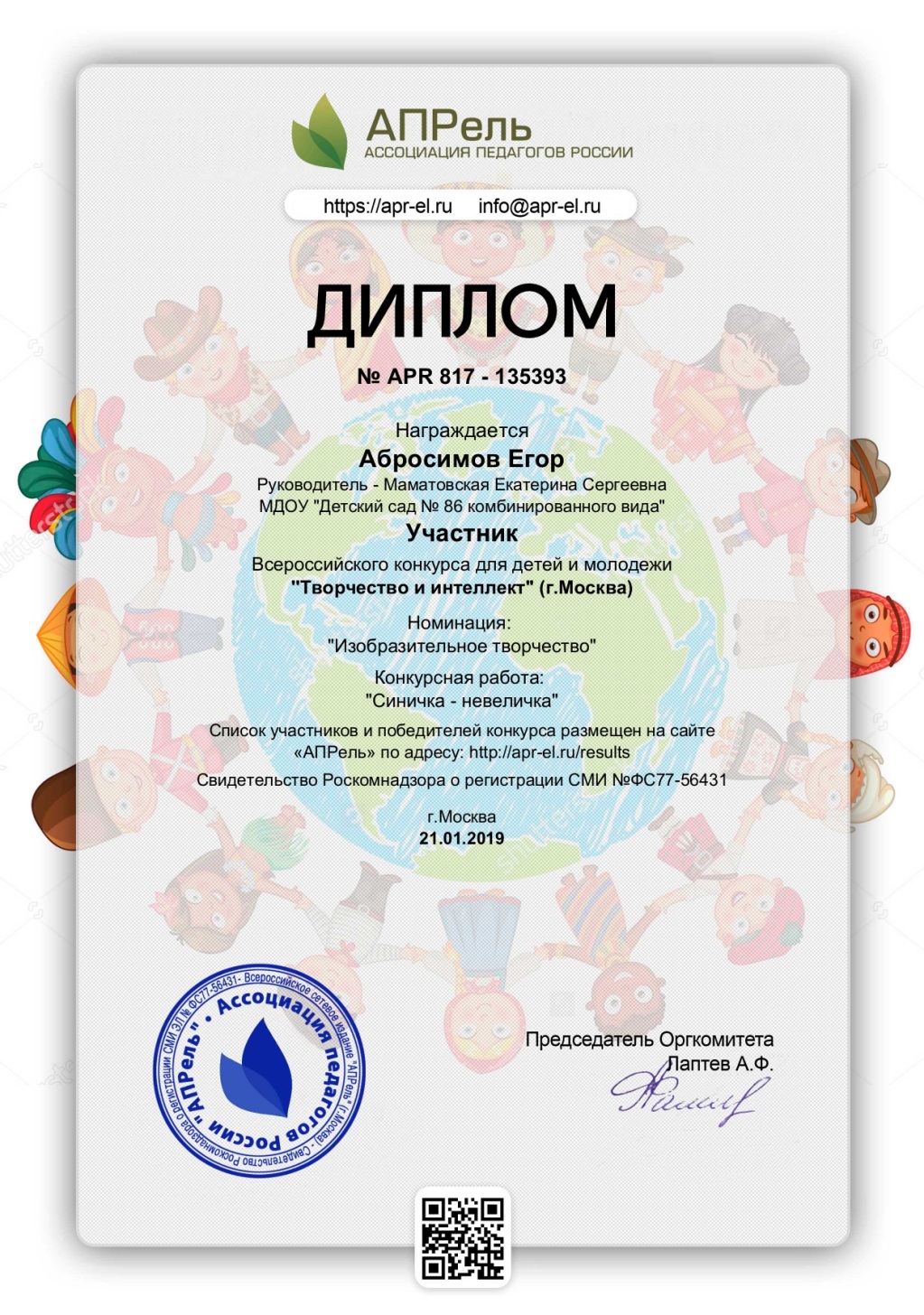 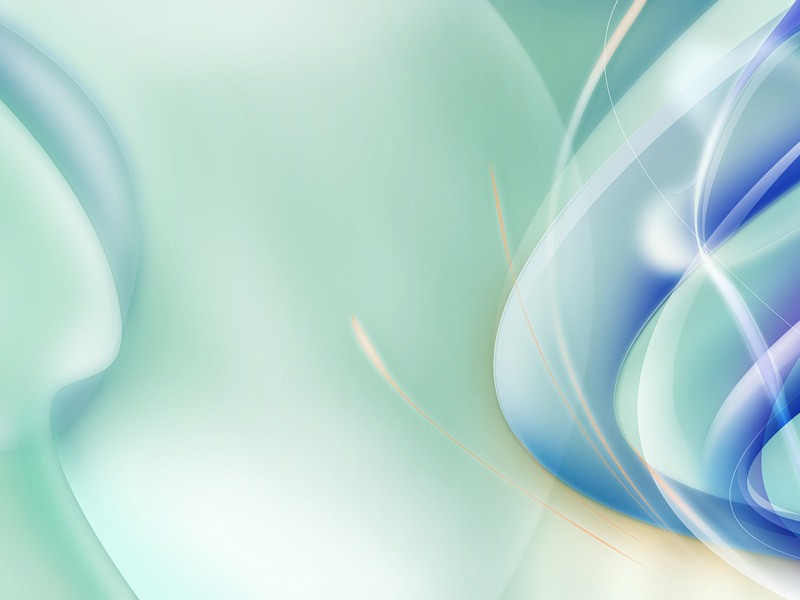 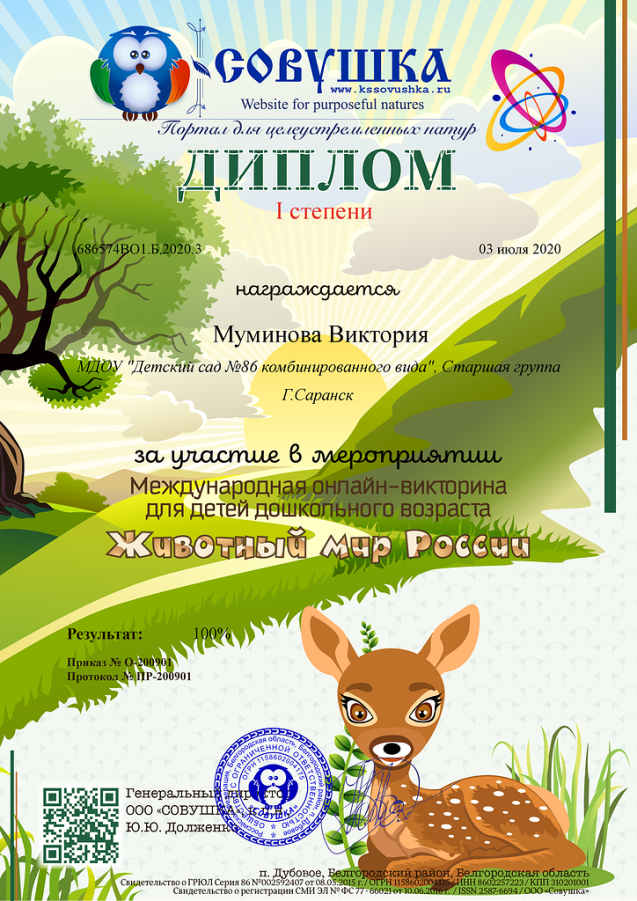 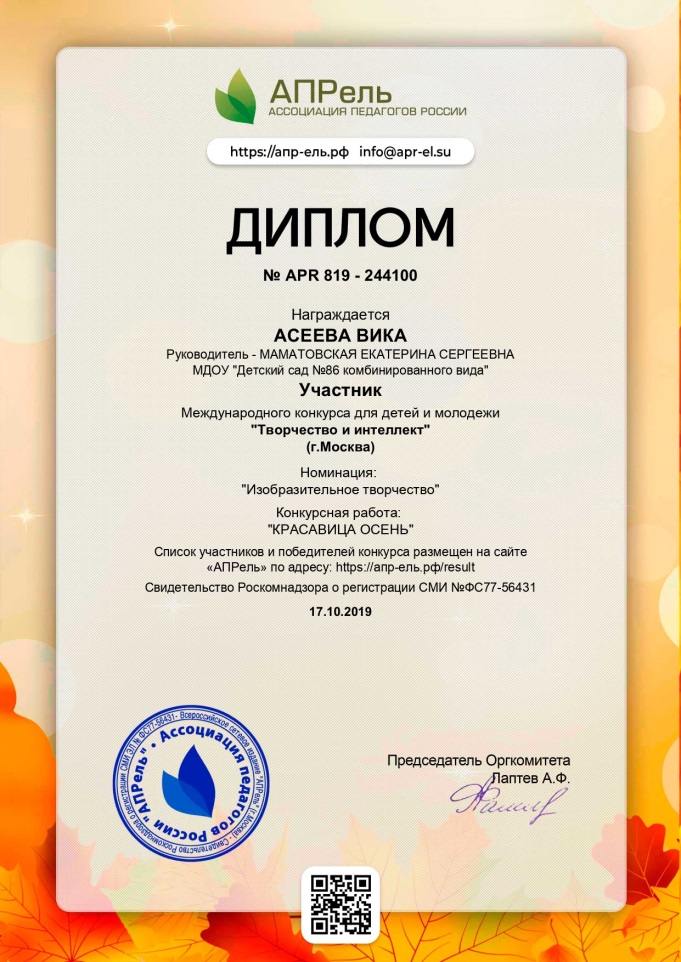 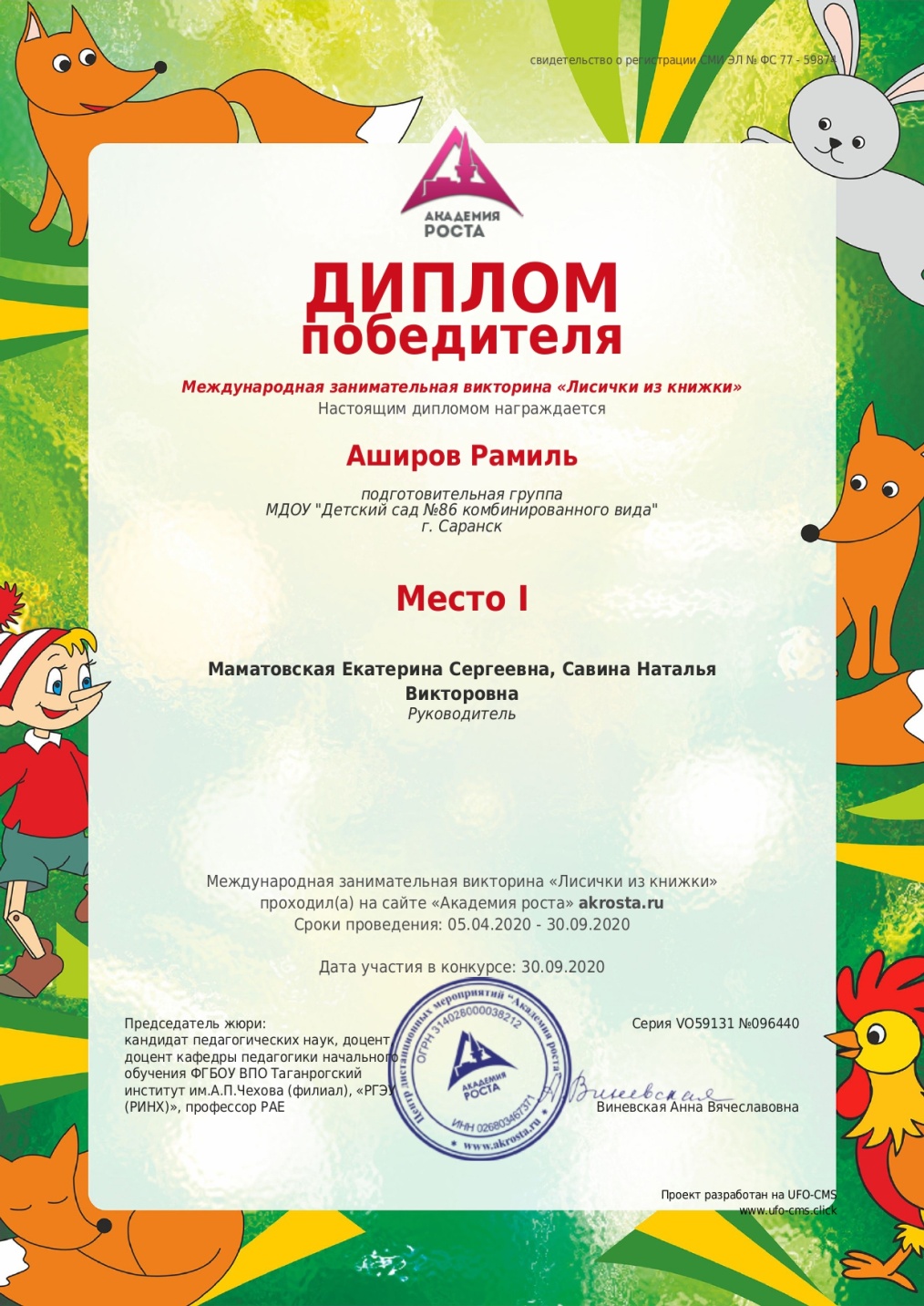 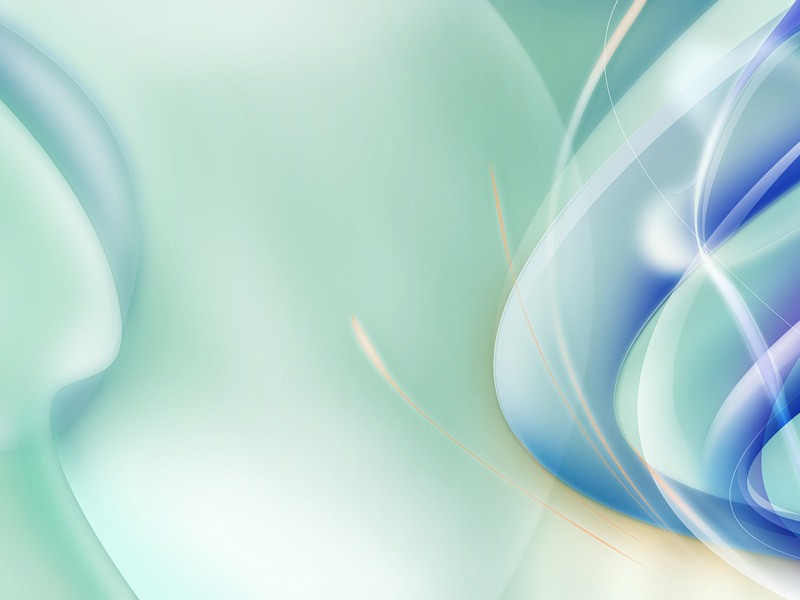 Результат участия на российском уровне
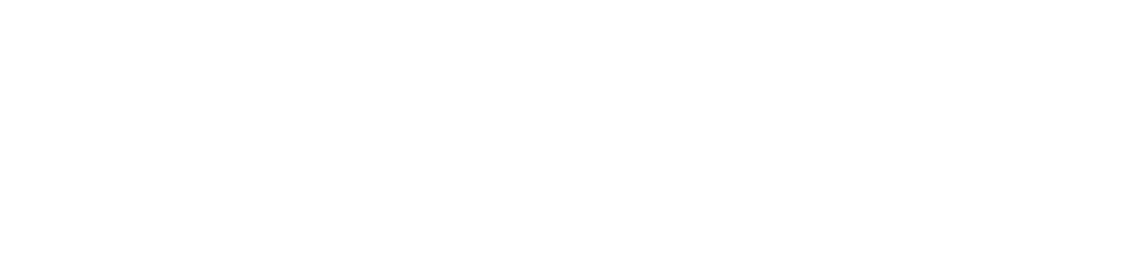 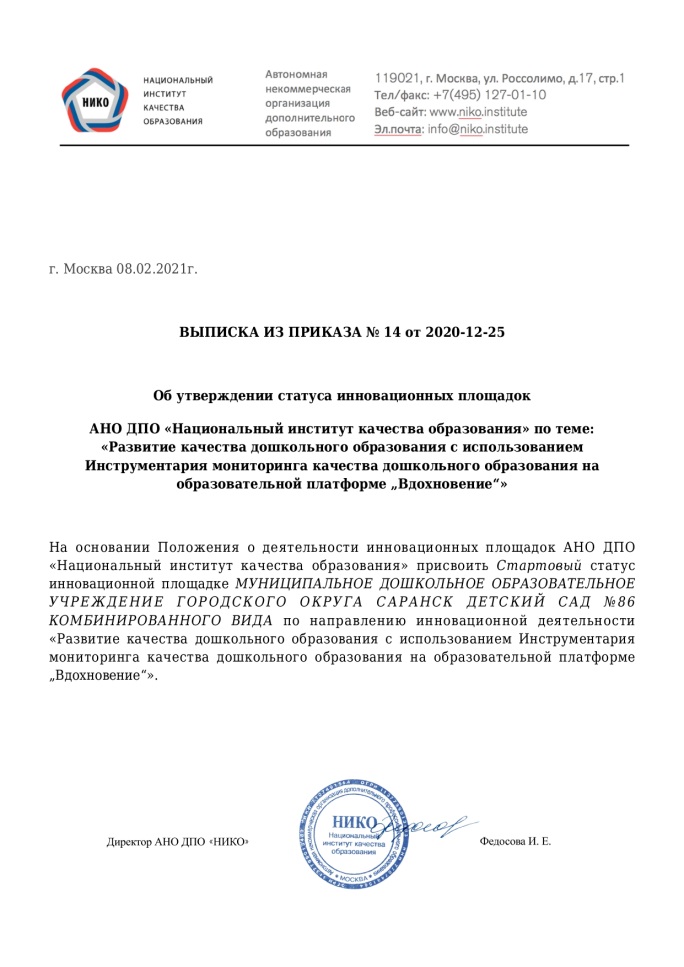 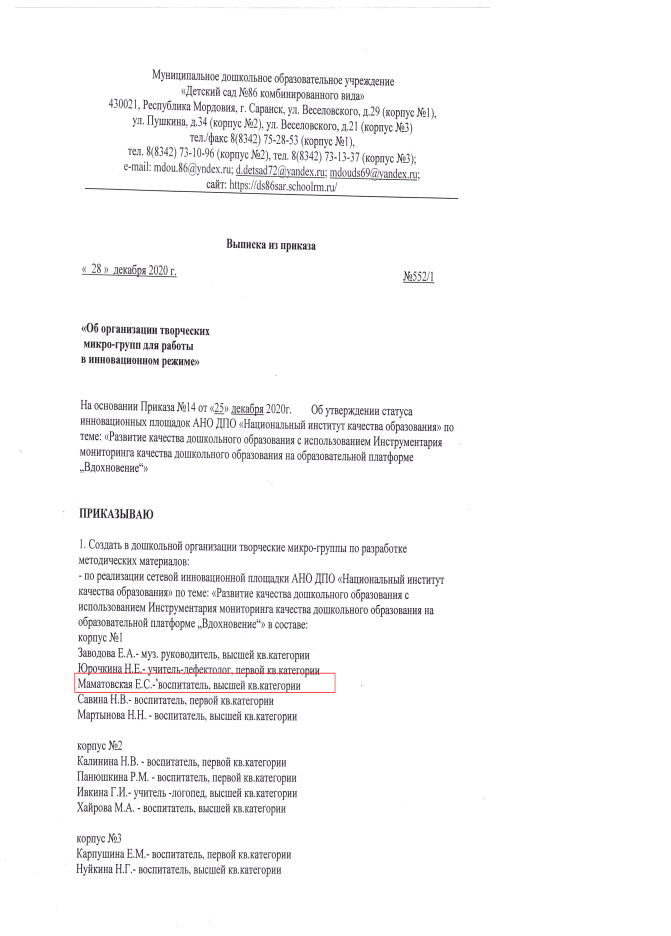 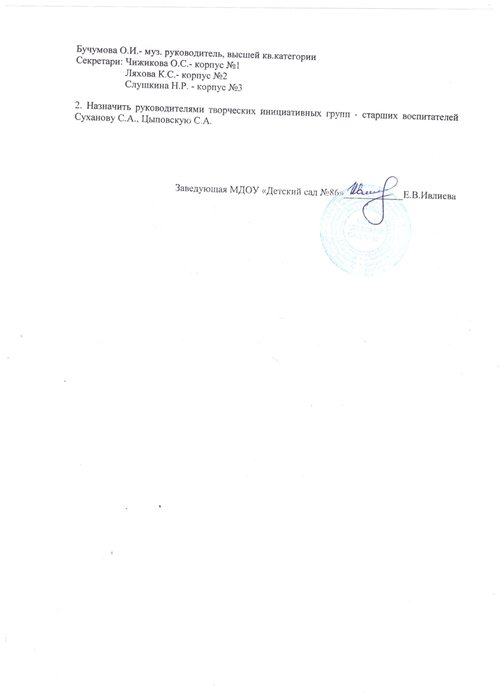 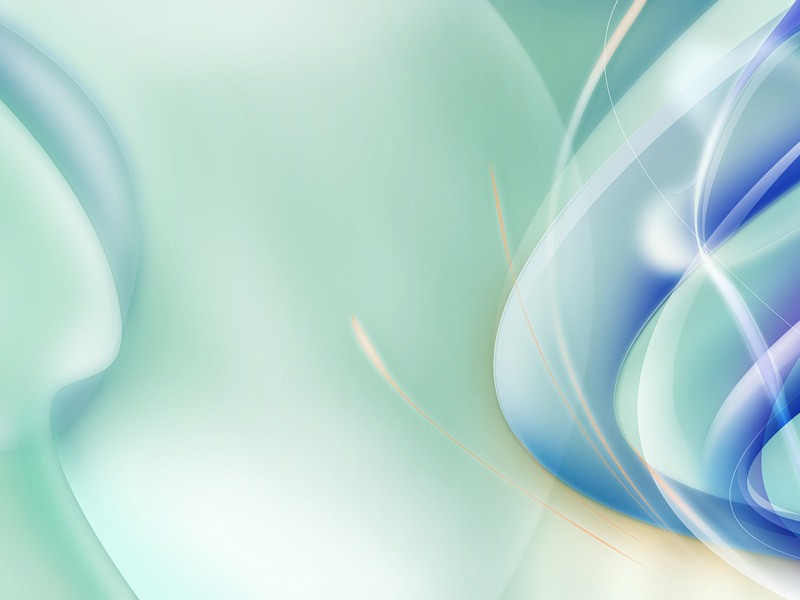 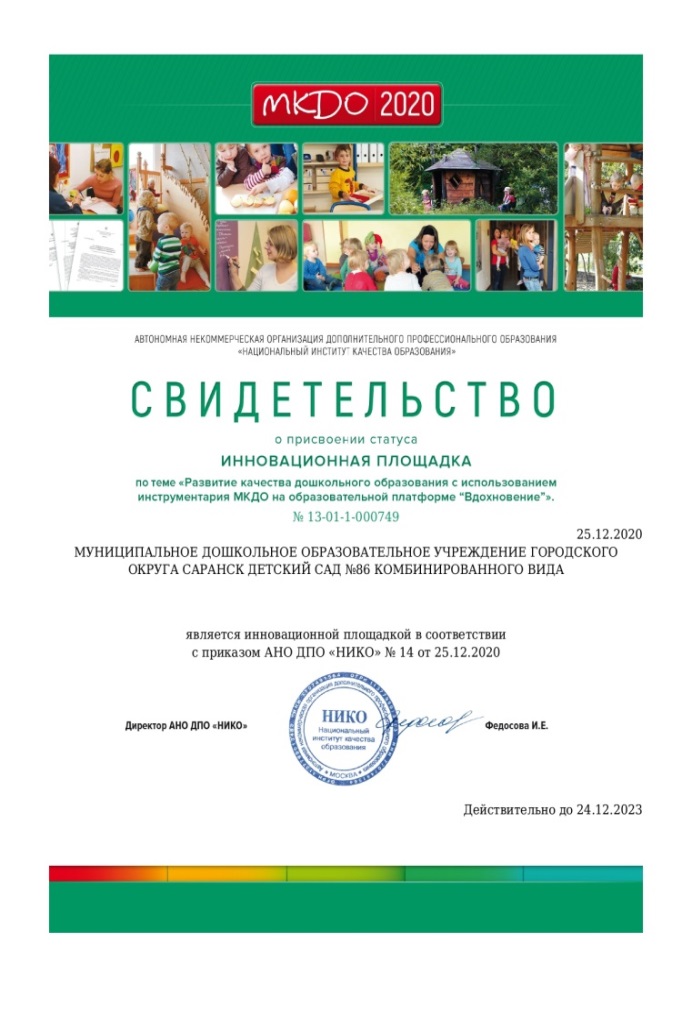 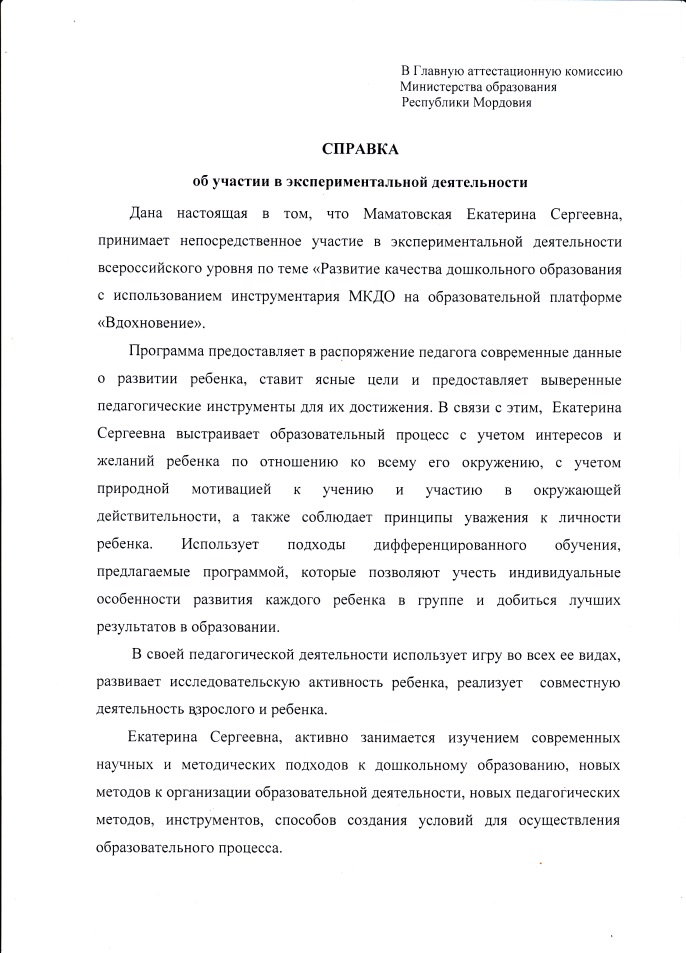 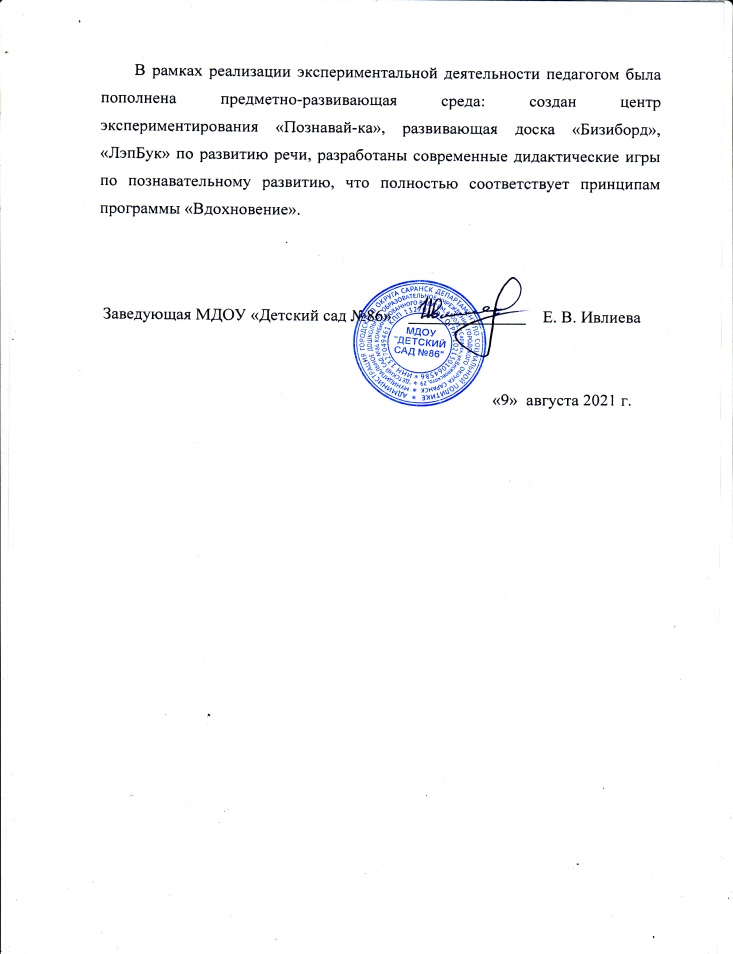 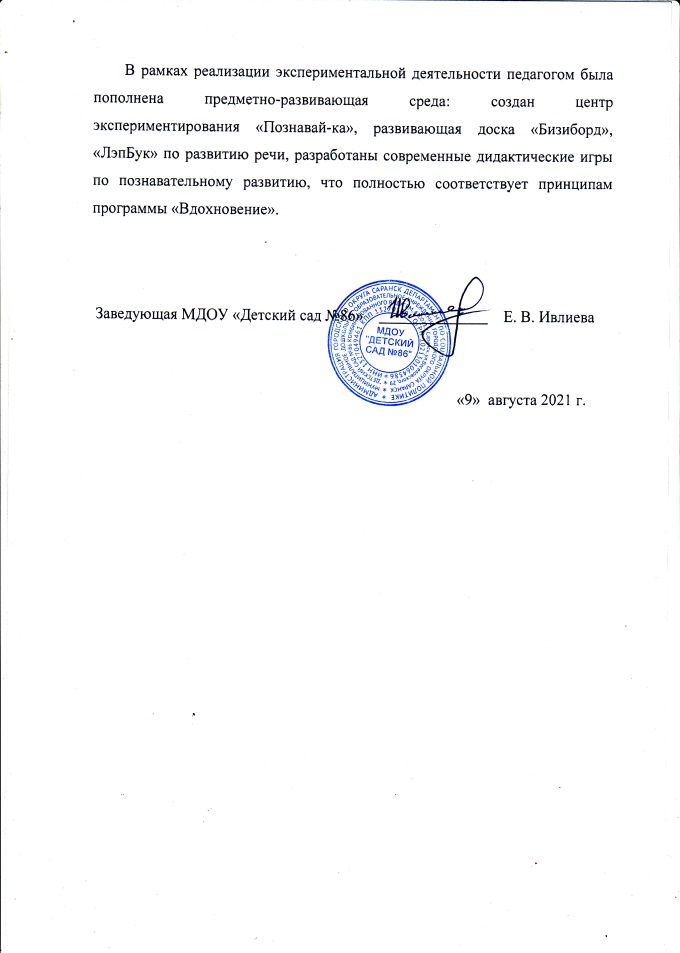 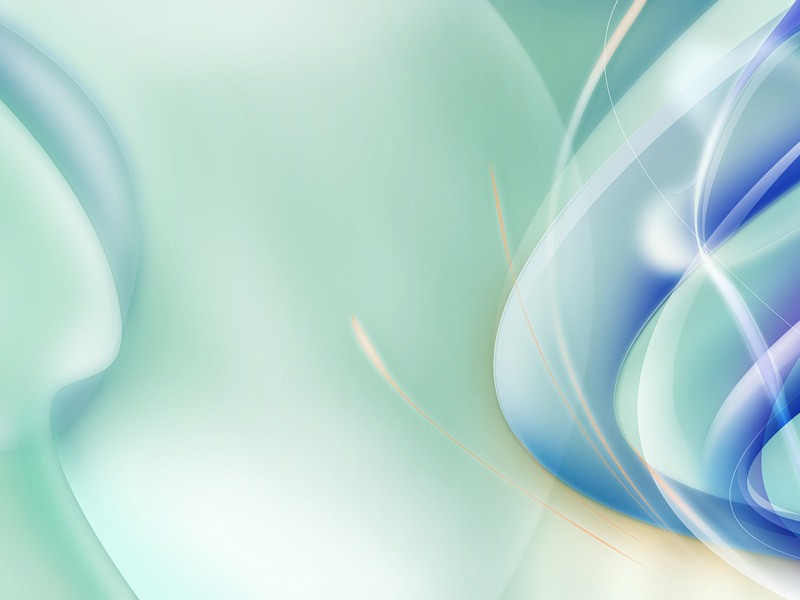 2. Наставничество
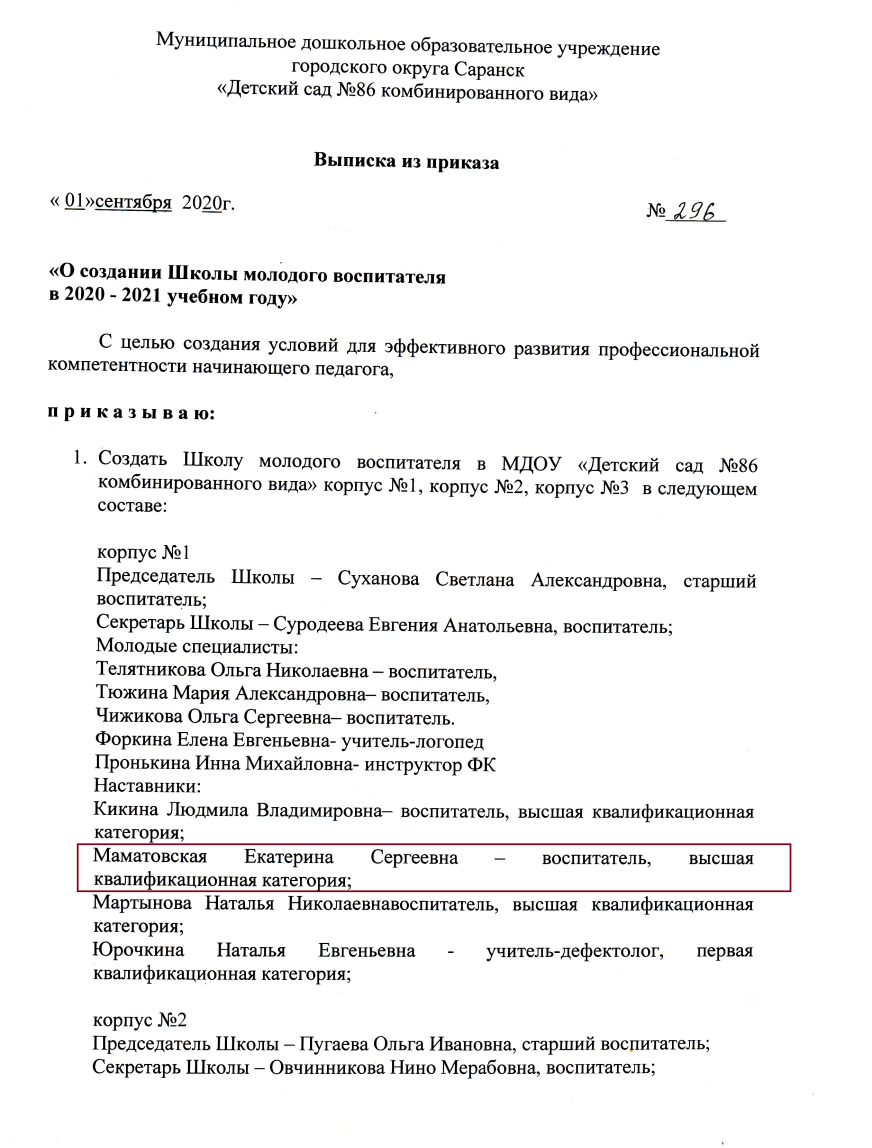 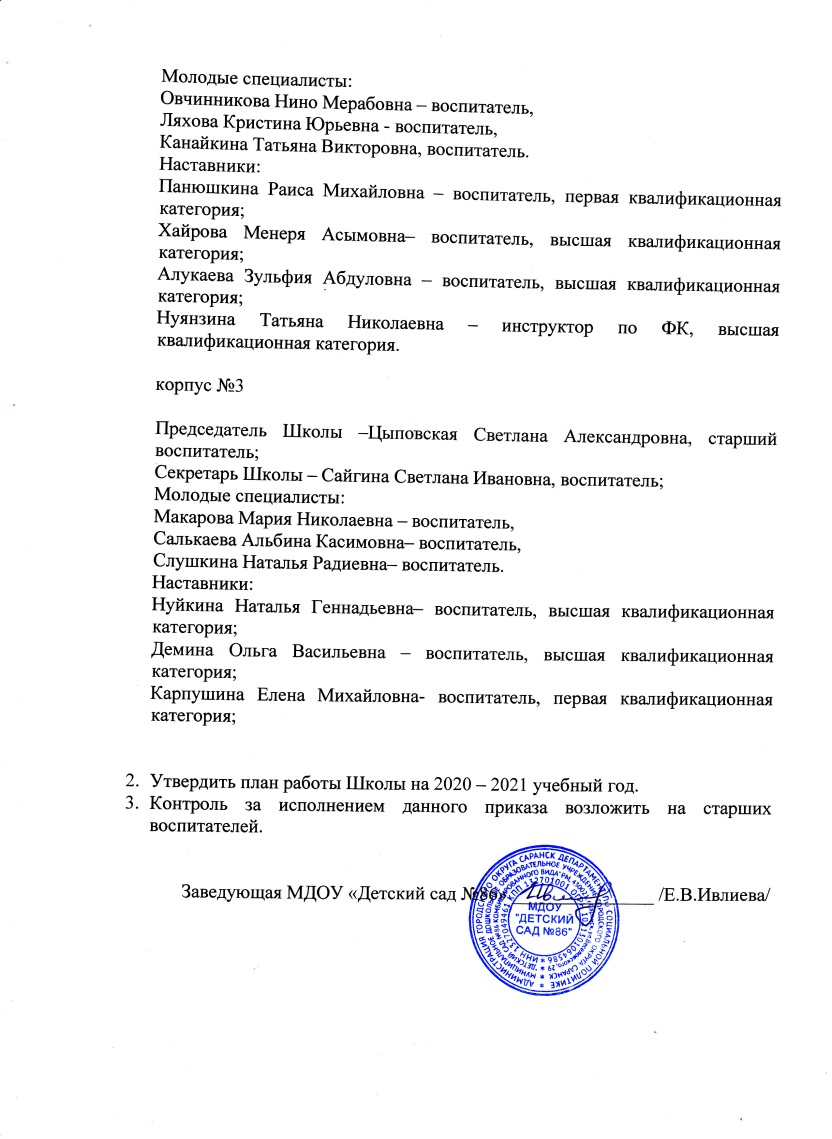 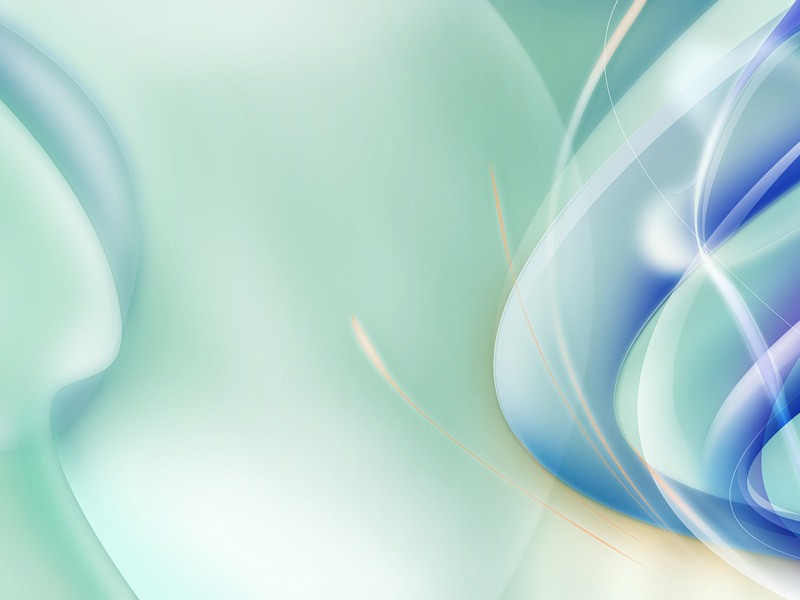 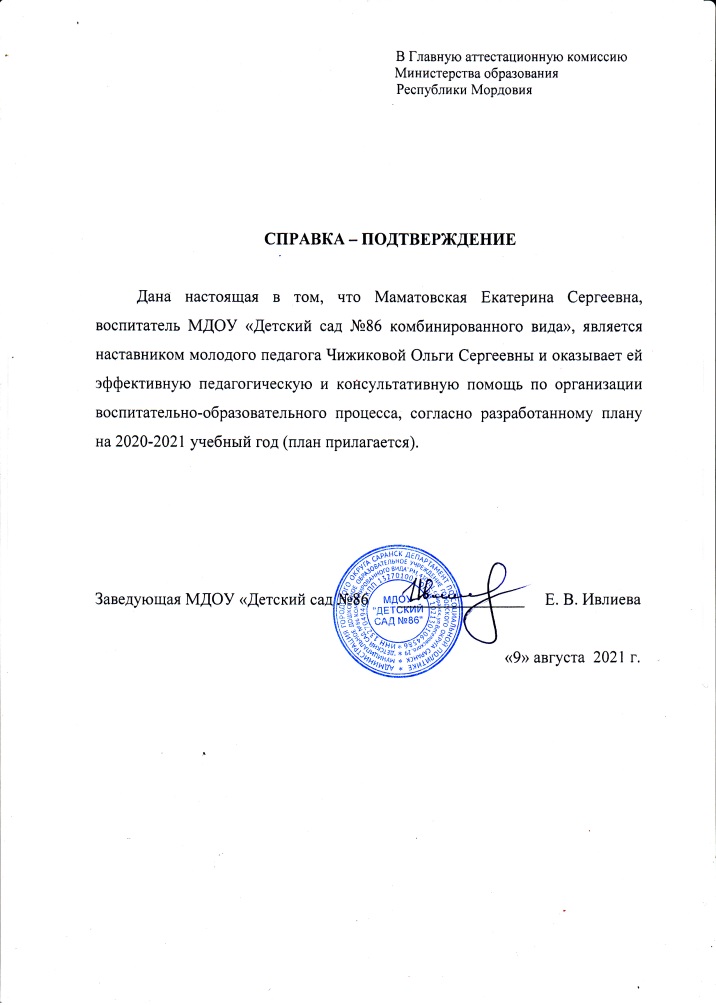 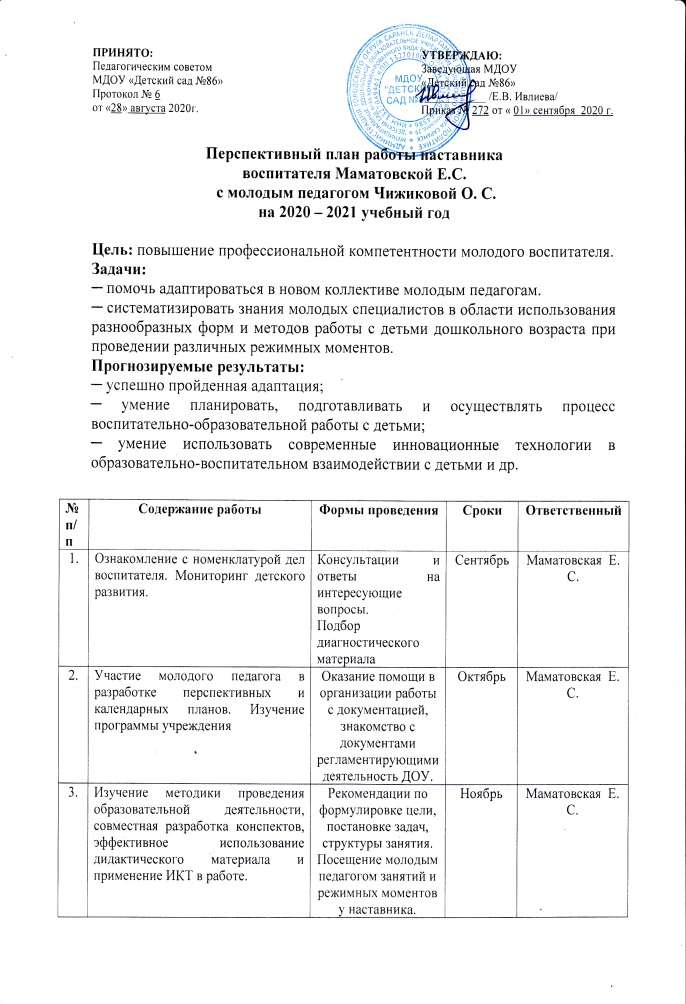 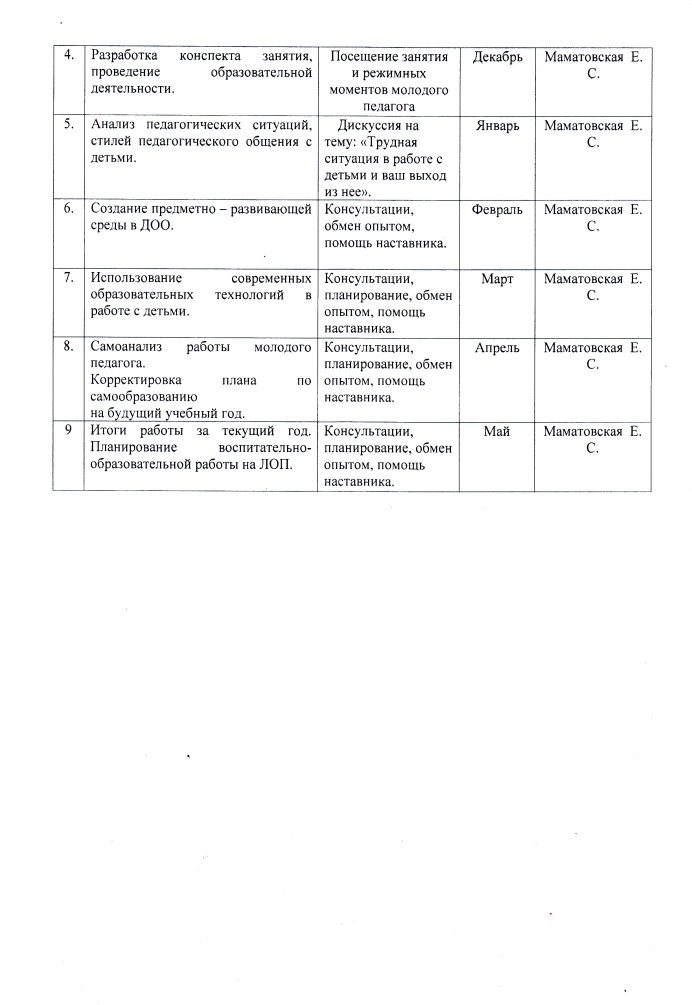 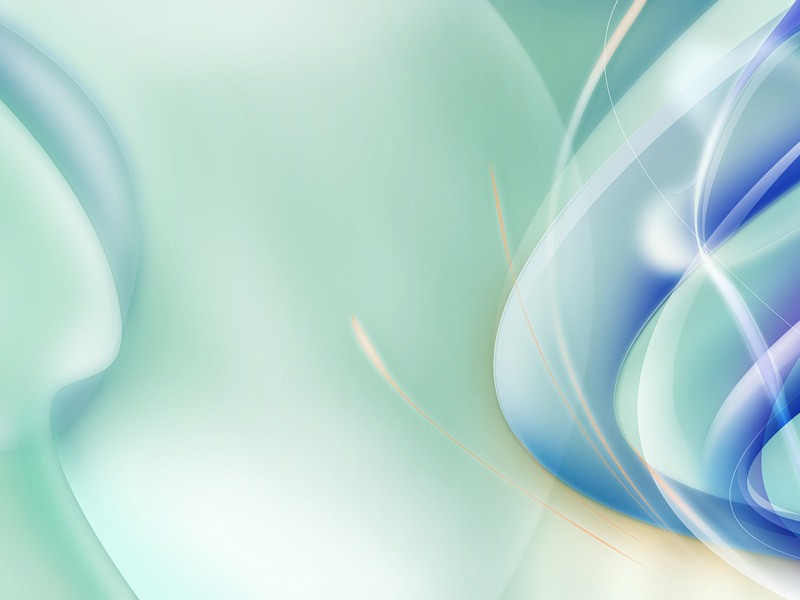 3. Наличие публикаций
Материалы, прошедшие экспертизу на сайтах, порталах сети Интернет
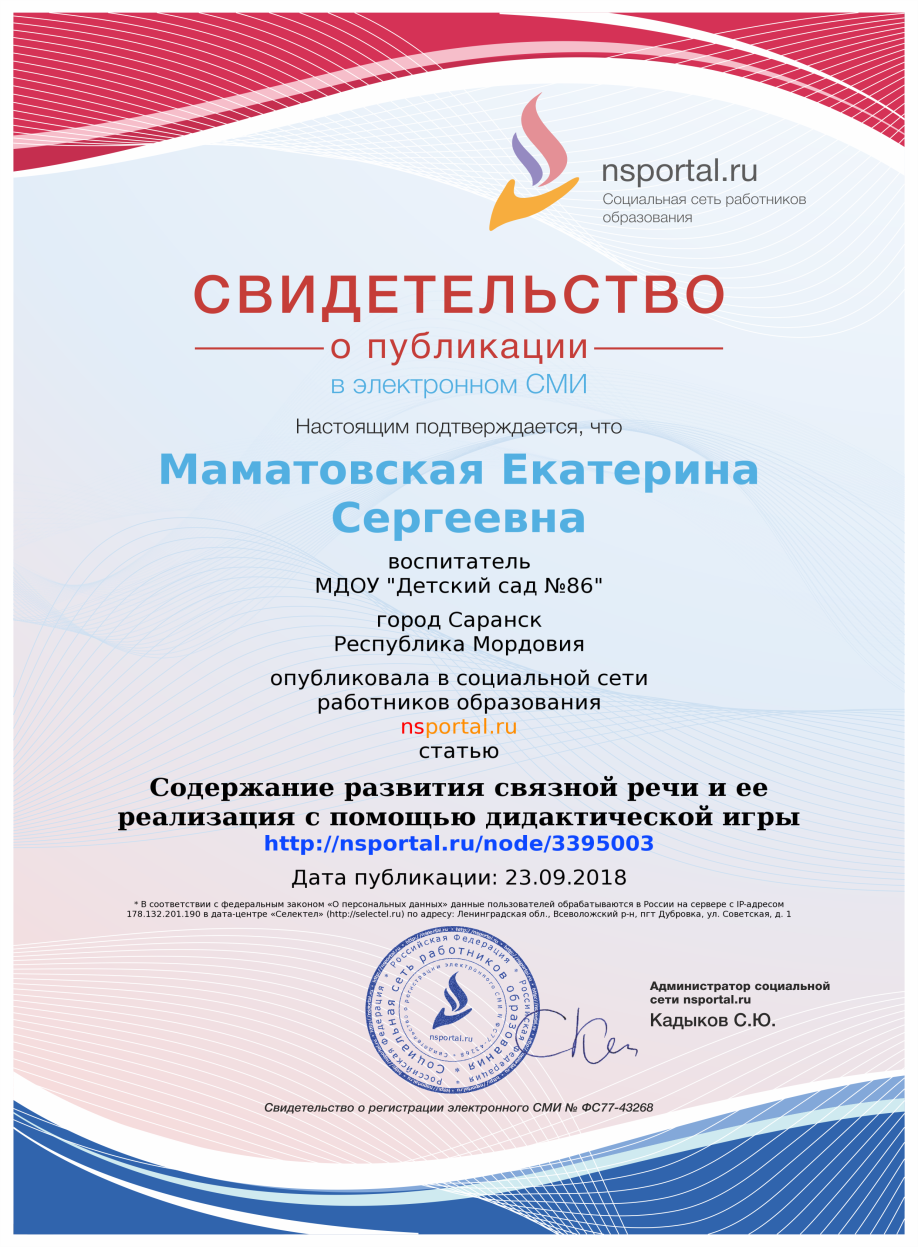 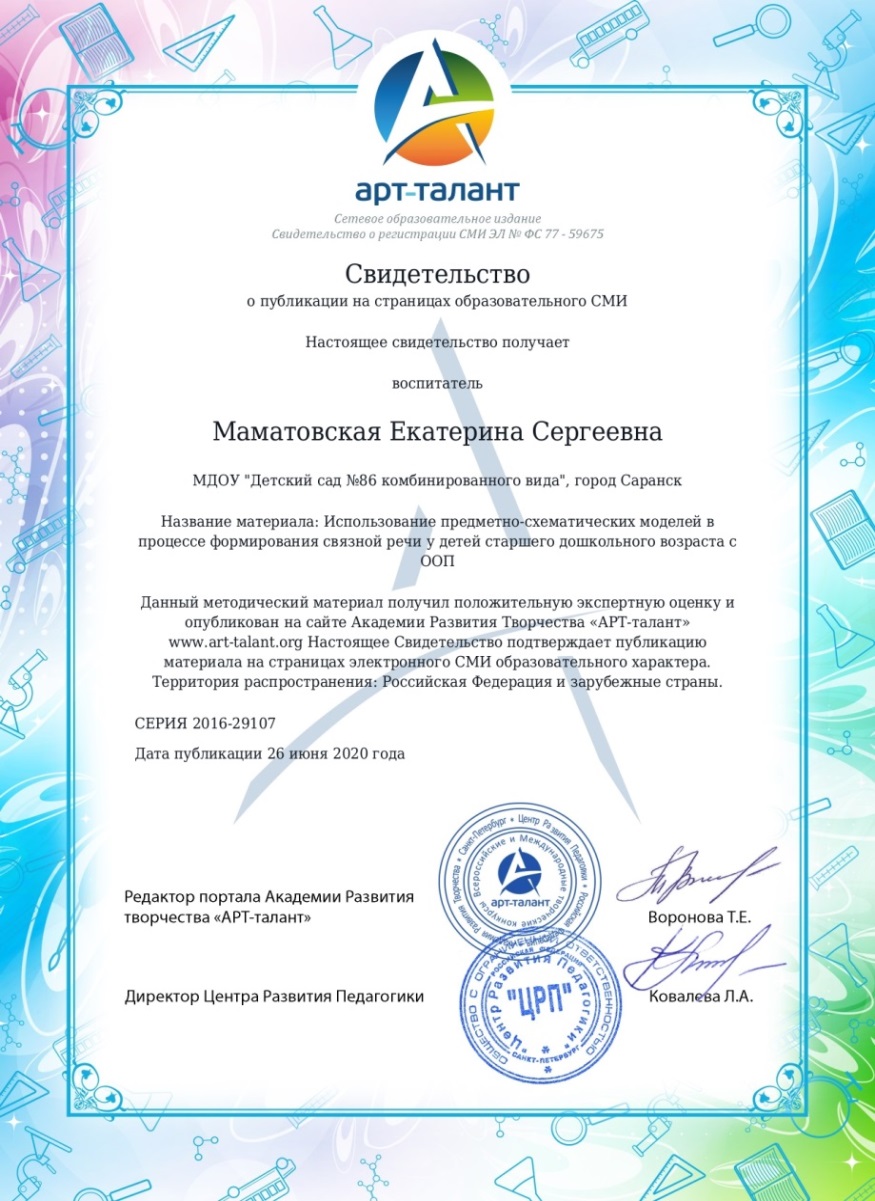 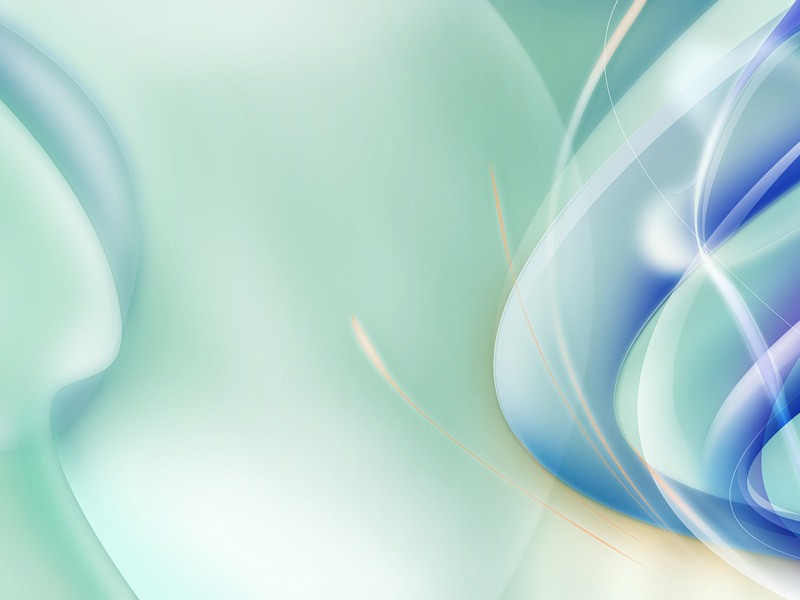 Республиканский уровень
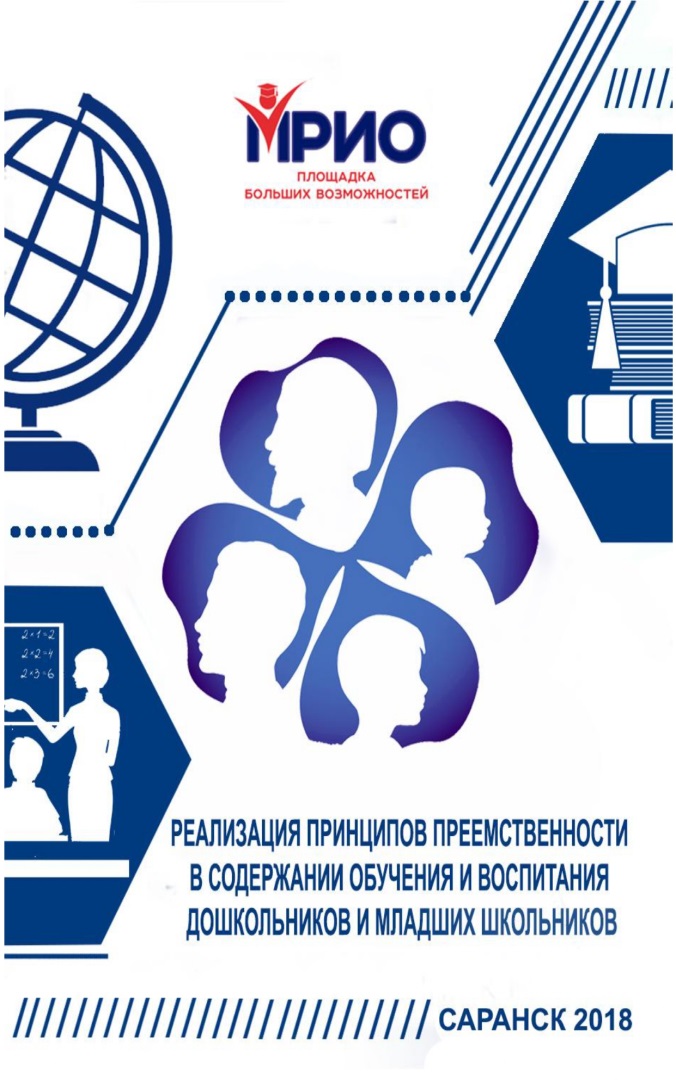 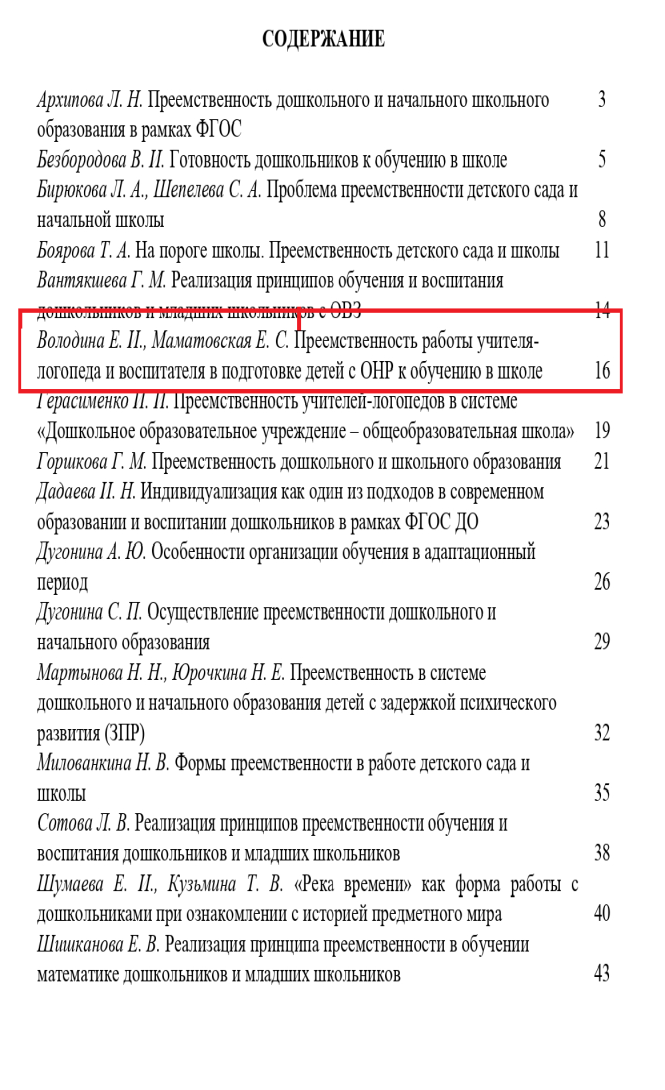 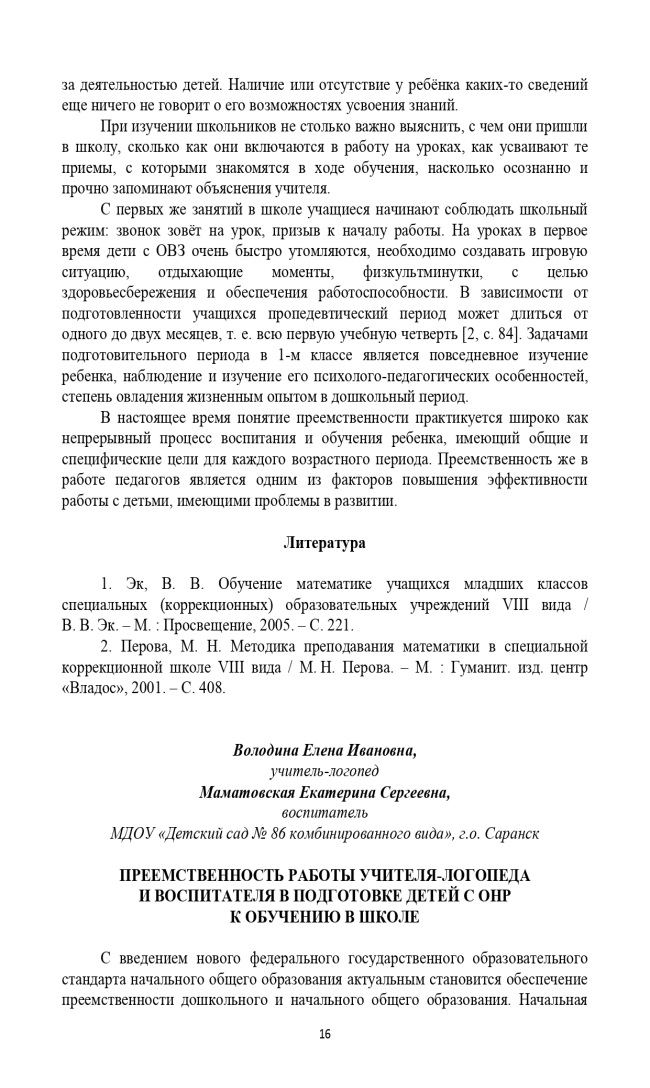 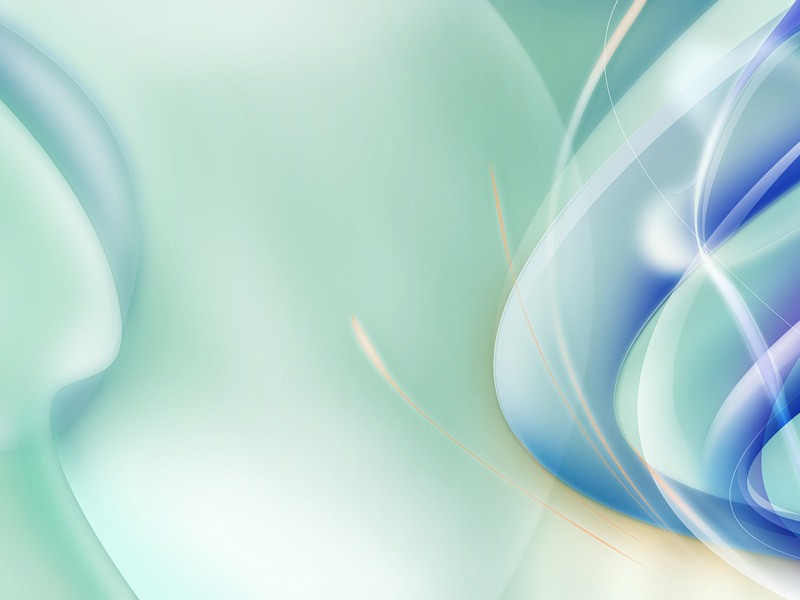 Международный уровень
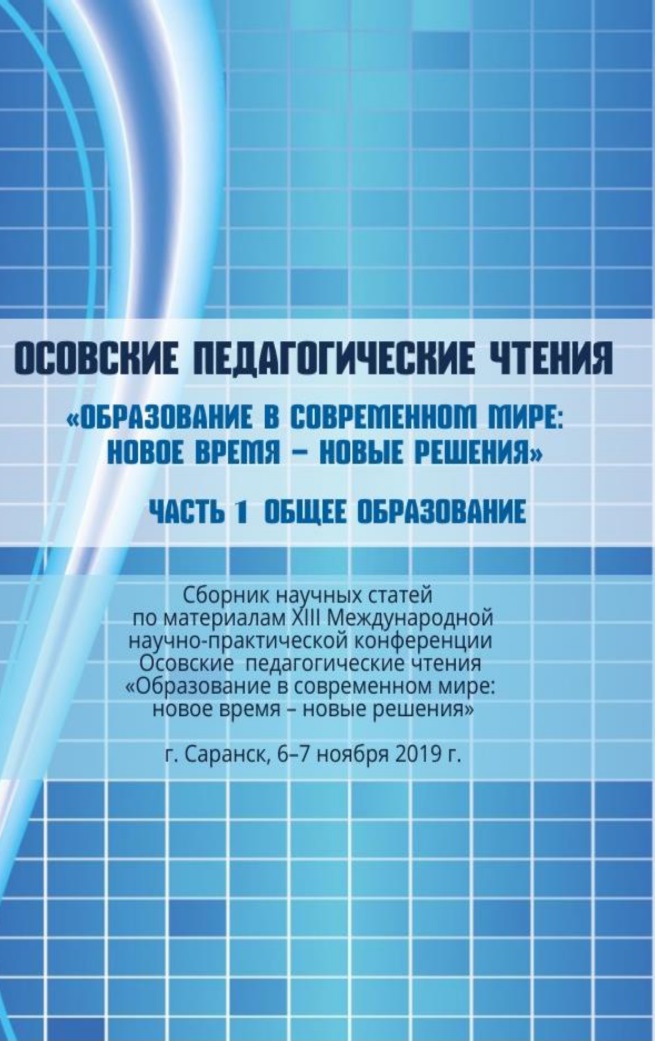 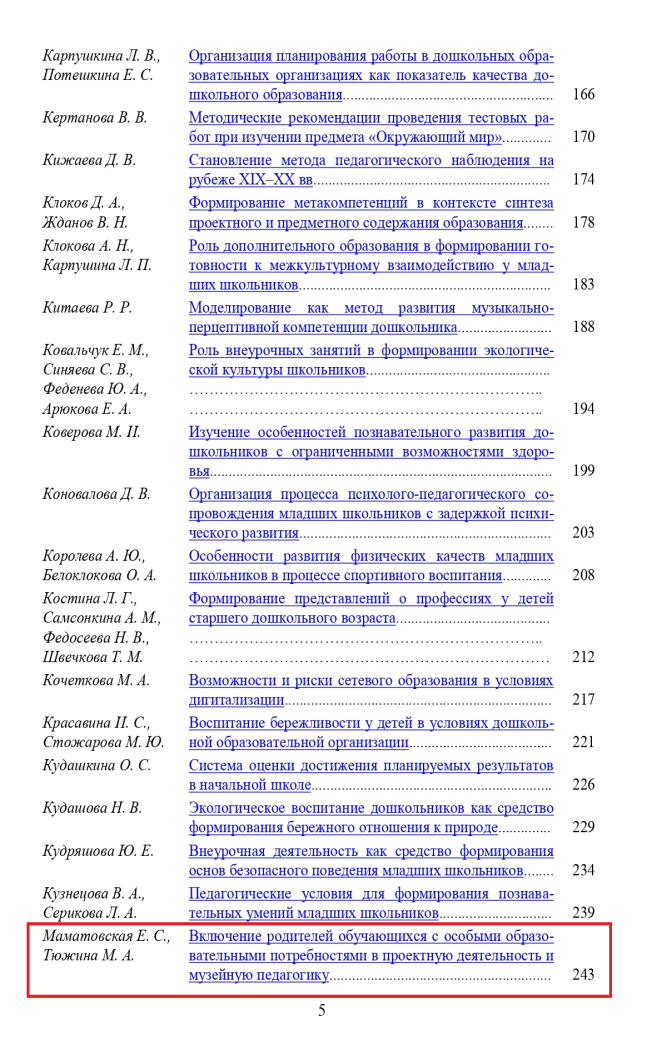 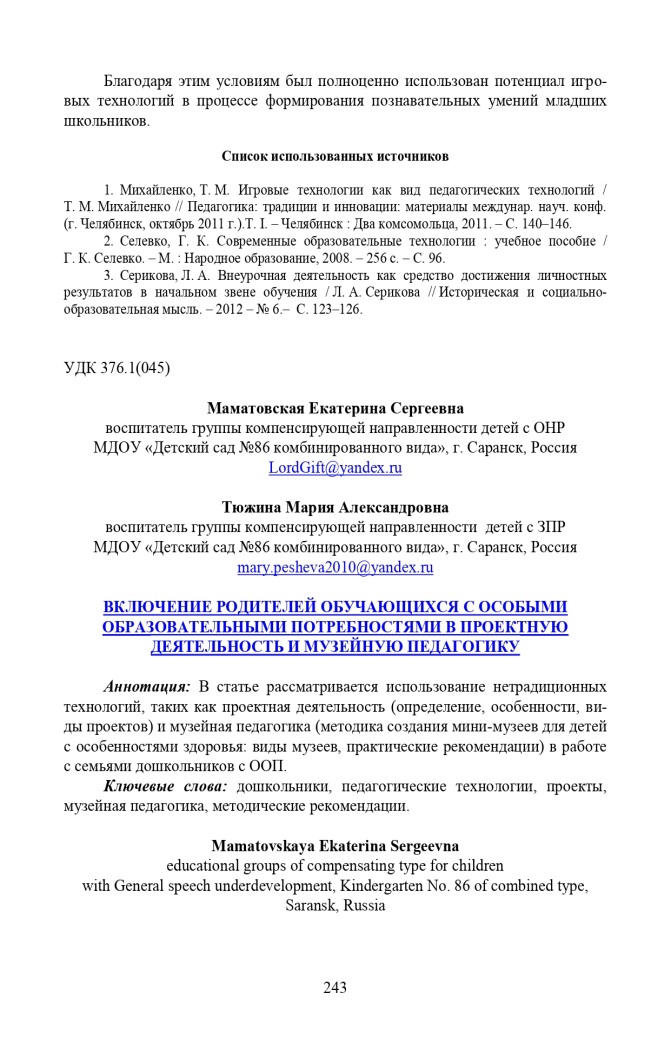 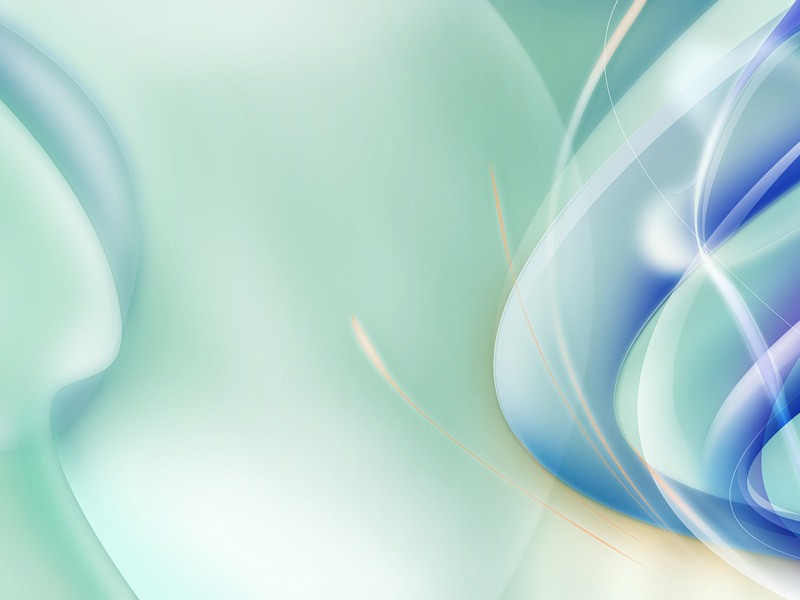 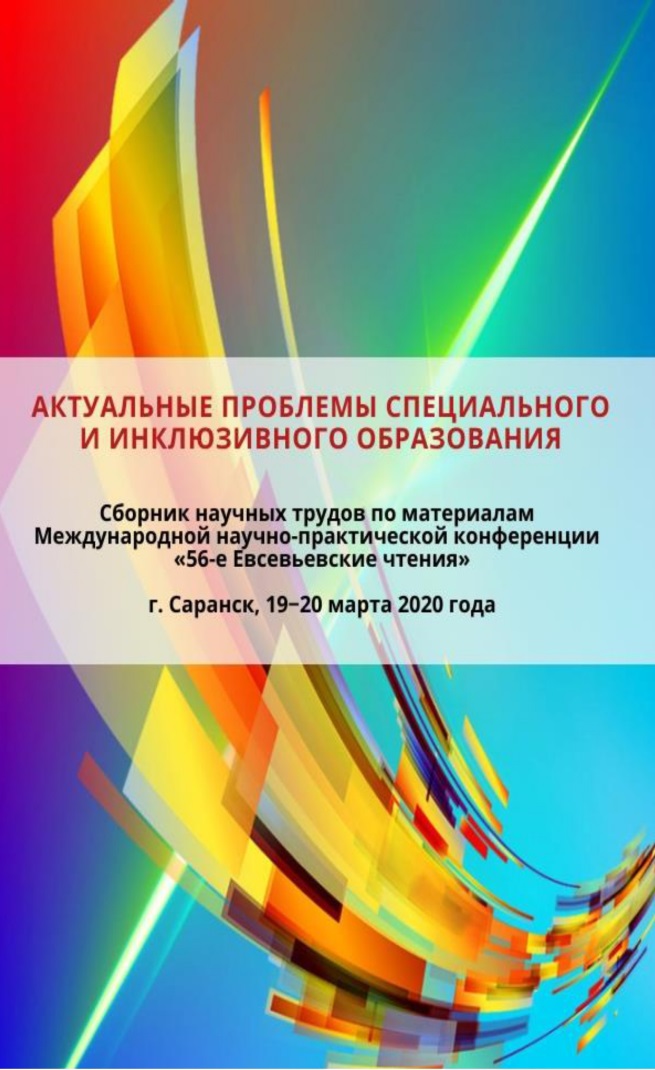 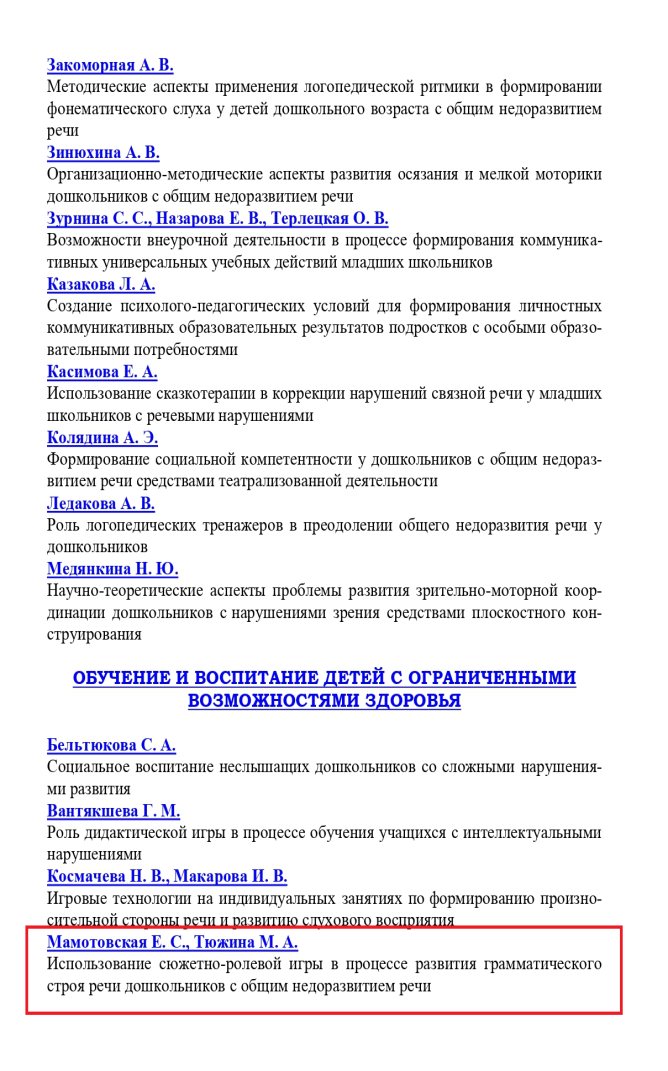 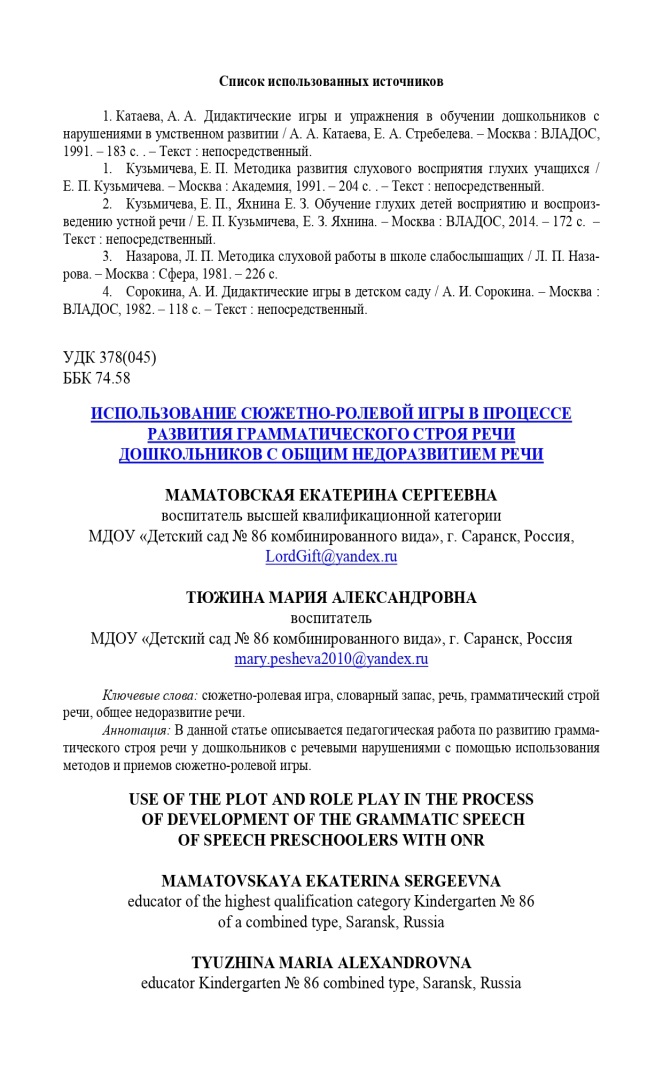 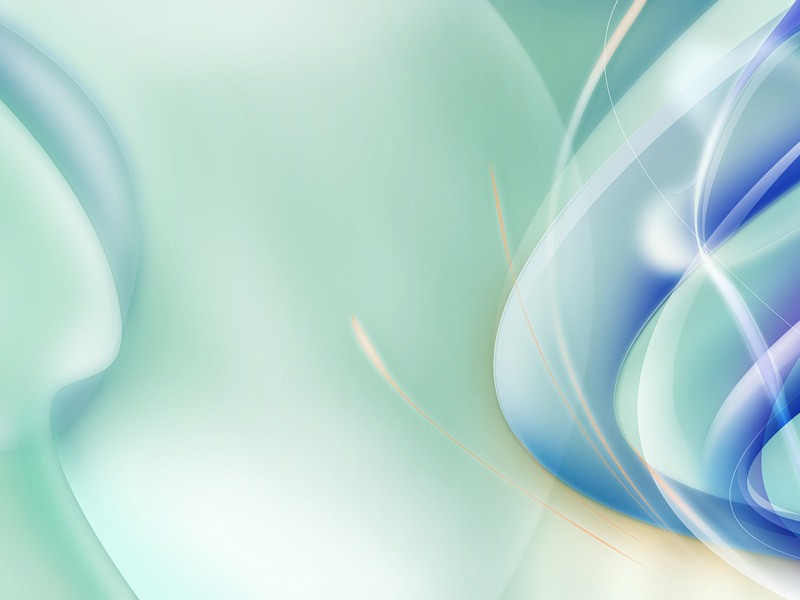 4. Результаты участия воспитанников в конкурсах, выставках, турнирах, соревнованиях, акциях, фестивалях
Победы и призовые места в заочных/дистанционных мероприятиях в сети «Интернет»
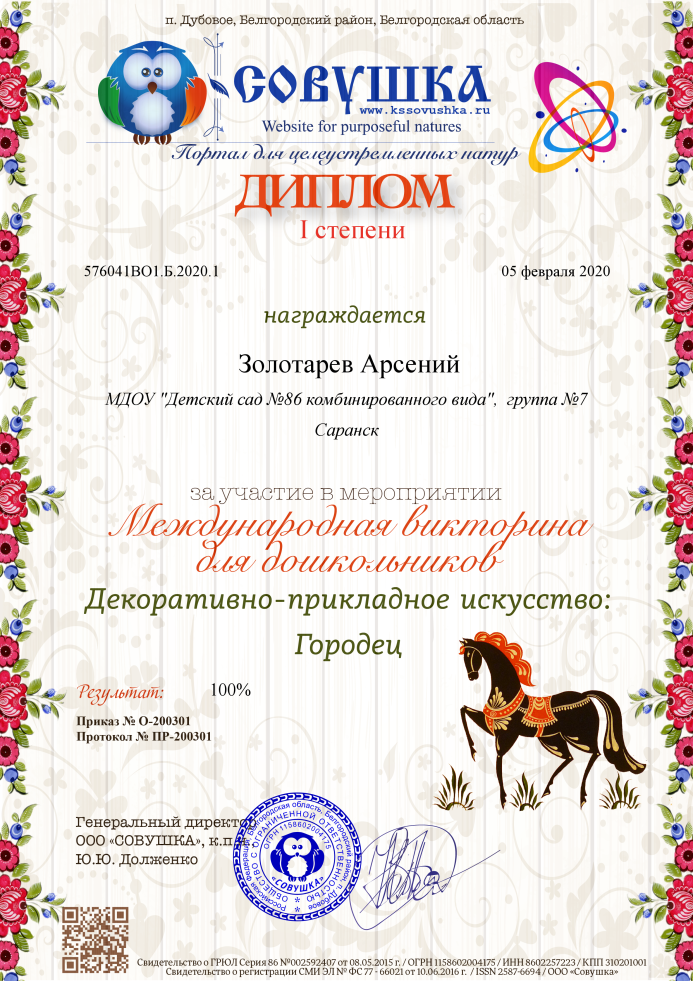 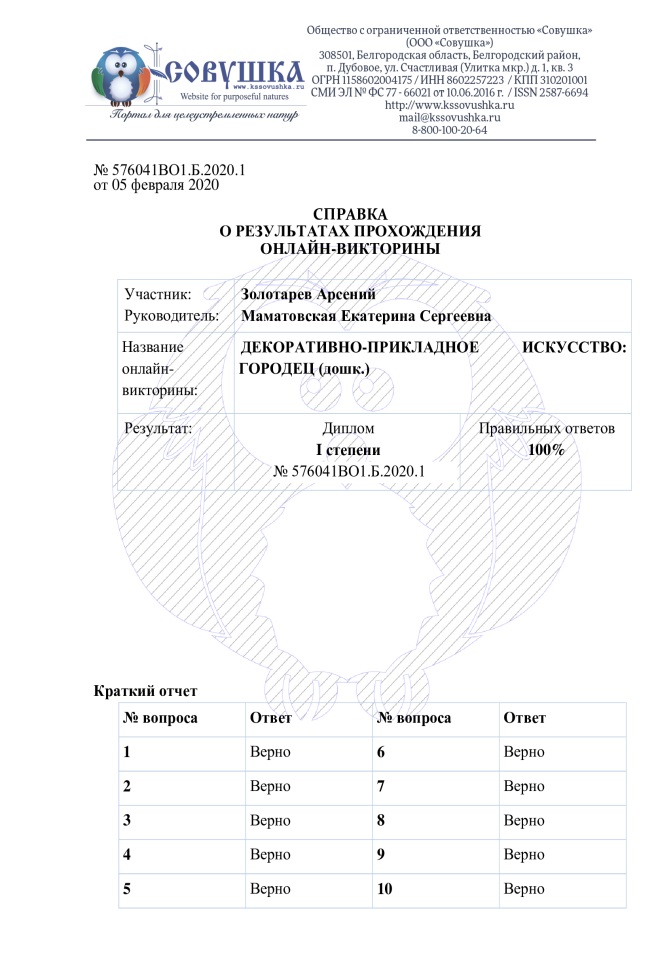 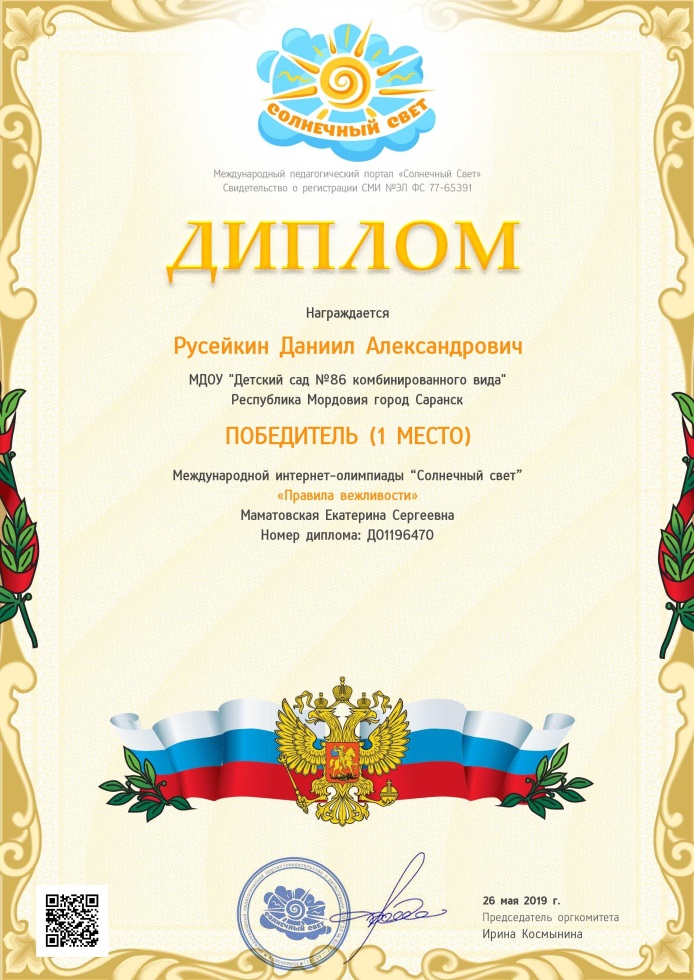 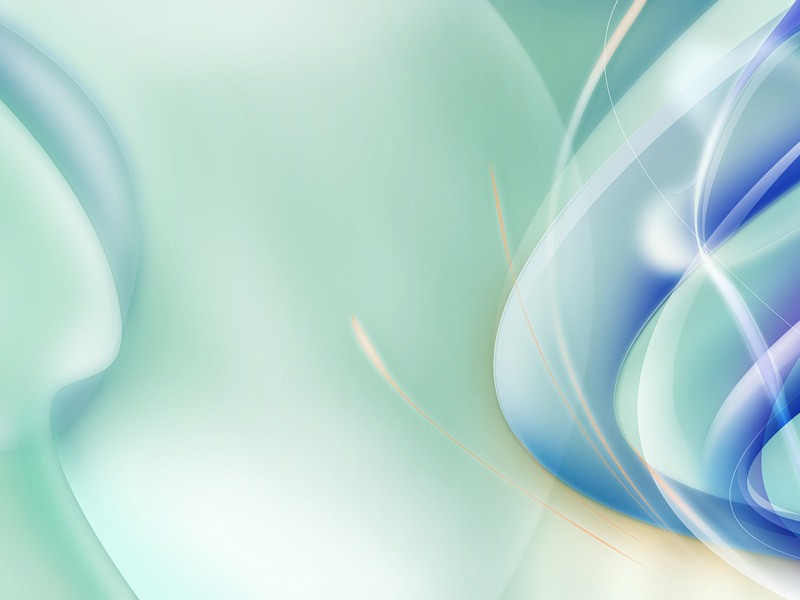 Победы и призовые места в очных муниципальных мероприятиях
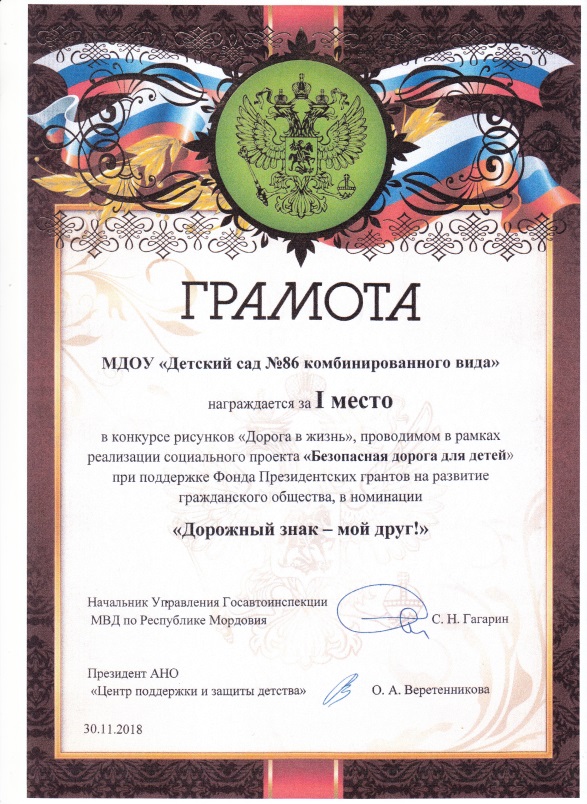 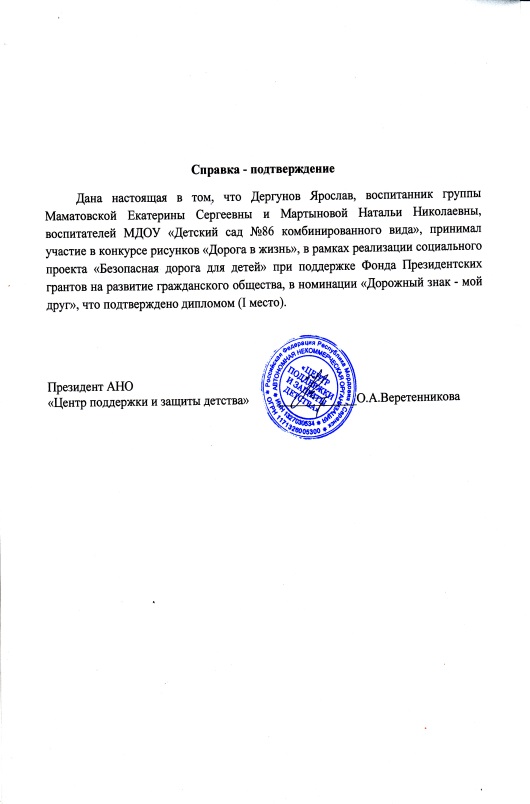 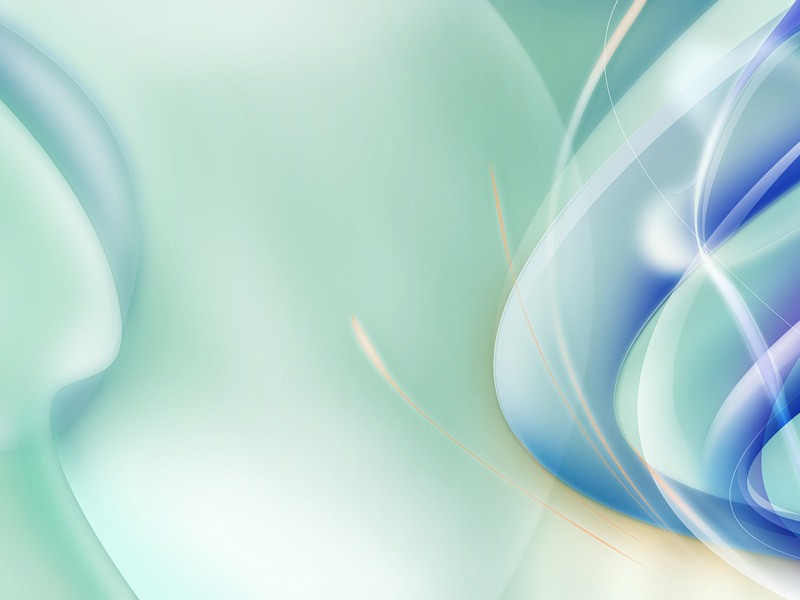 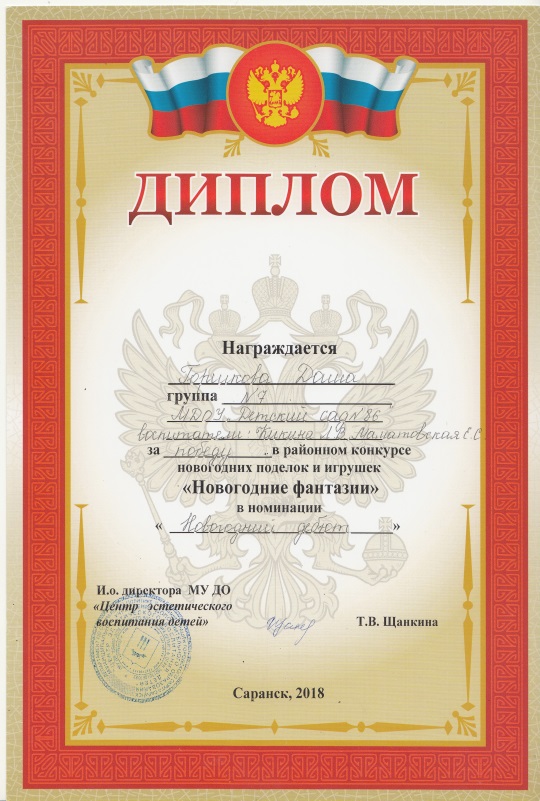 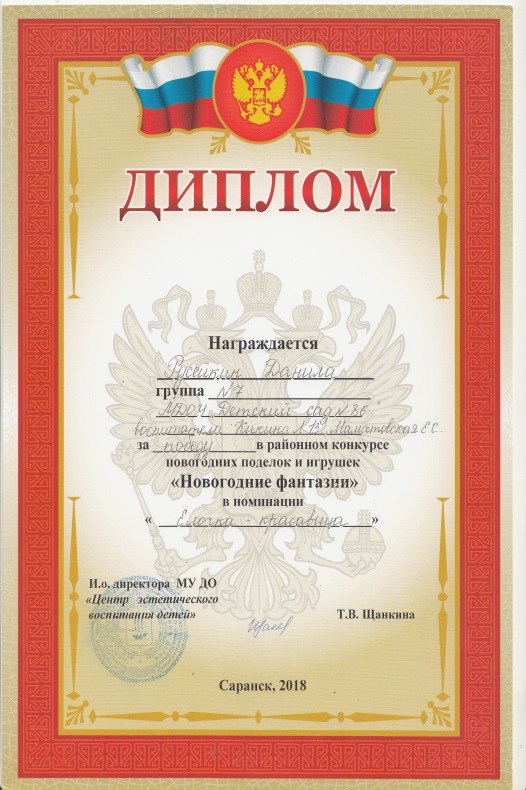 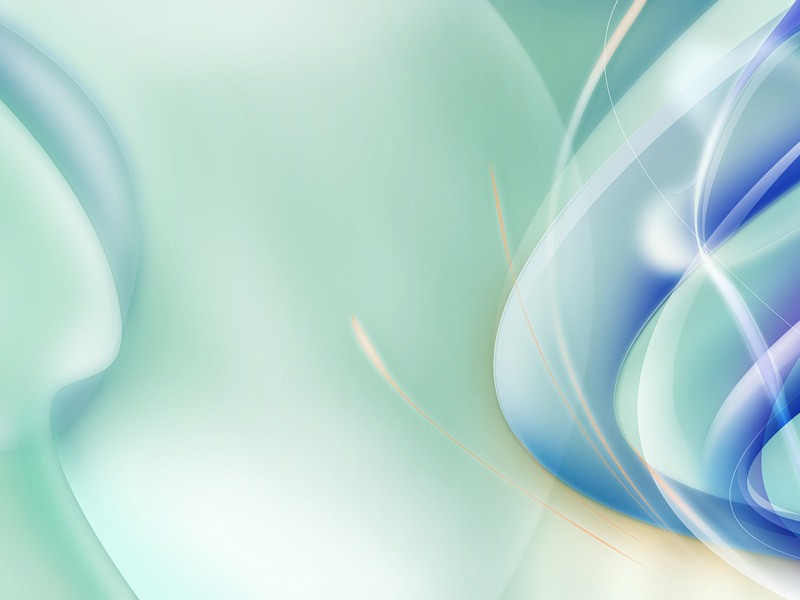 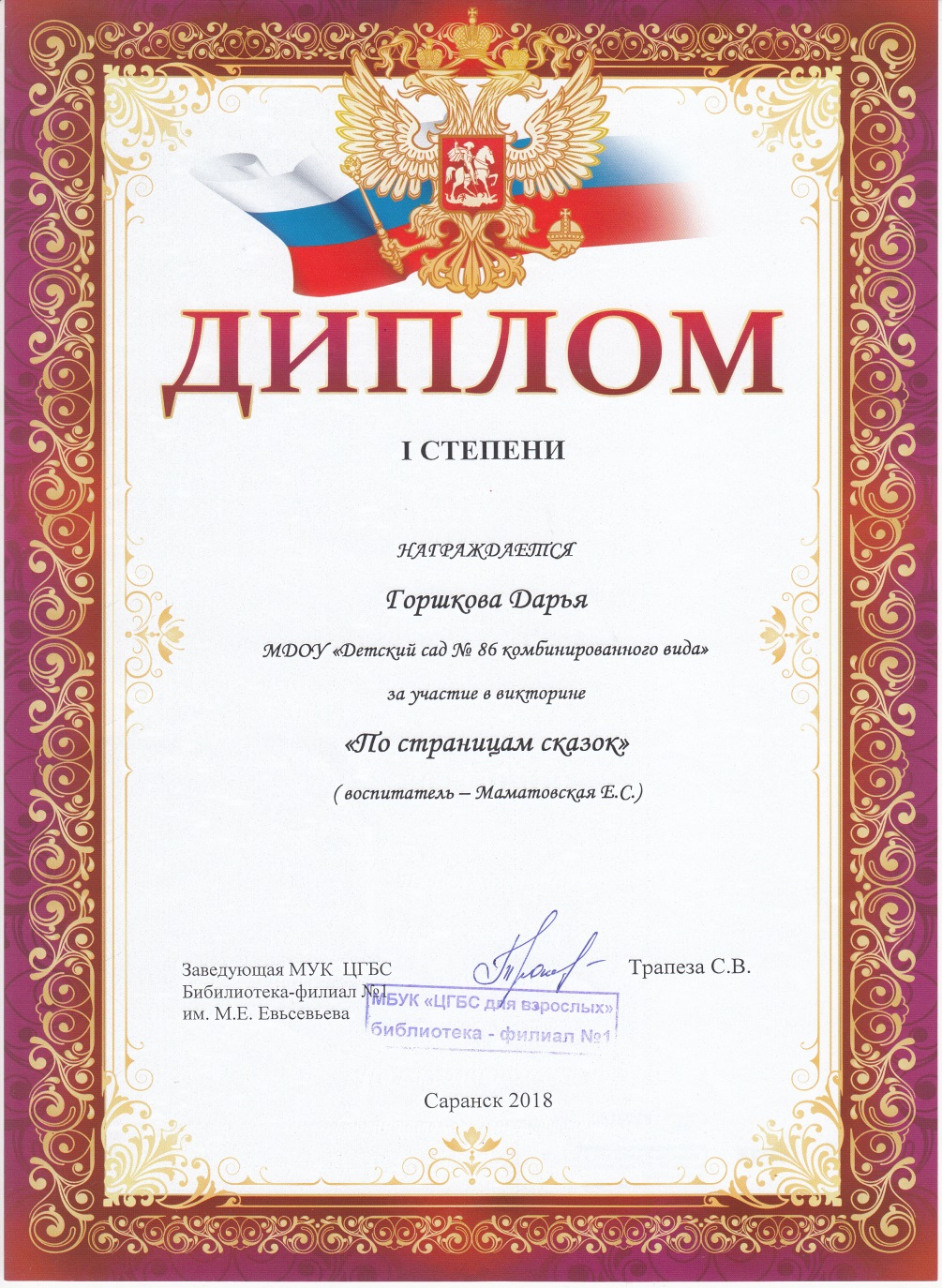 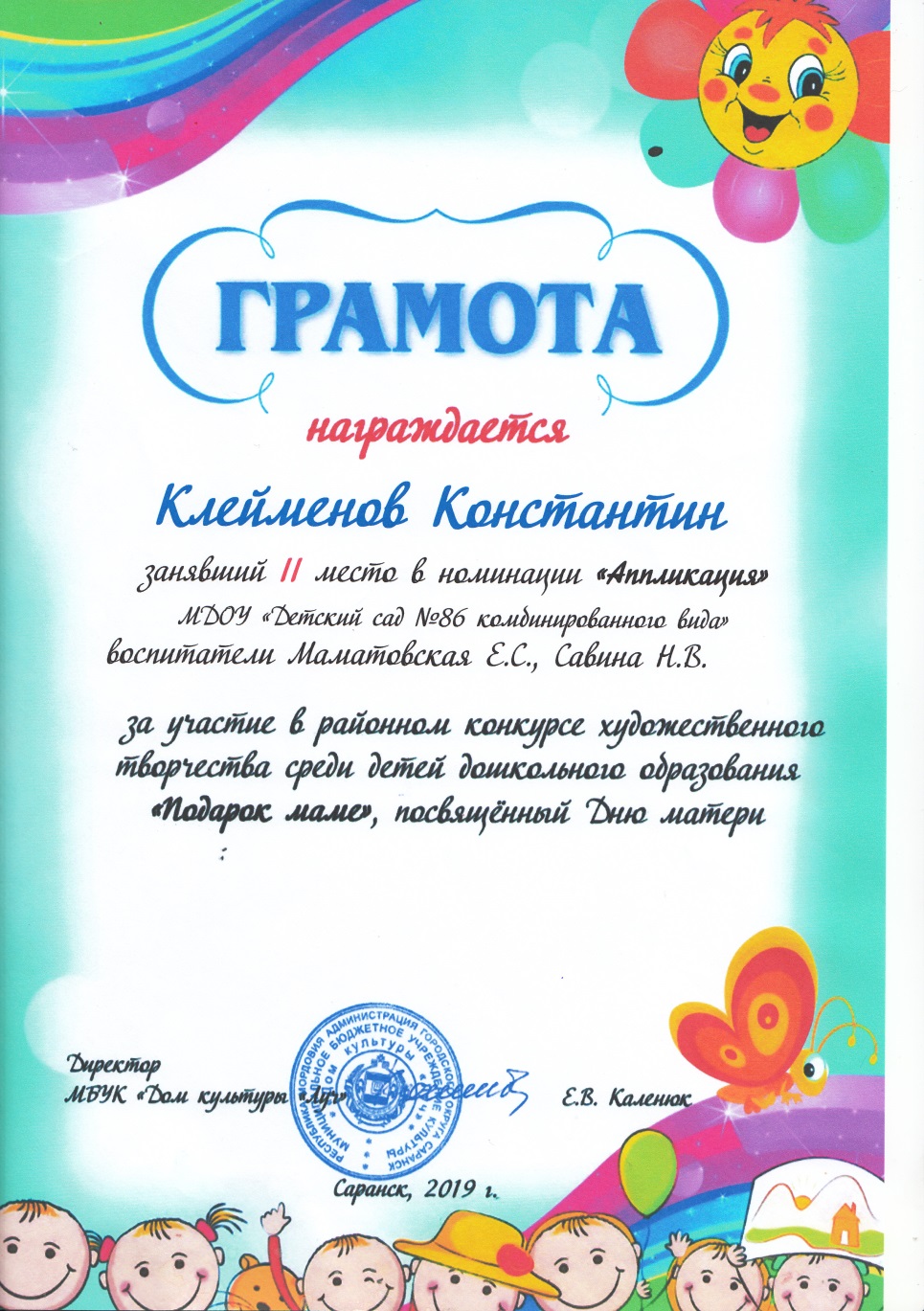 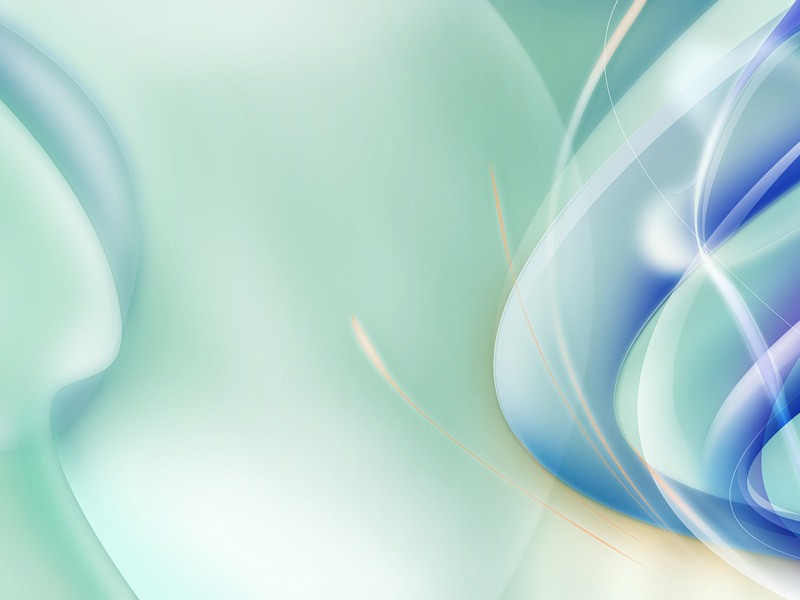 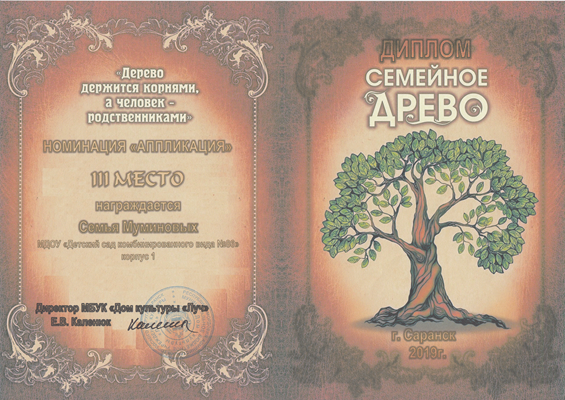 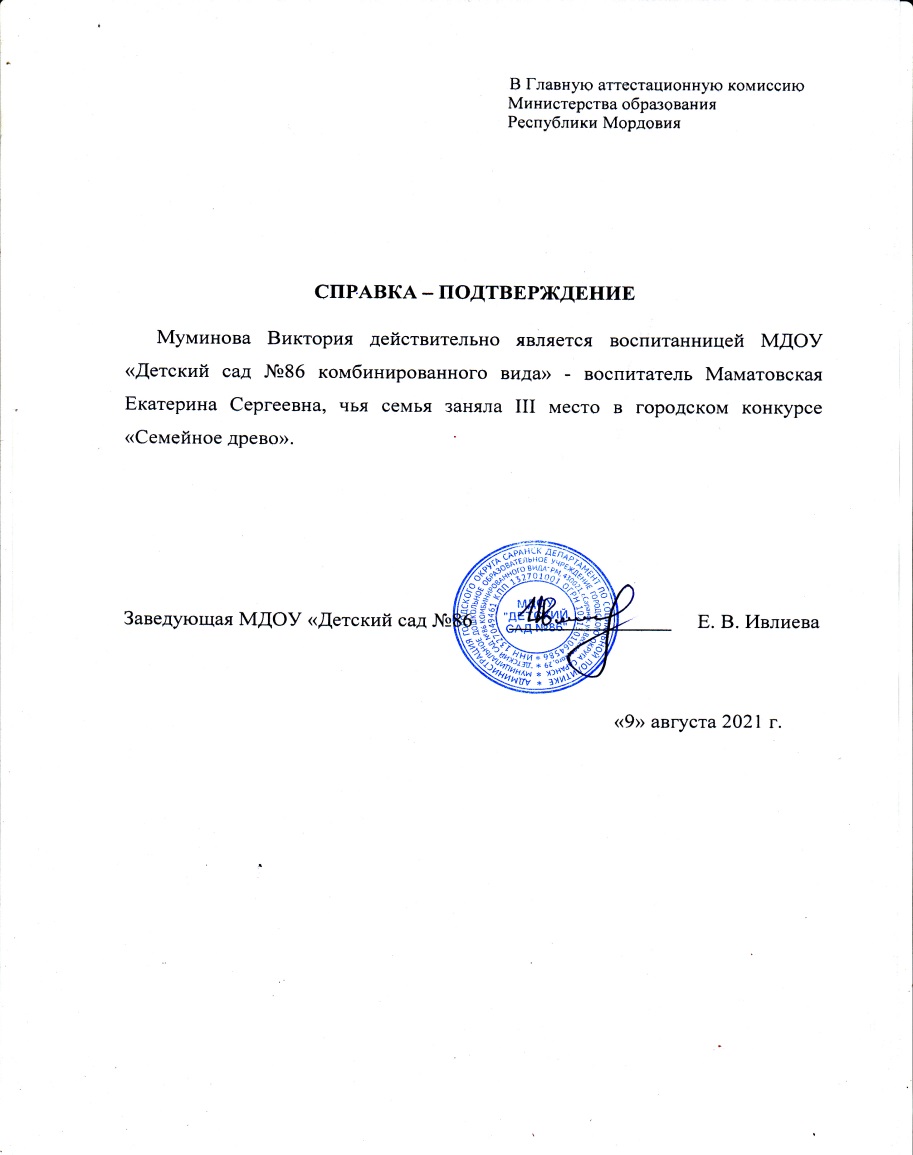 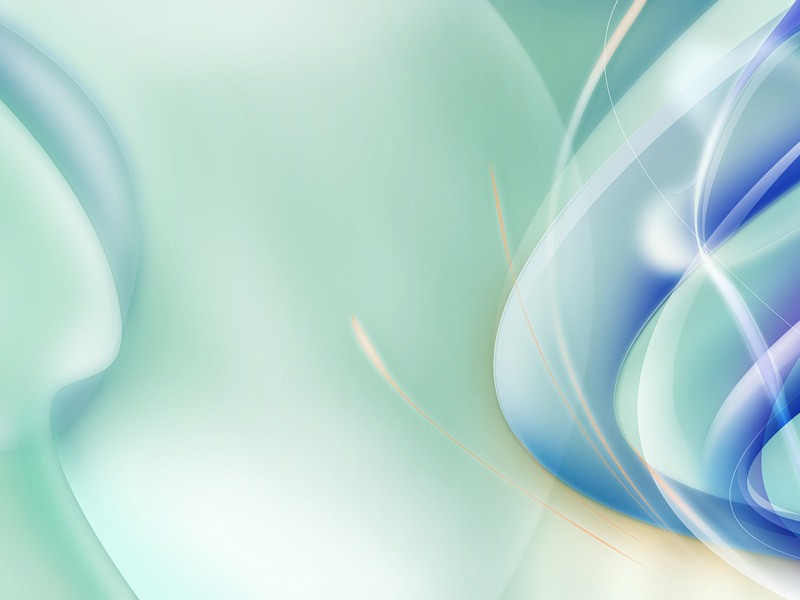 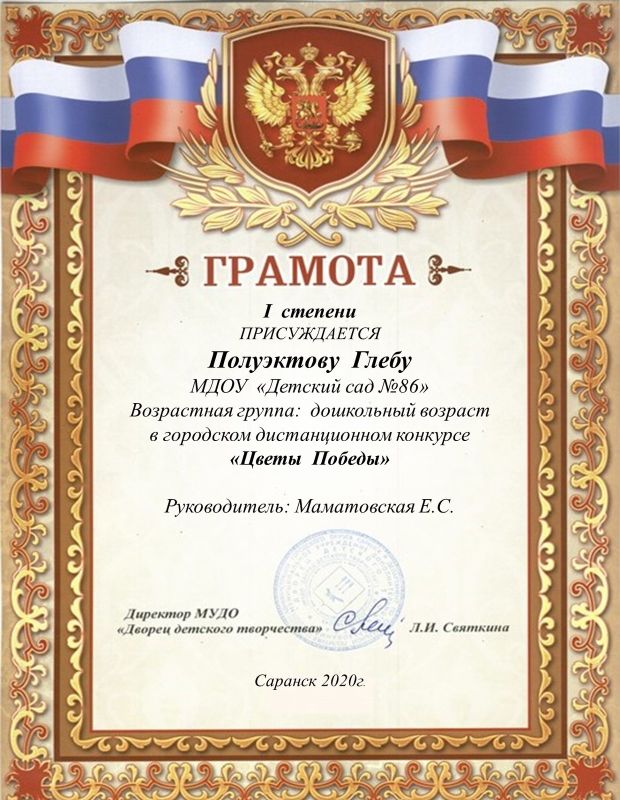 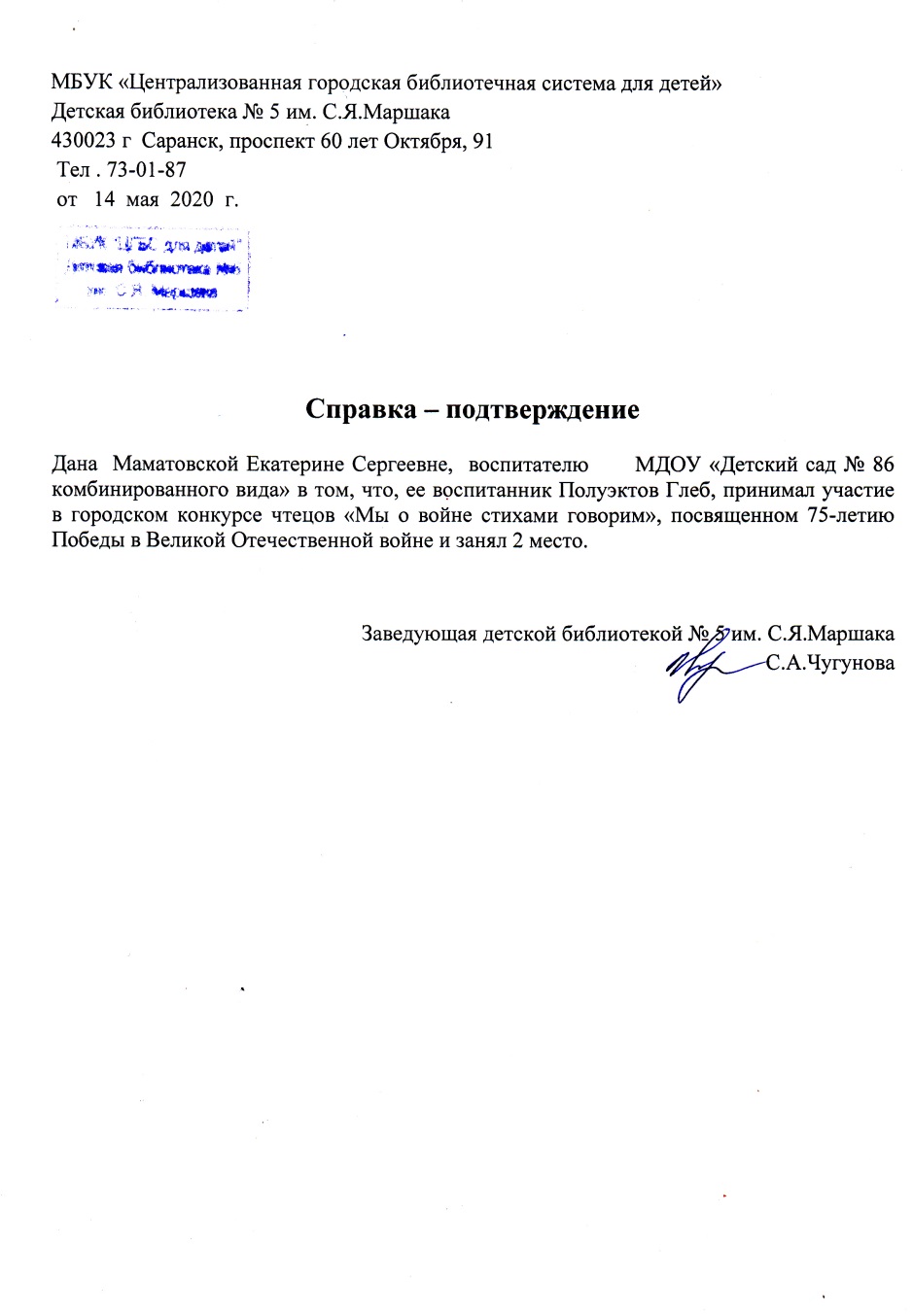 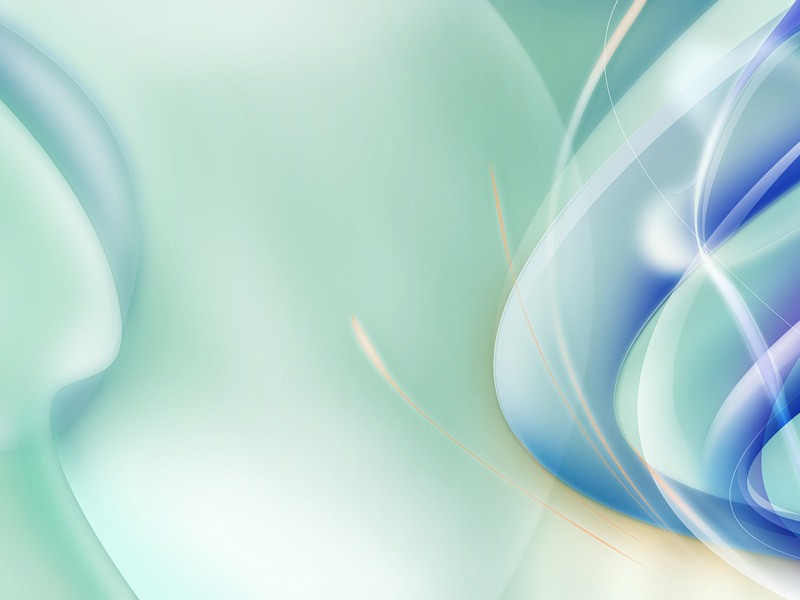 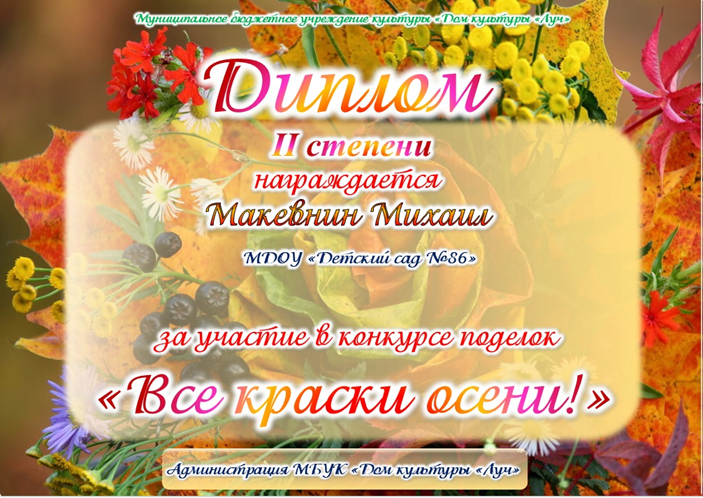 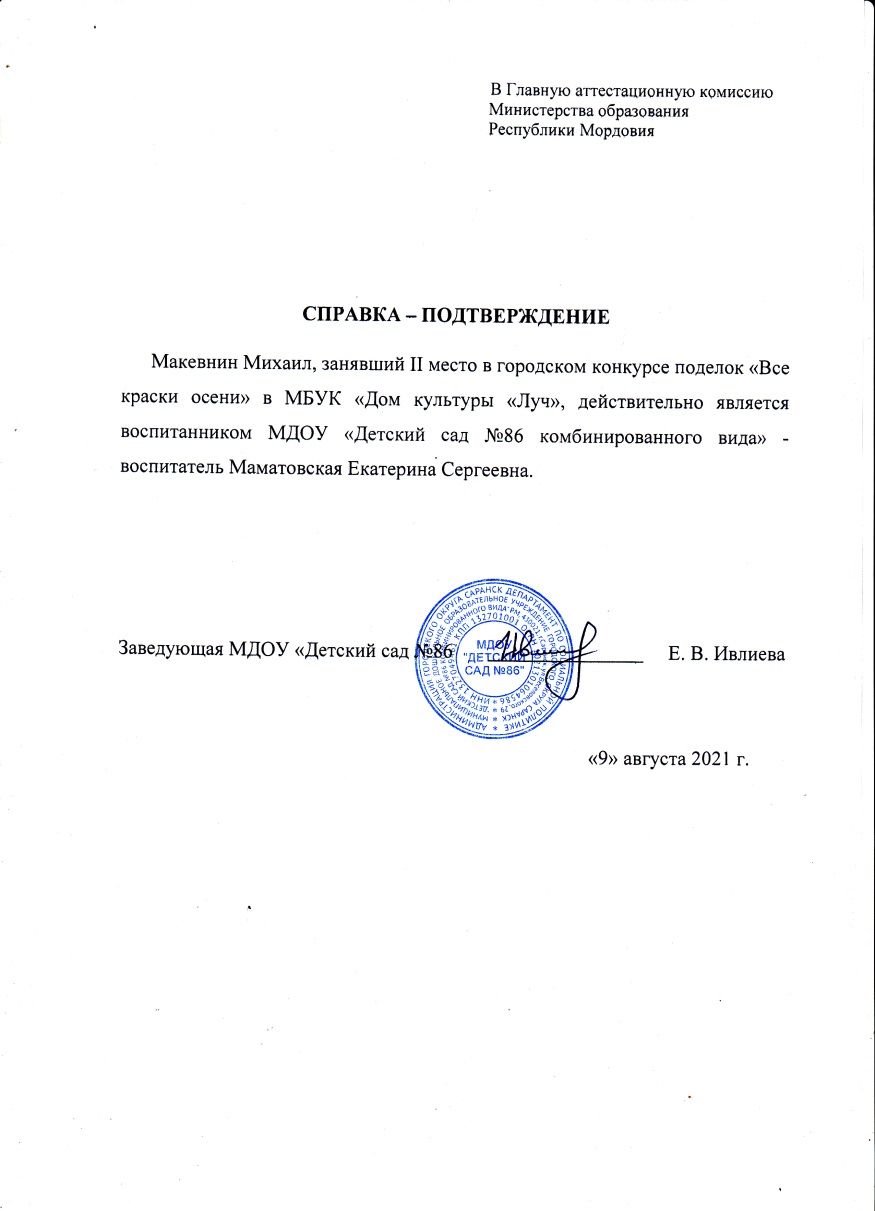 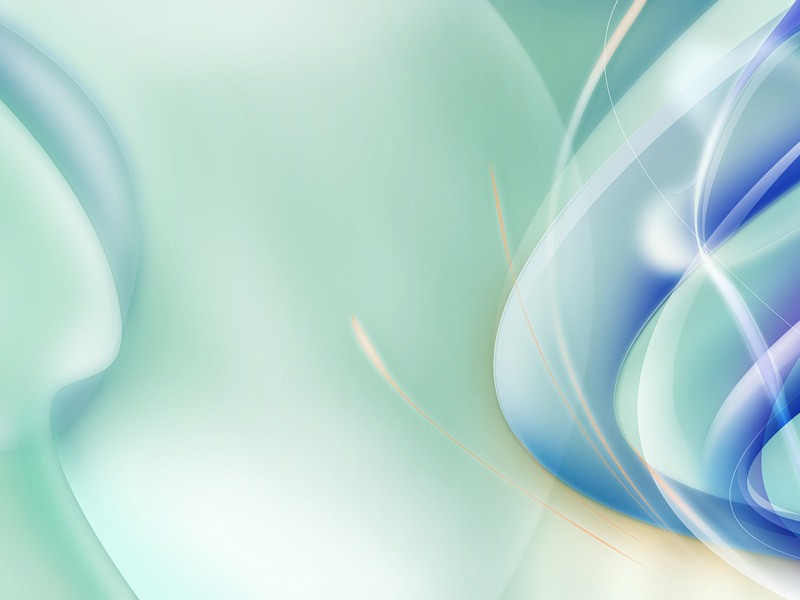 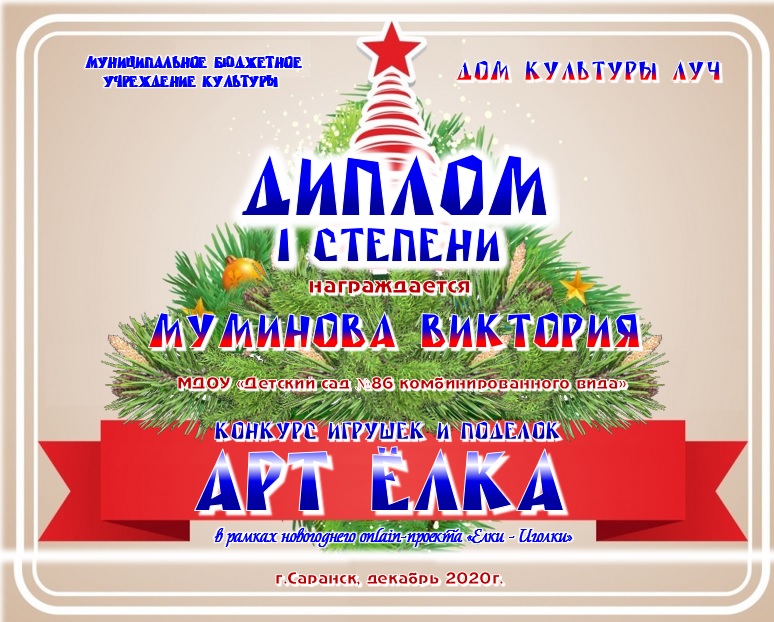 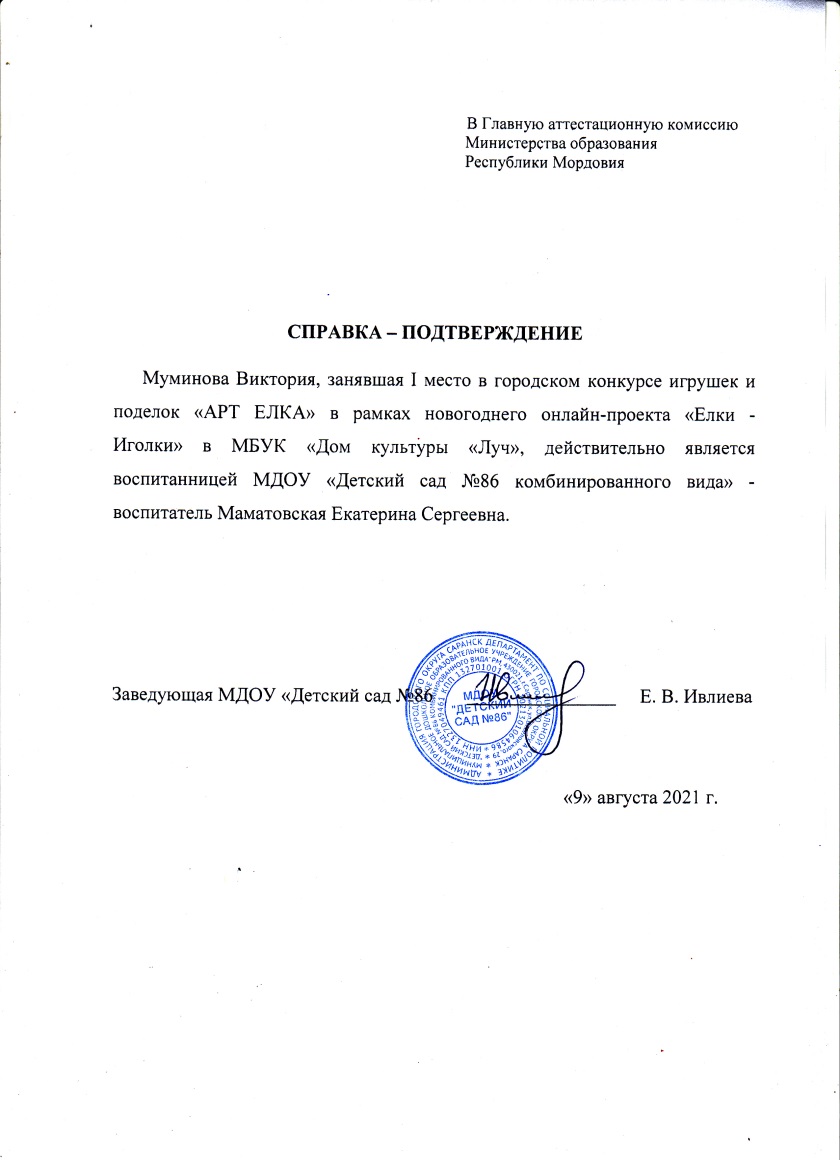 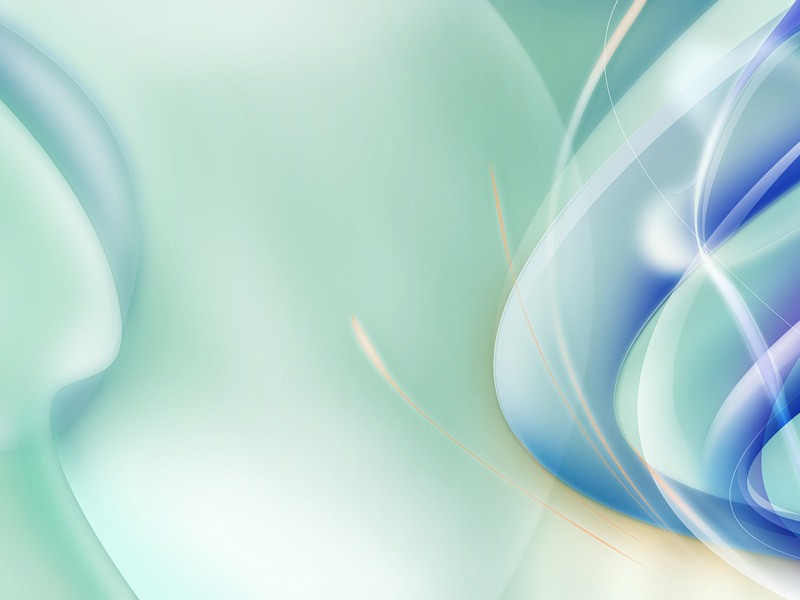 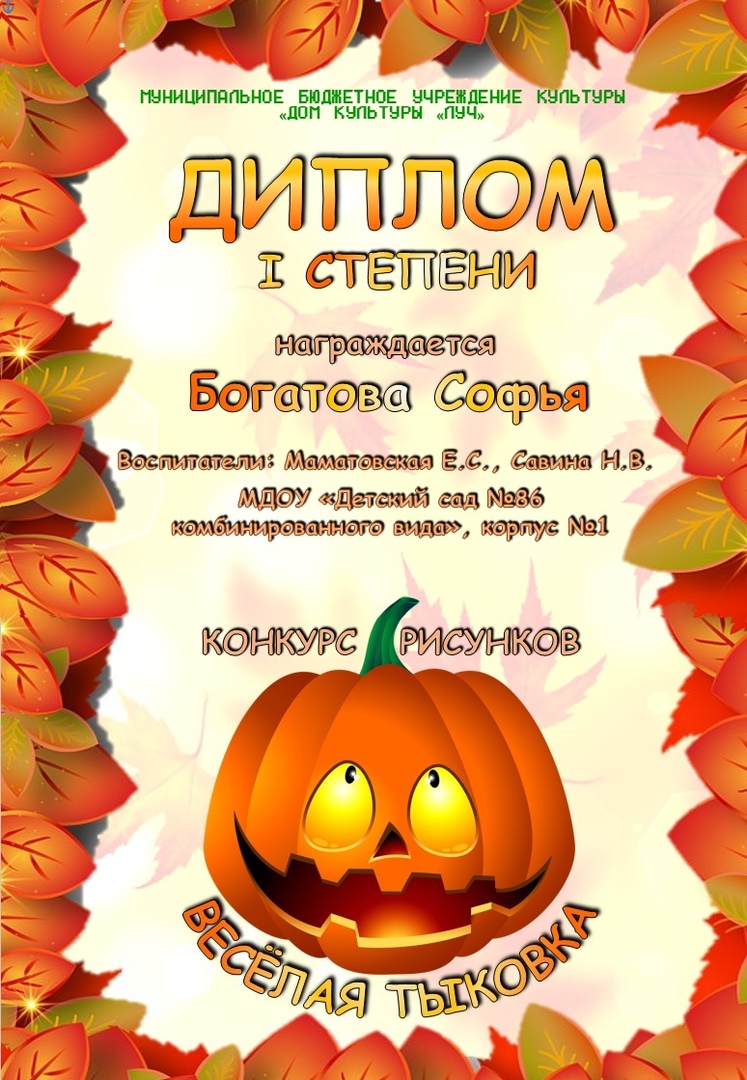 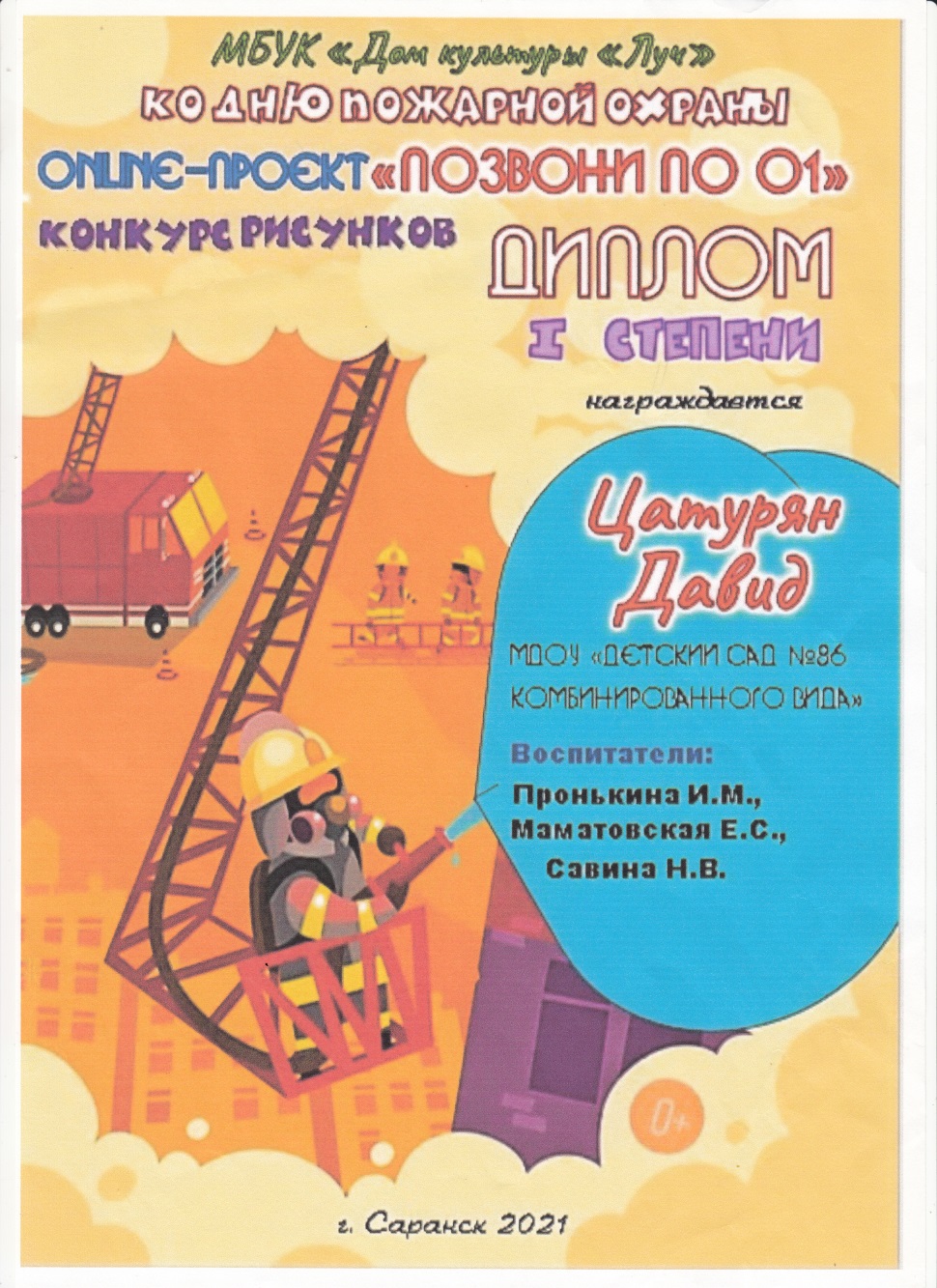 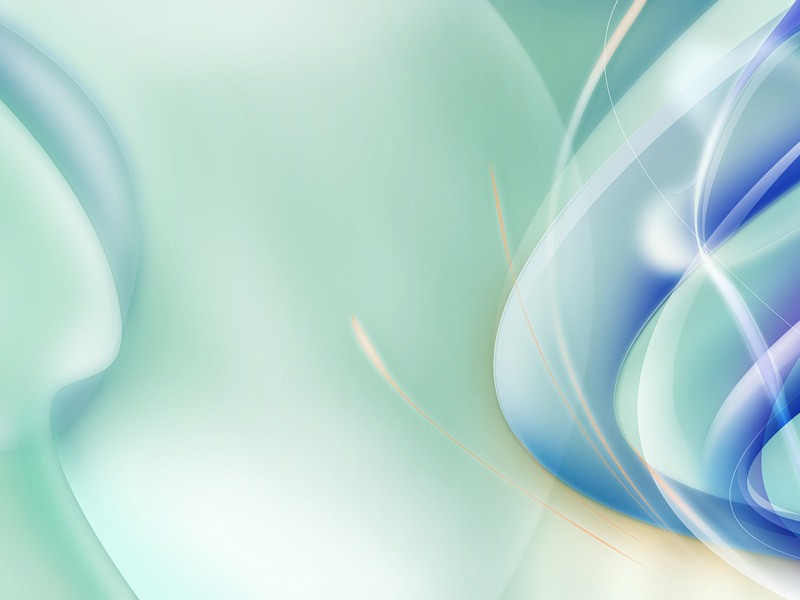 Победы и призовые места в очных республиканских мероприятиях
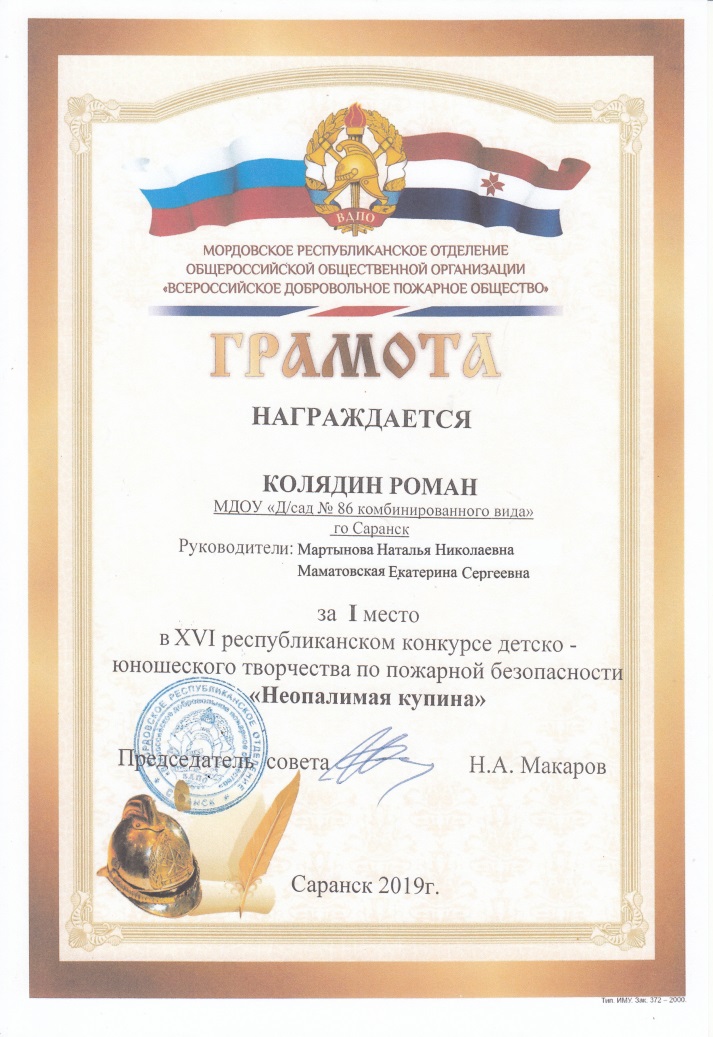 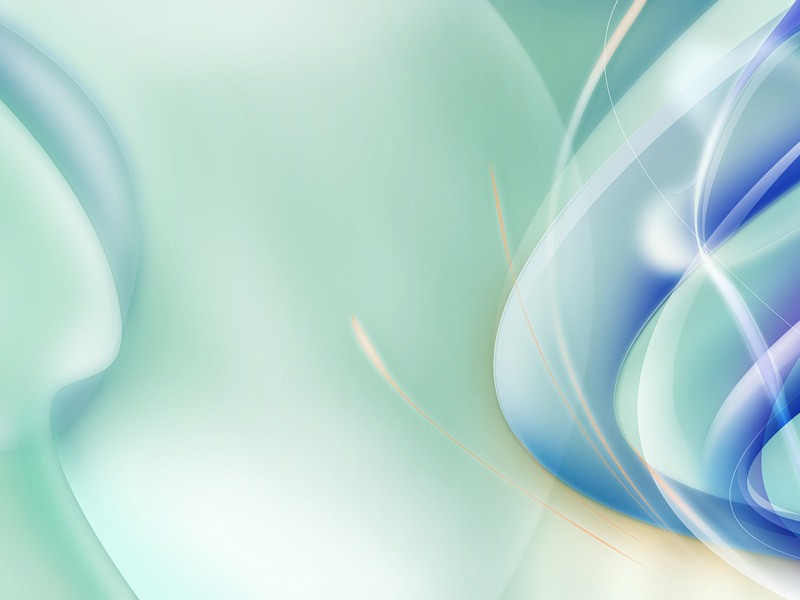 Победы и призовые места в очных международных мероприятиях
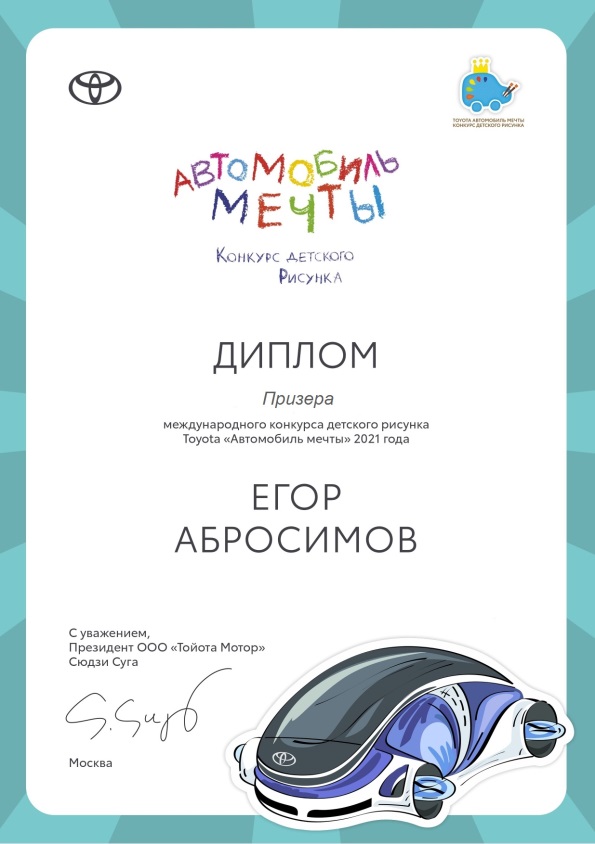 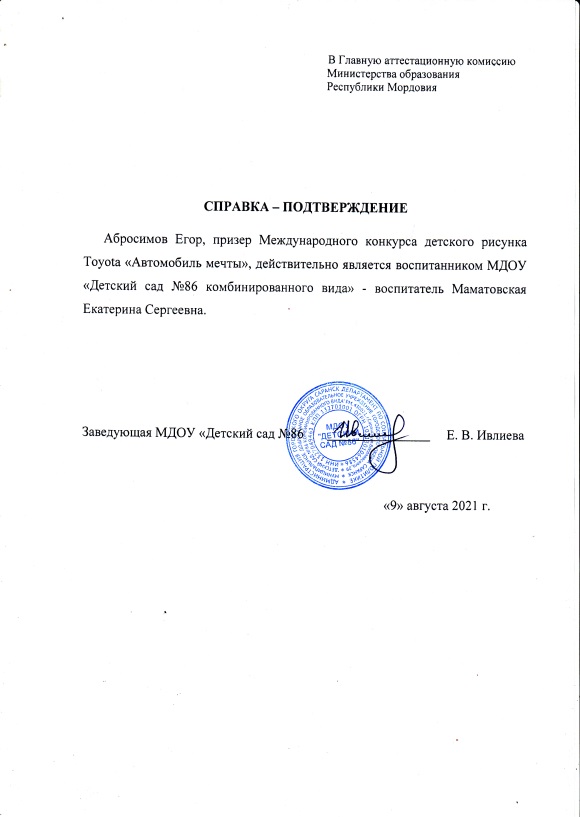 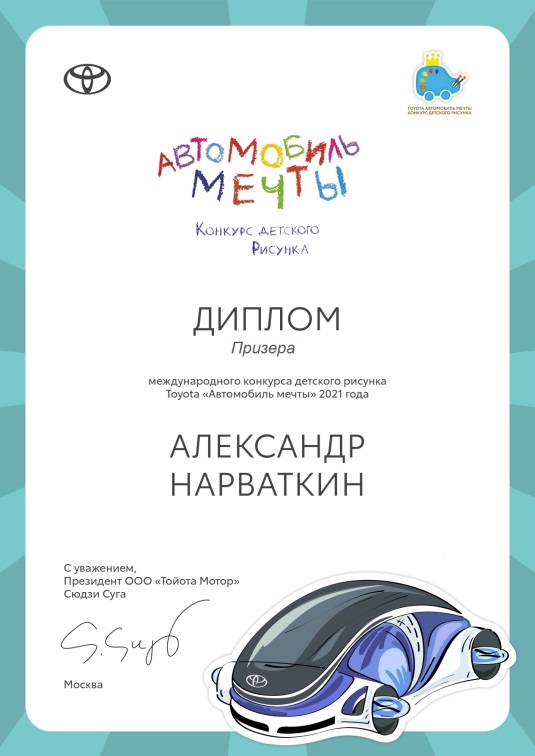 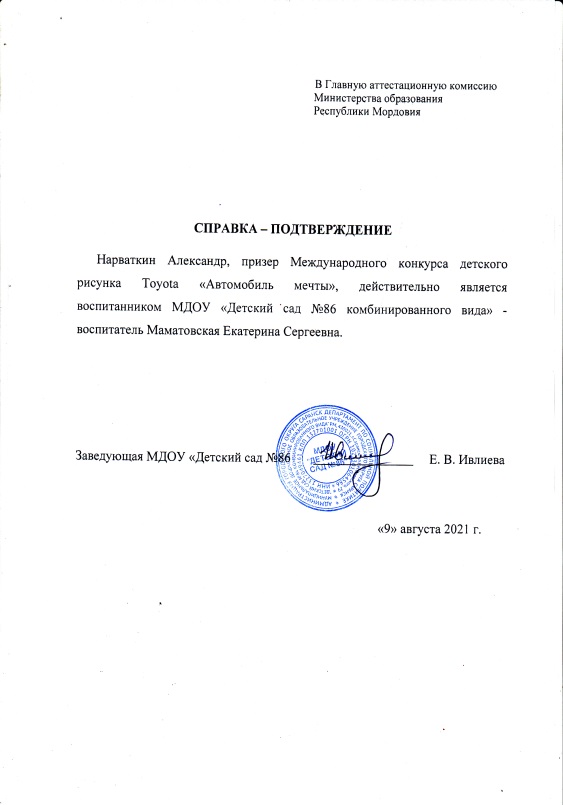 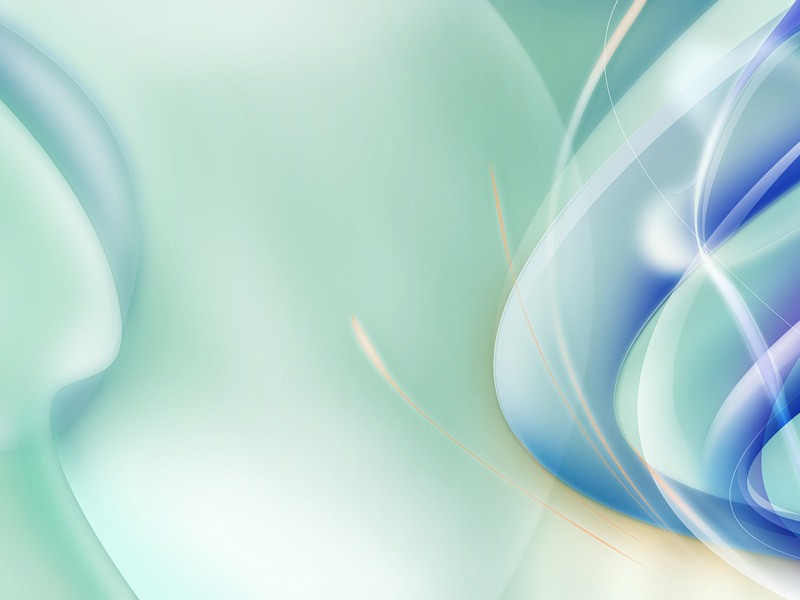 5. Наличие авторских программ, методических пособий
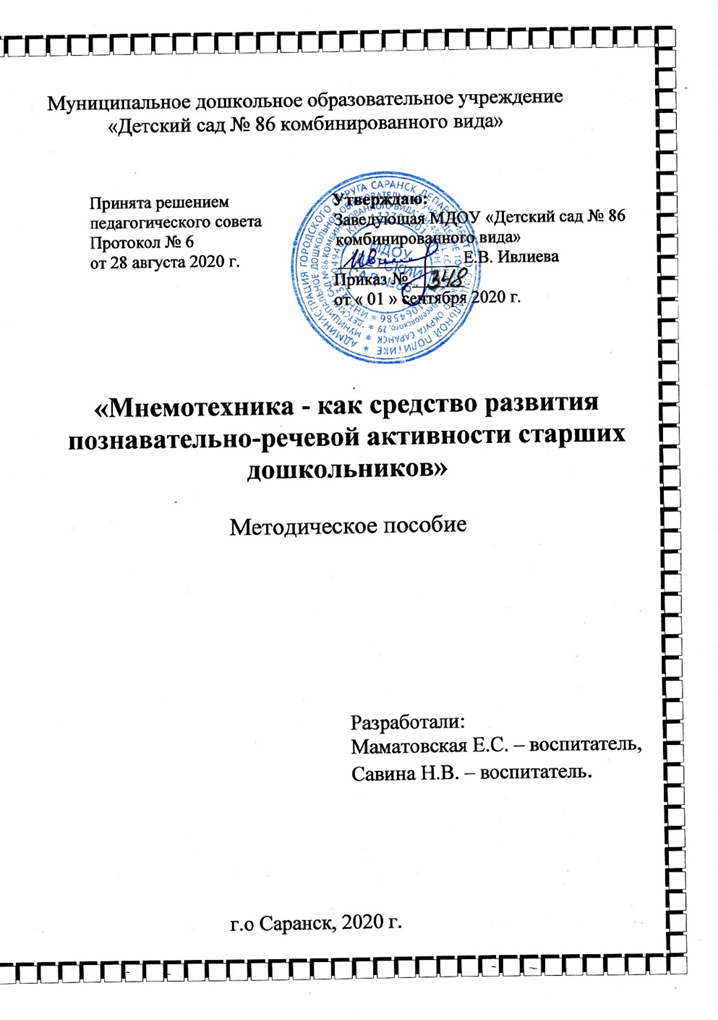 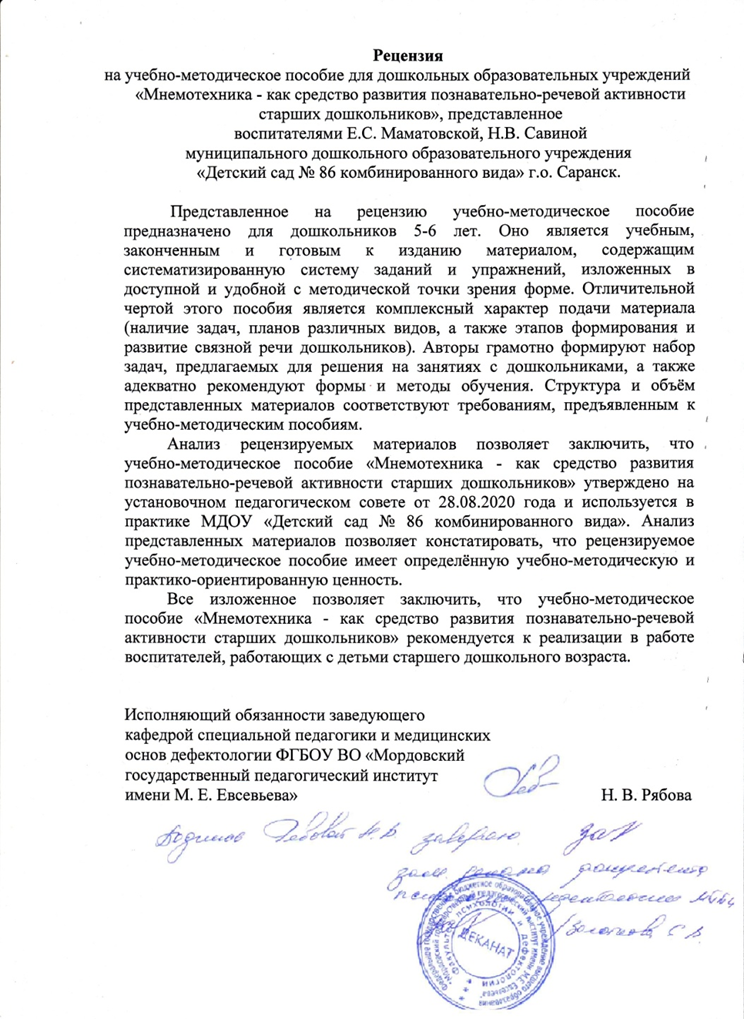 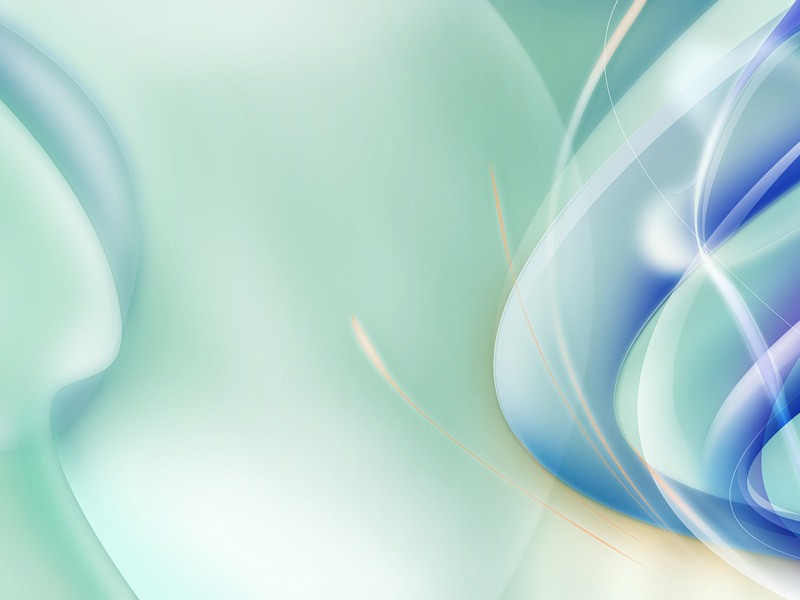 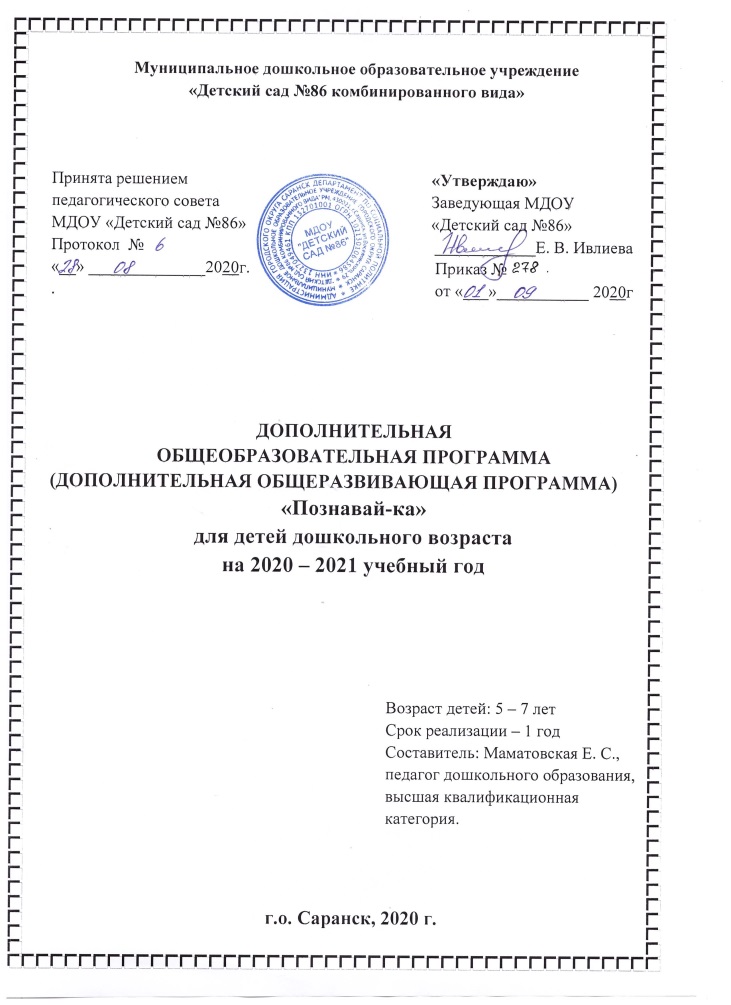 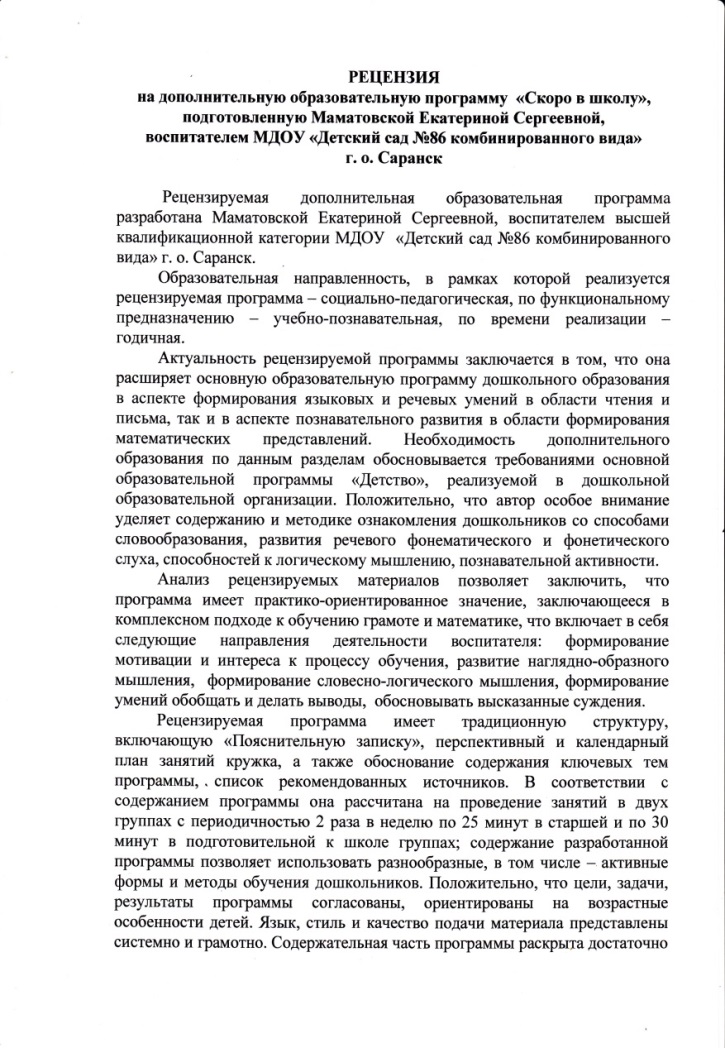 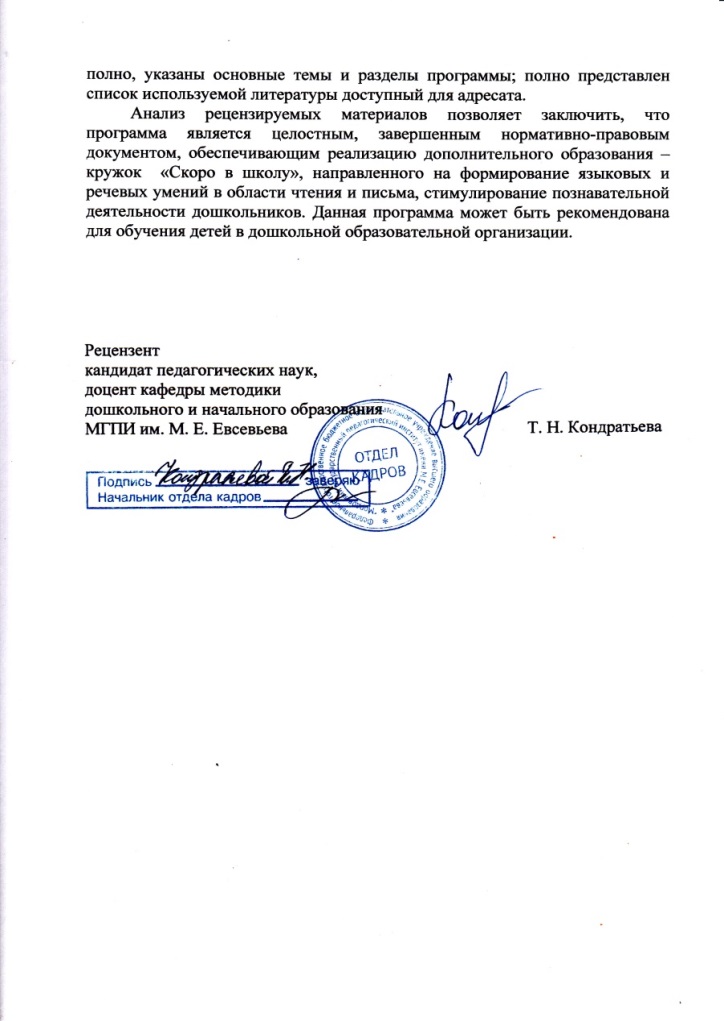 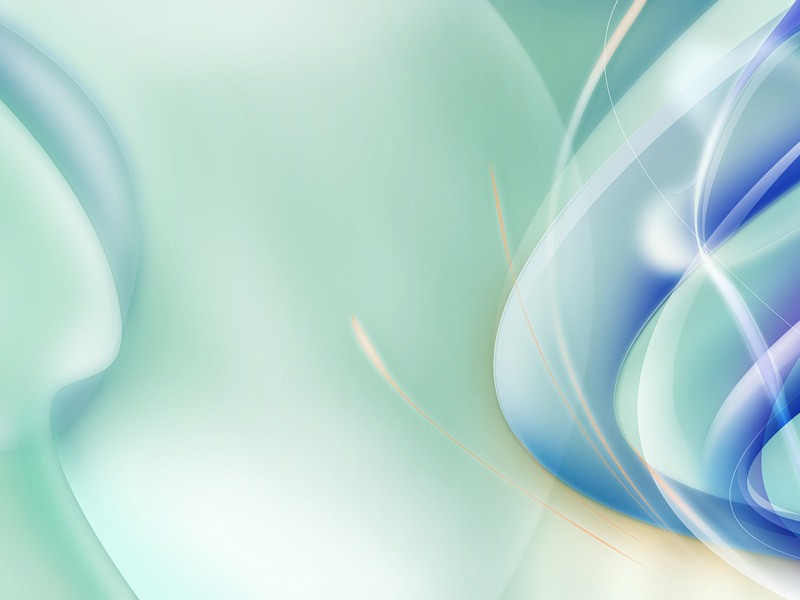 6 Выступления на заседаниях методических советов, научно-практических конференциях, педагогических чтениях, семинарах, секциях, форумах, радиопередачах (очно)
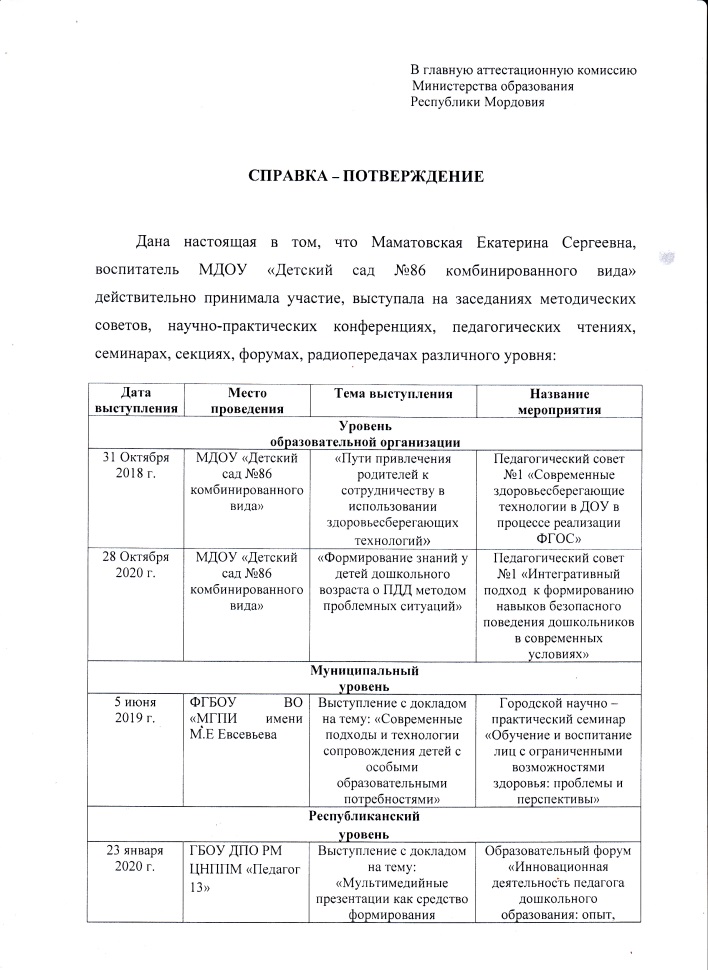 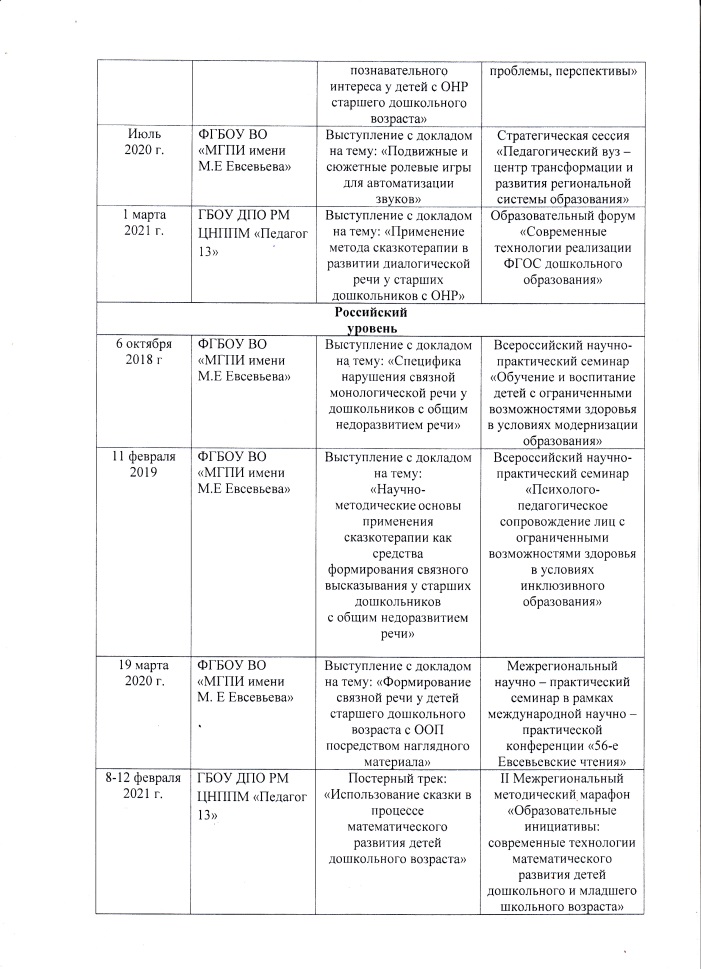 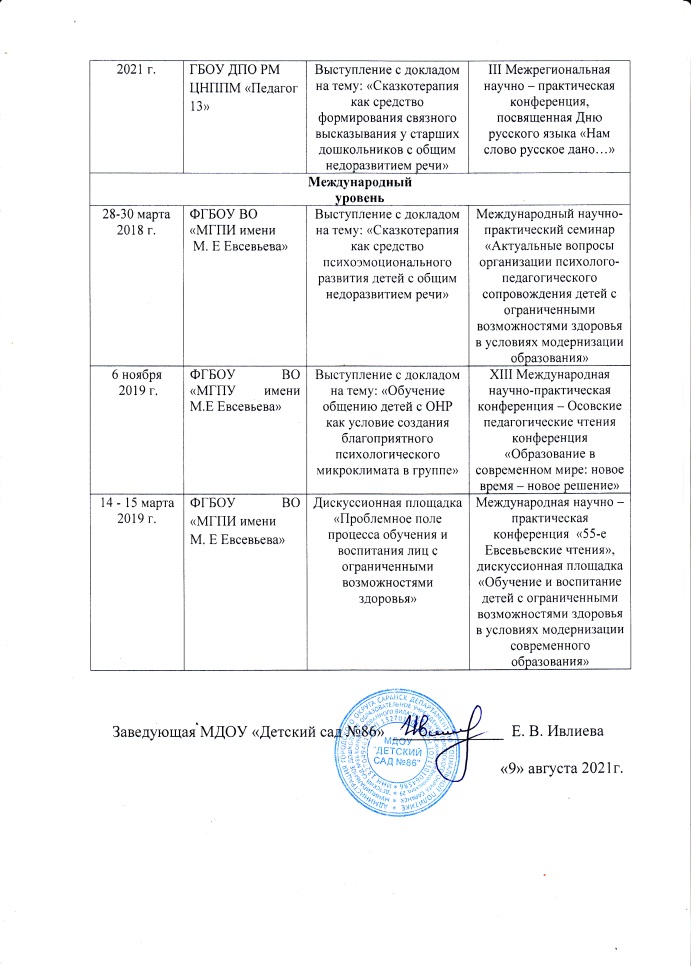 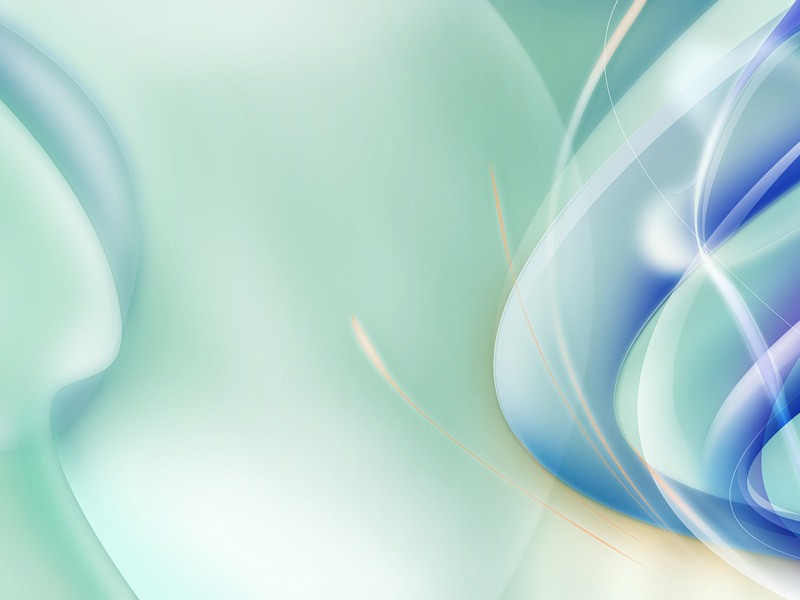 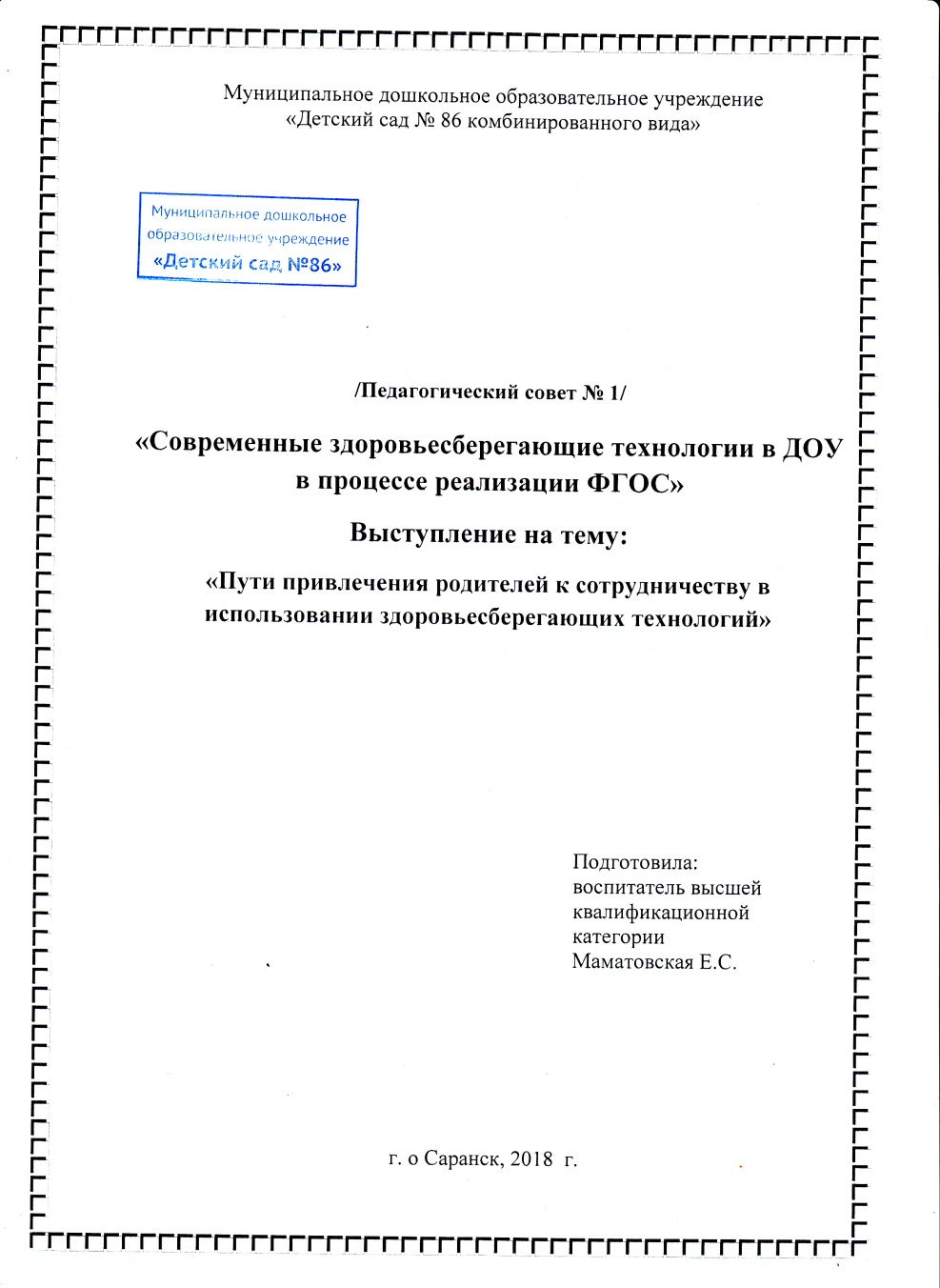 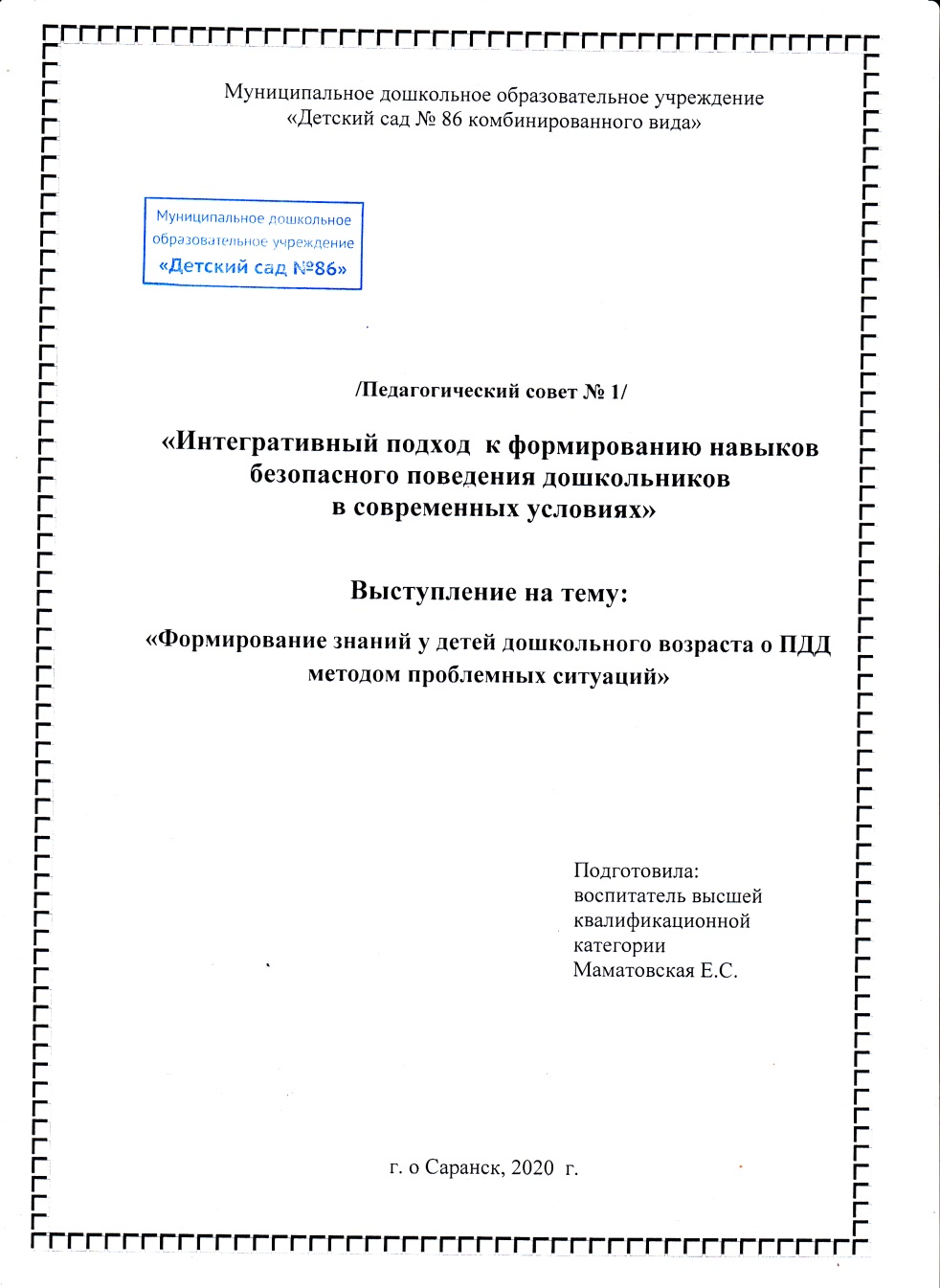 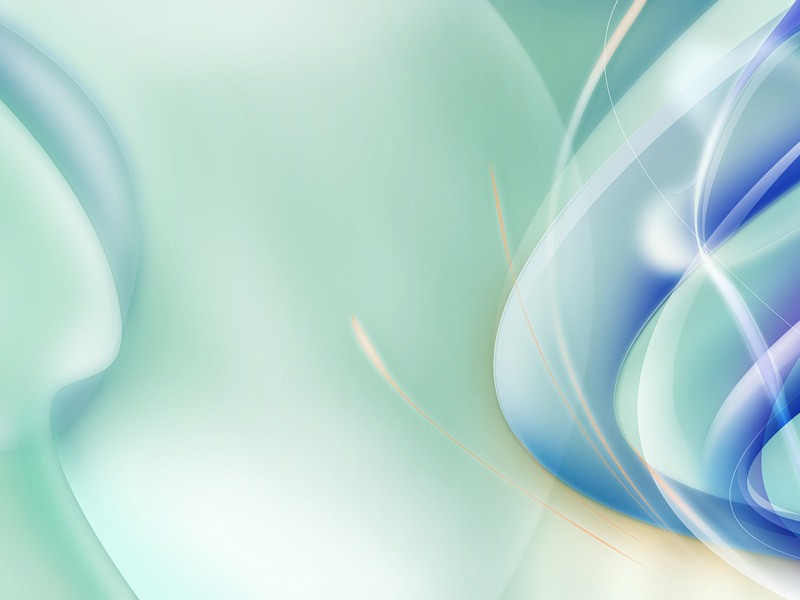 Муниципальный уровень
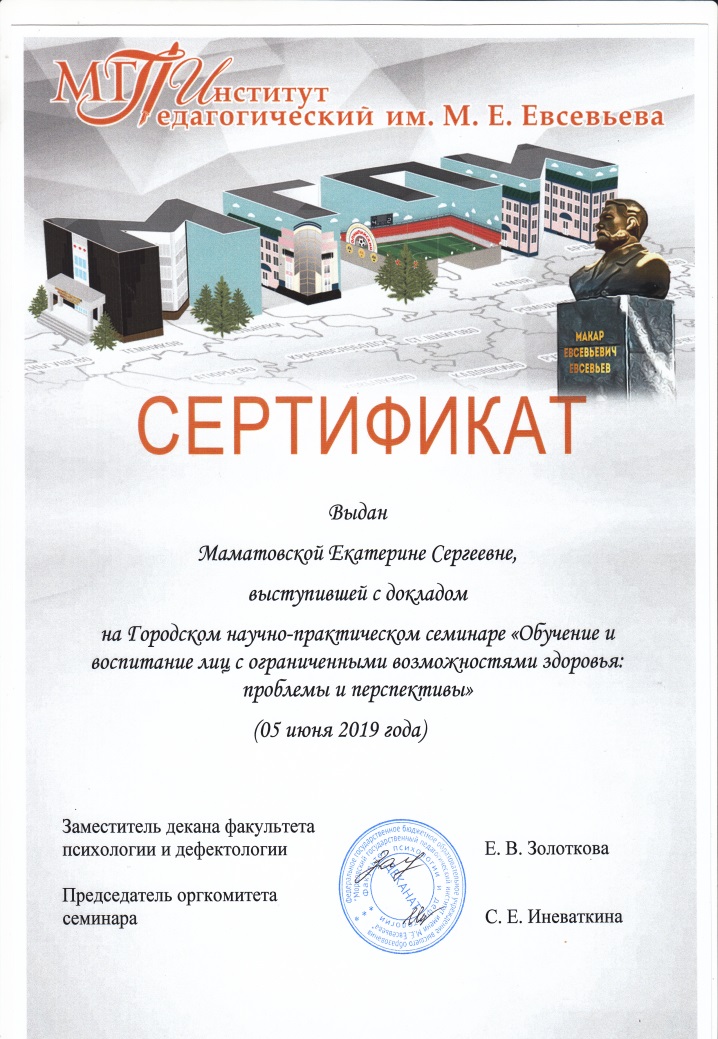 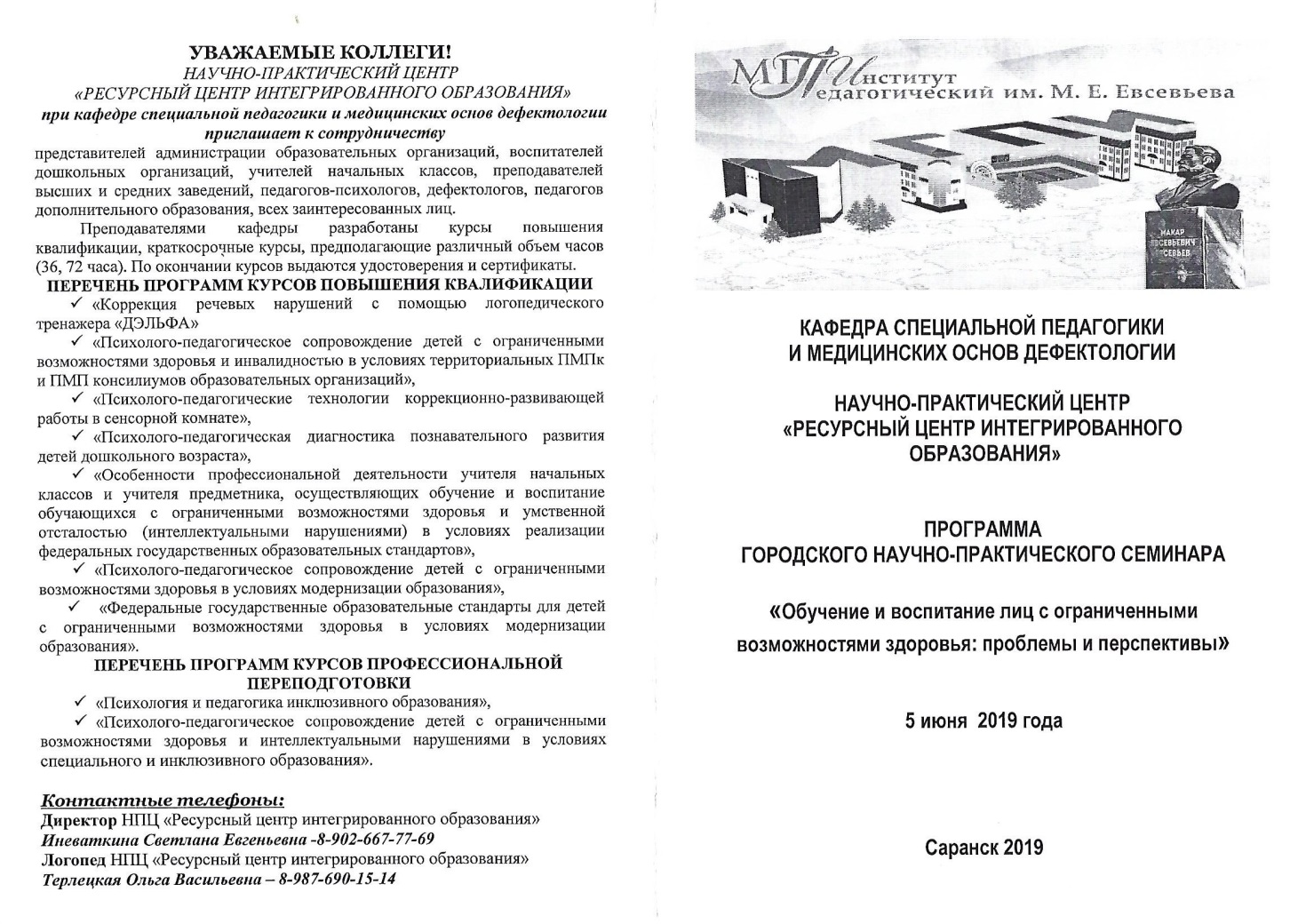 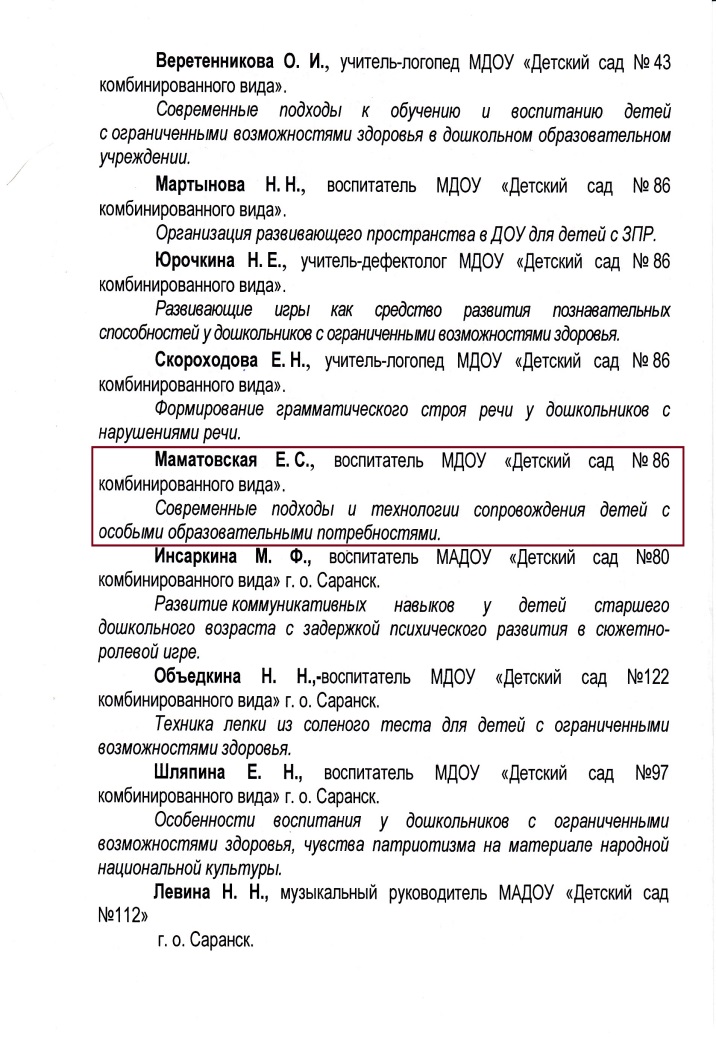 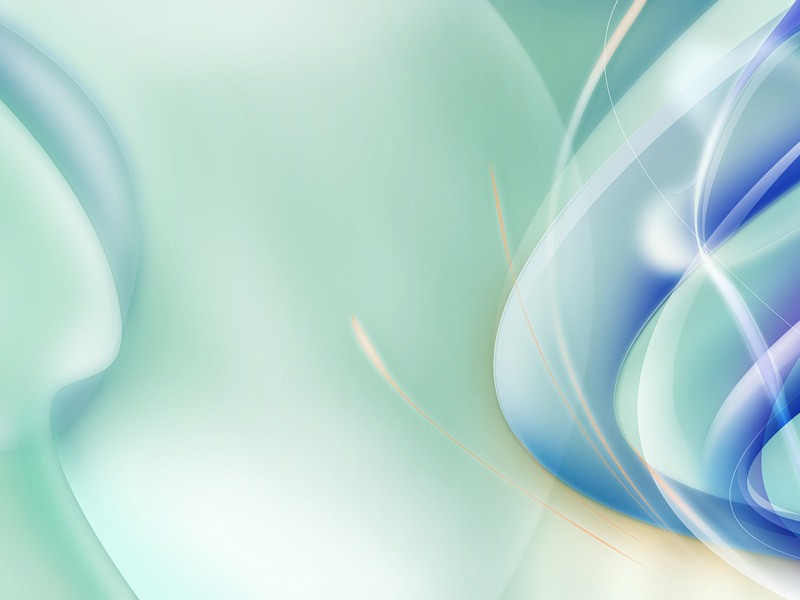 Республиканский уровень
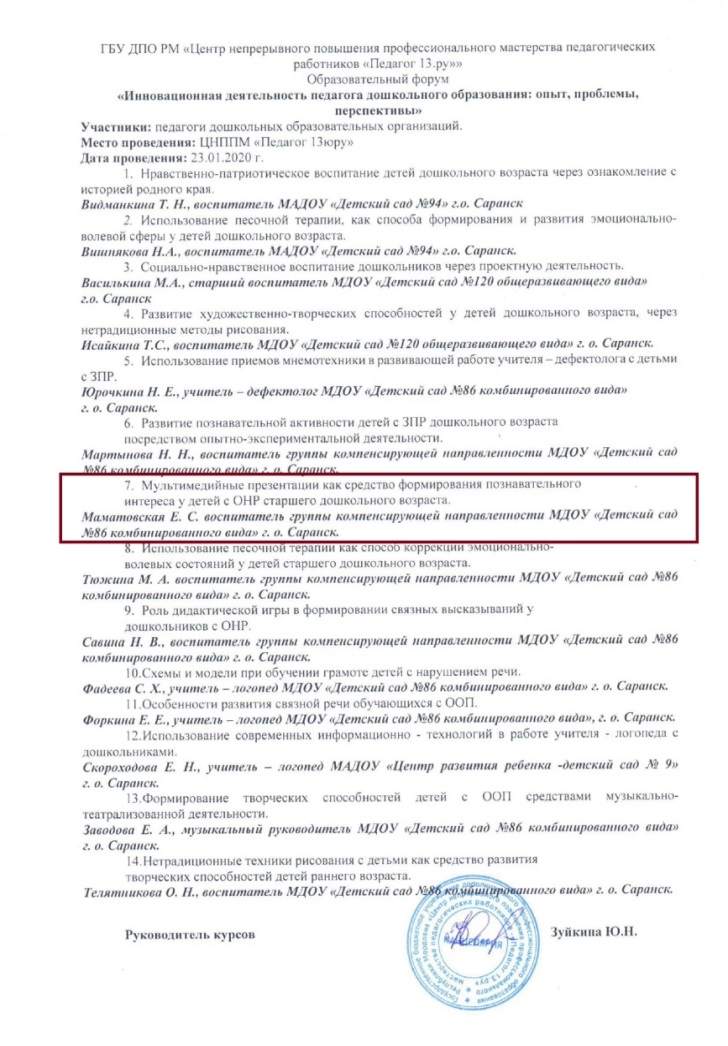 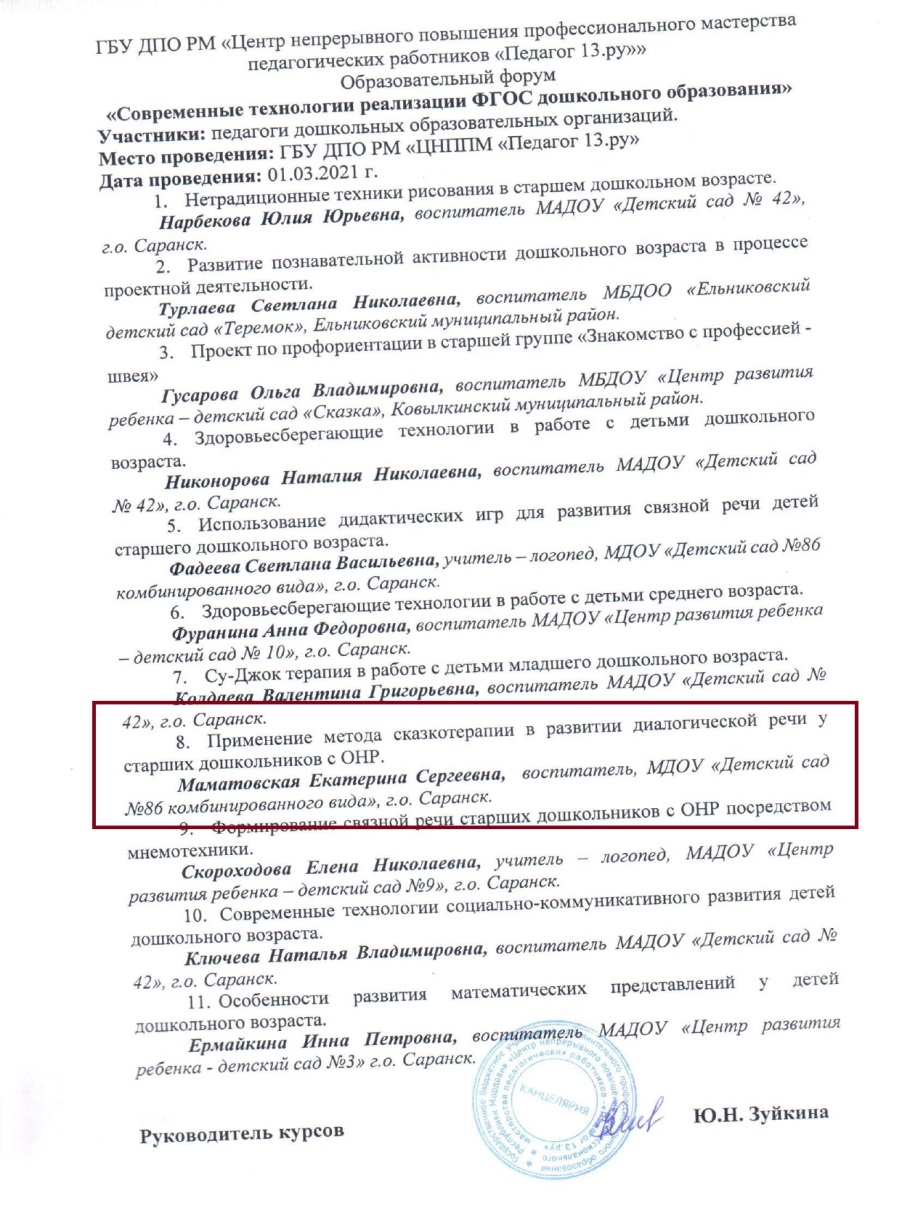 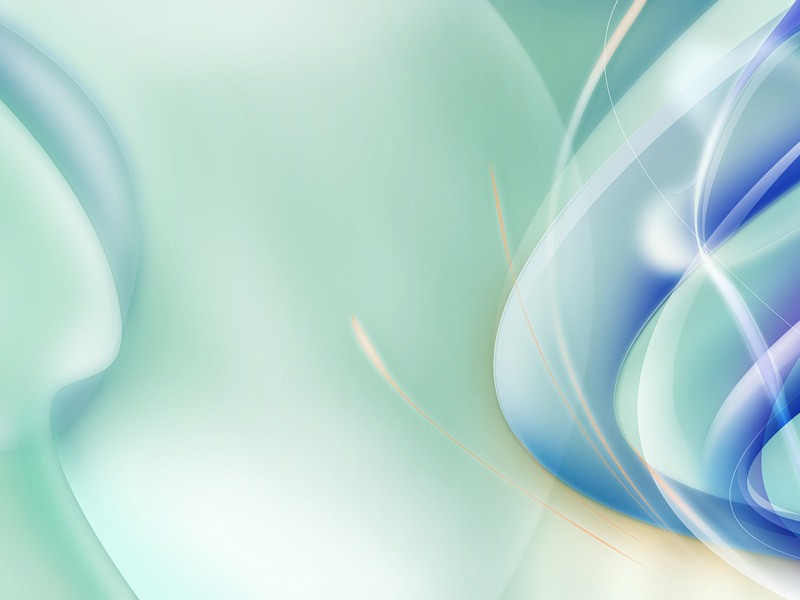 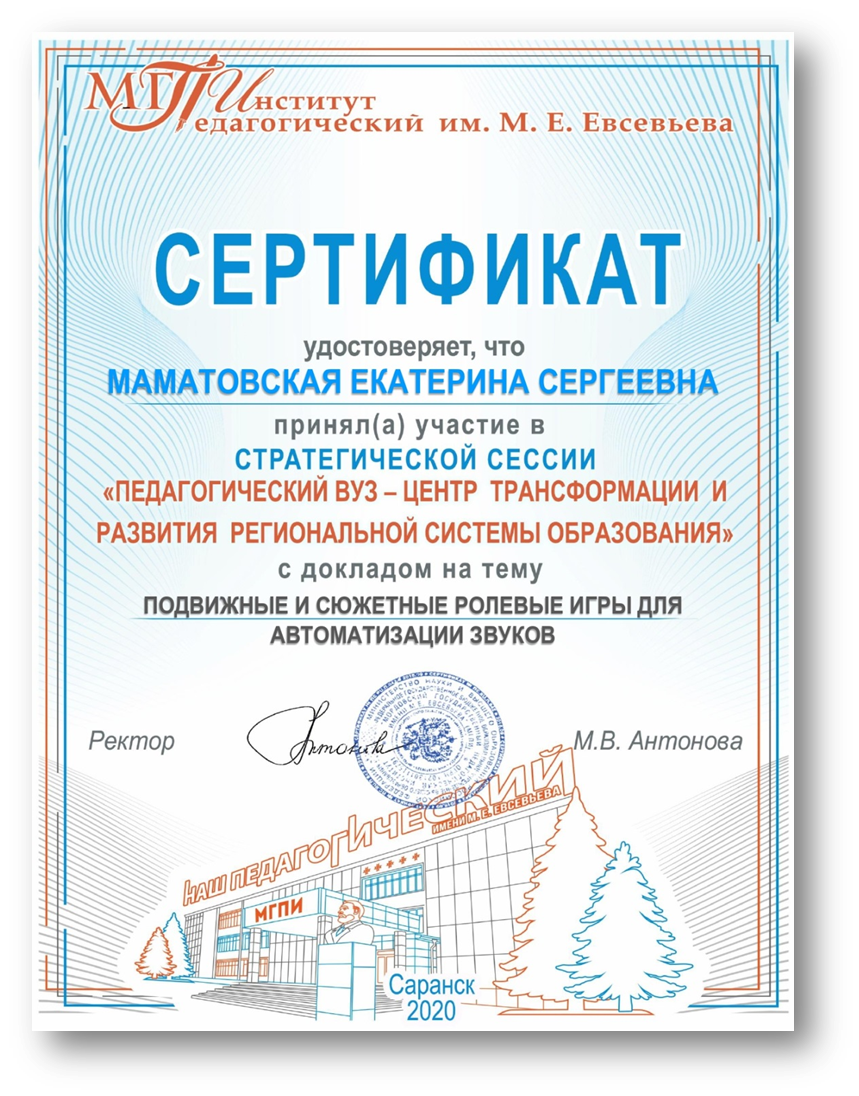 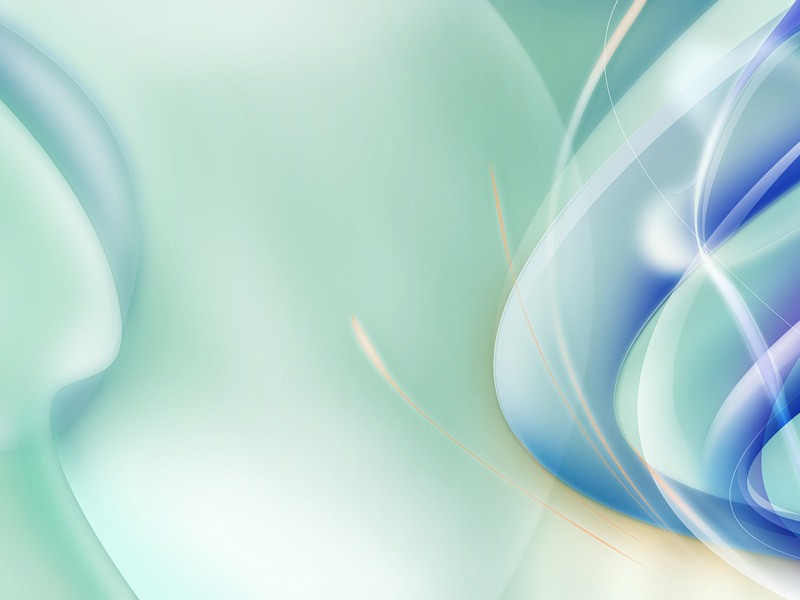 Российский уровень
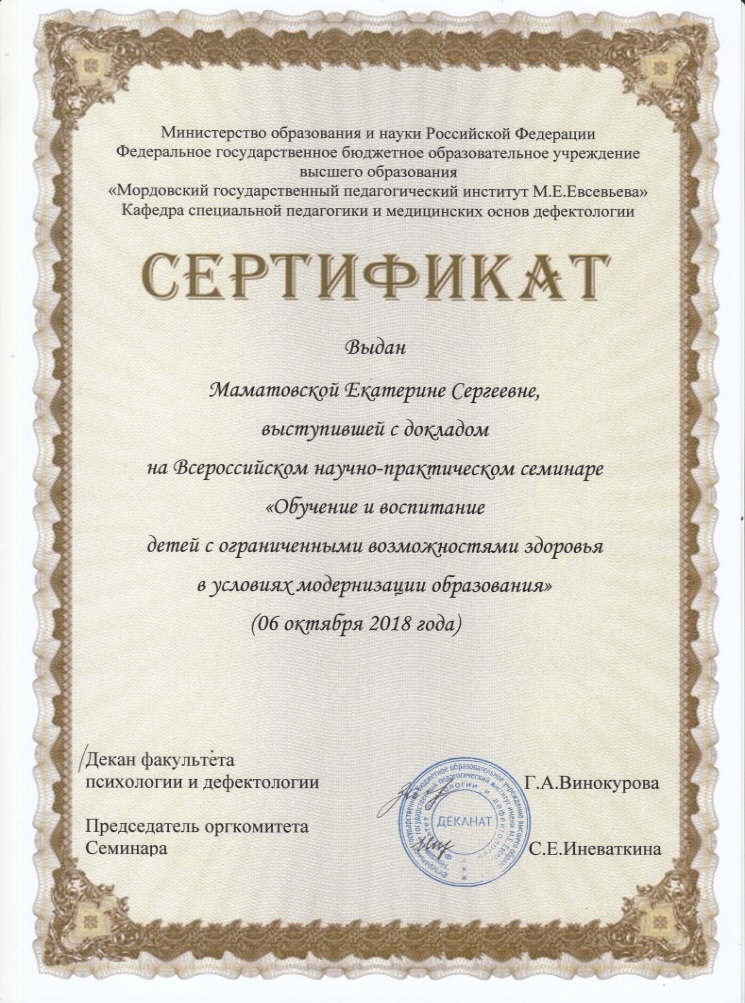 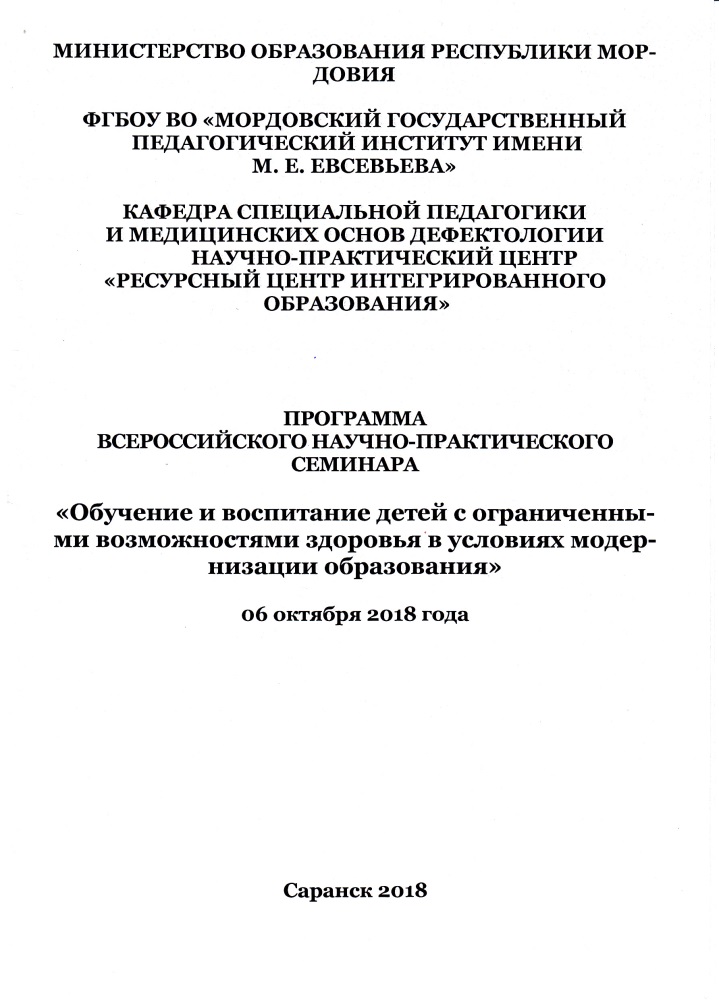 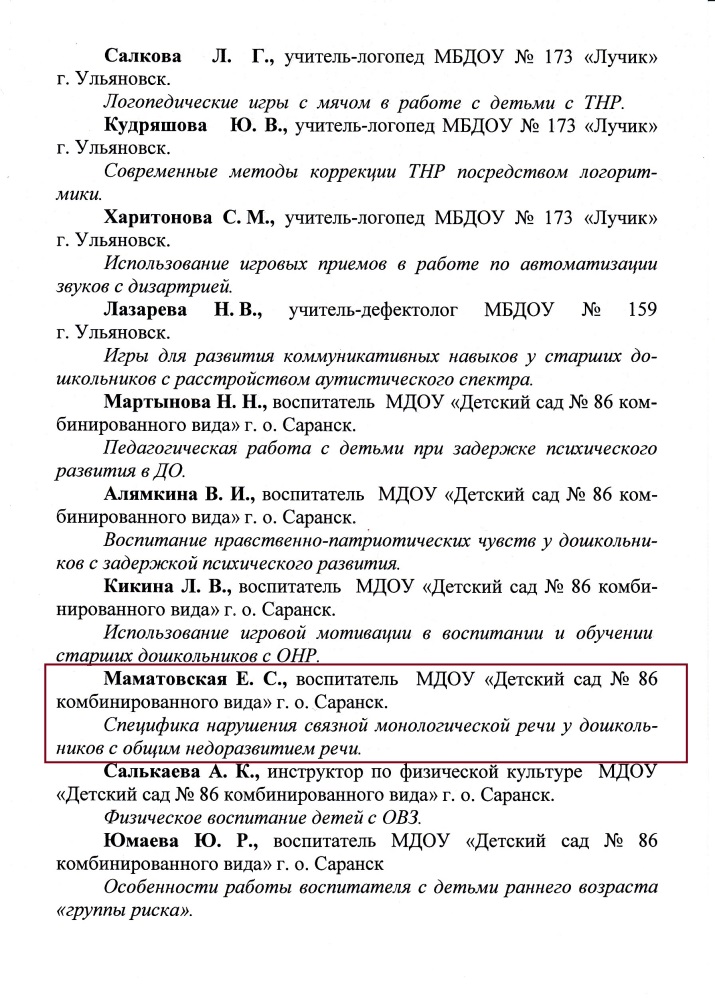 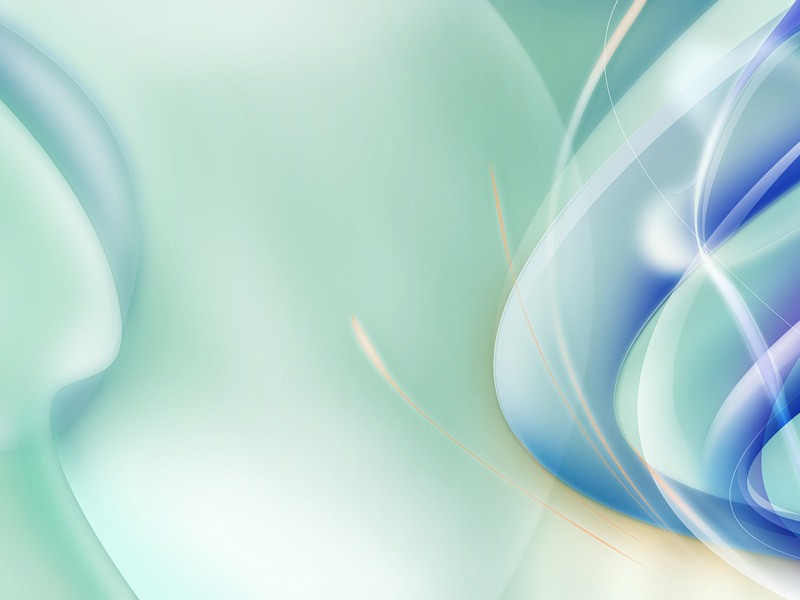 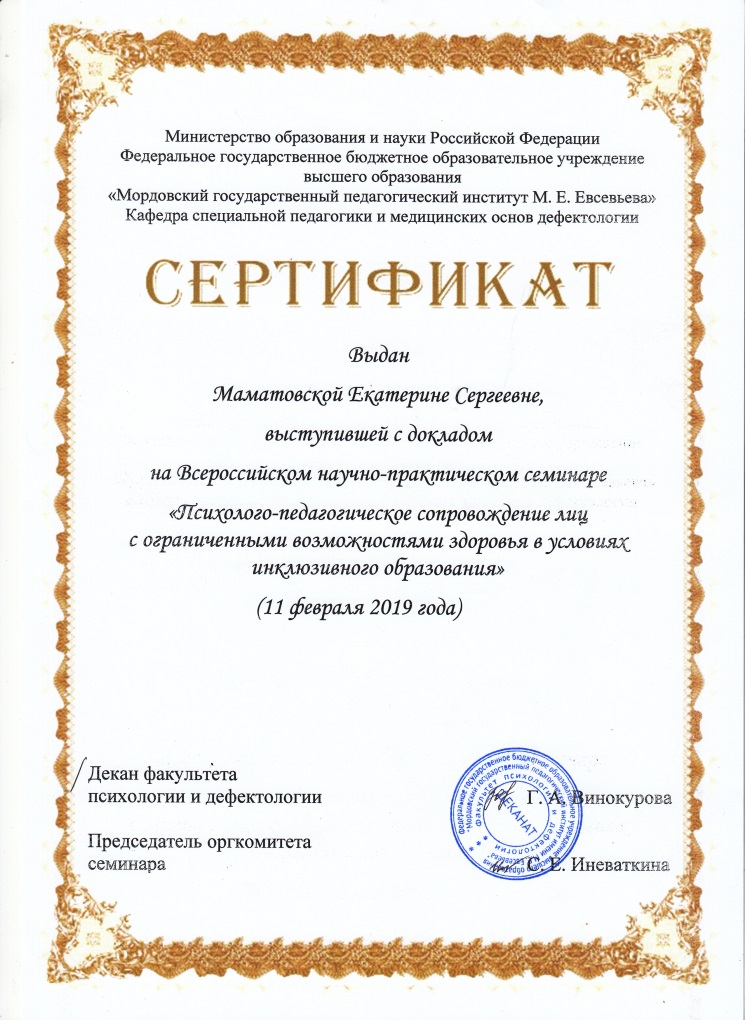 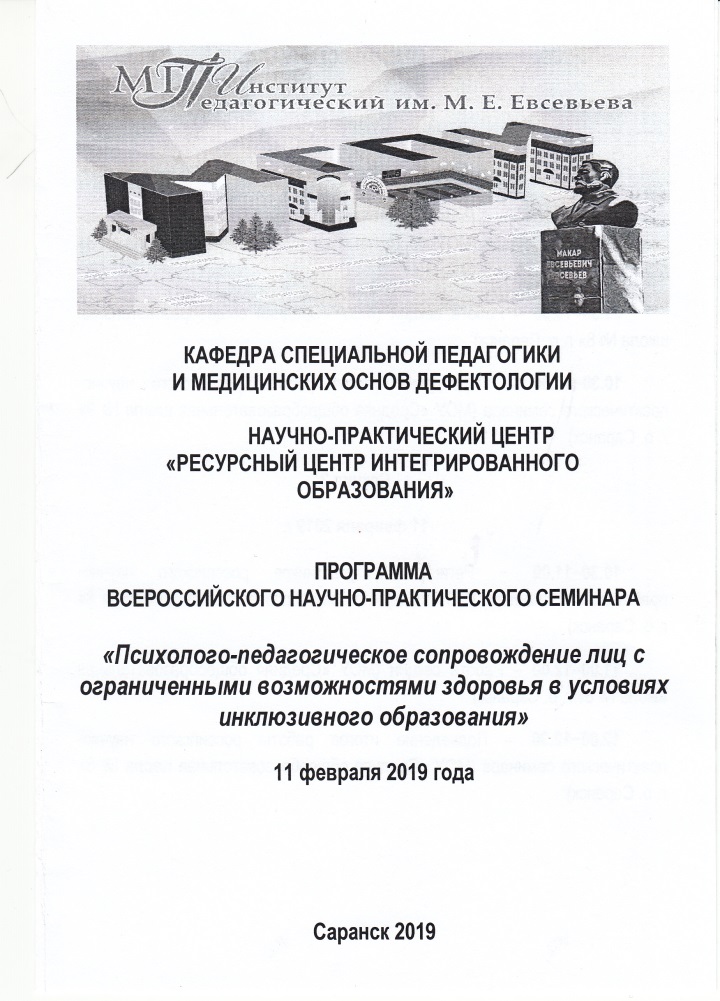 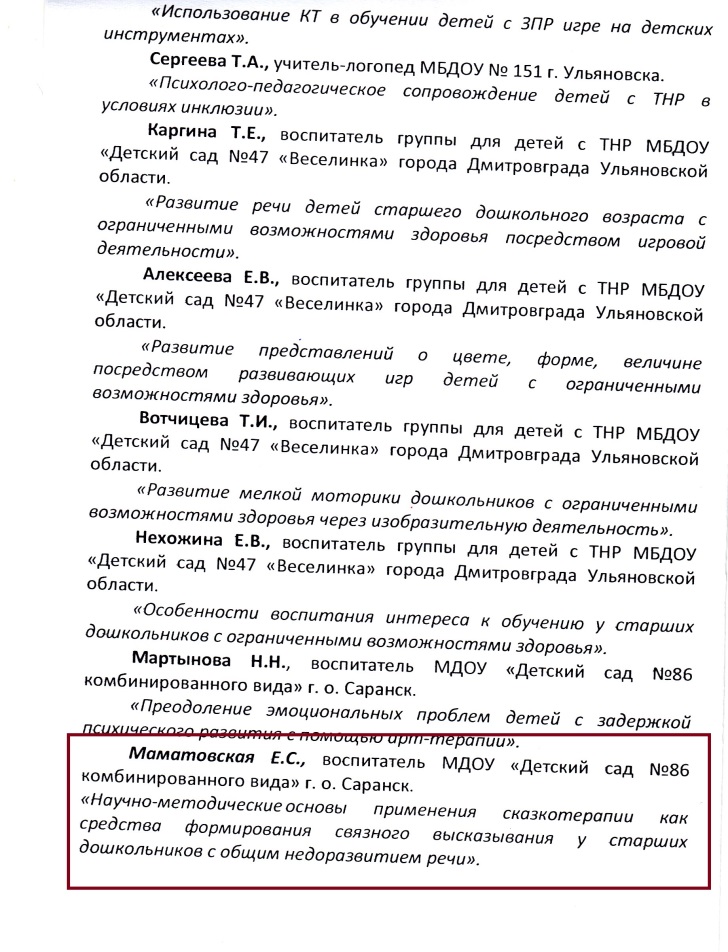 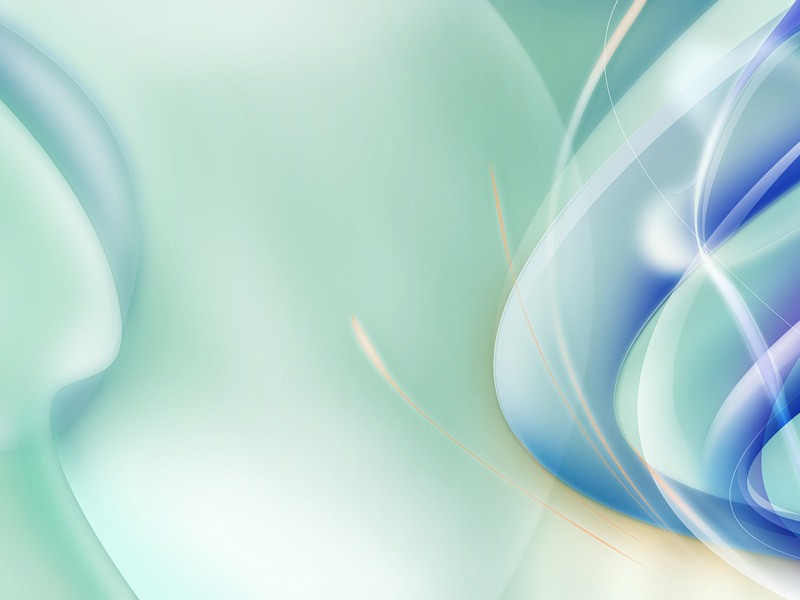 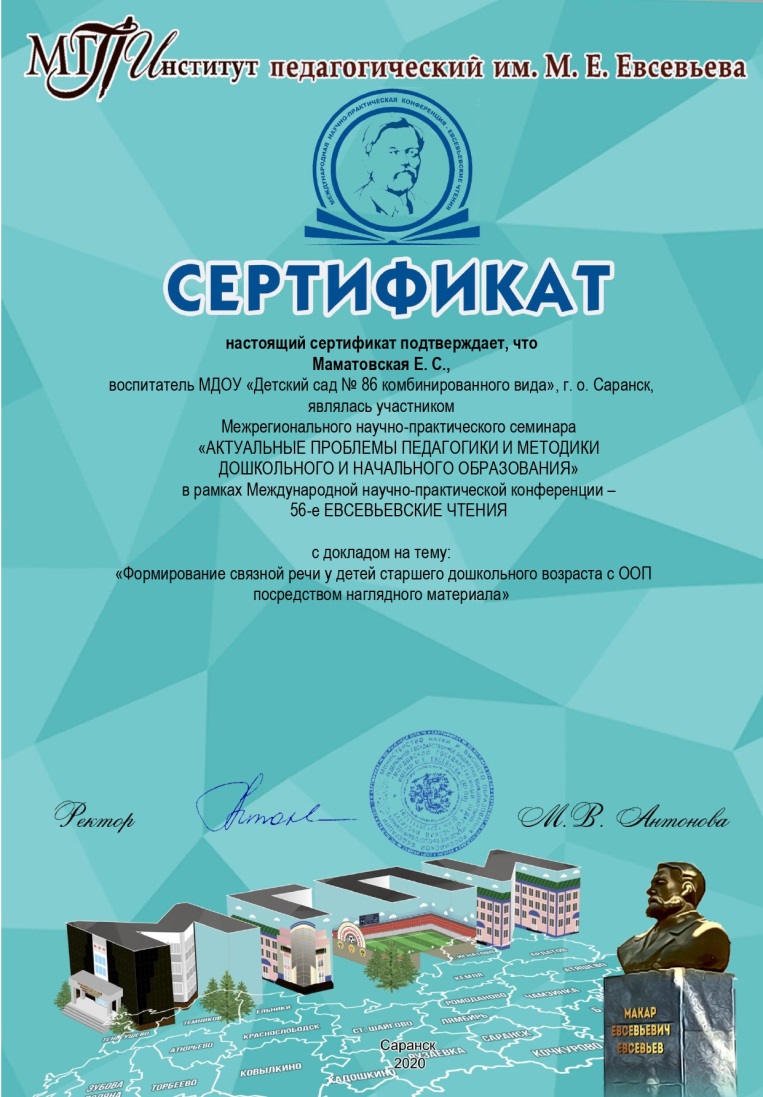 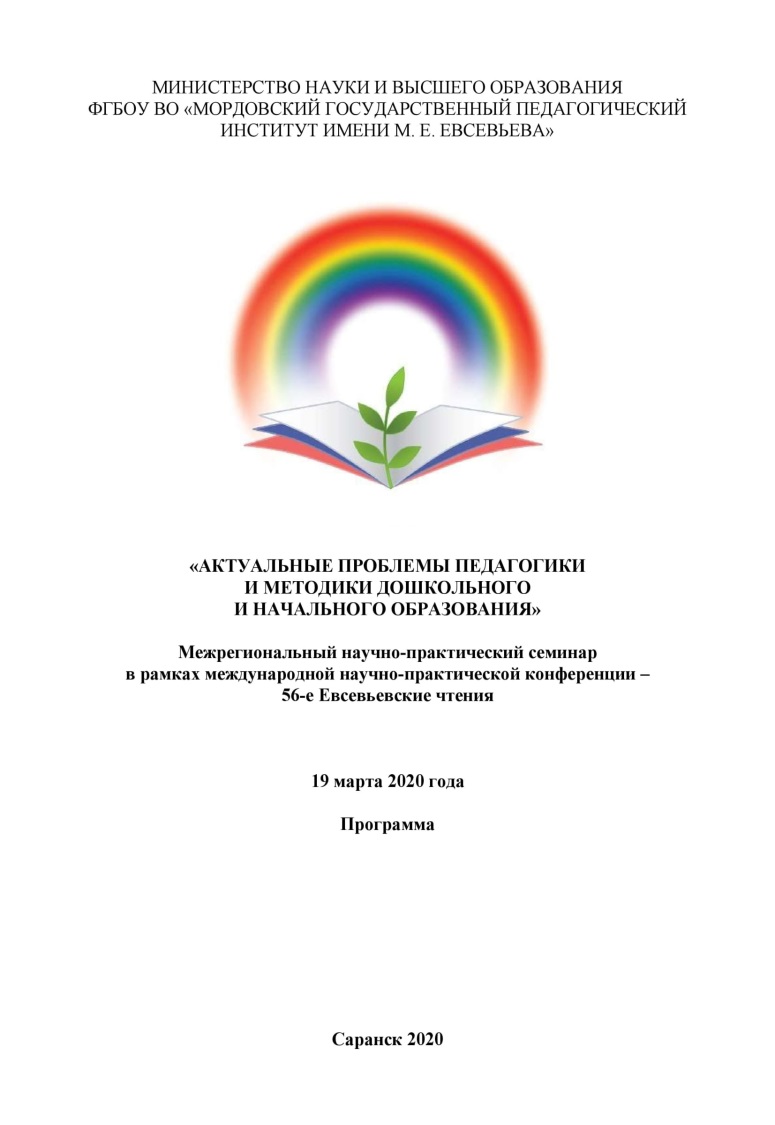 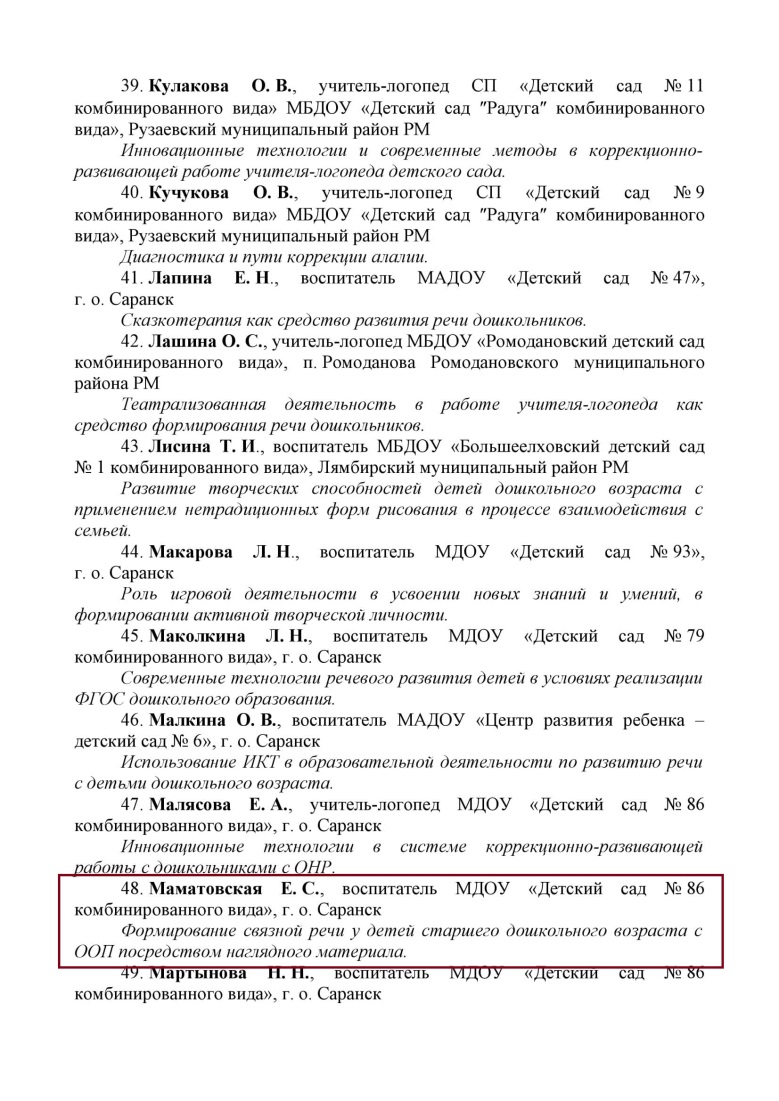 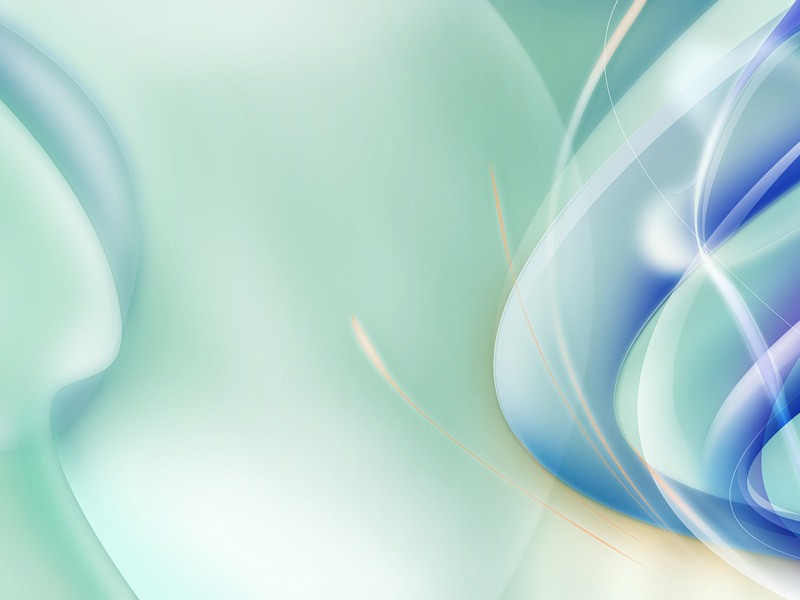 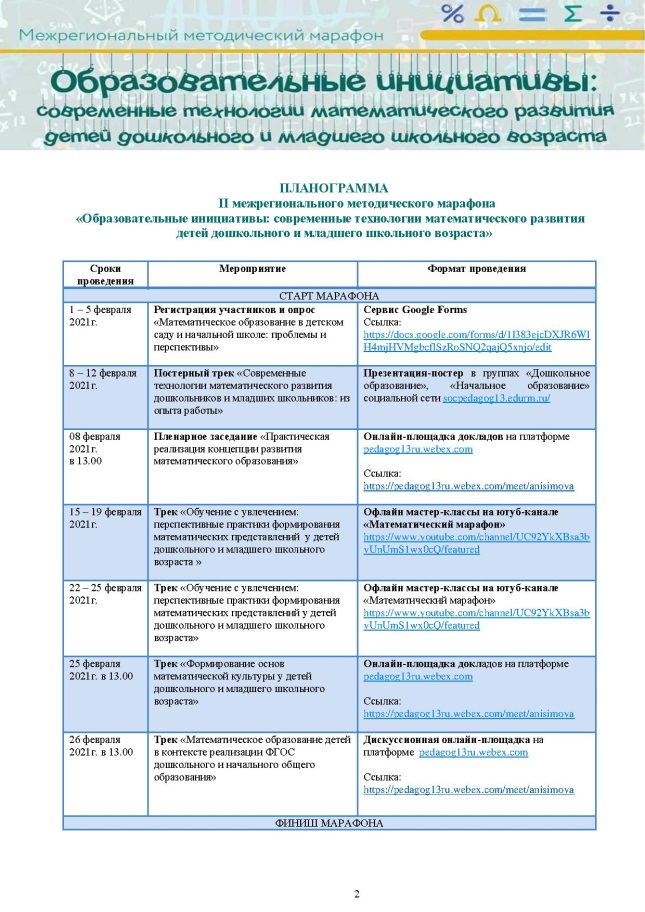 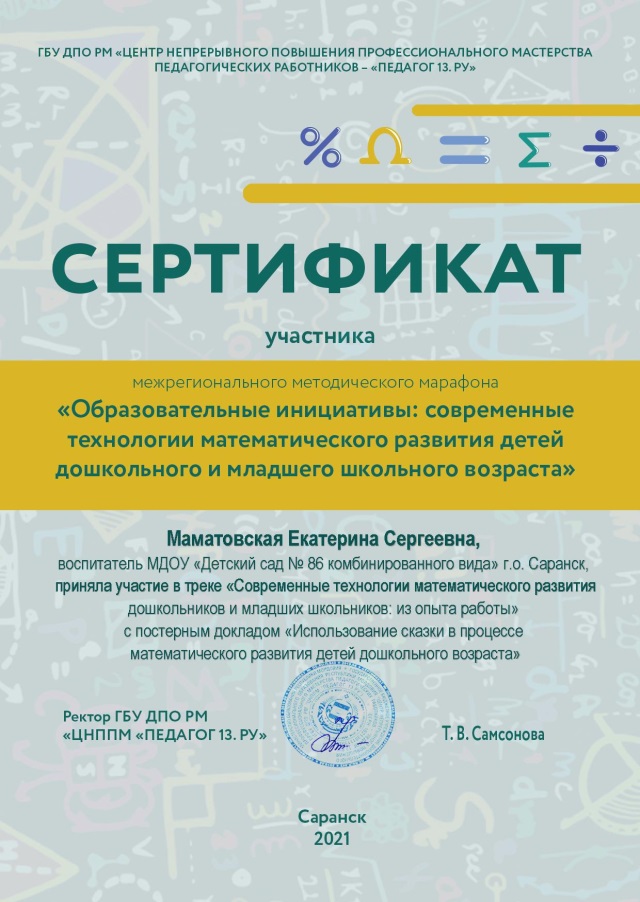 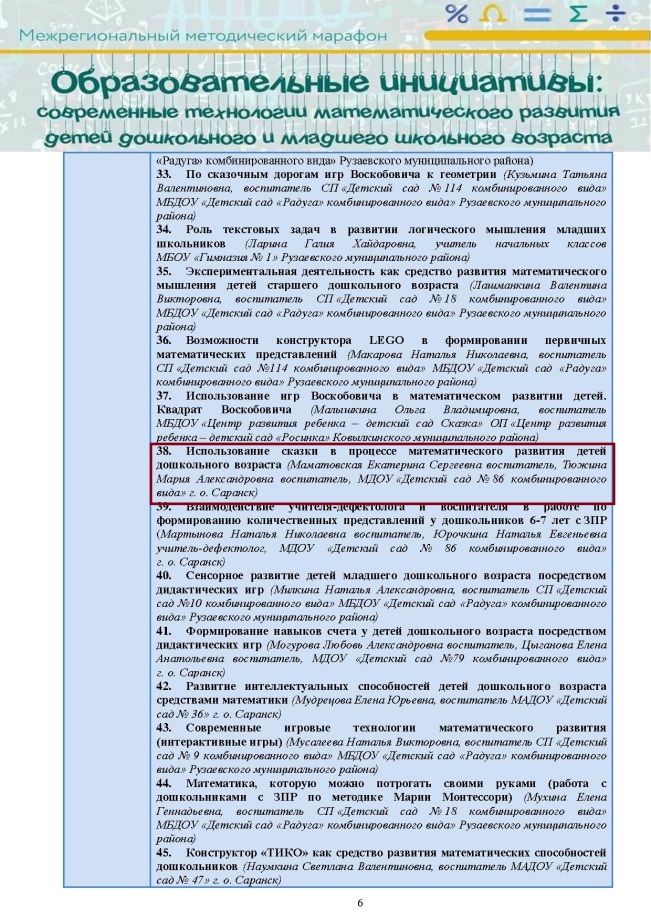 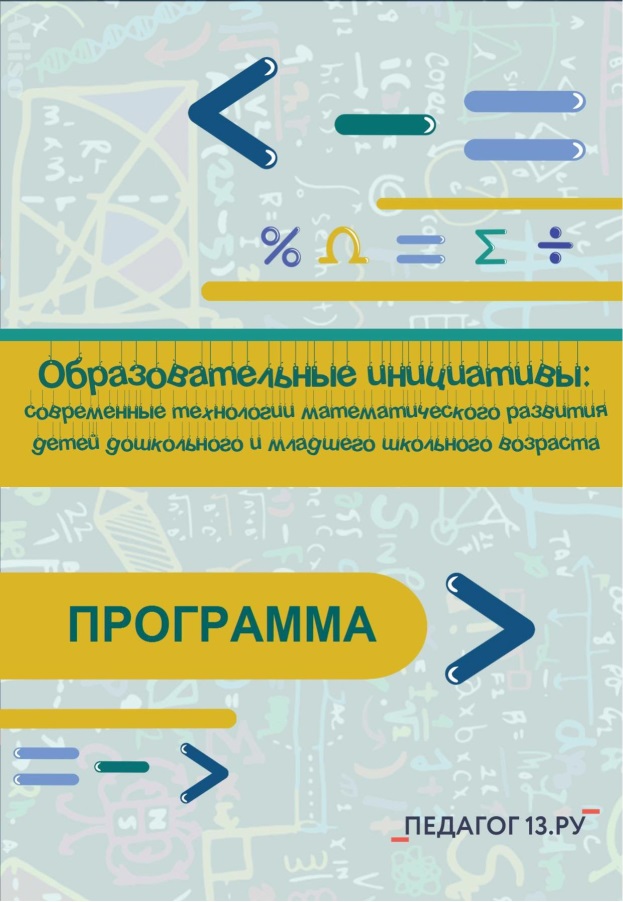 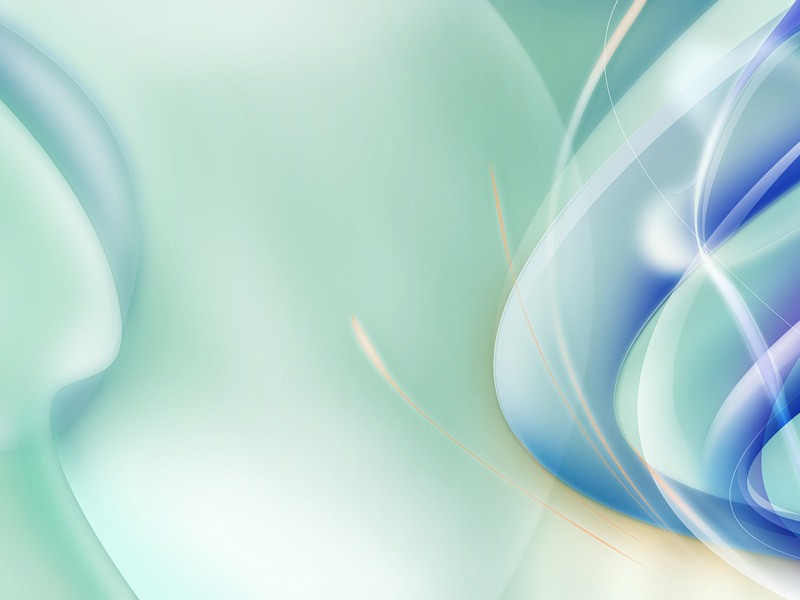 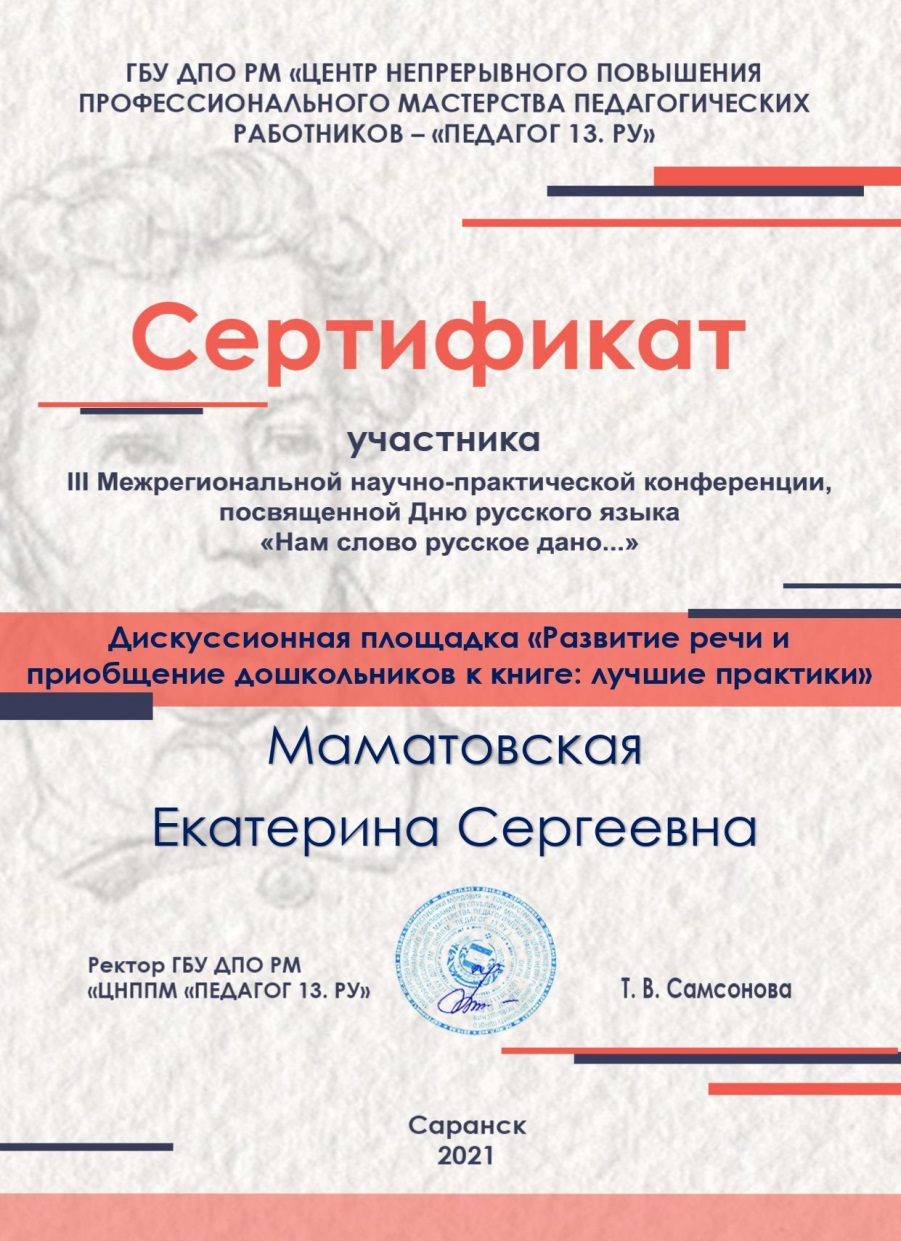 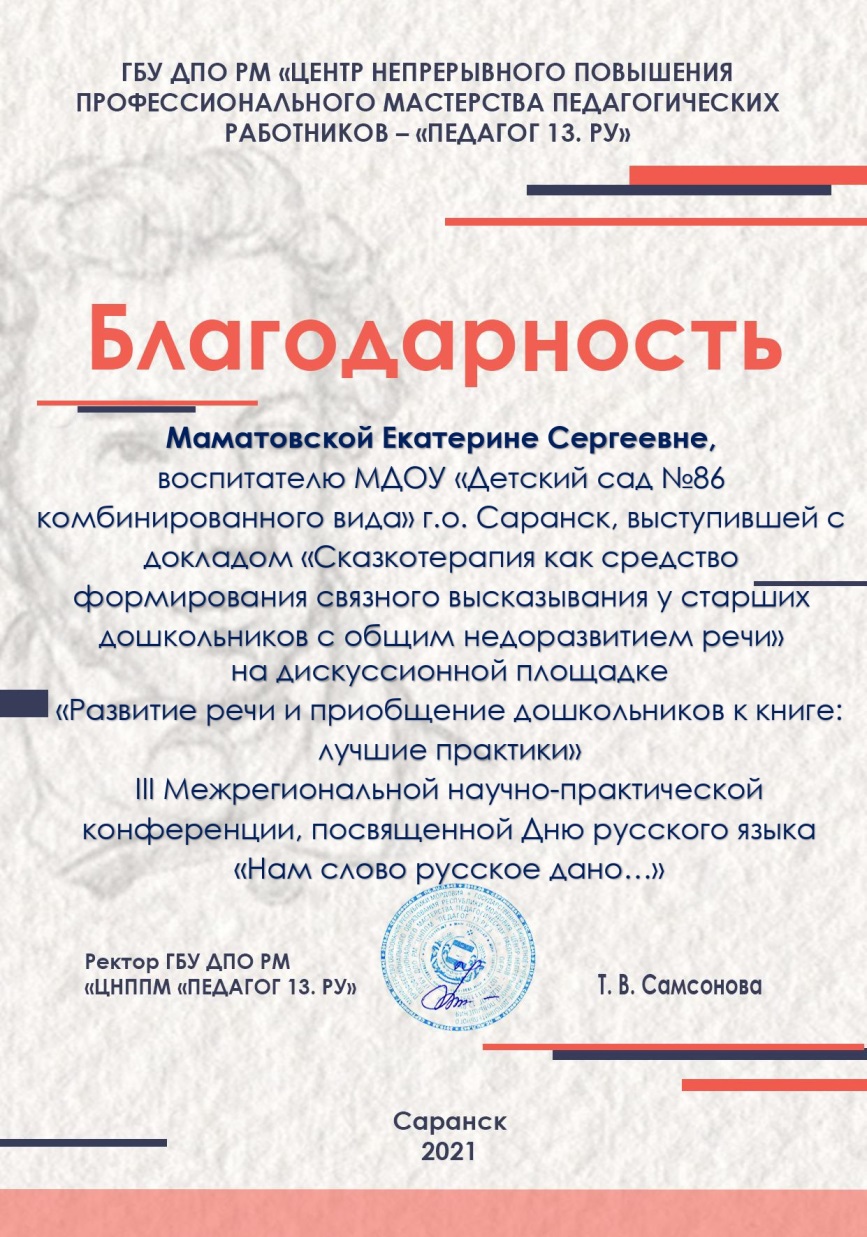 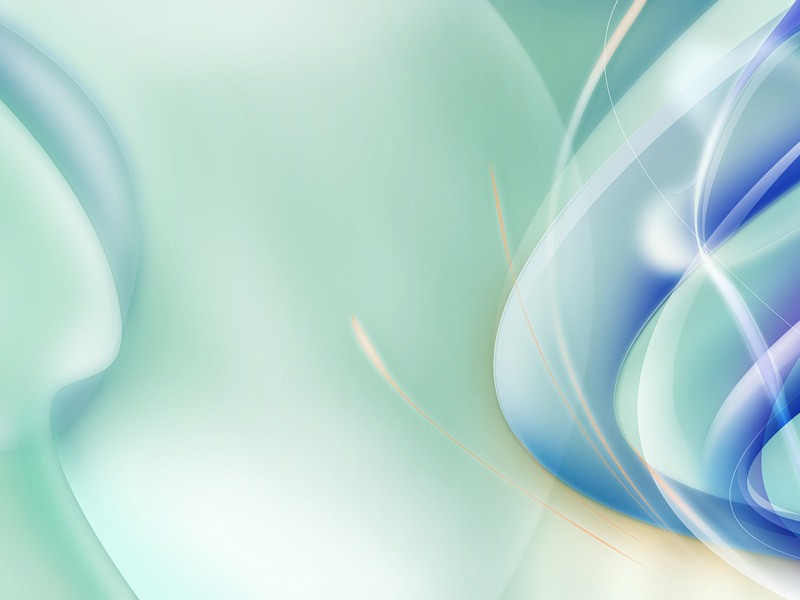 Международный уровень
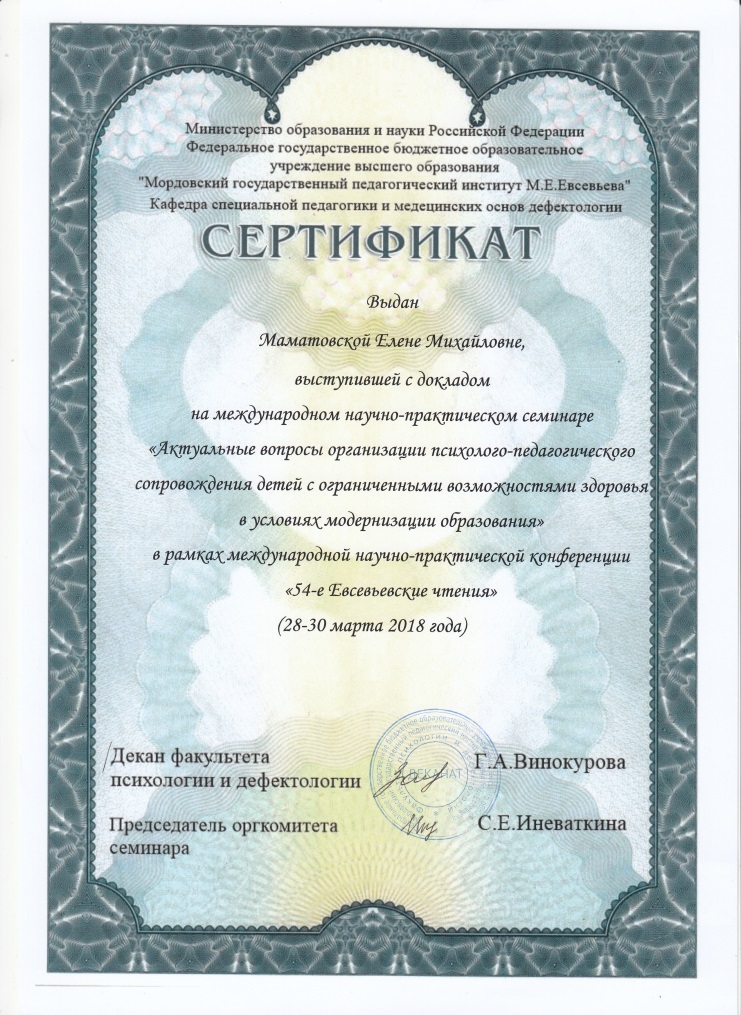 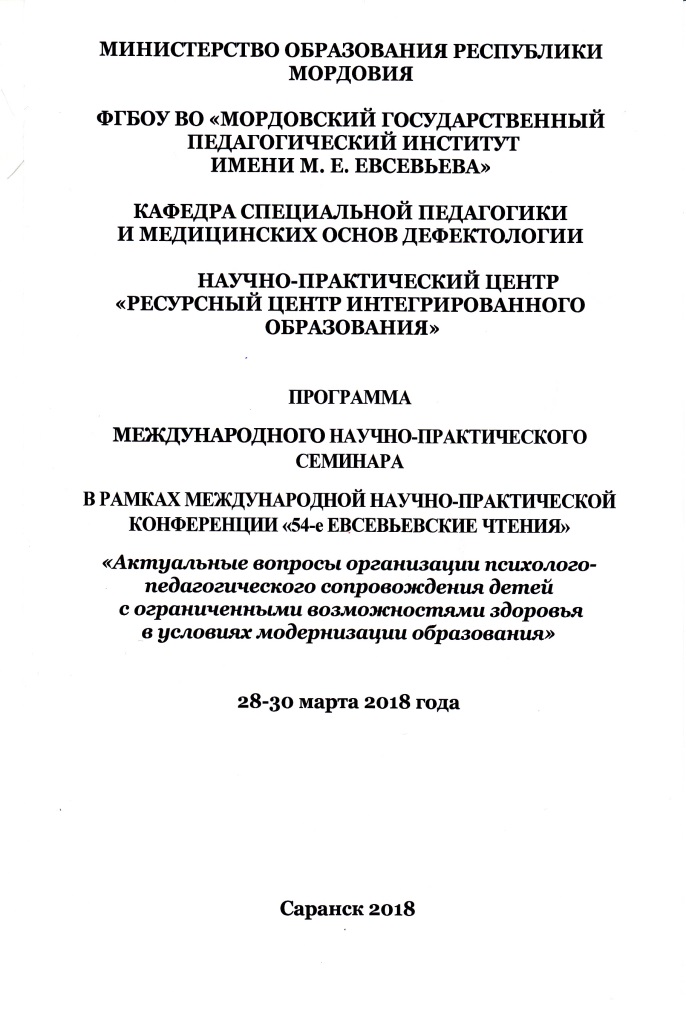 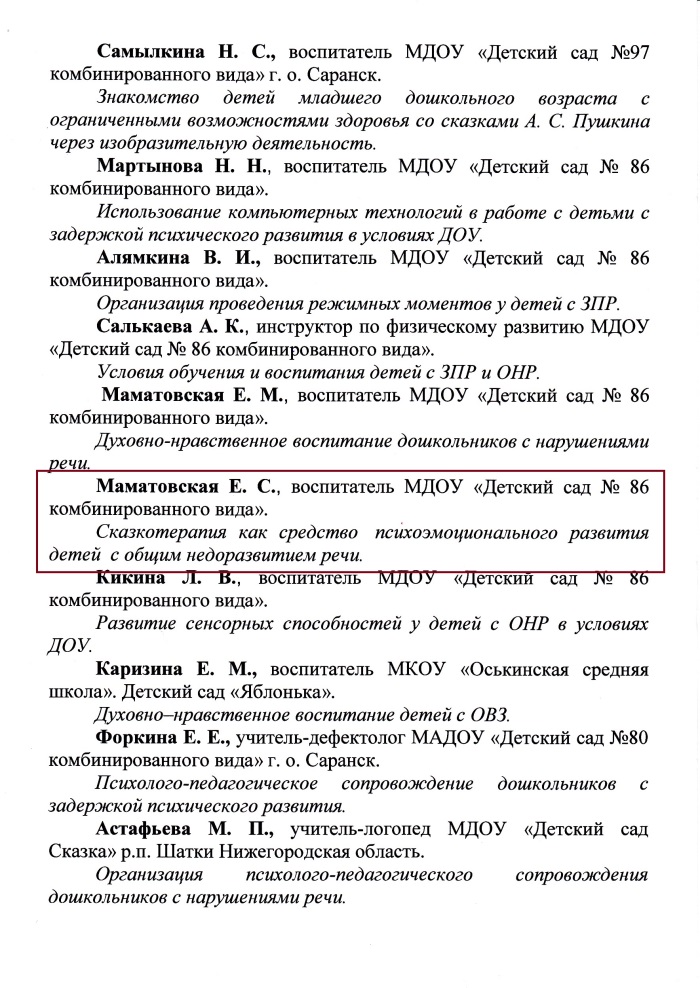 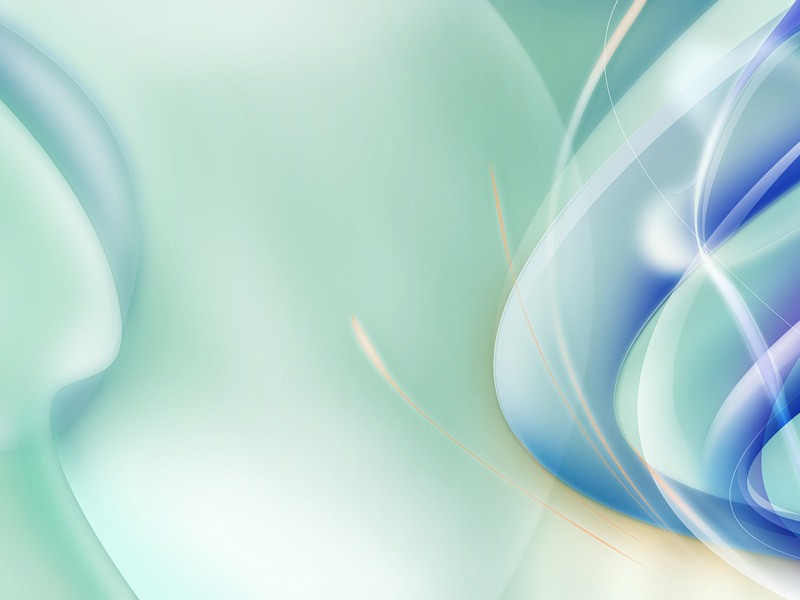 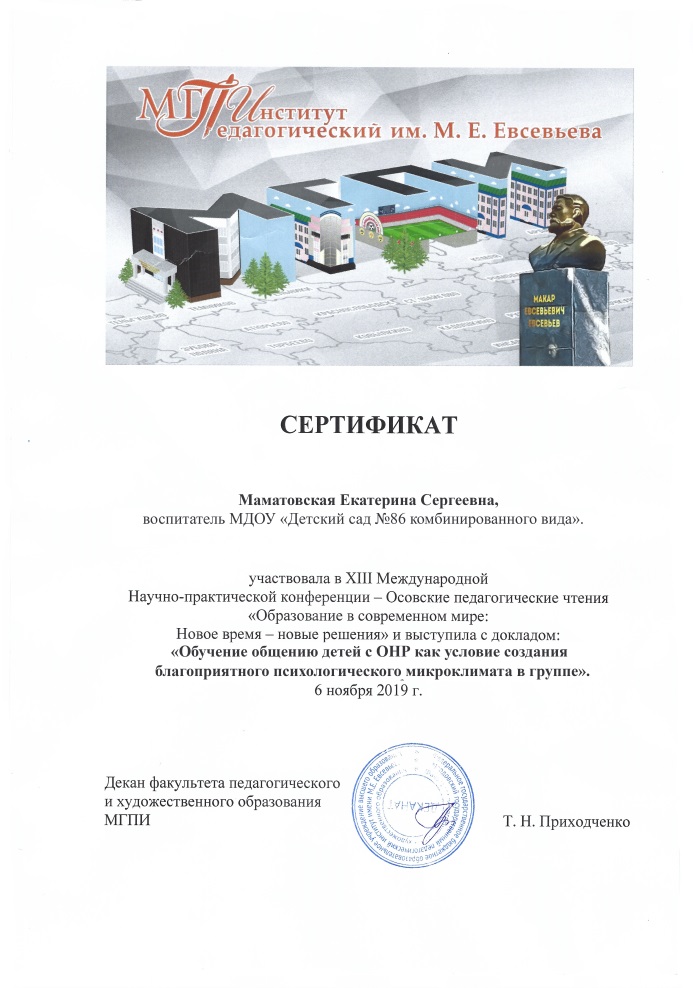 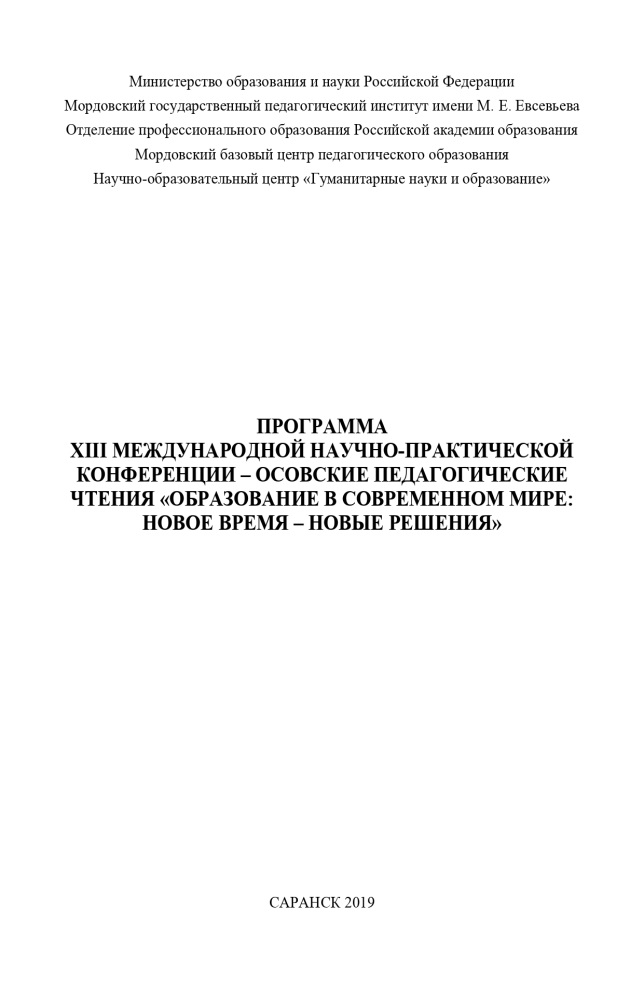 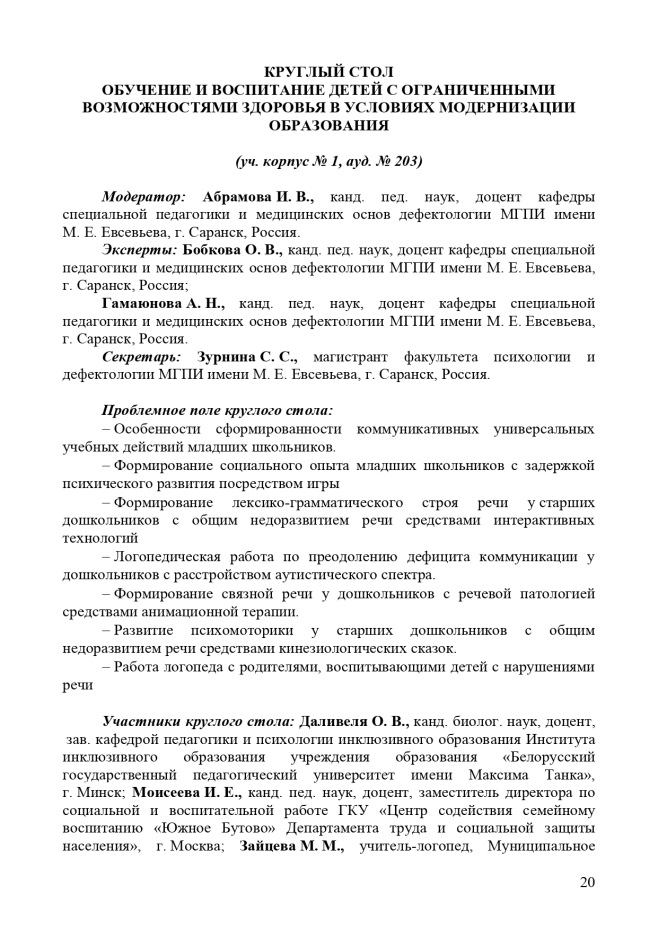 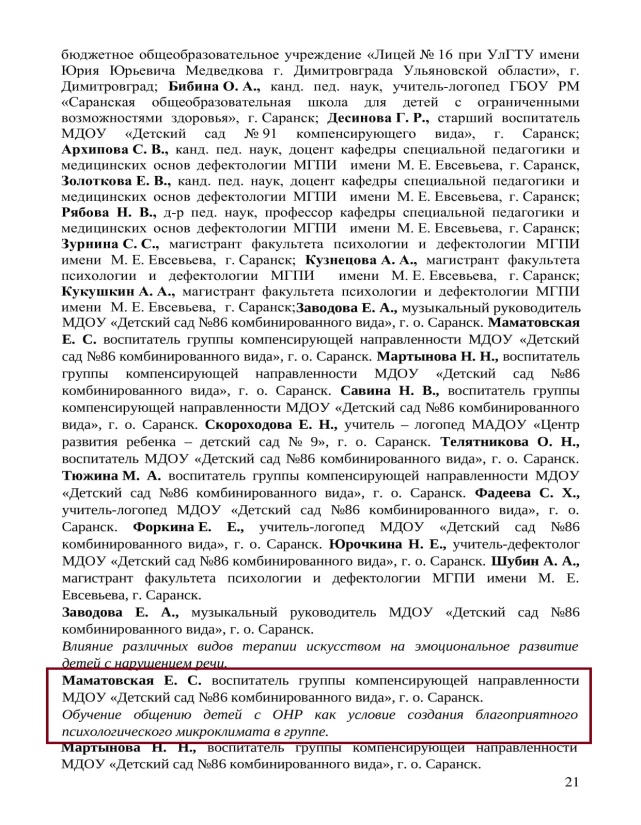 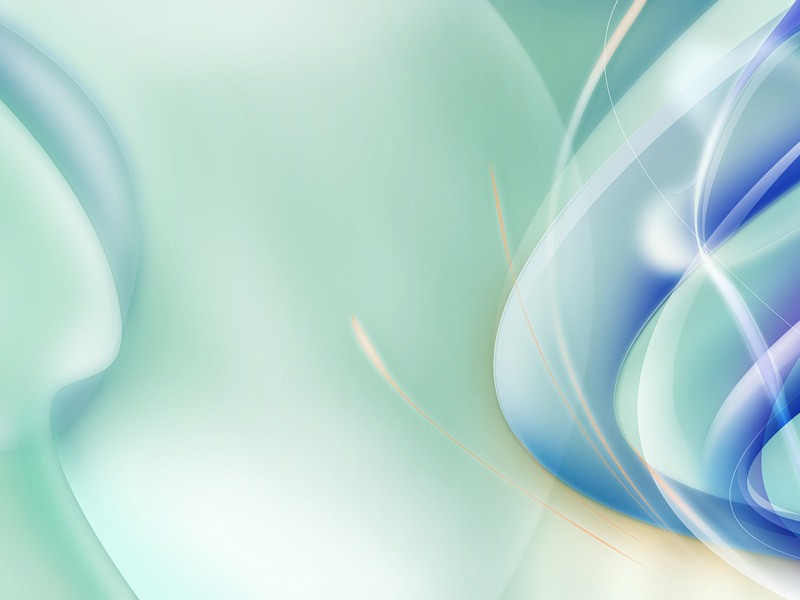 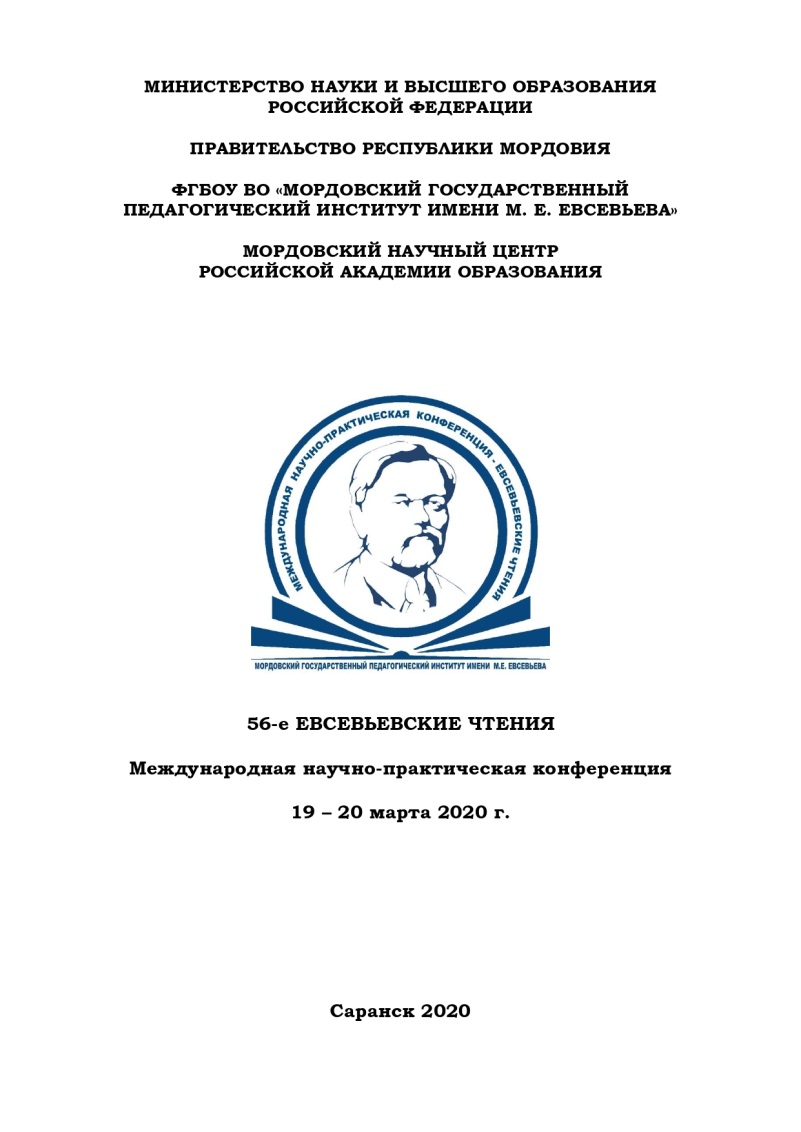 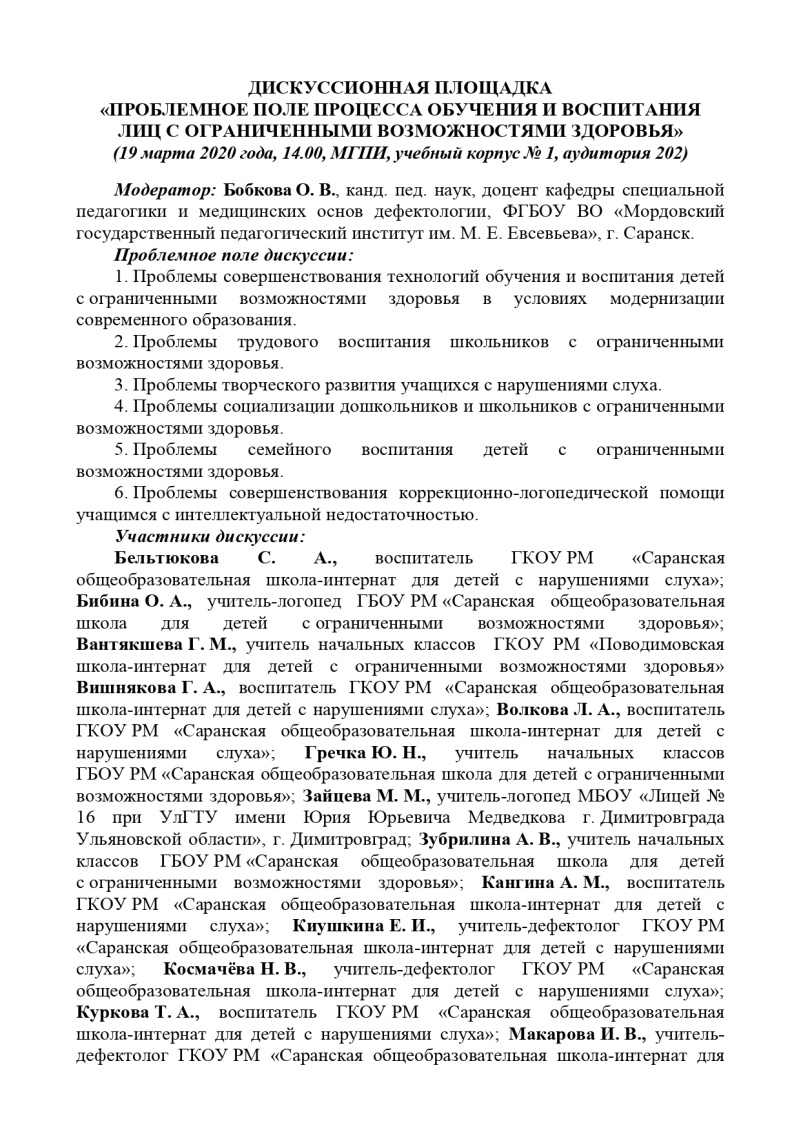 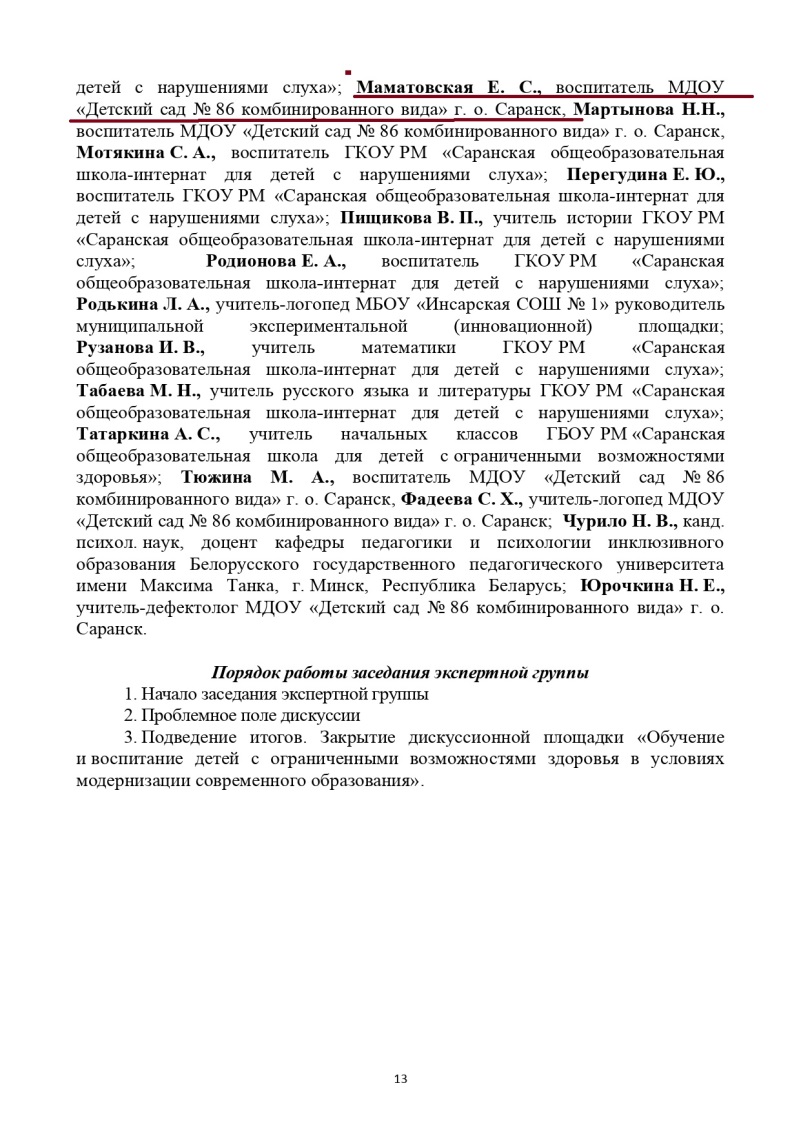 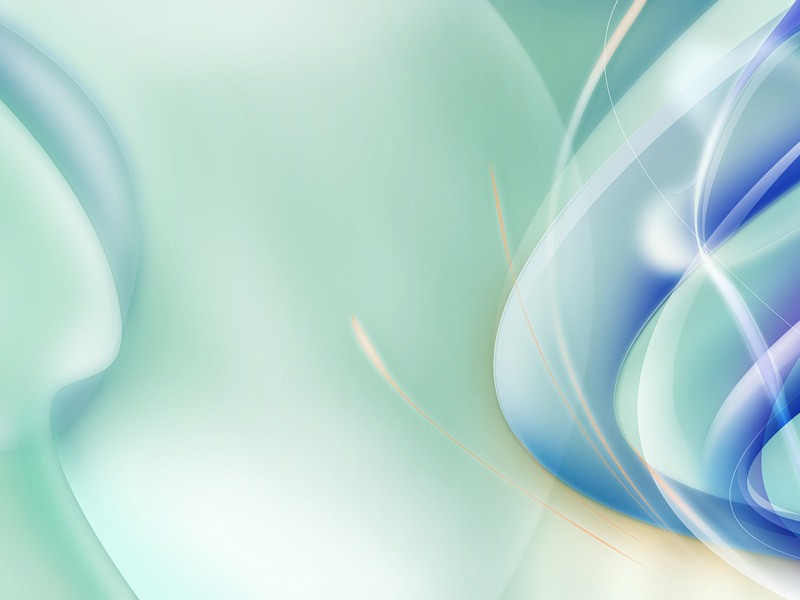 7. Проведение открытых занятий, мастер-классов, мероприятий
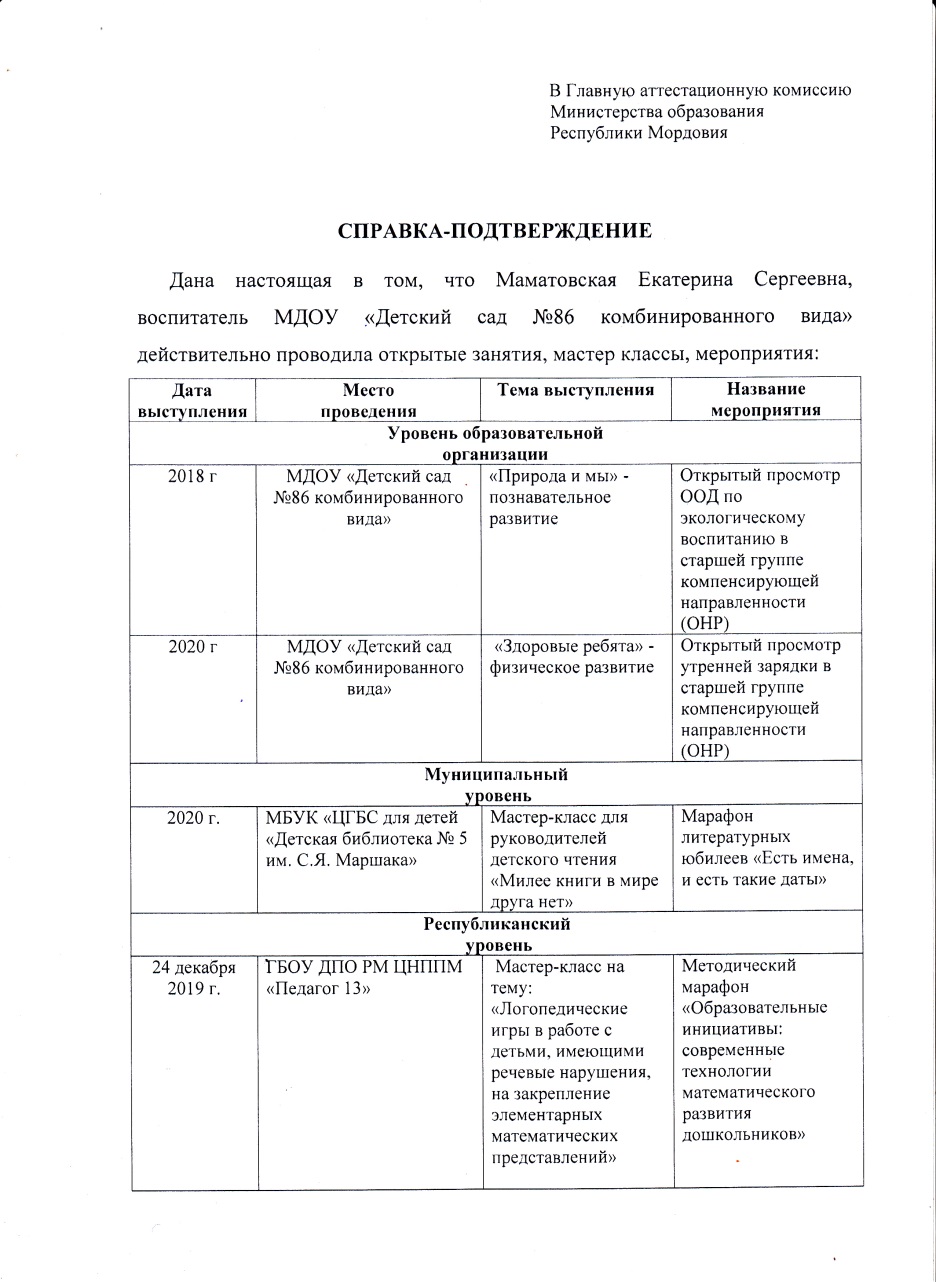 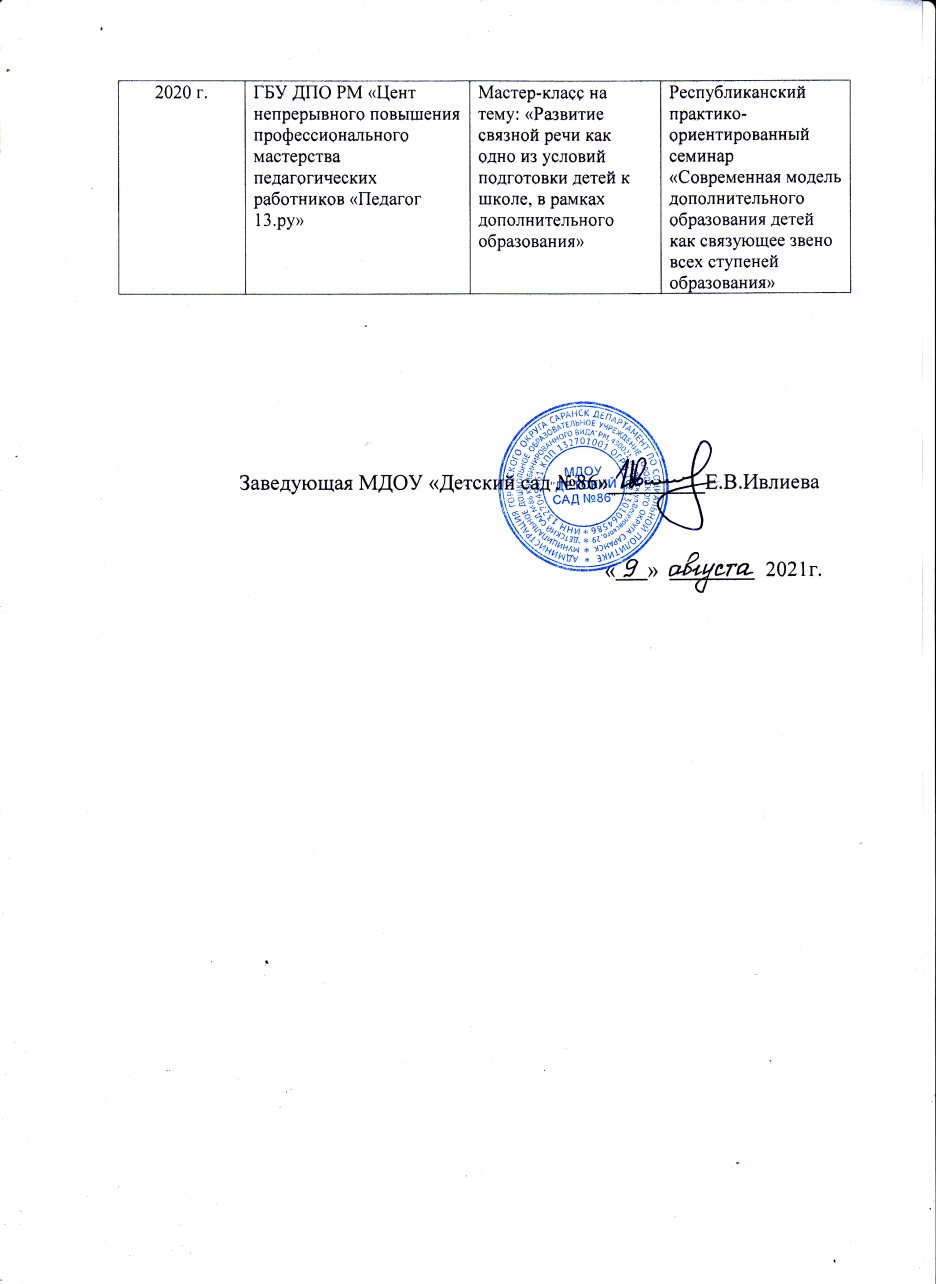 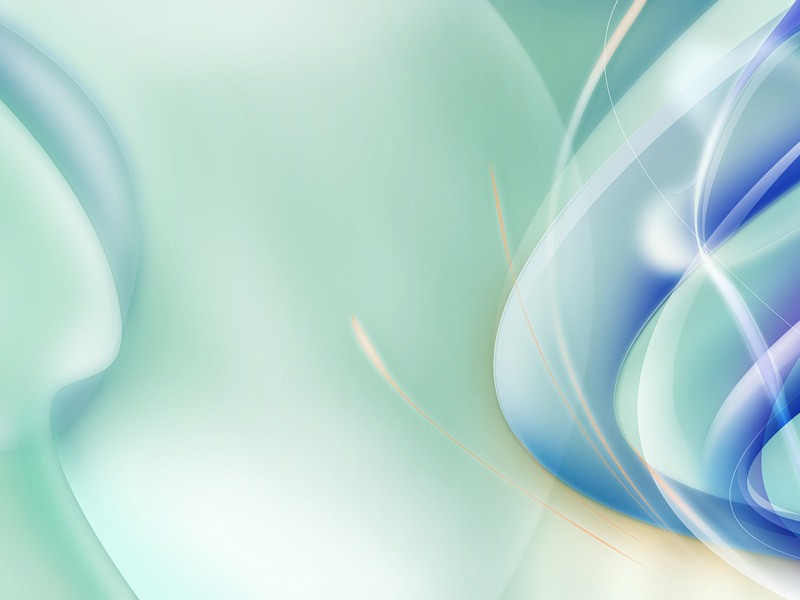 Уровень образовательной организации
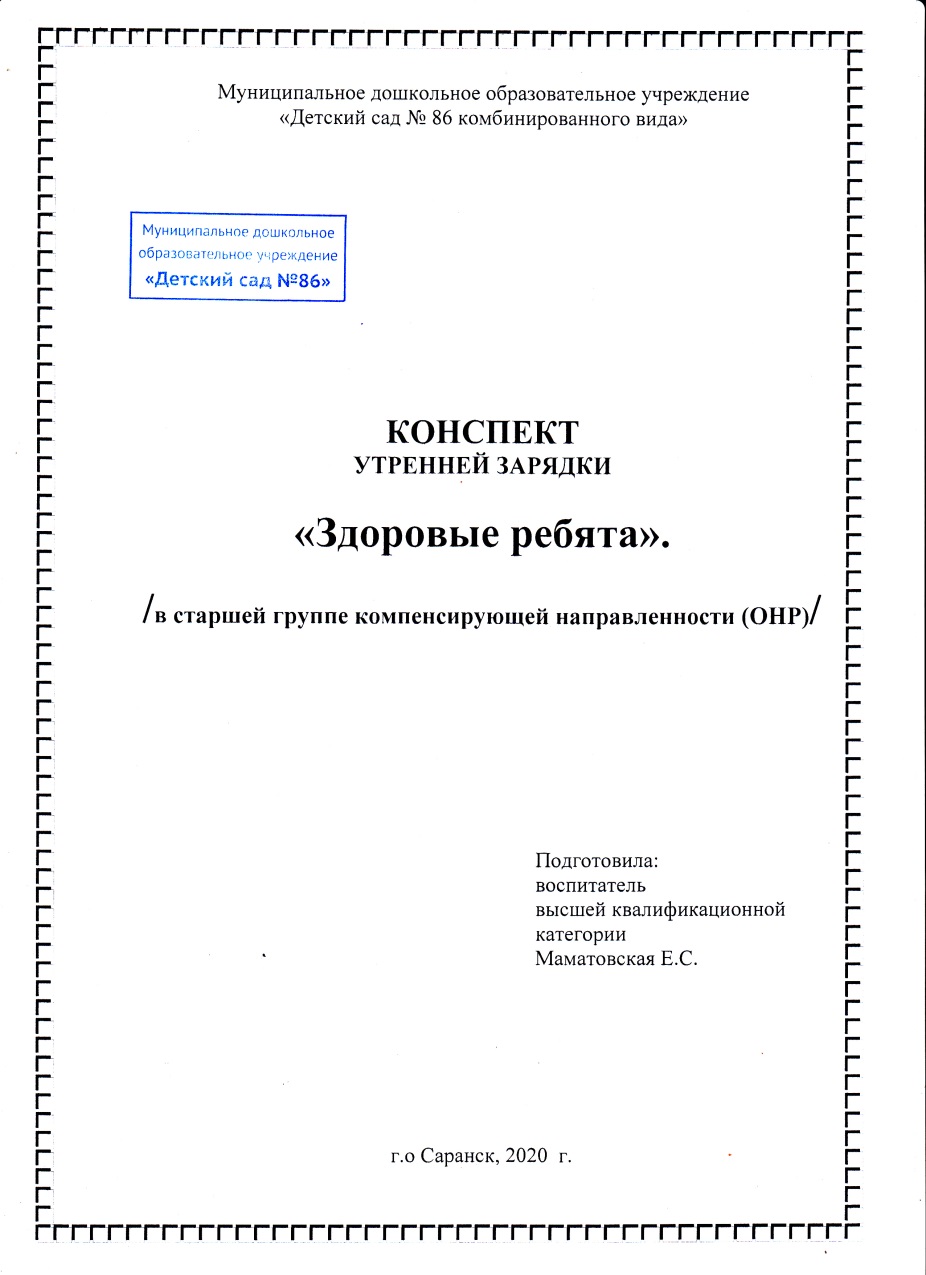 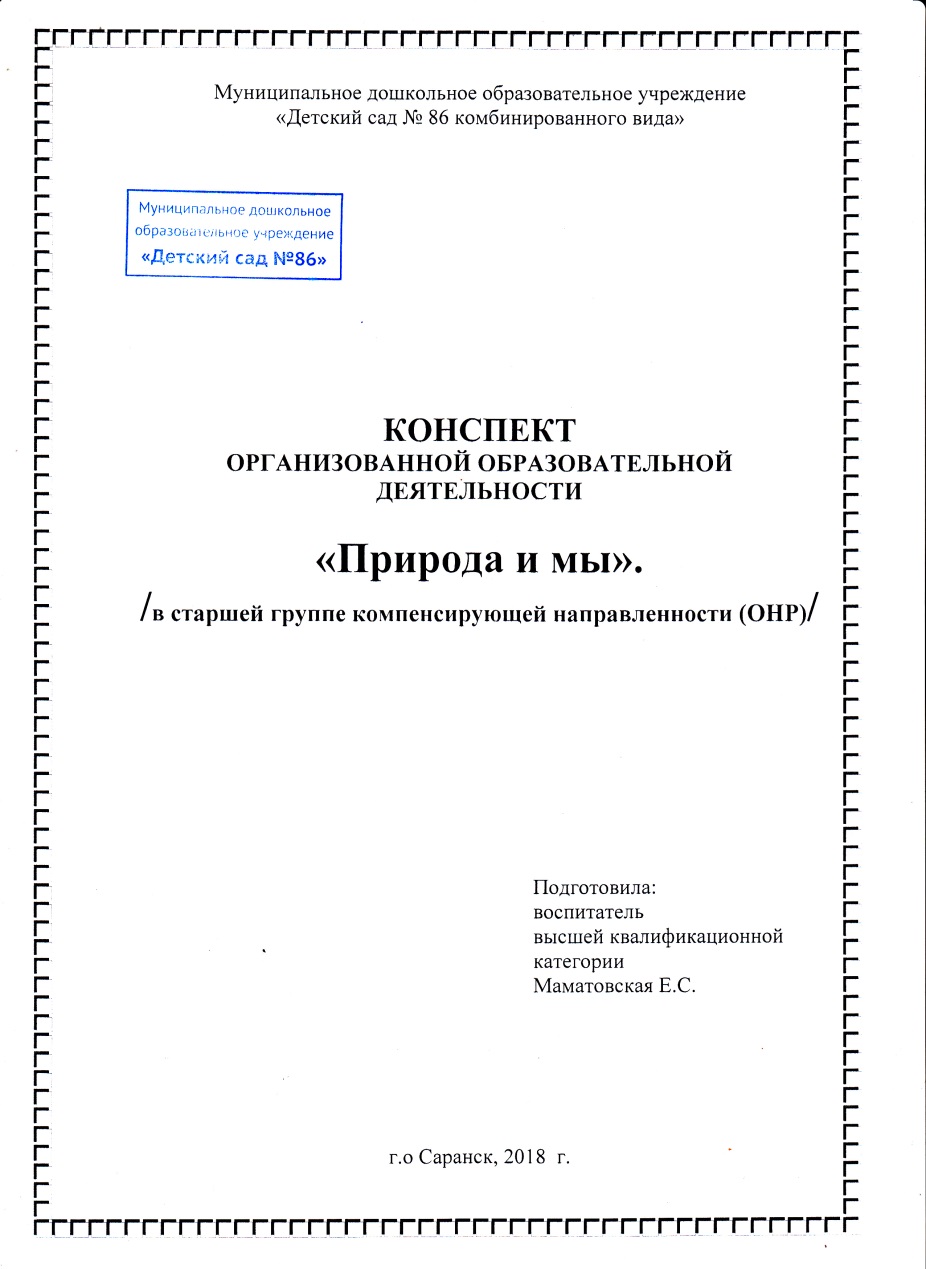 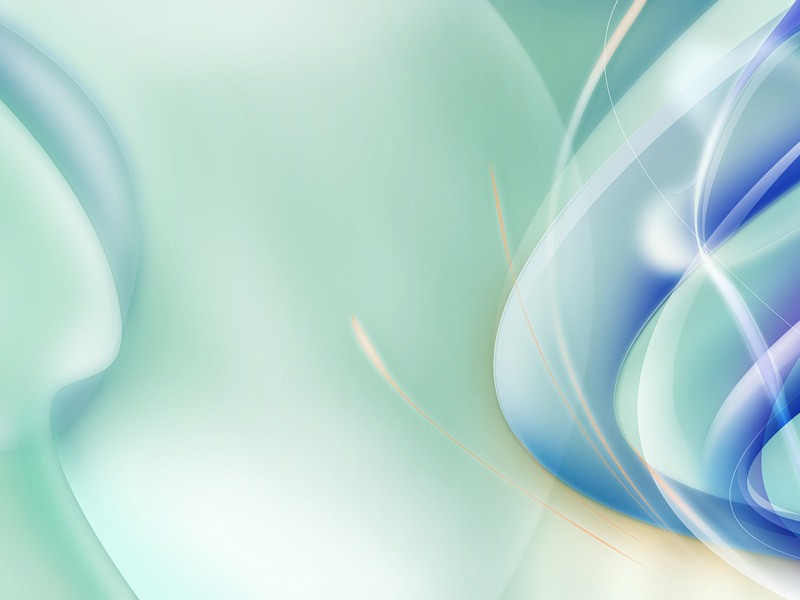 Муниципальный уровень
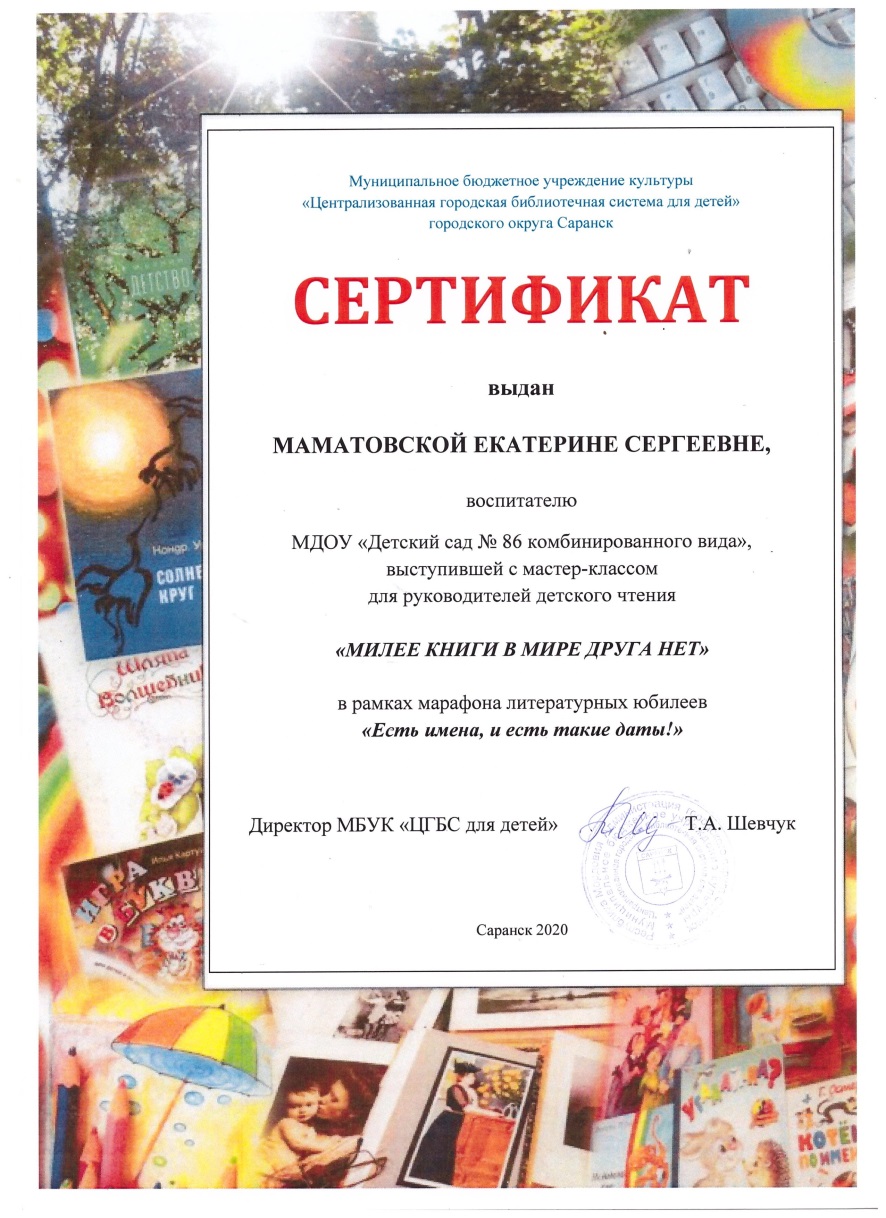 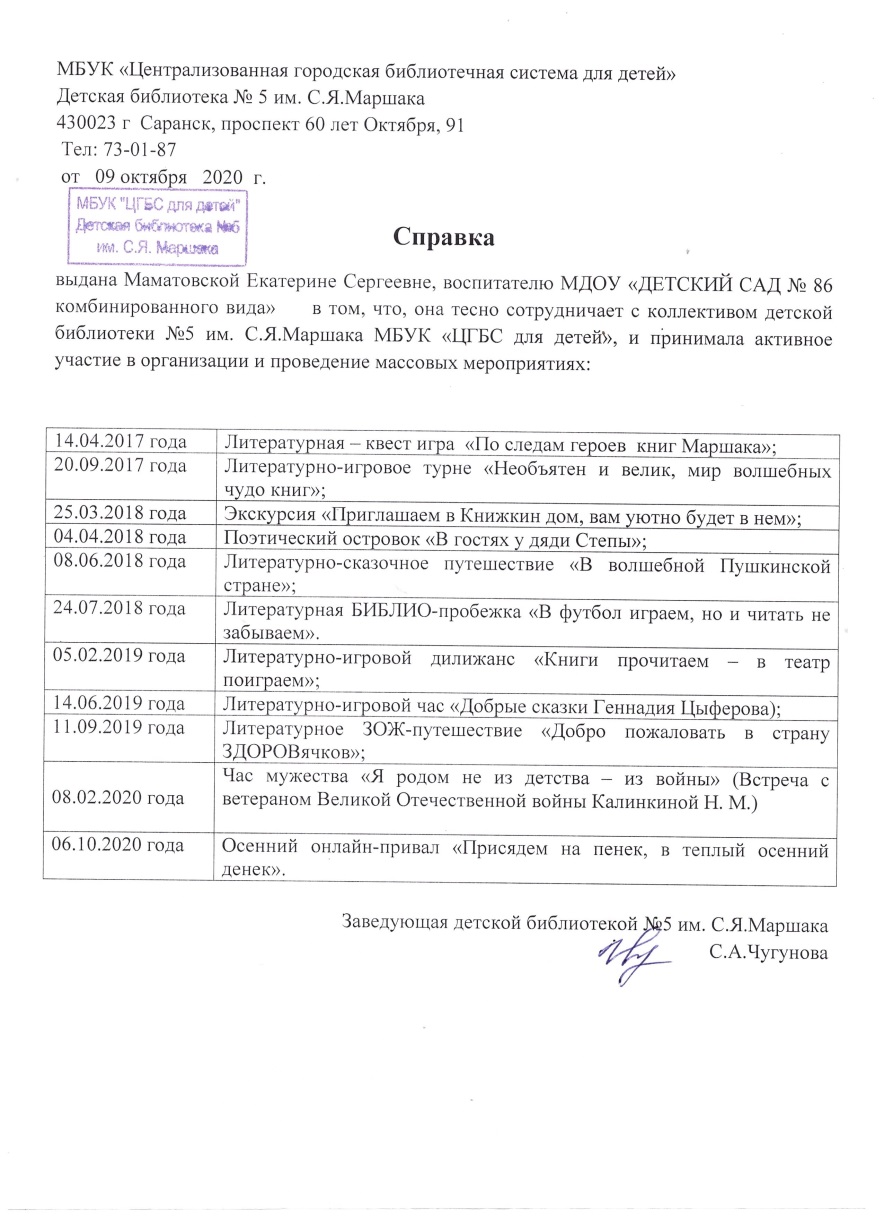 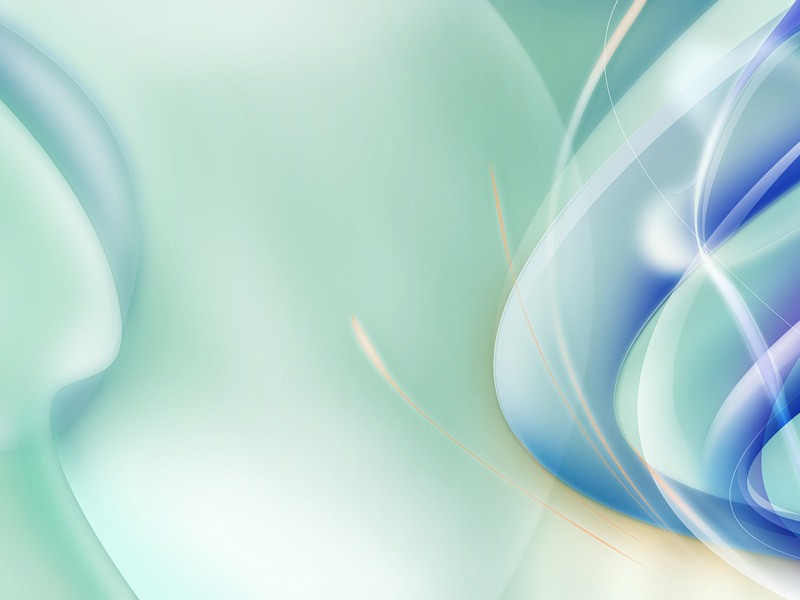 Республиканский уровень
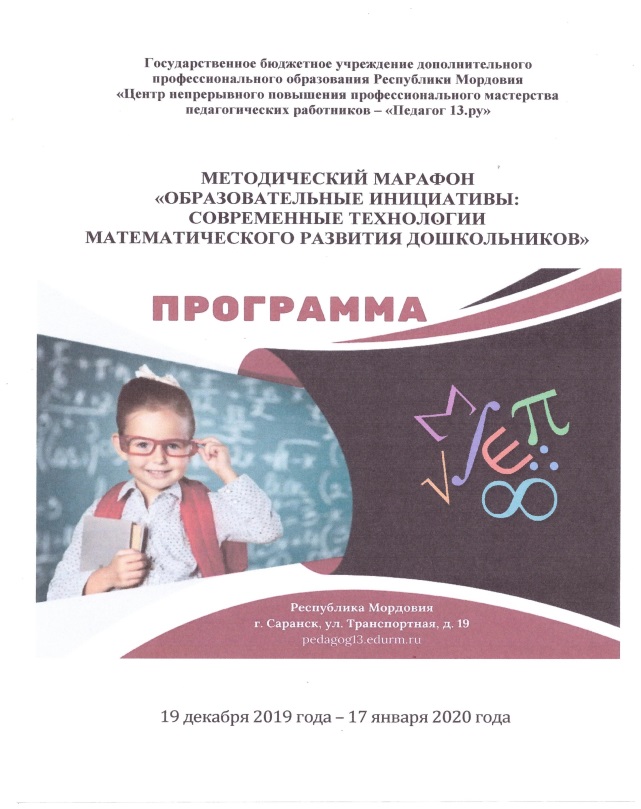 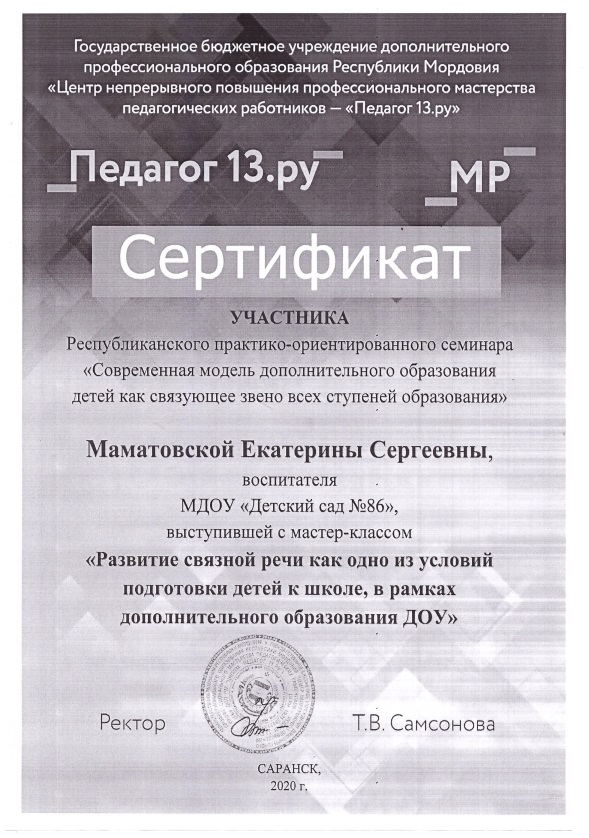 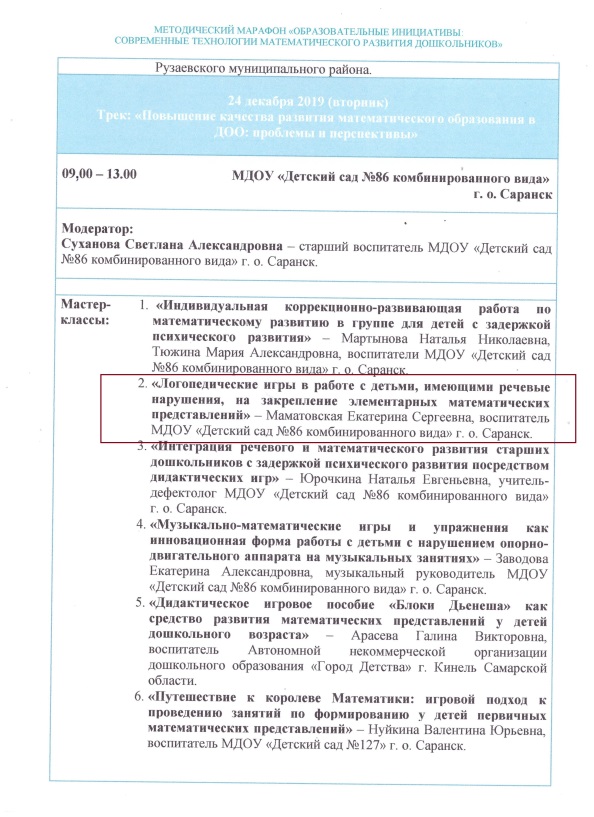 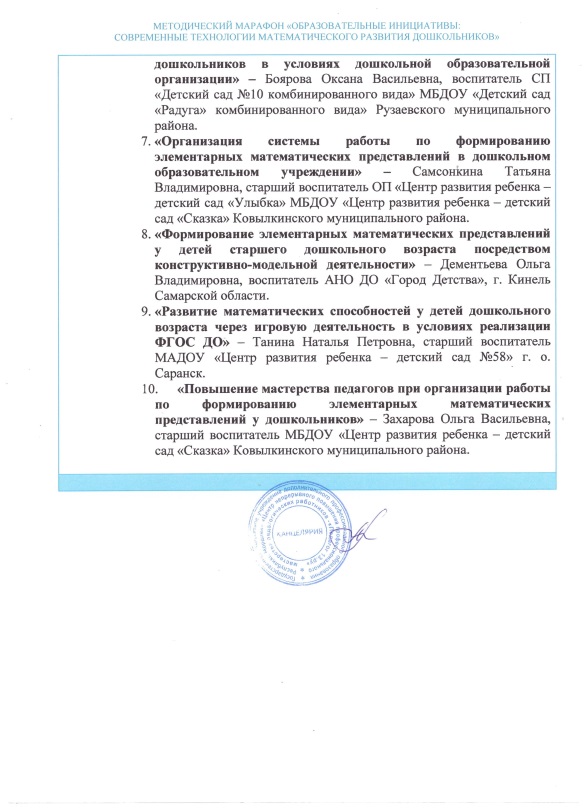 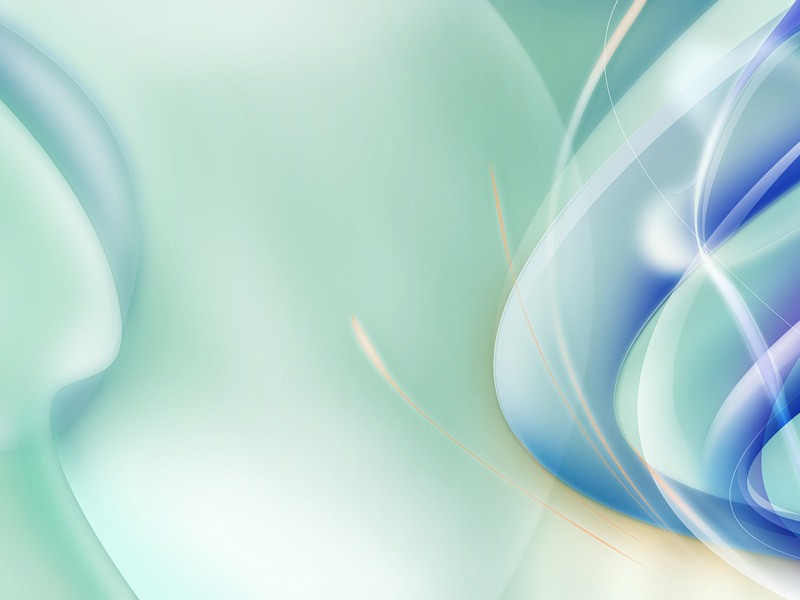 8. Экспертная деятельность
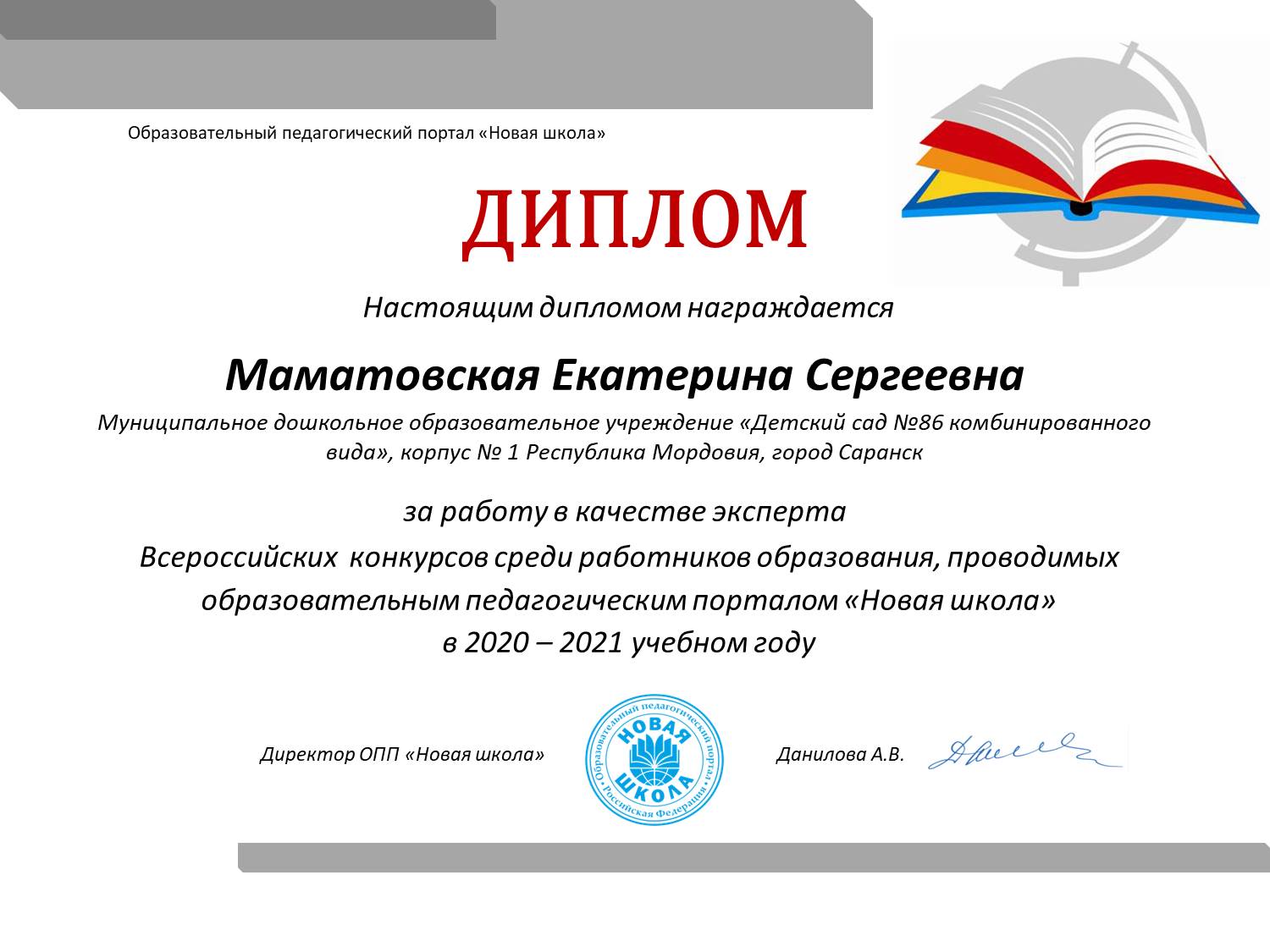 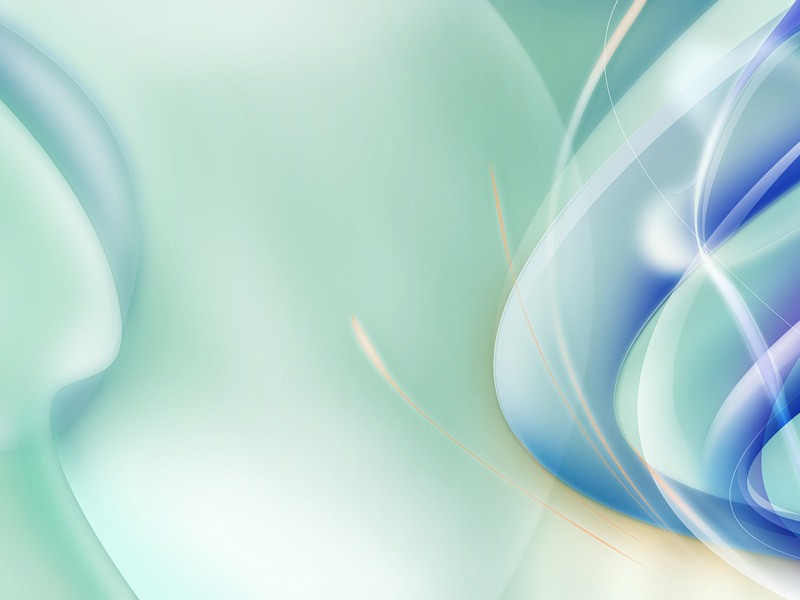 9 Общественно-педагогическая активность: участие в комиссиях, педагогических сообществах, в жюри конкурсов
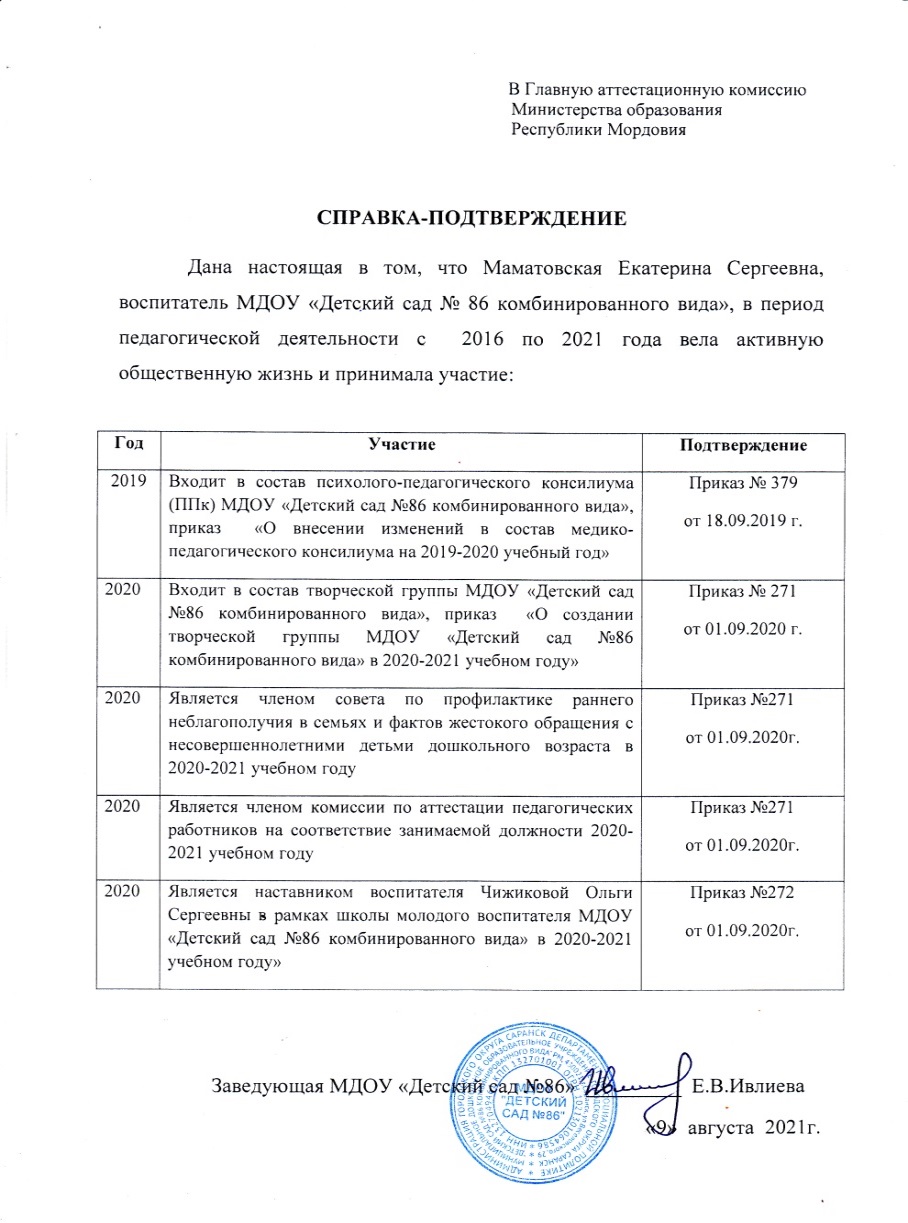 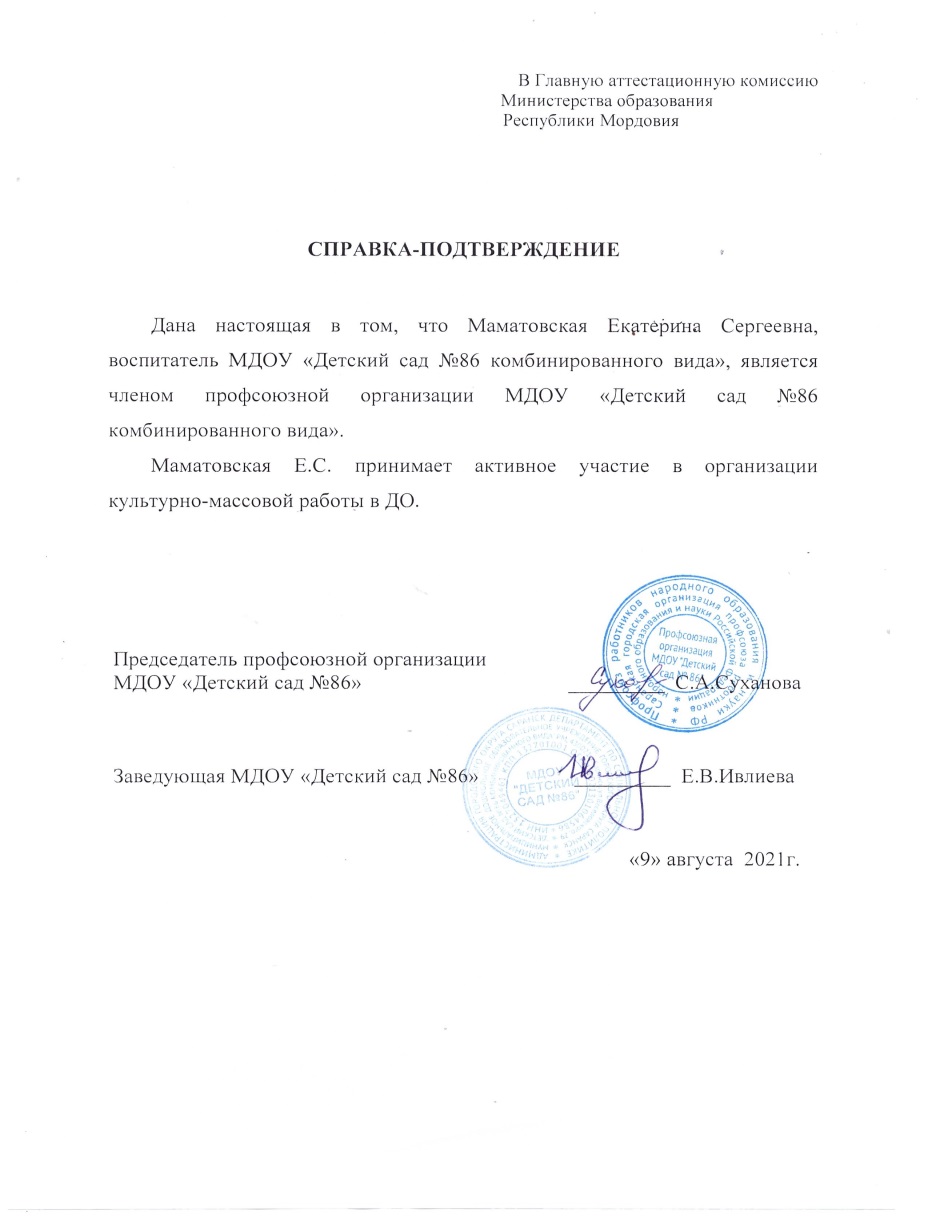 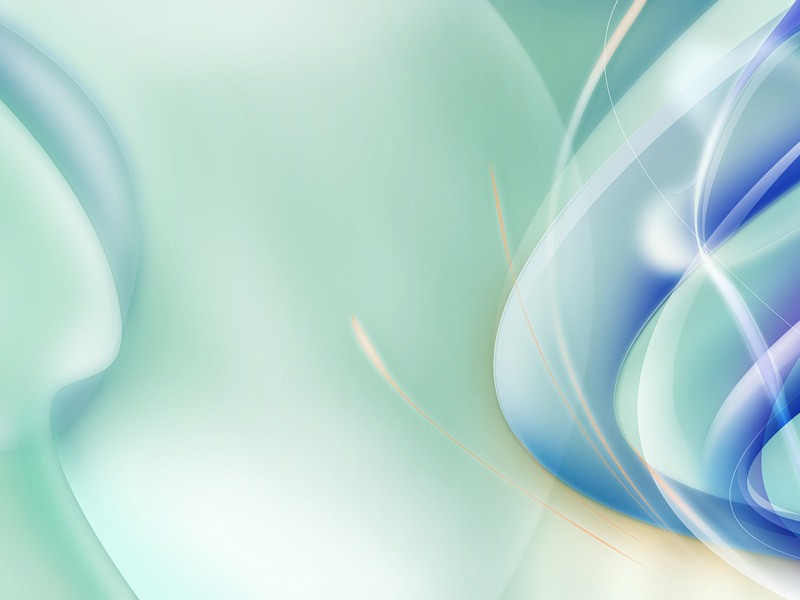 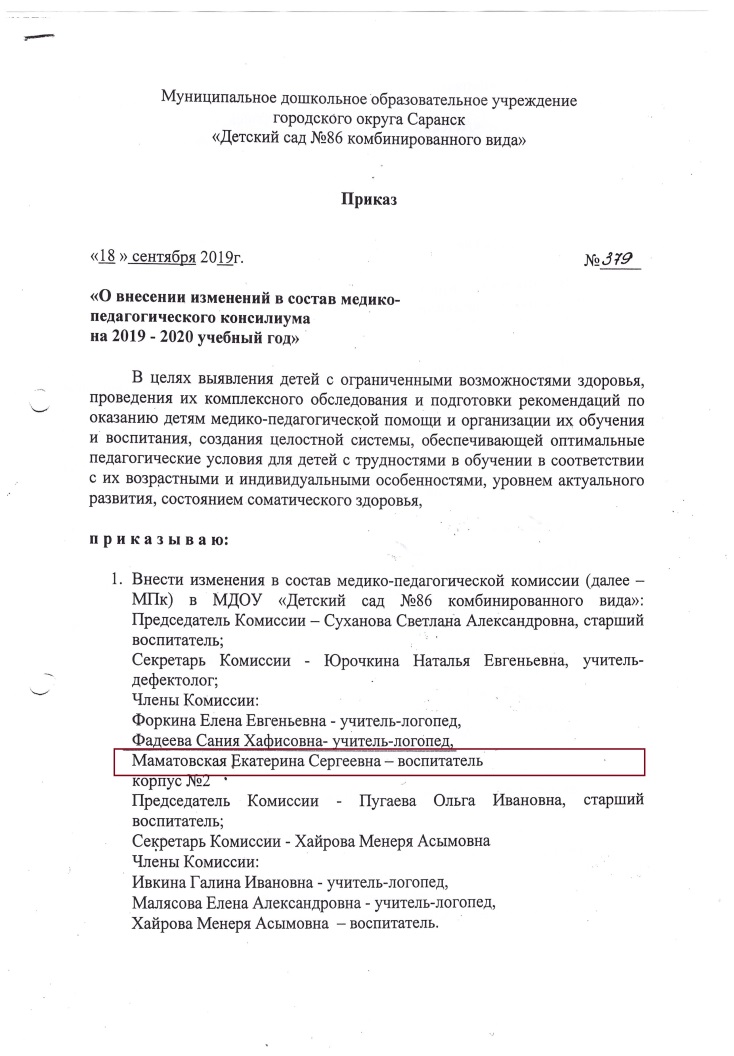 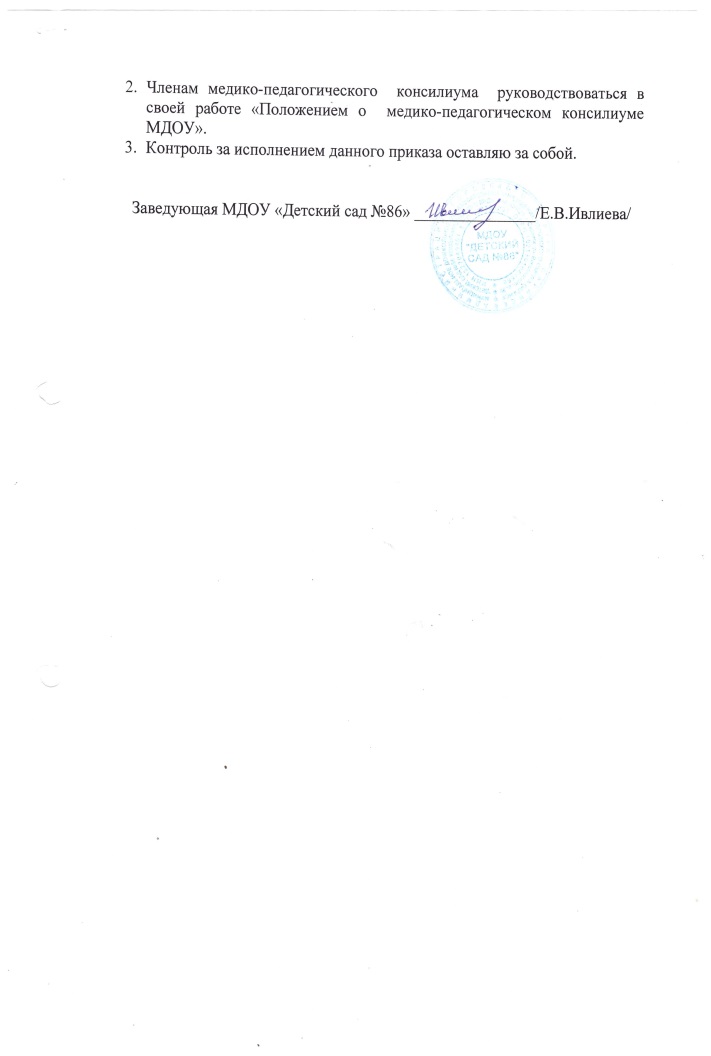 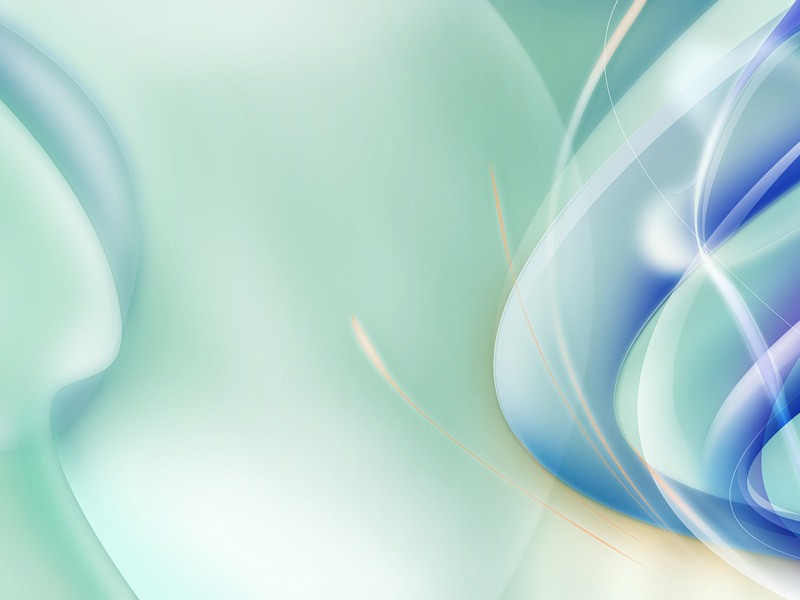 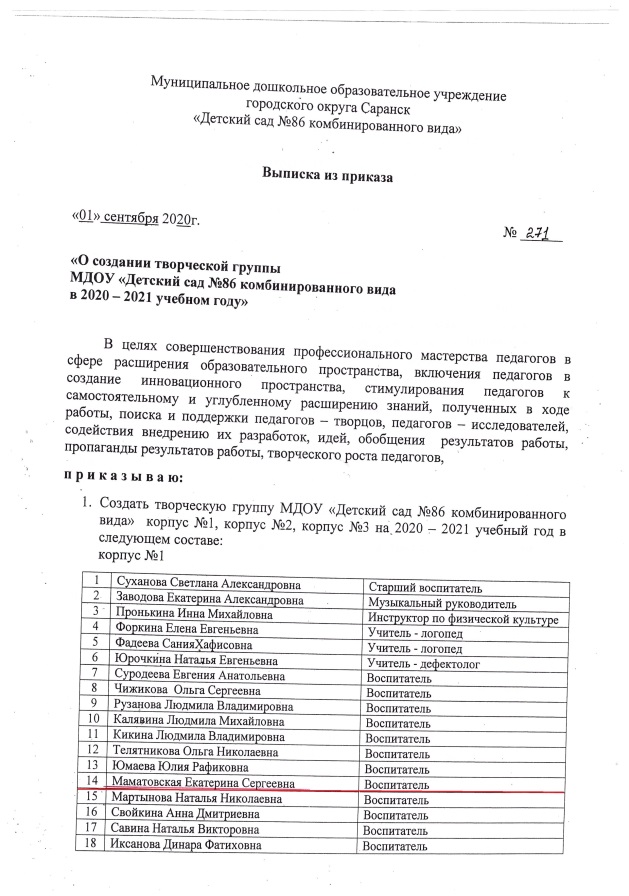 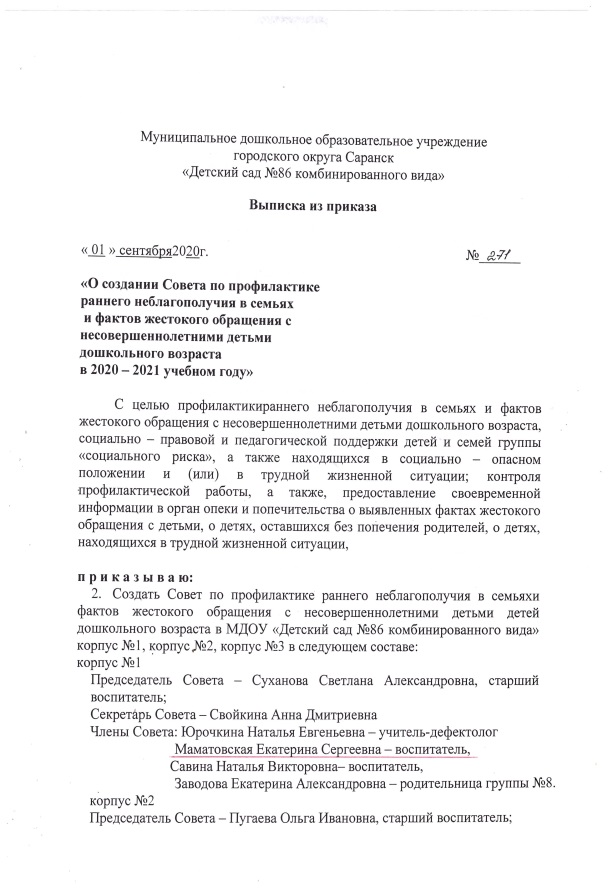 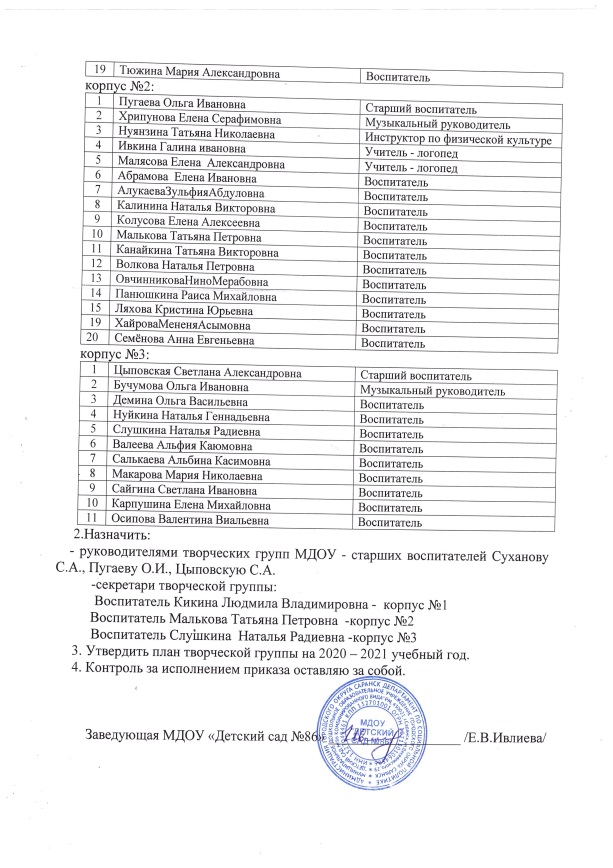 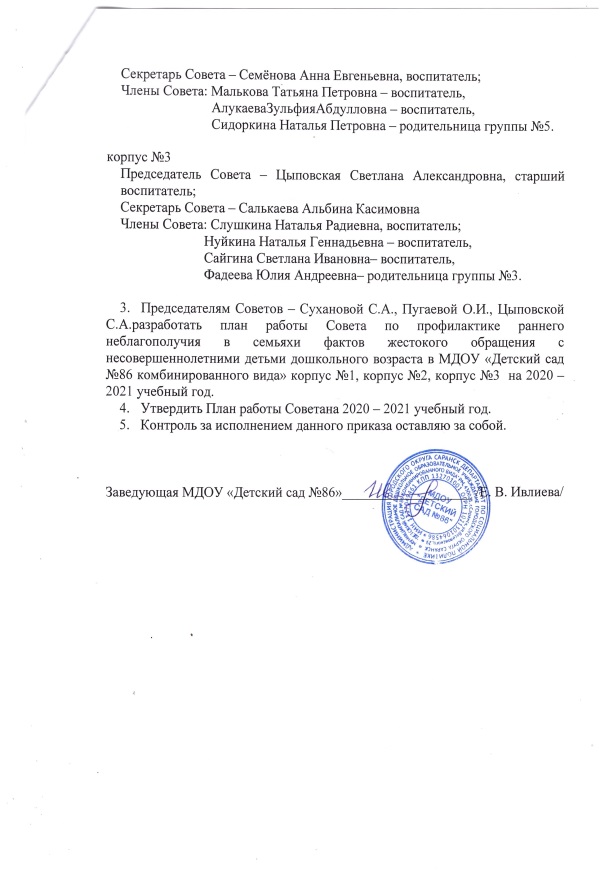 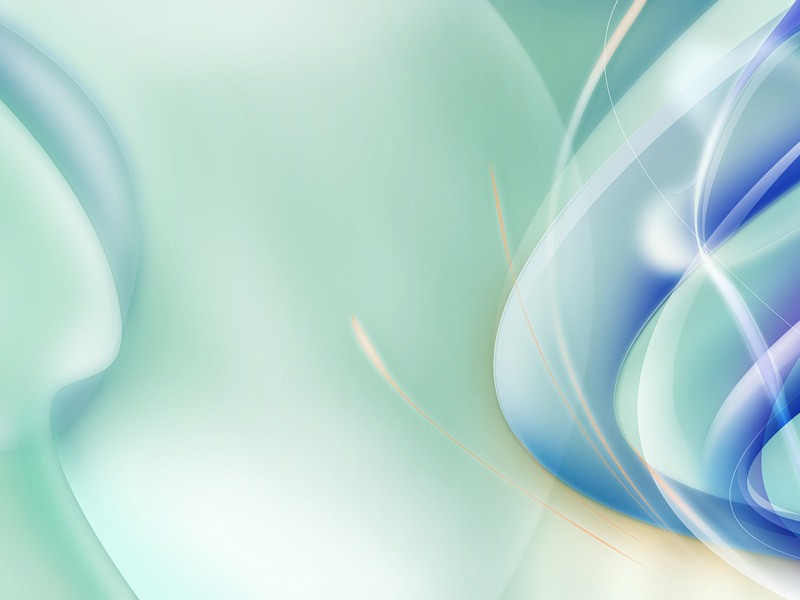 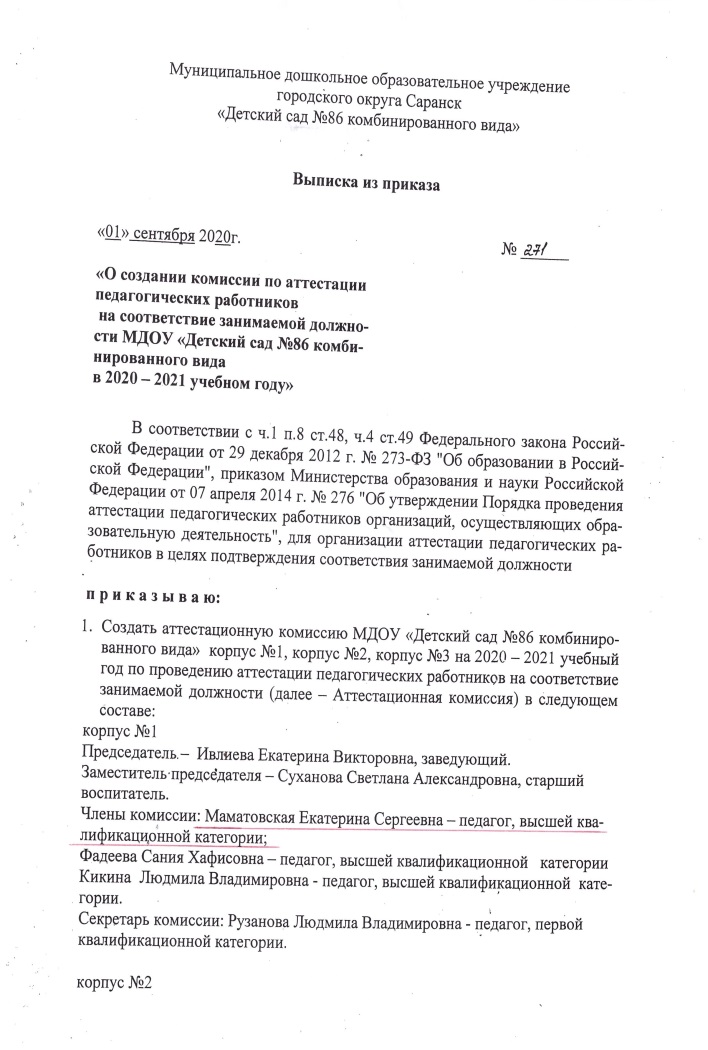 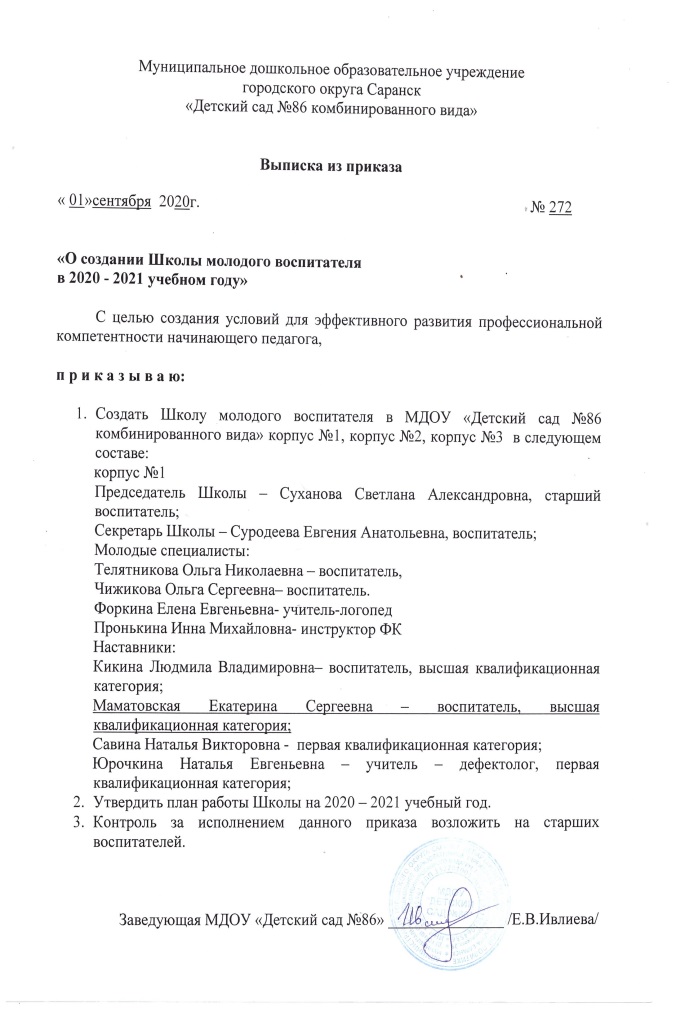 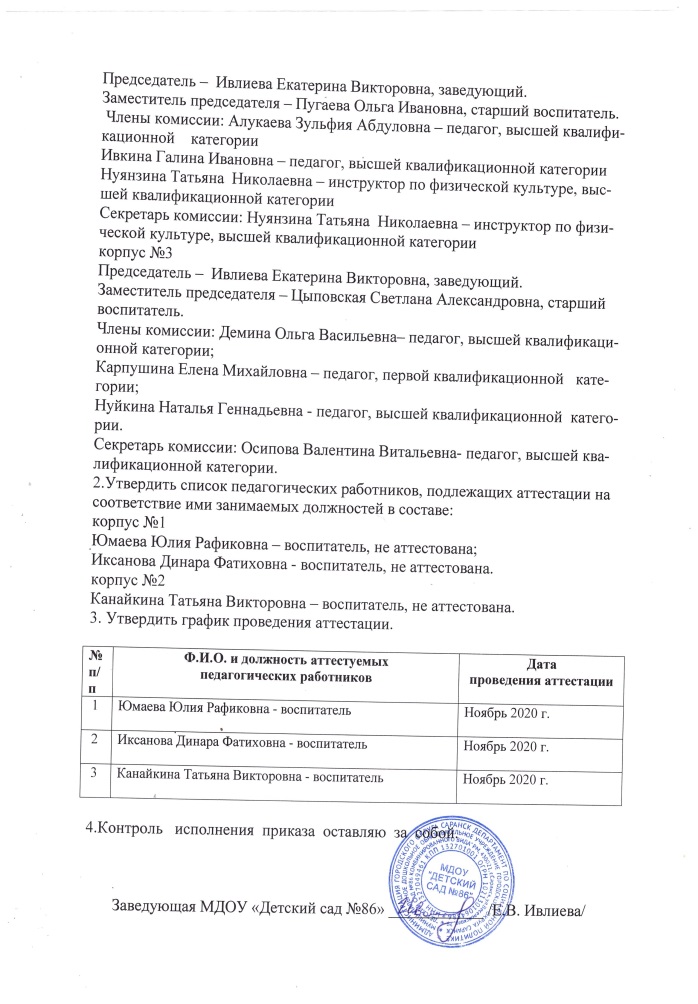 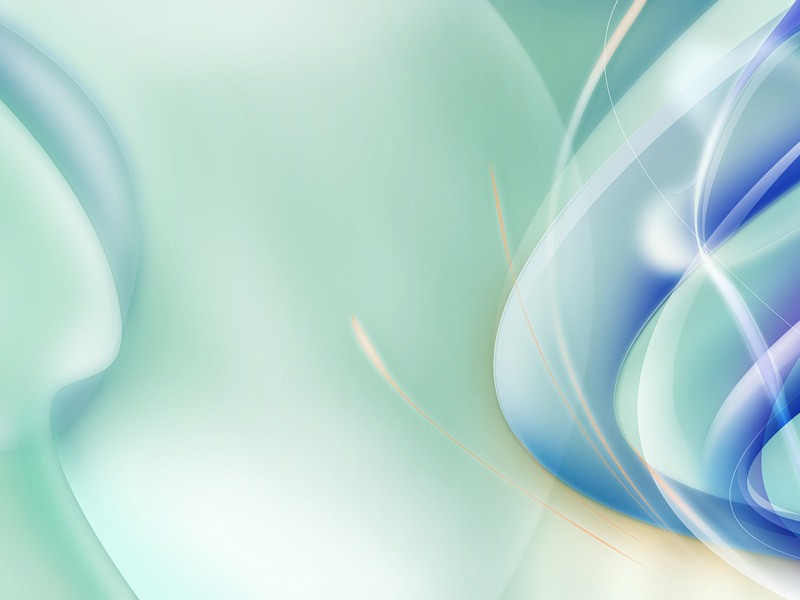 Муниципальный уровень
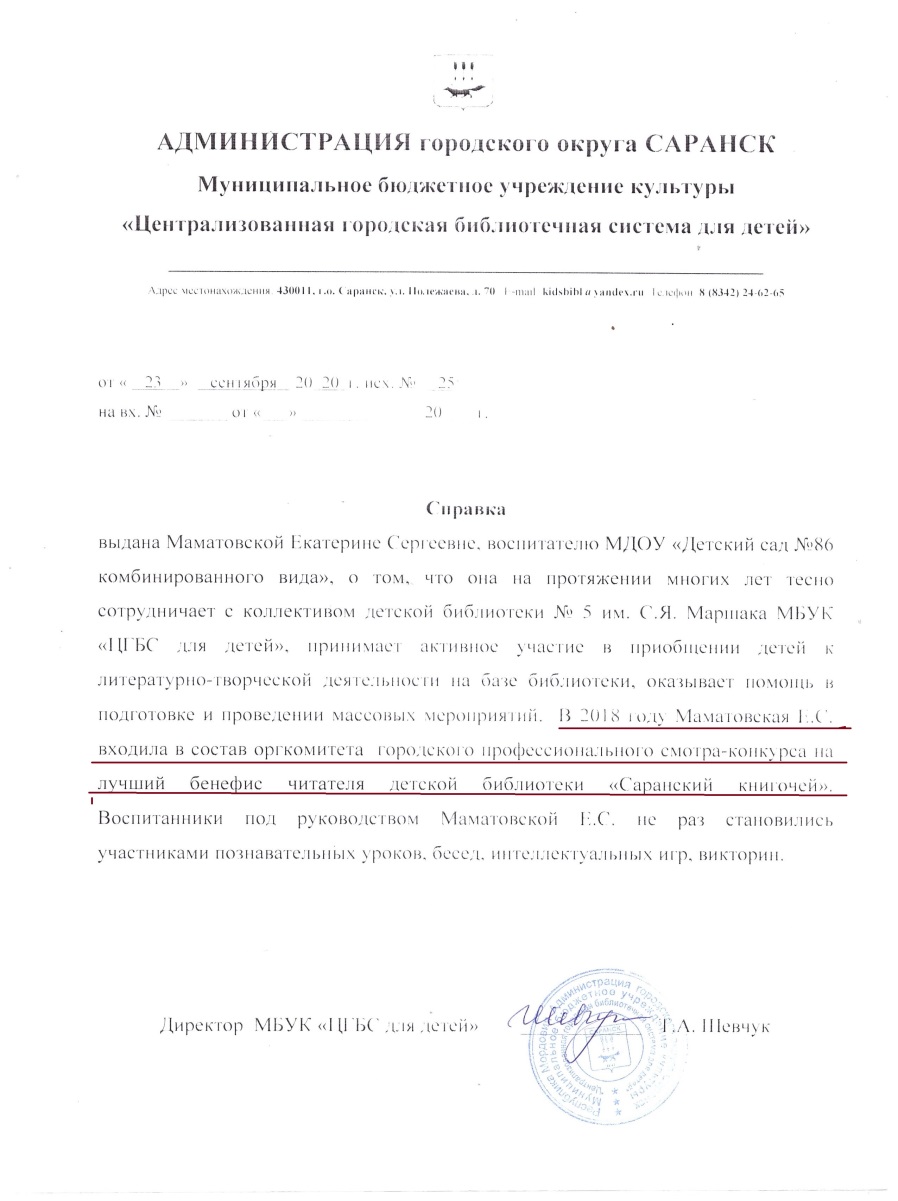 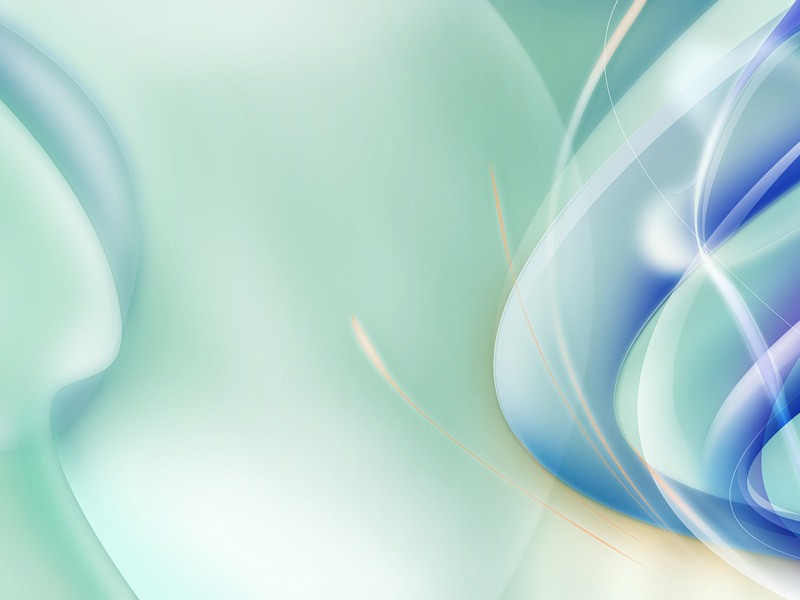 Республиканский уровень
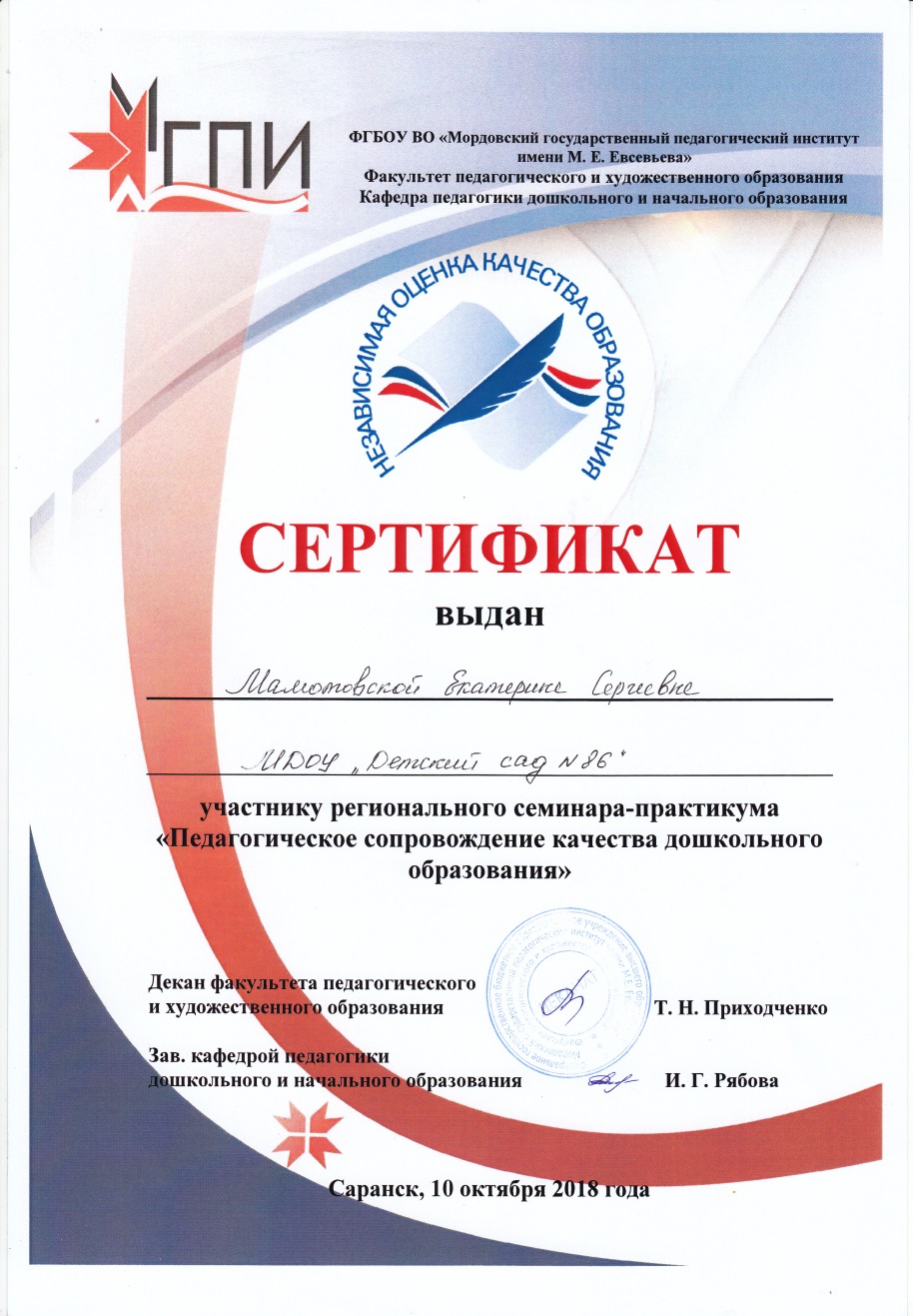 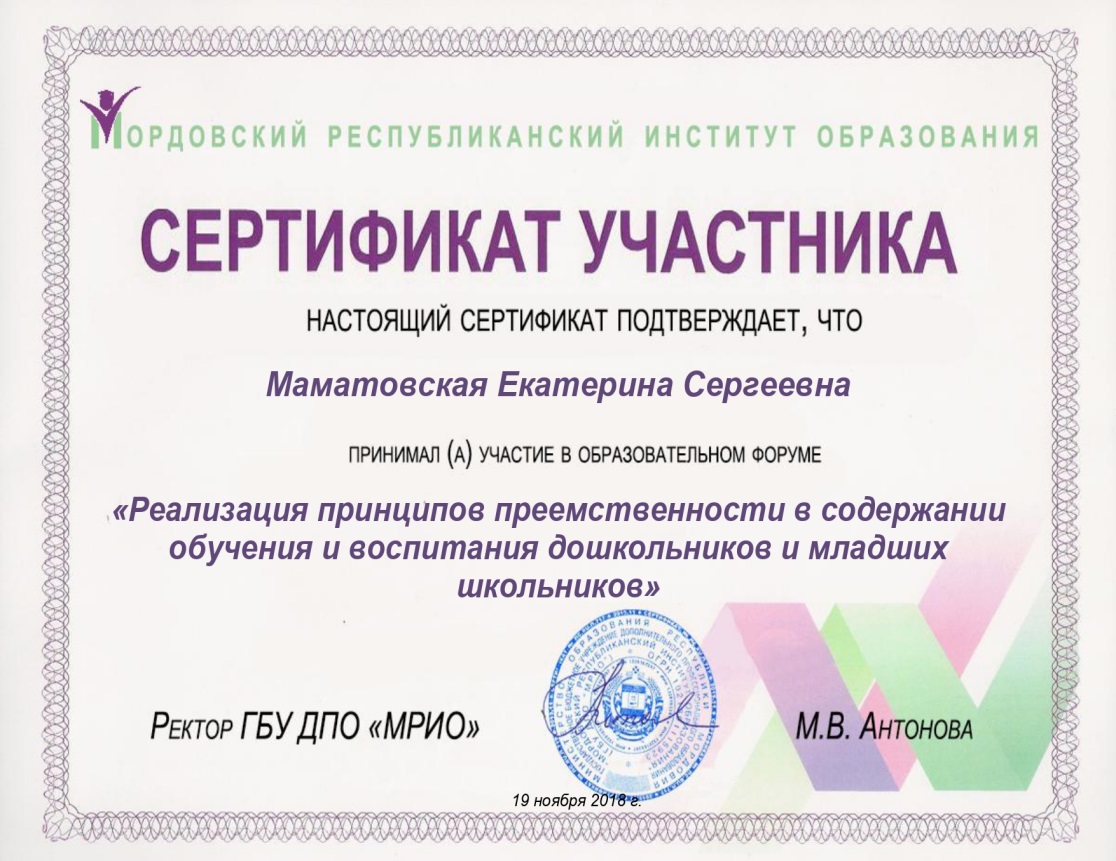 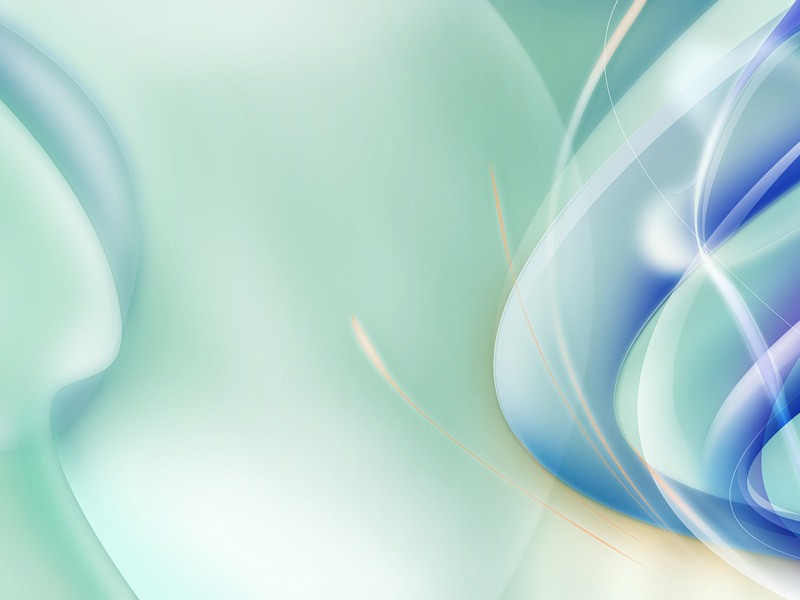 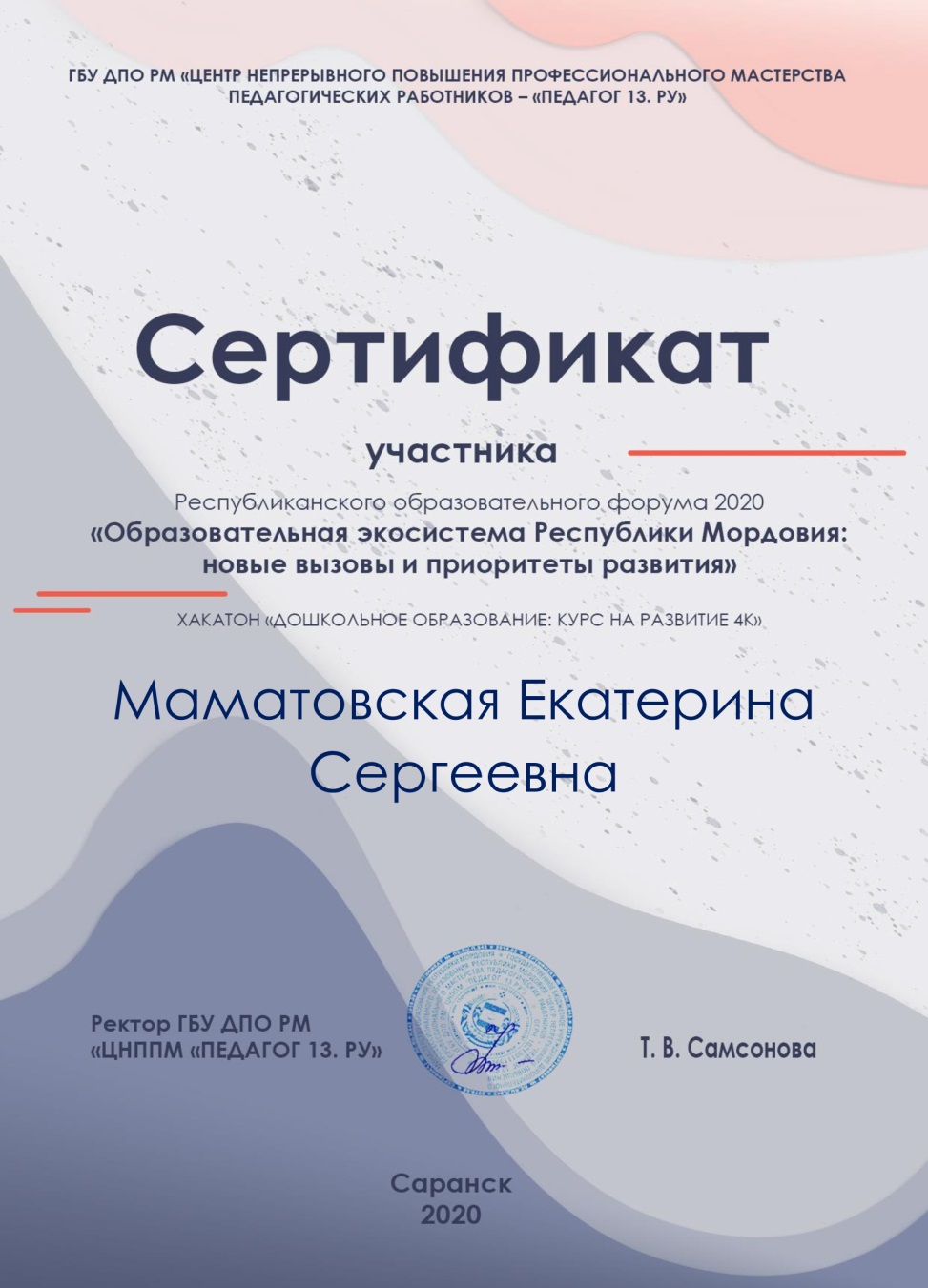 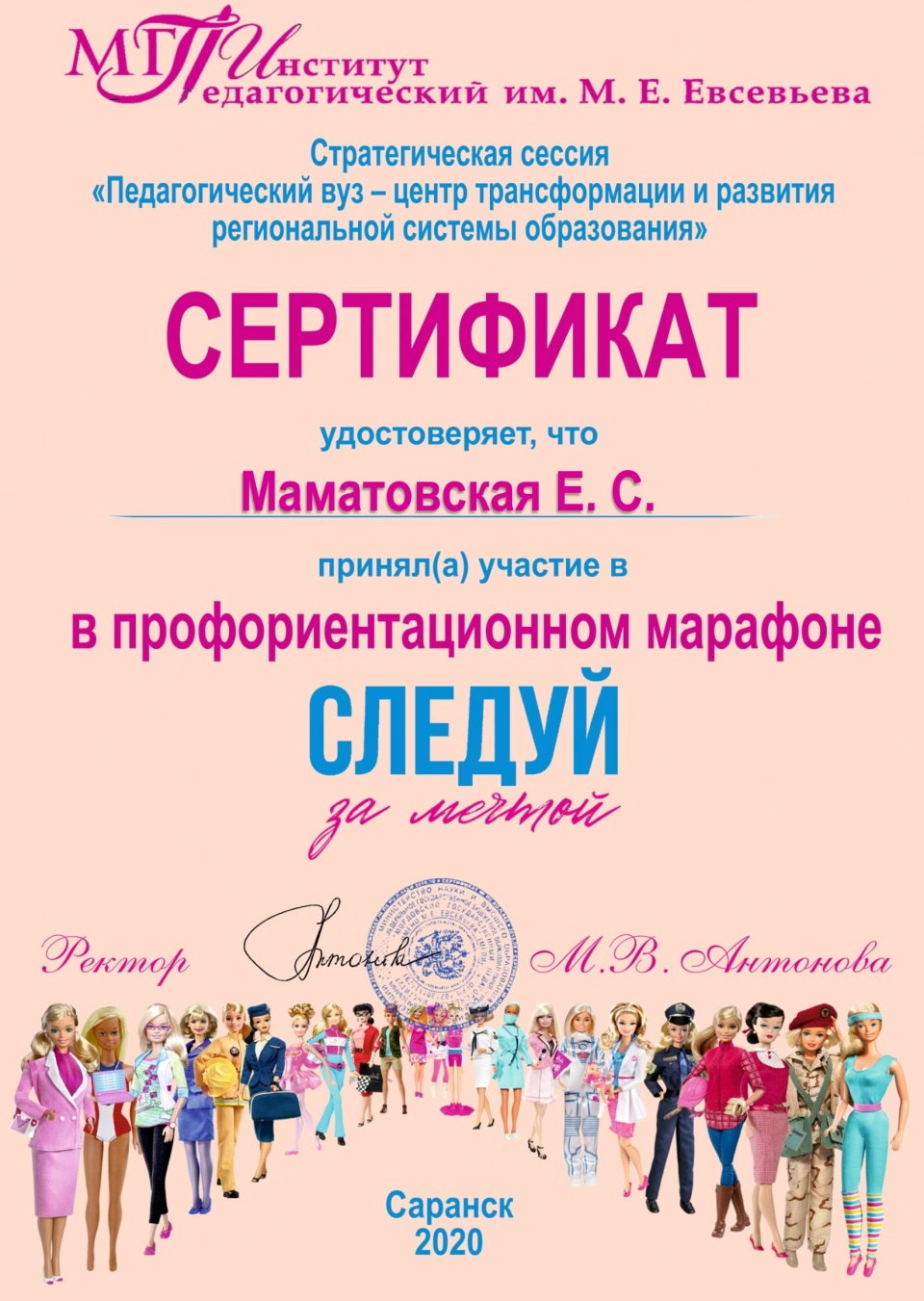 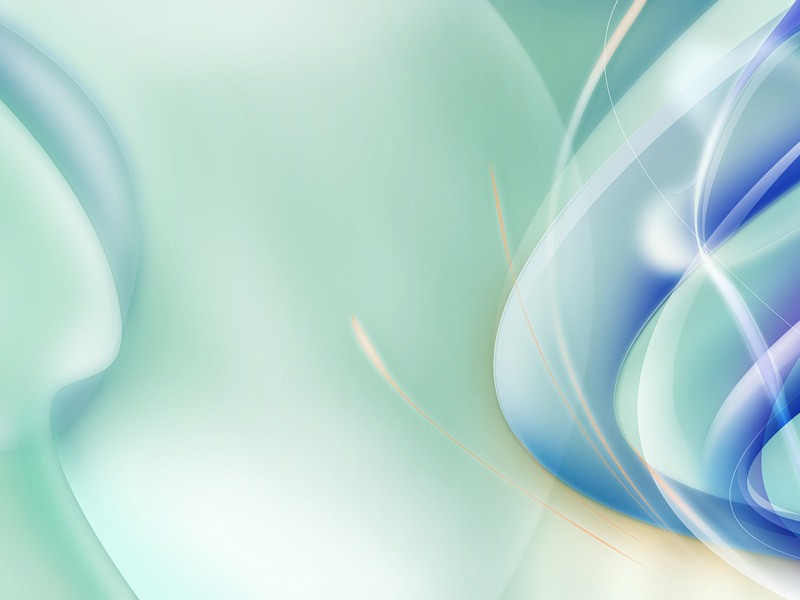 Российский уровень
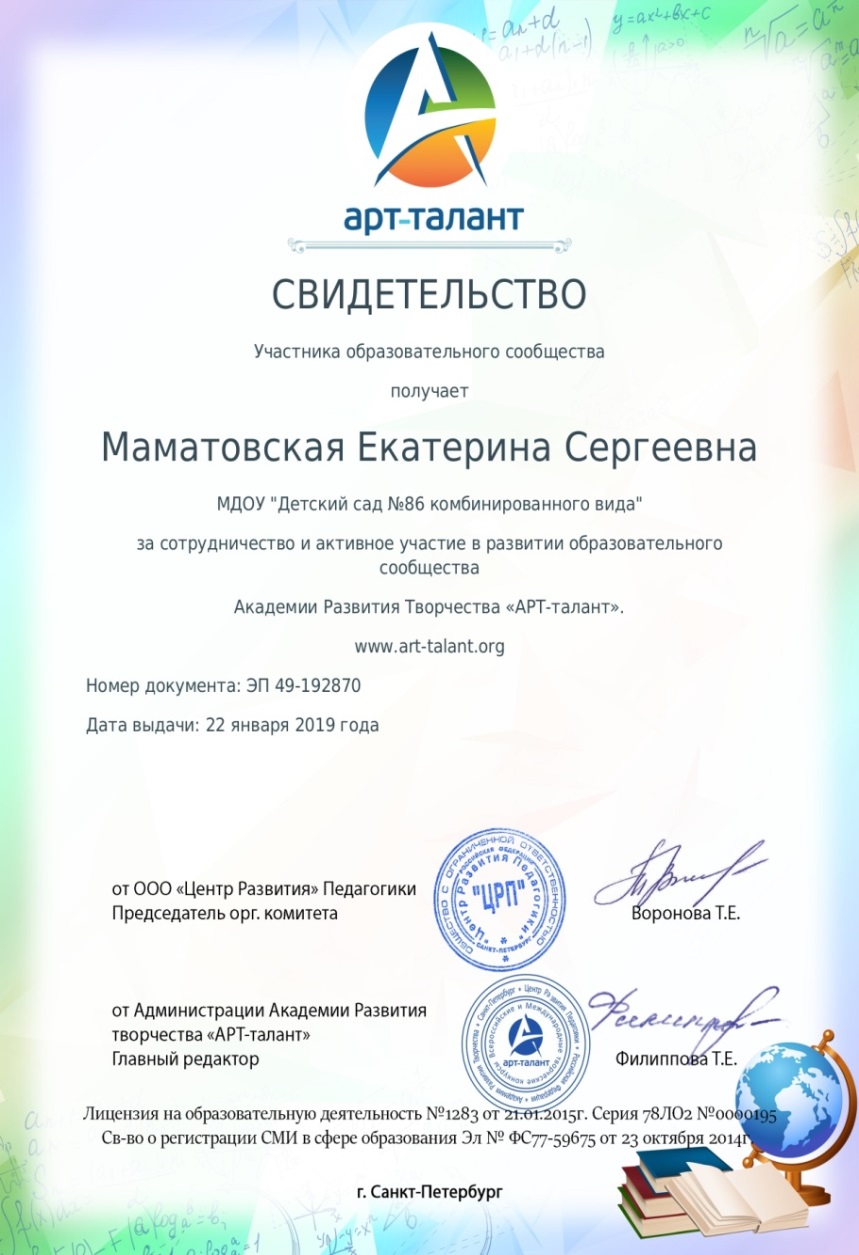 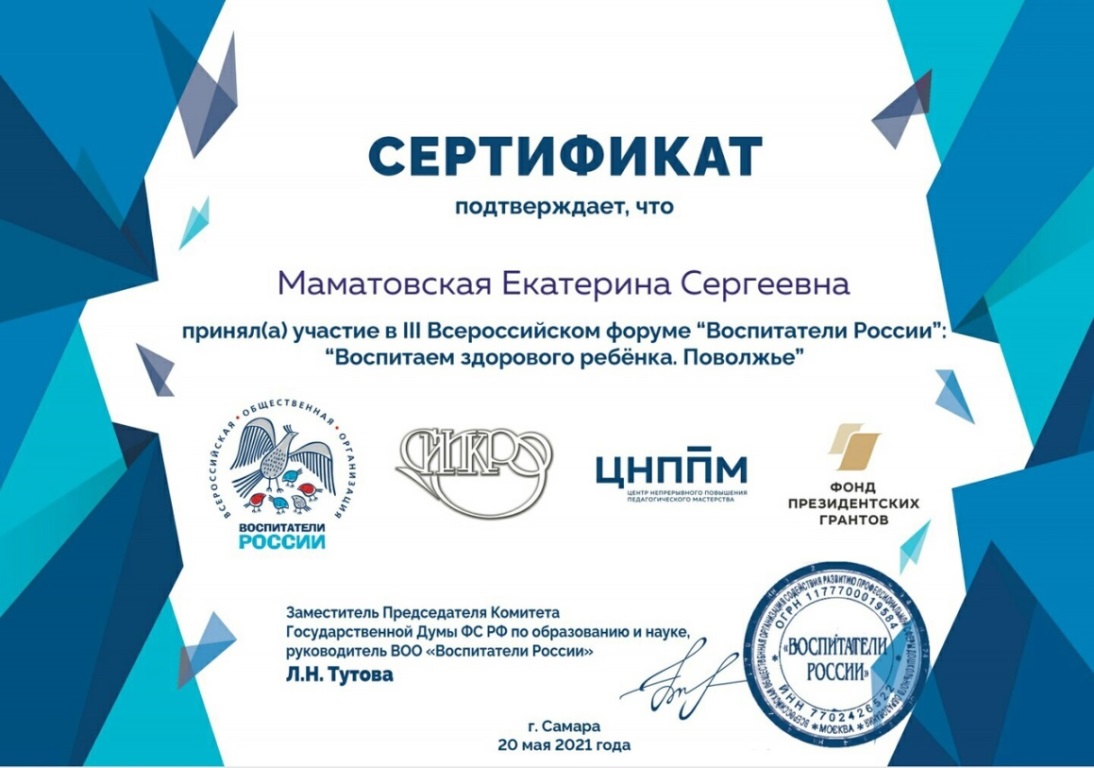 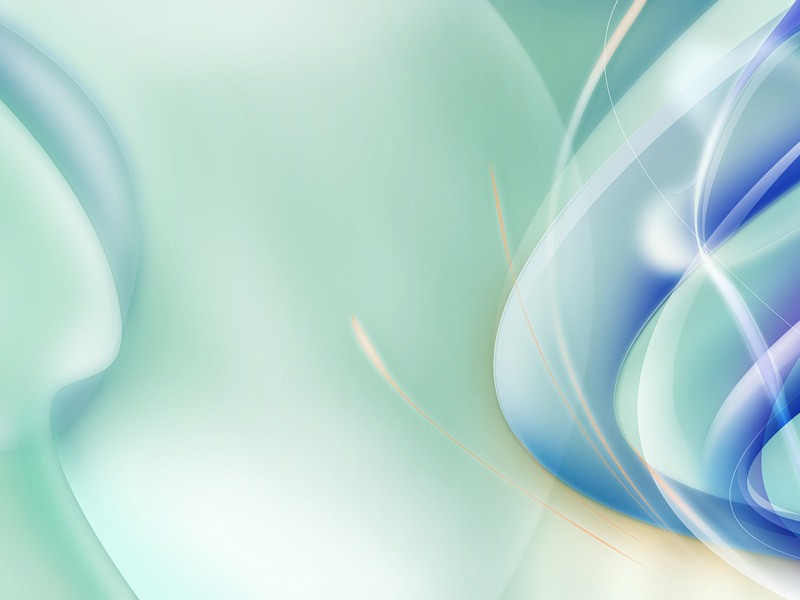 10. Позитивные результаты работы с воспитанниками
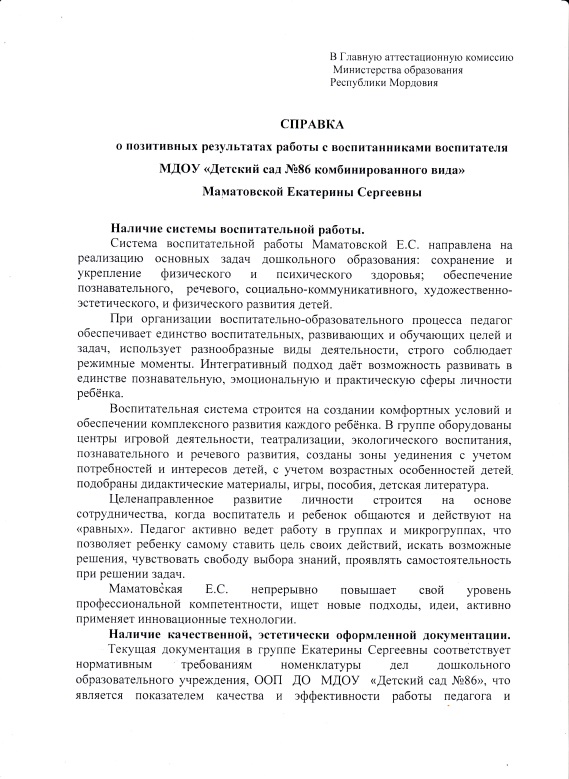 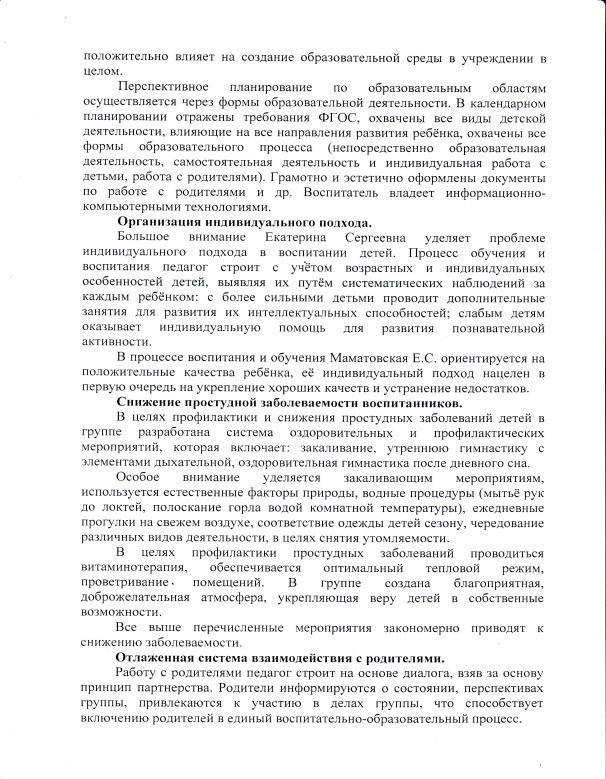 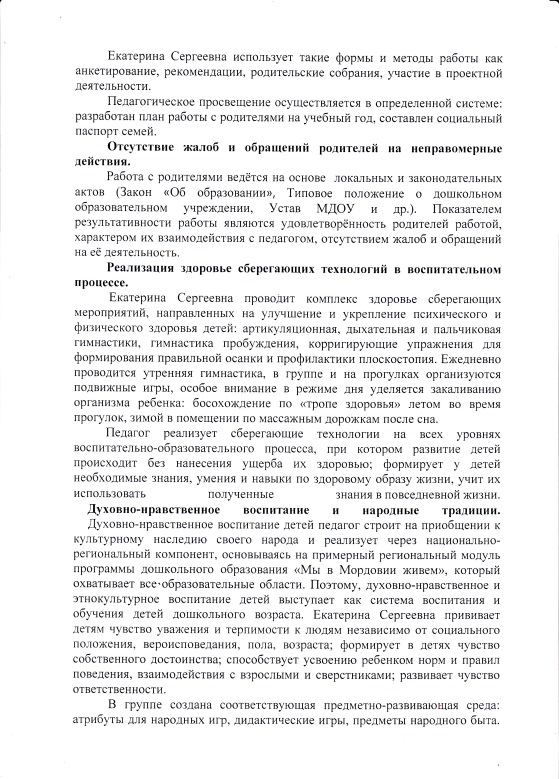 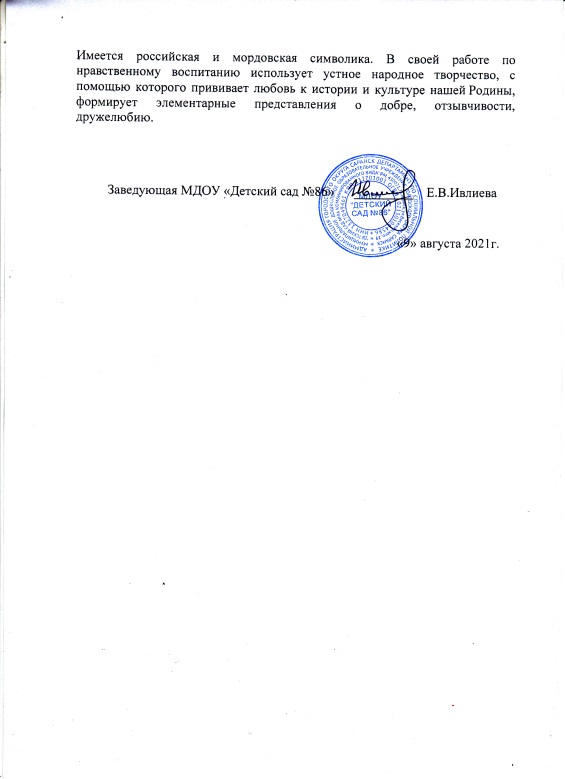 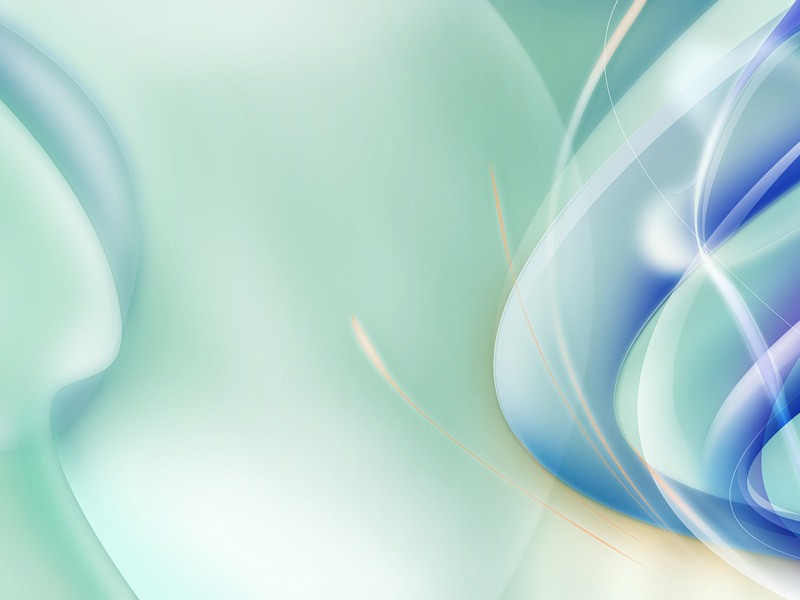 11. Качество взаимодействия с родителями
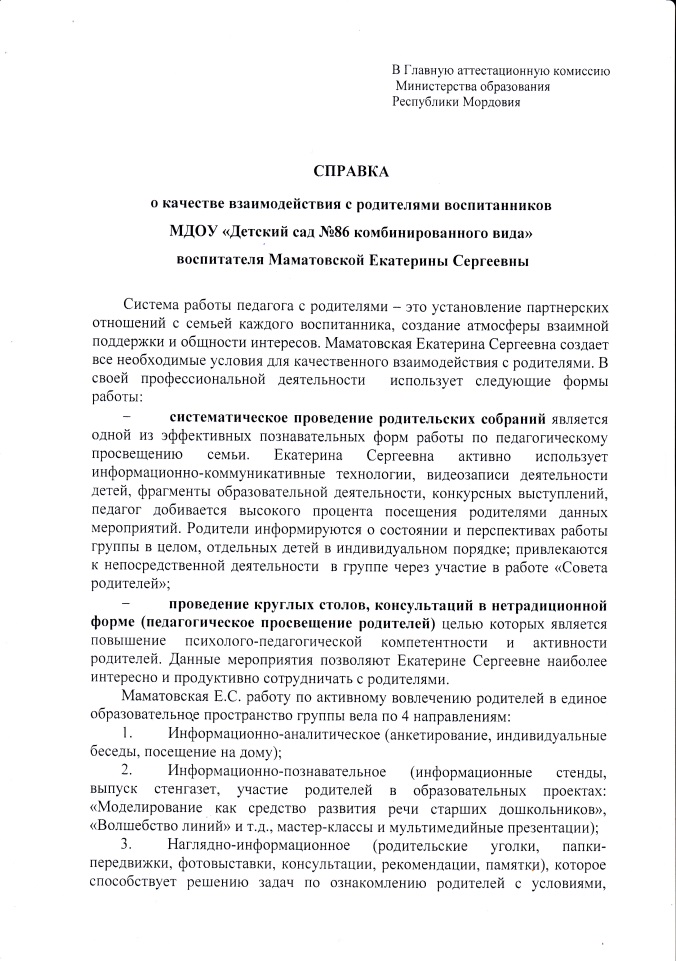 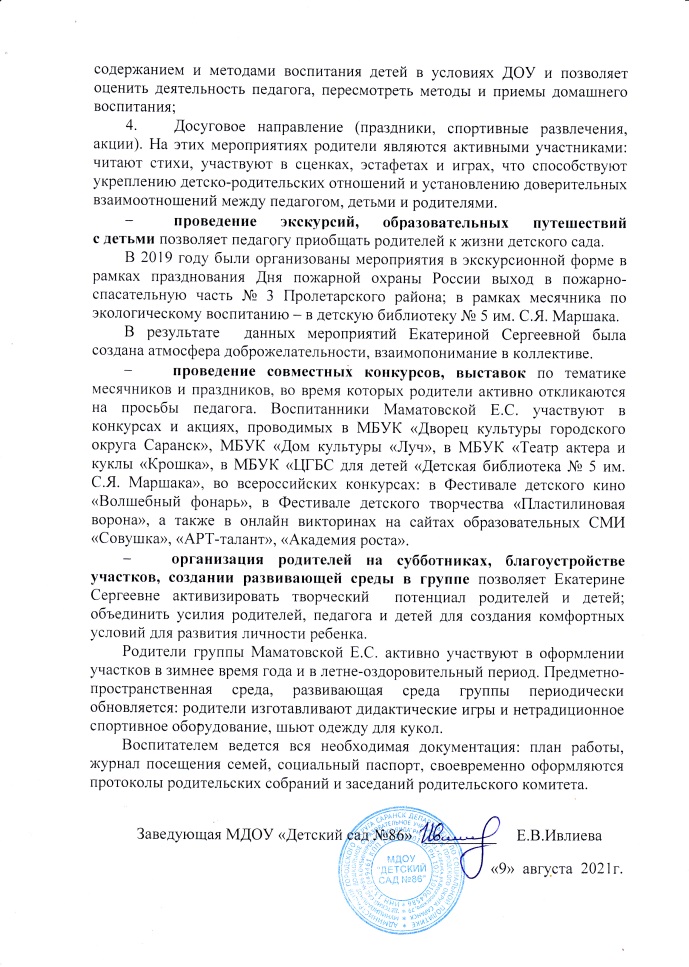 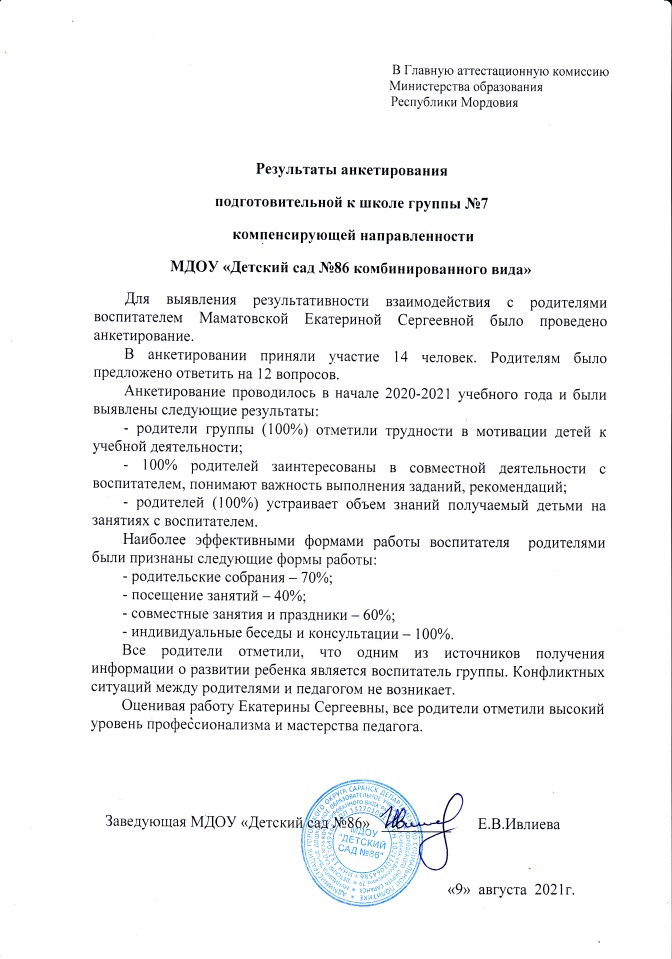 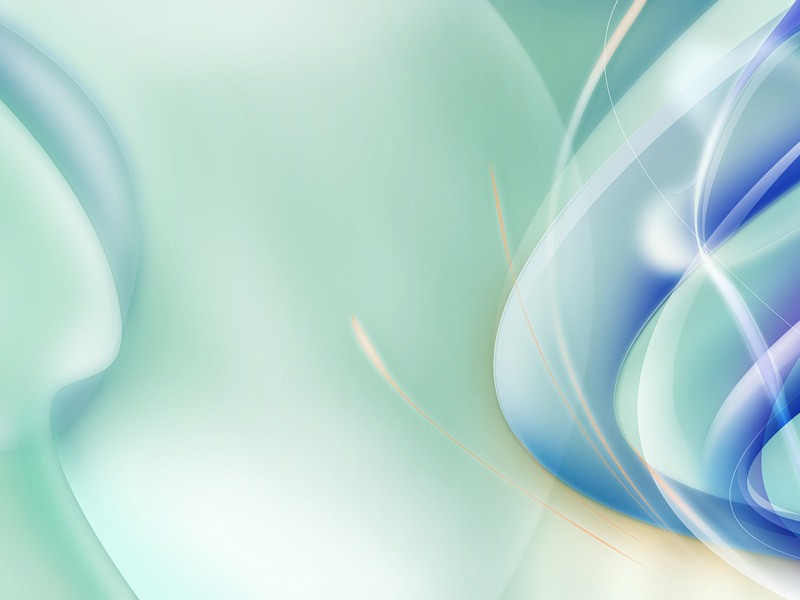 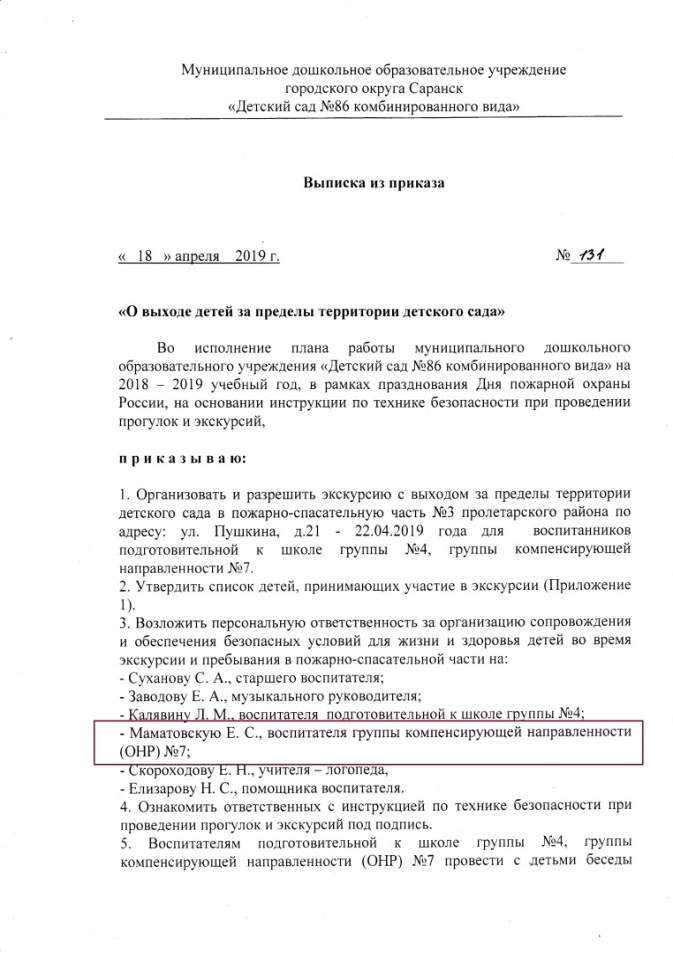 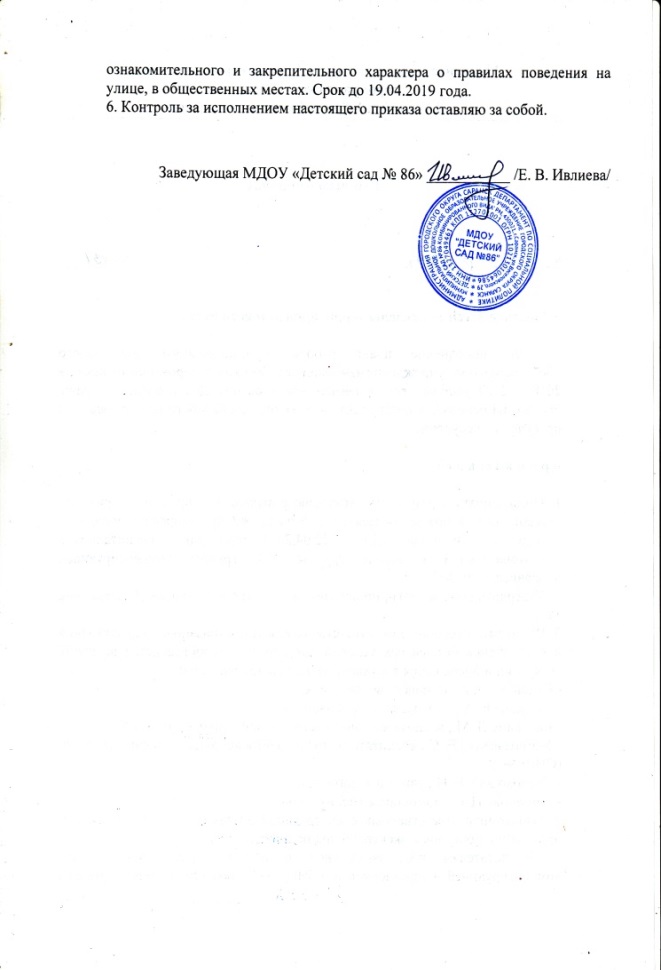 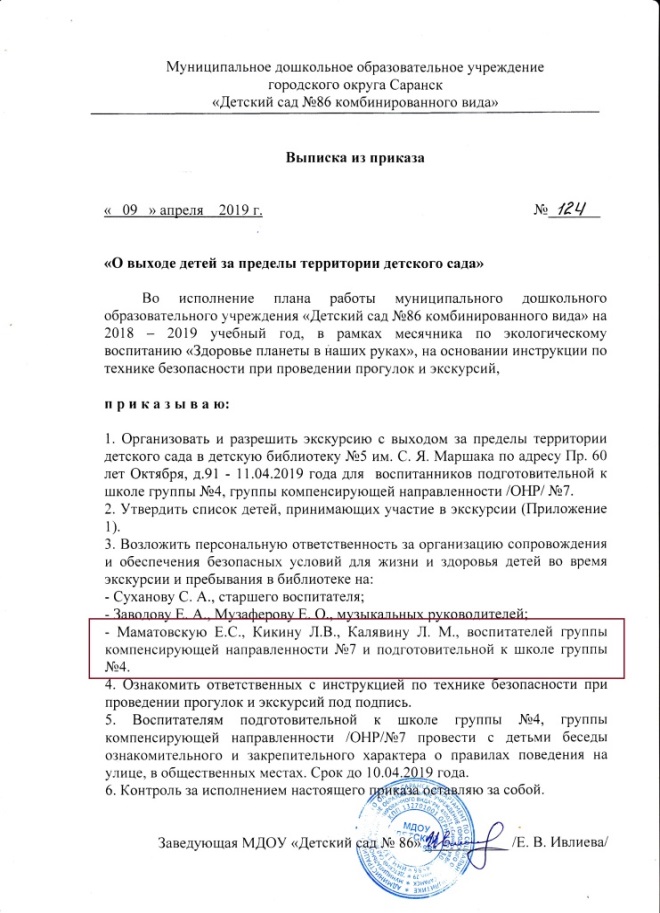 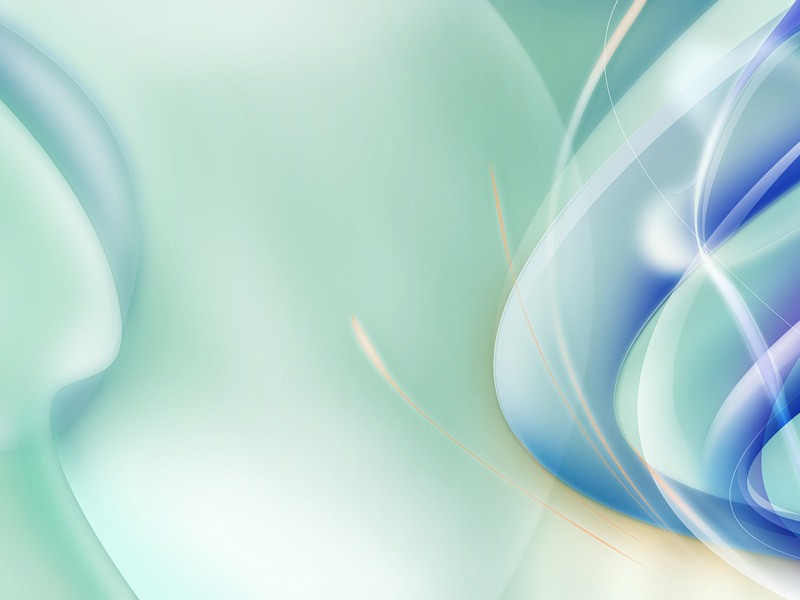 12. Работа с детьми из социально-неблагополучных семей
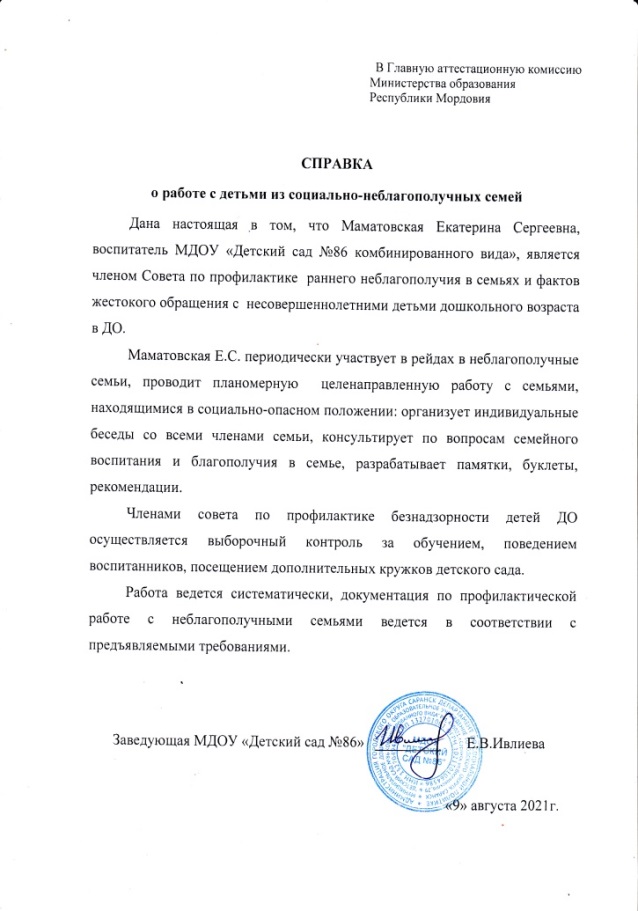 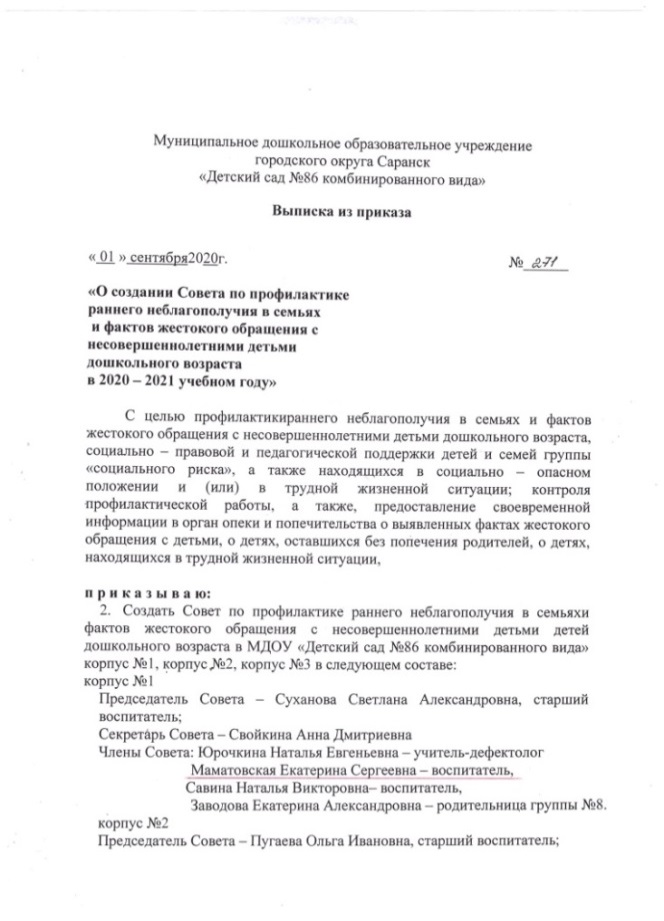 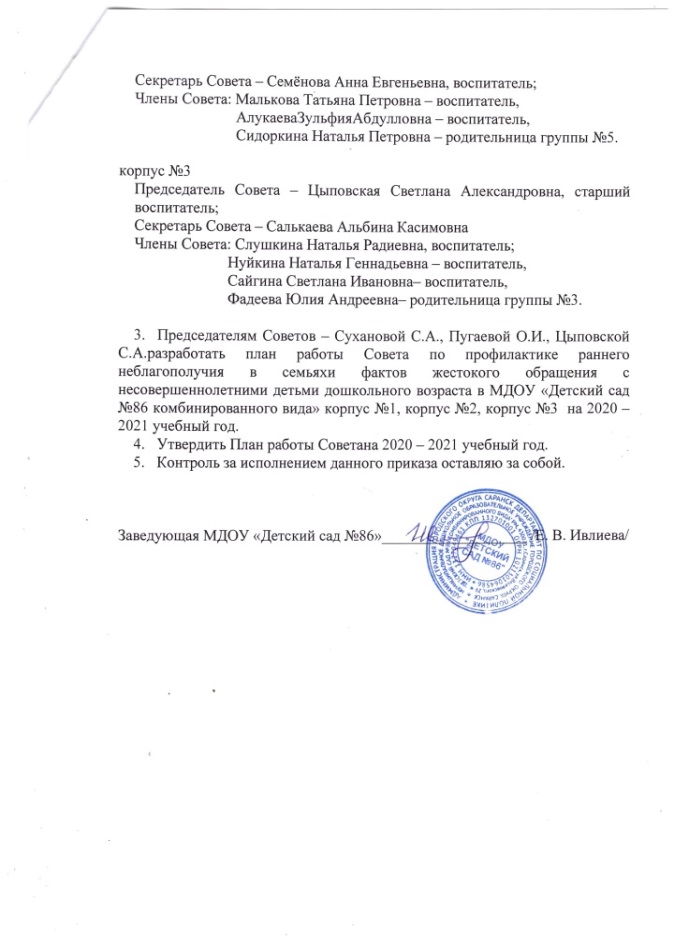 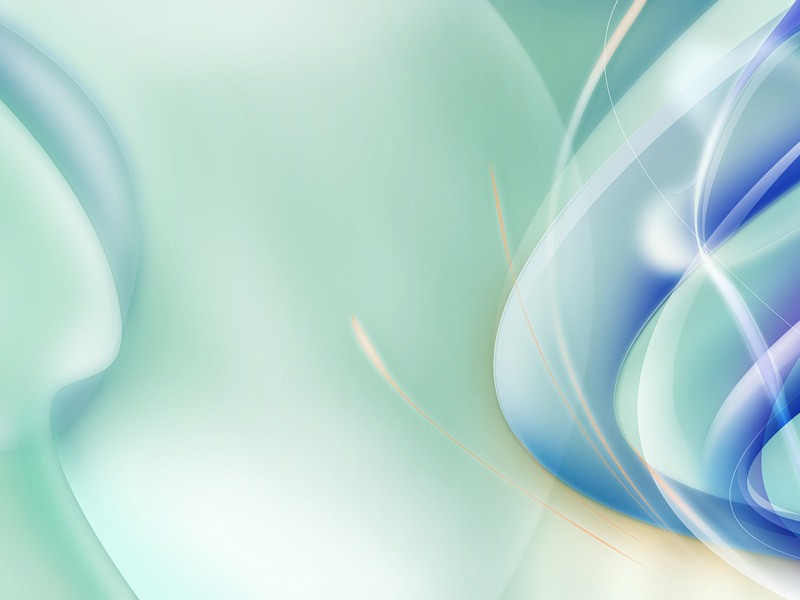 13. Участие педагога в профессиональных конкурсах
 Победы и призовые места в конкурсах на порталах сети Интернет различных уровней
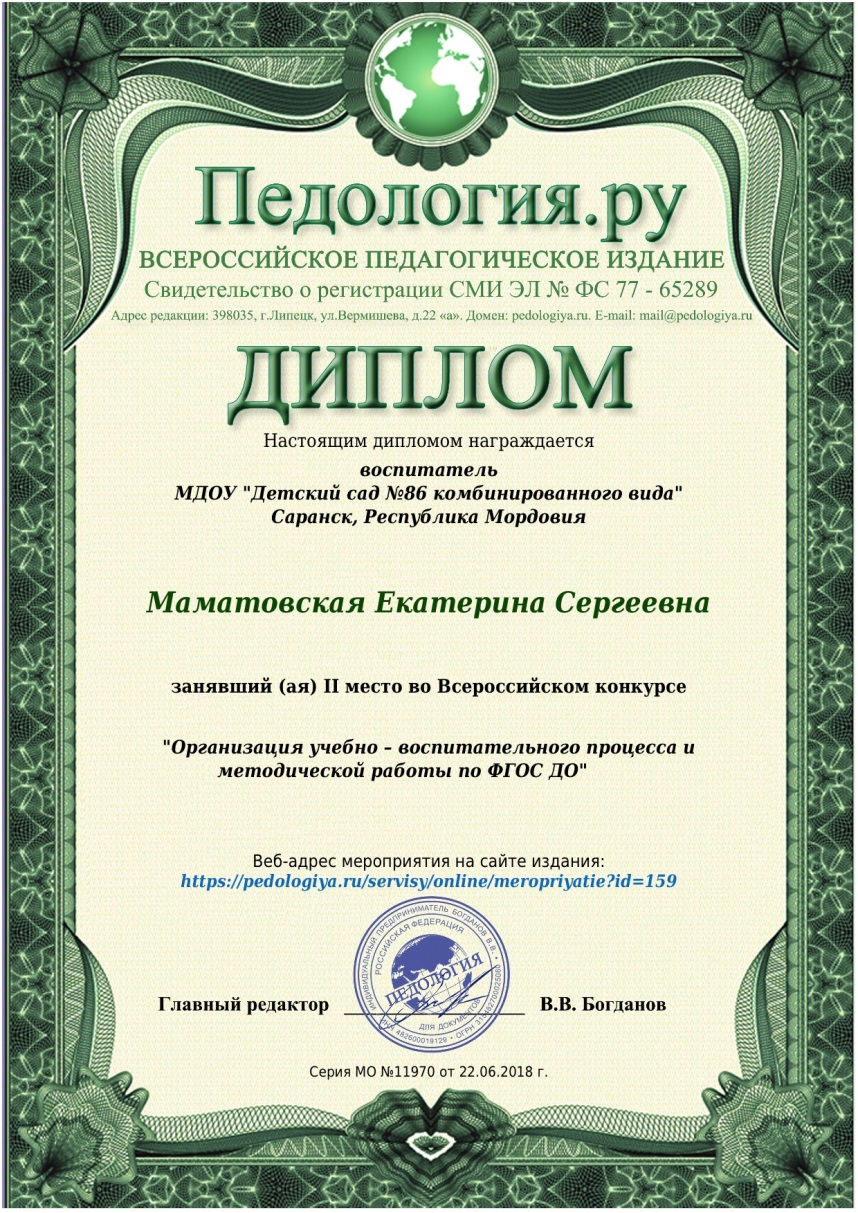 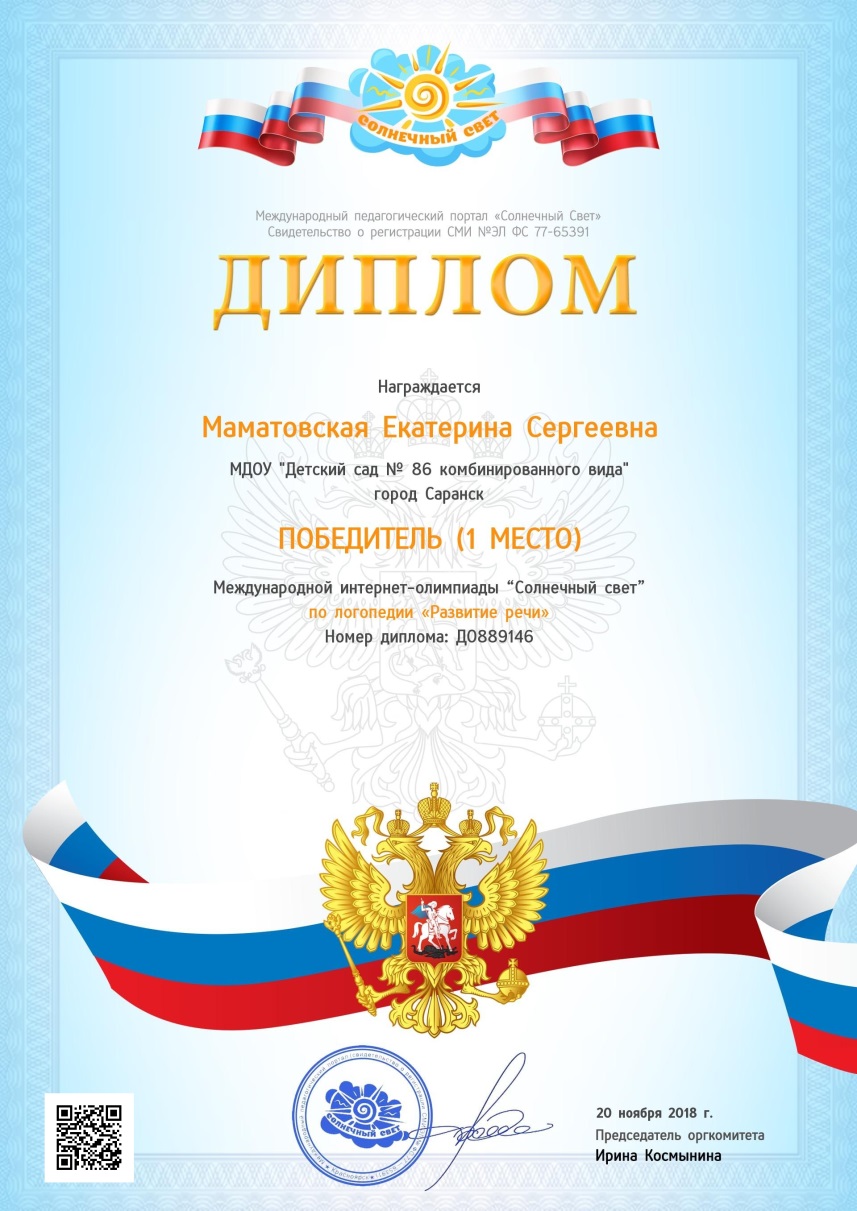 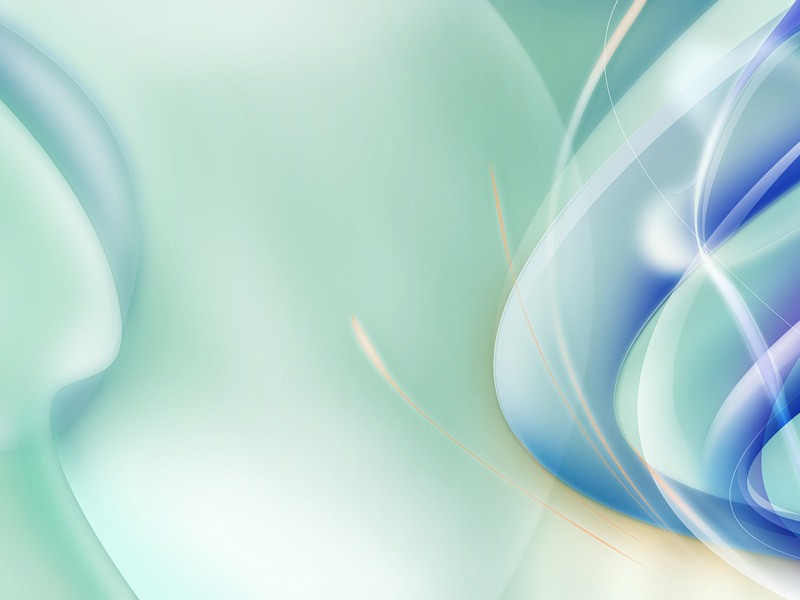 Участие в очных муниципальных конкурсах
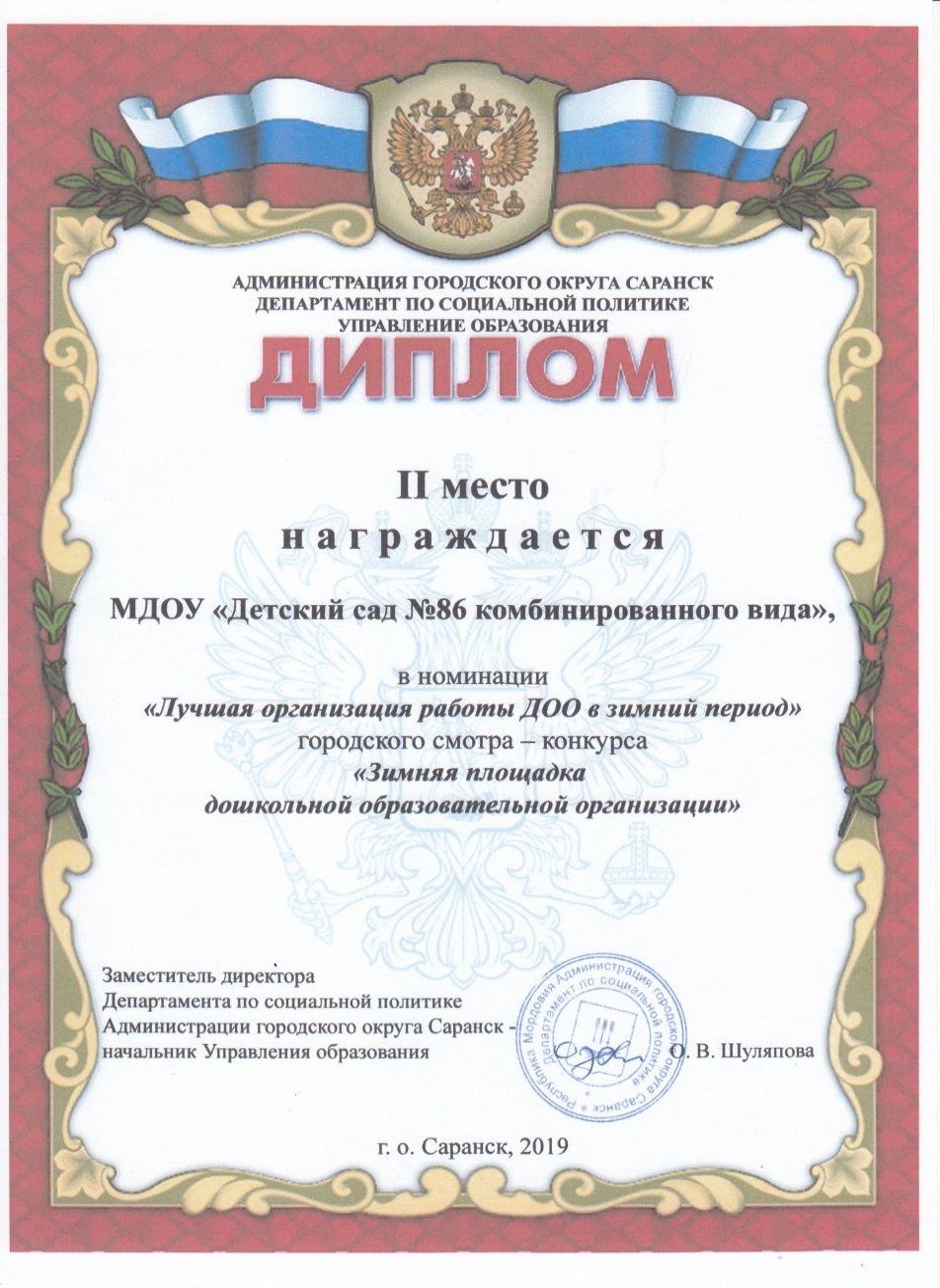 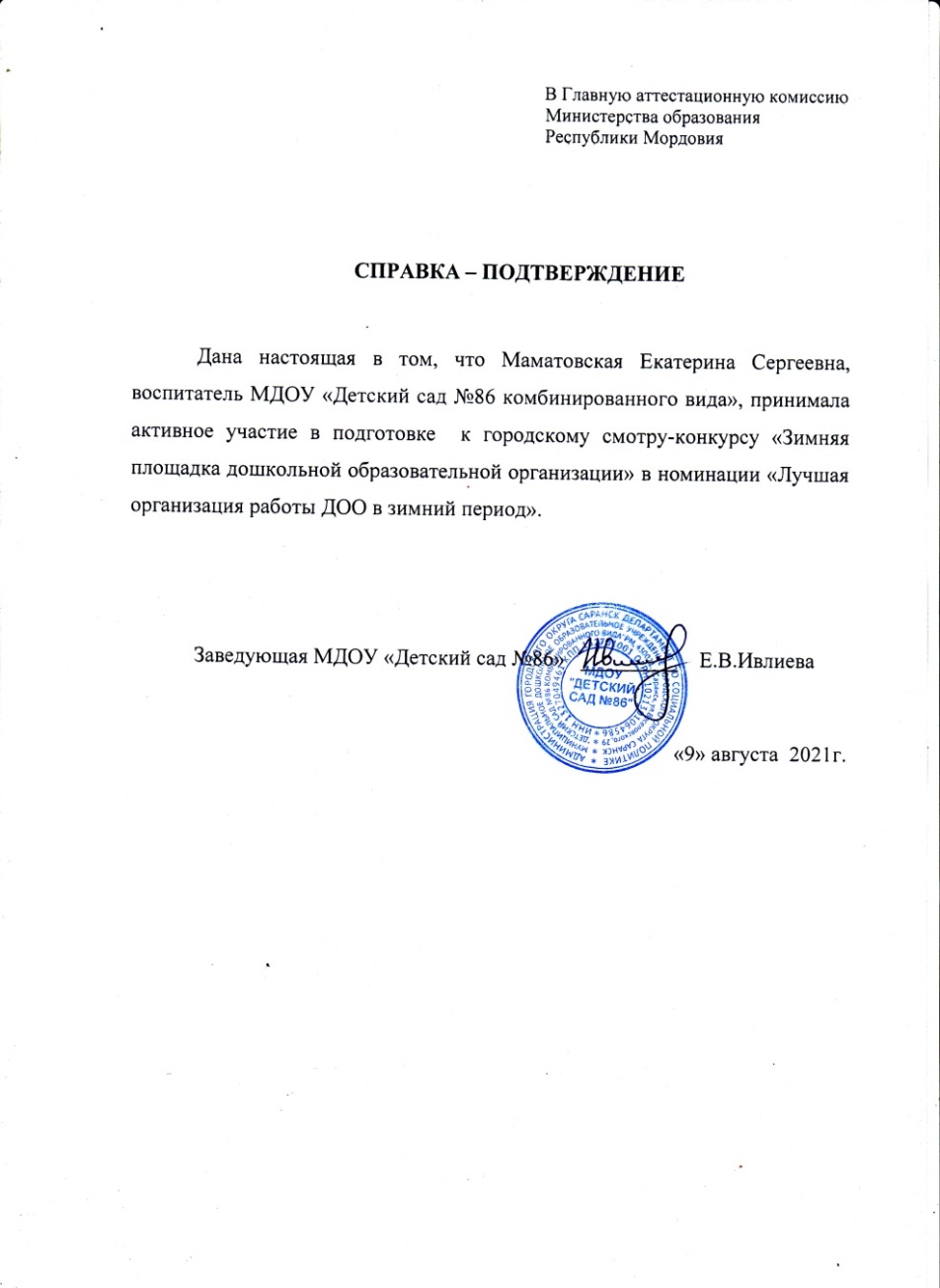 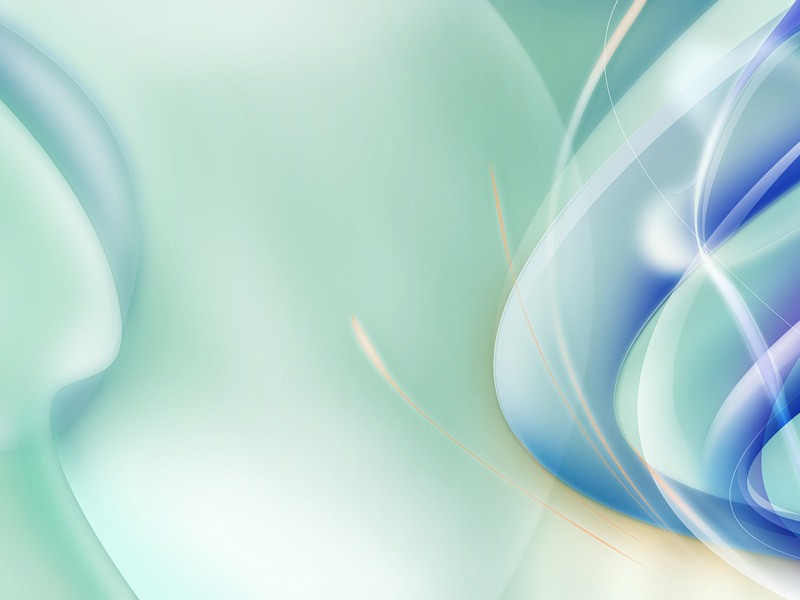 Участие в очных конкурсах республиканского уровня
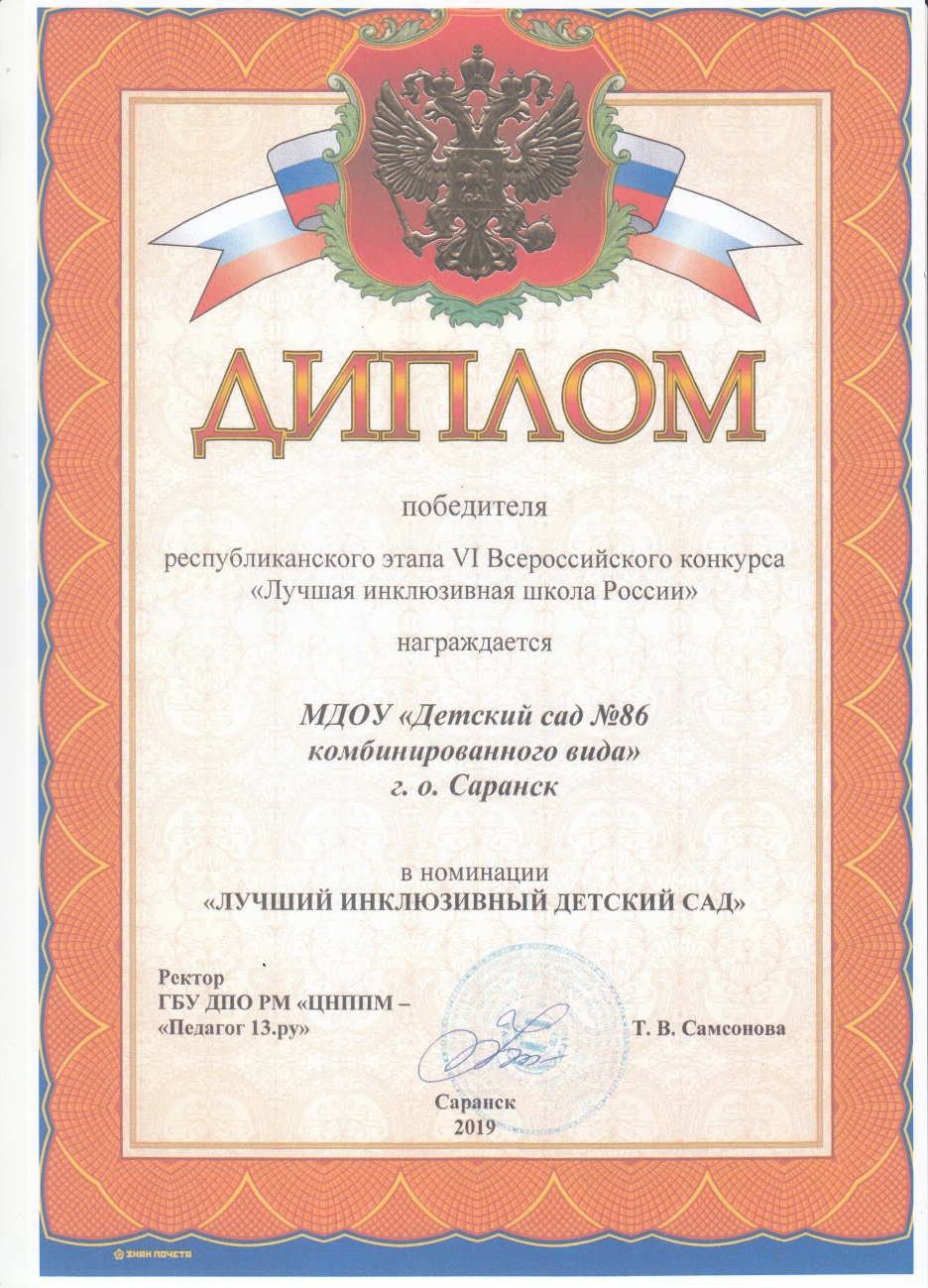 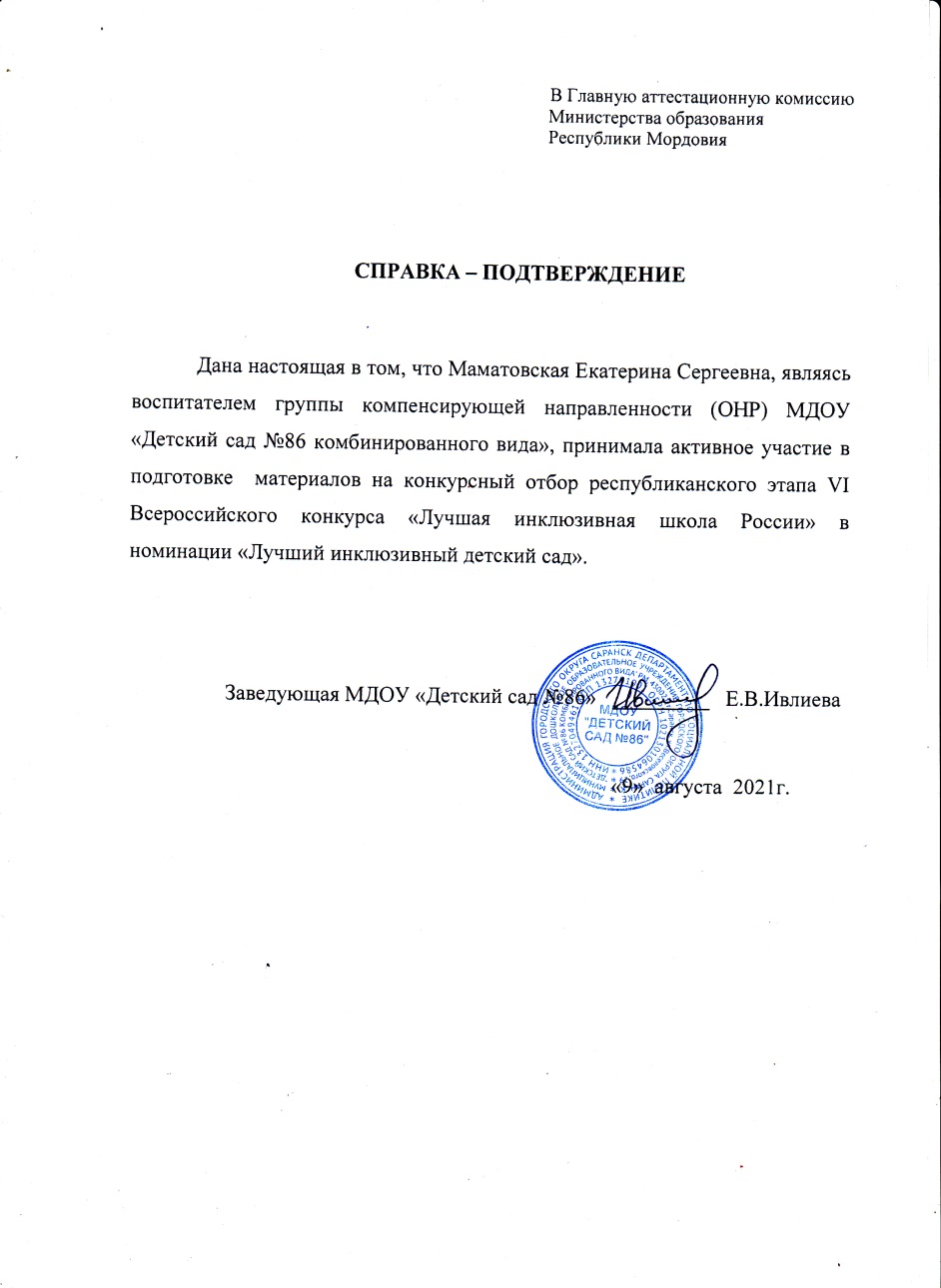 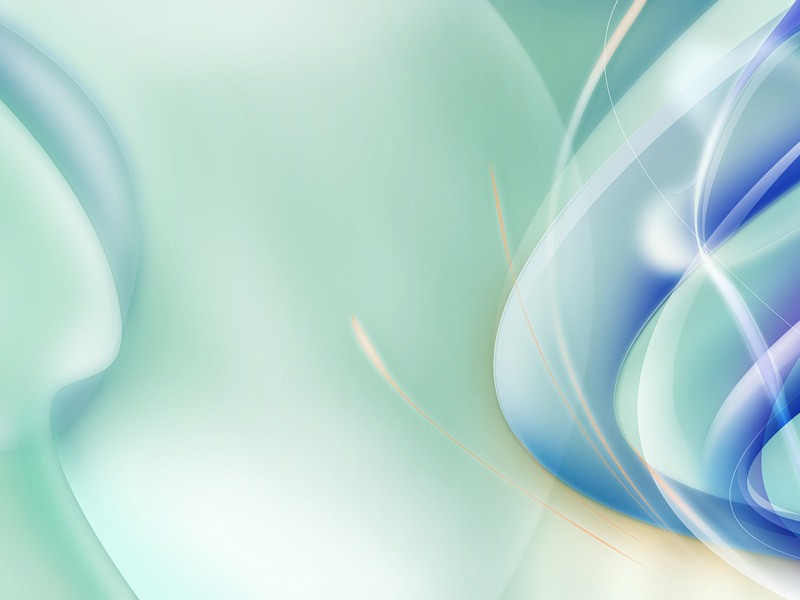 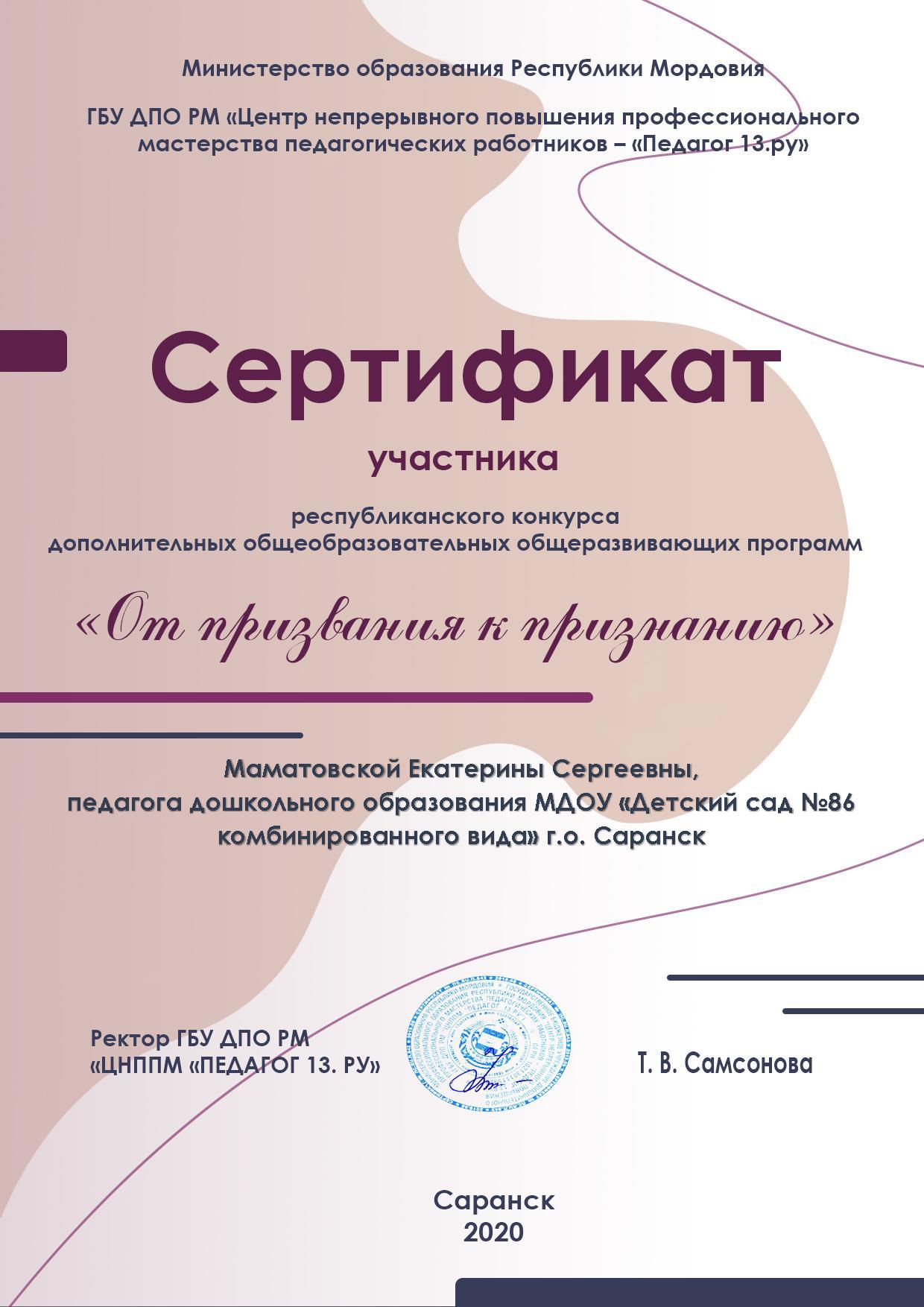 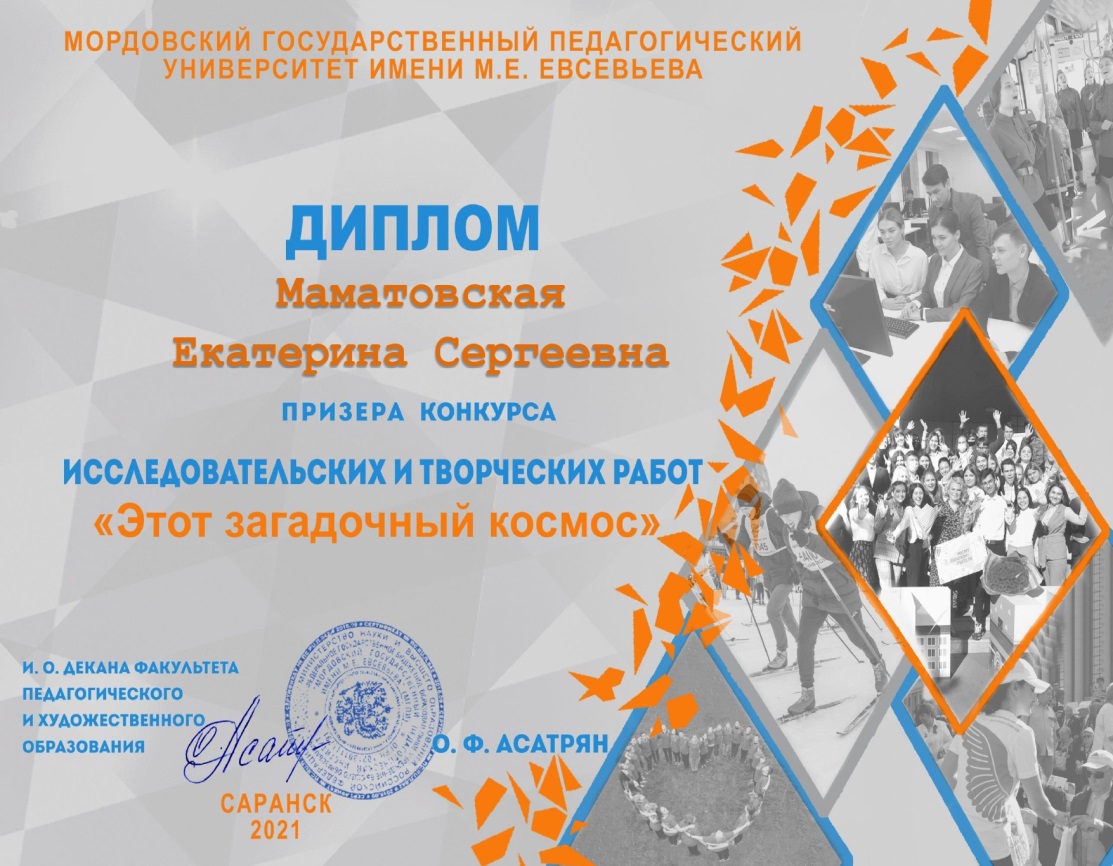 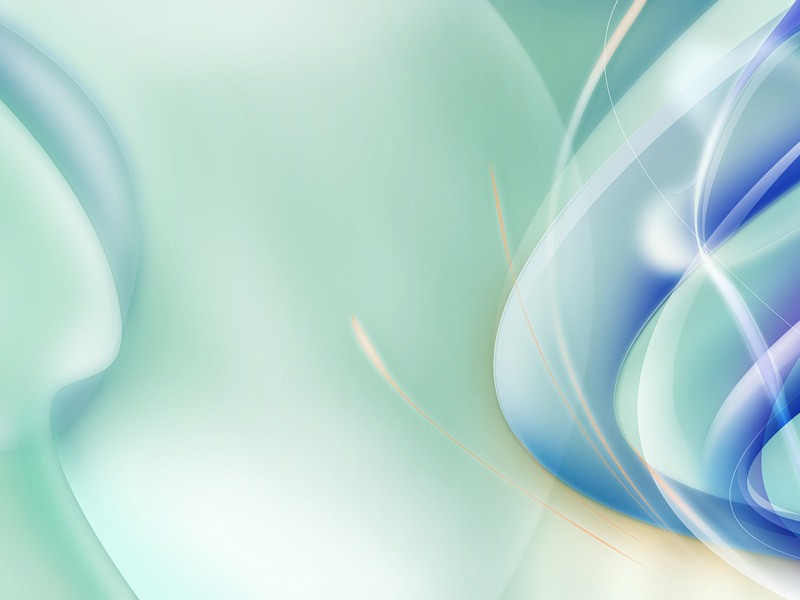 Призовые места и победы в очных конкурсах российского уровня
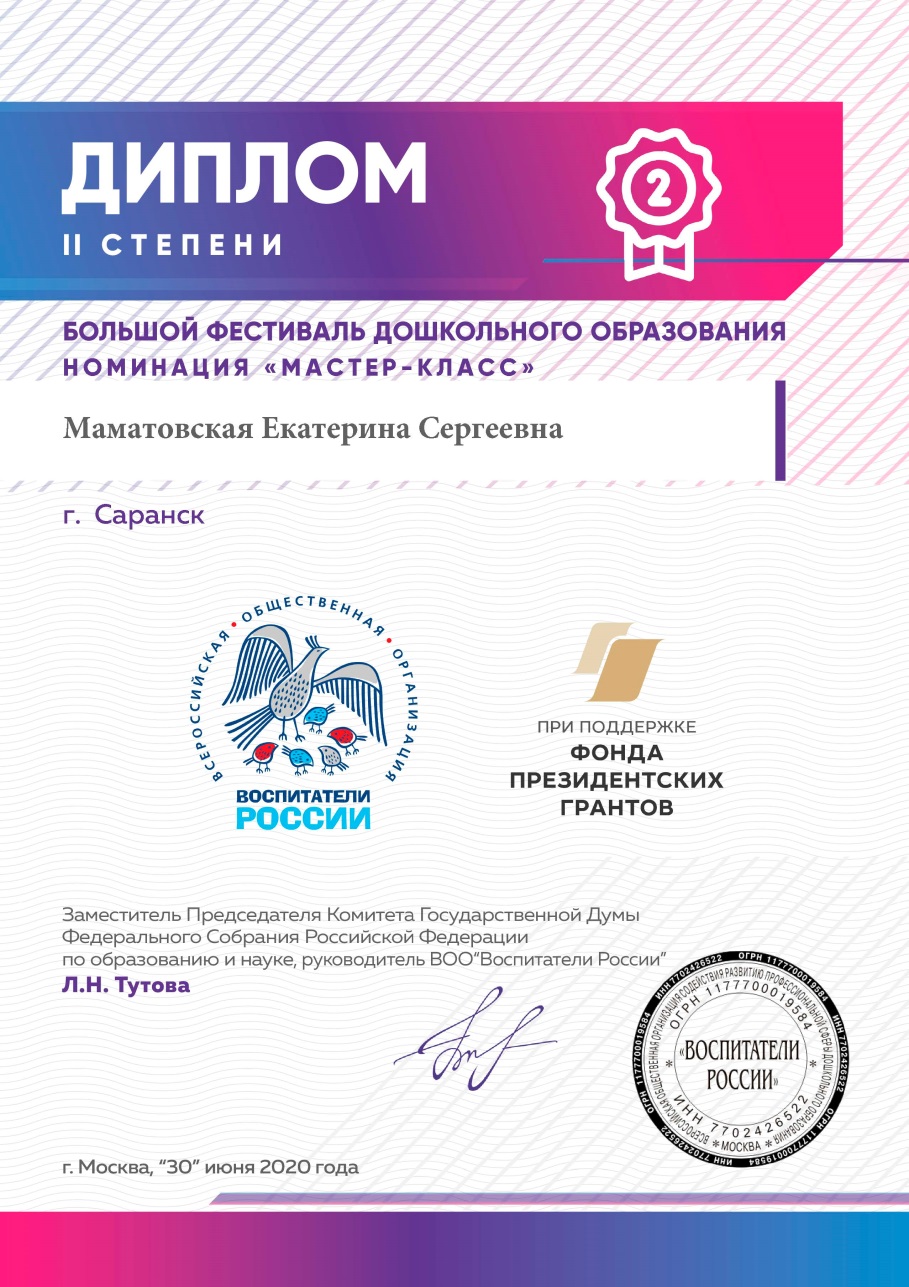 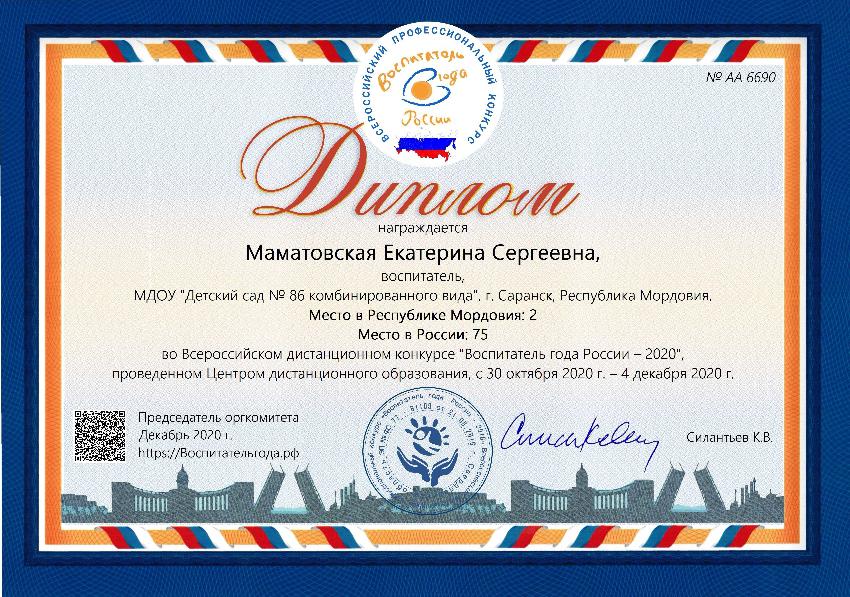 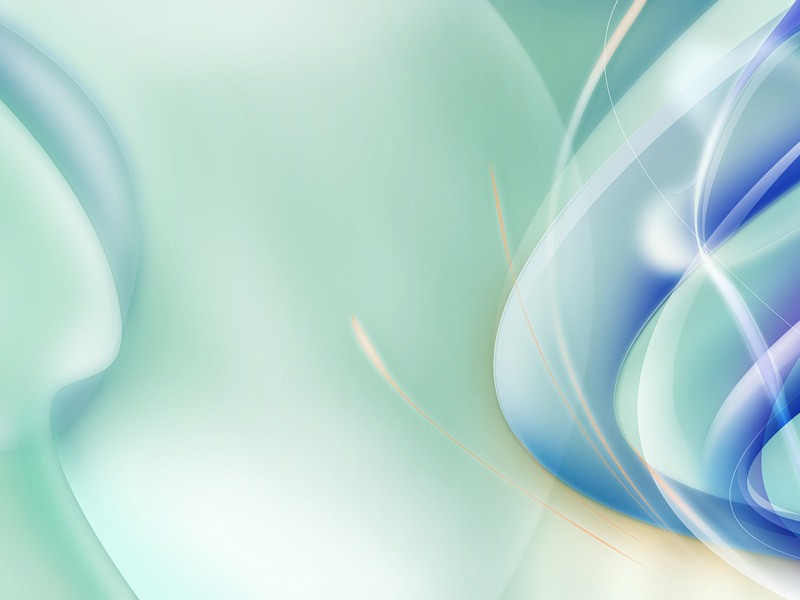 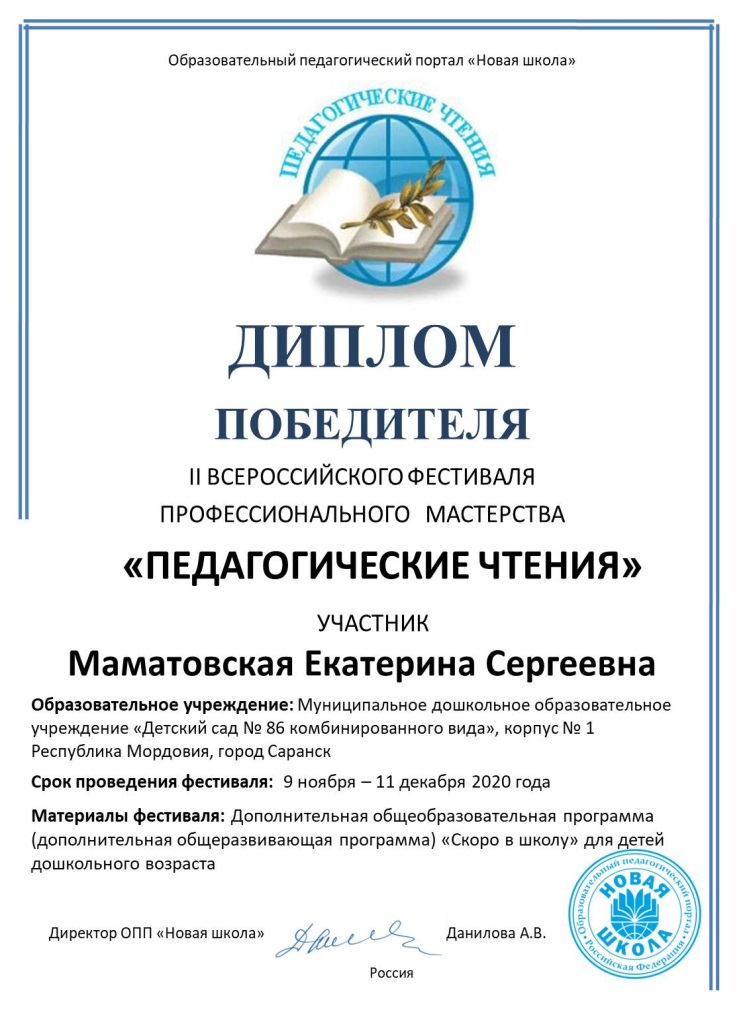 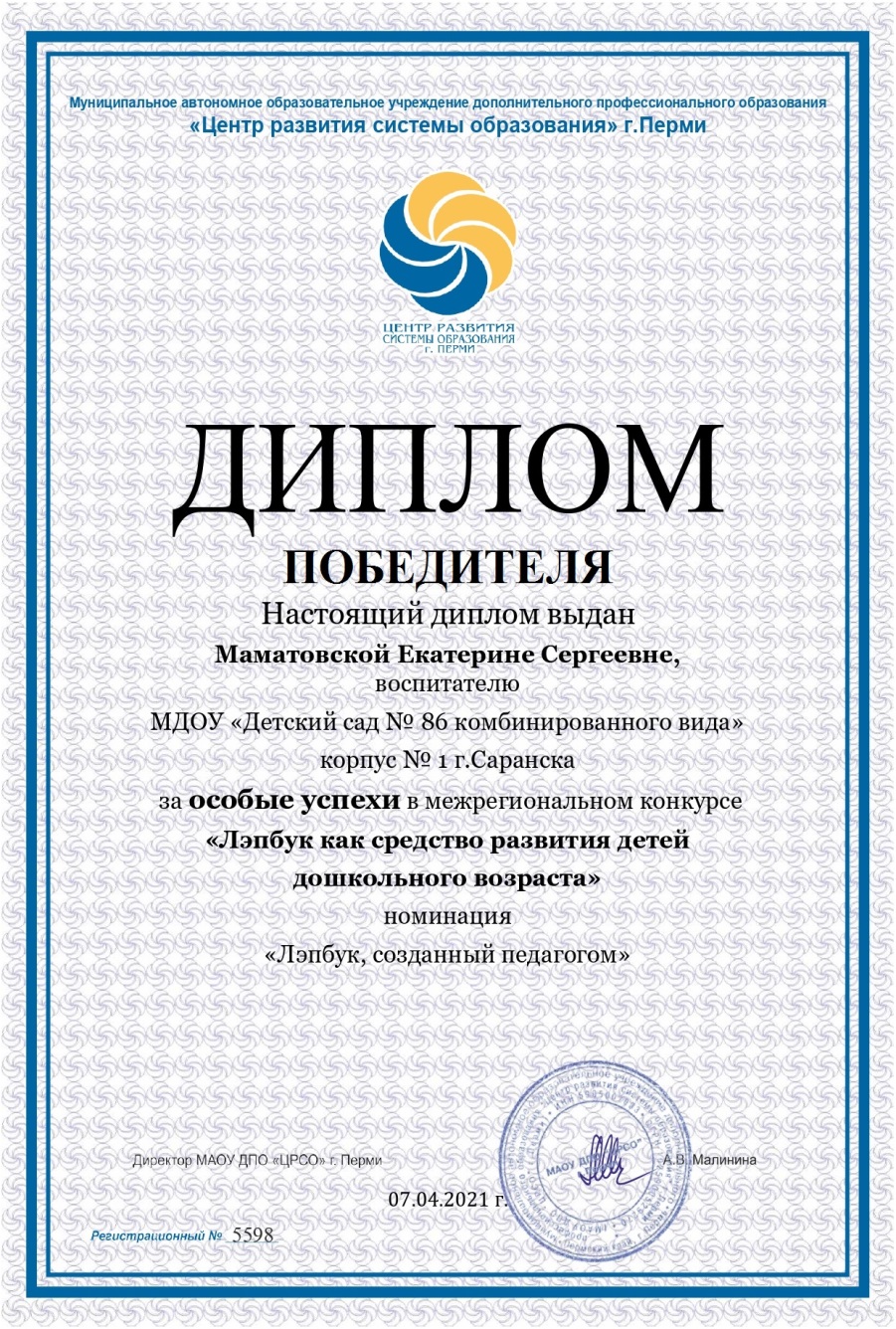 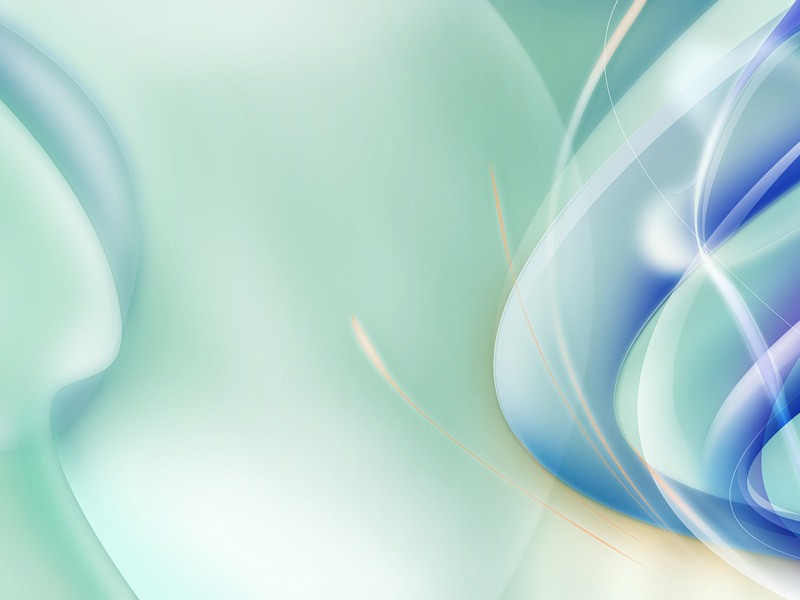 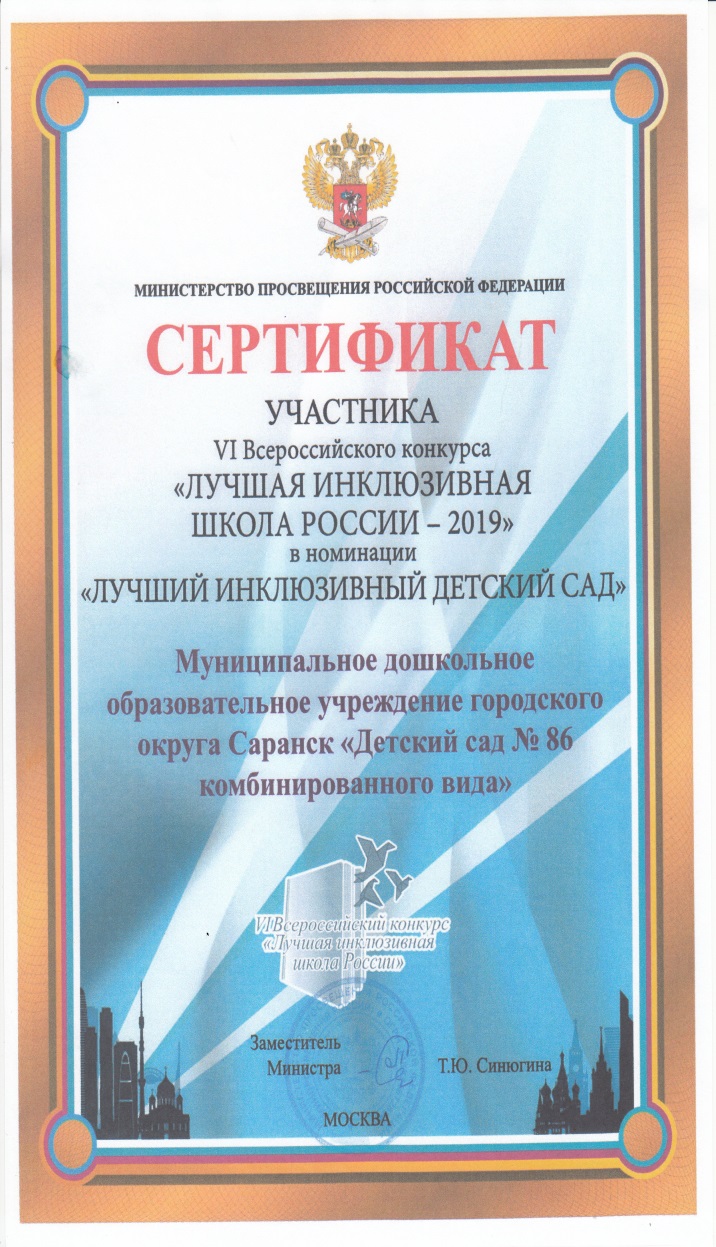 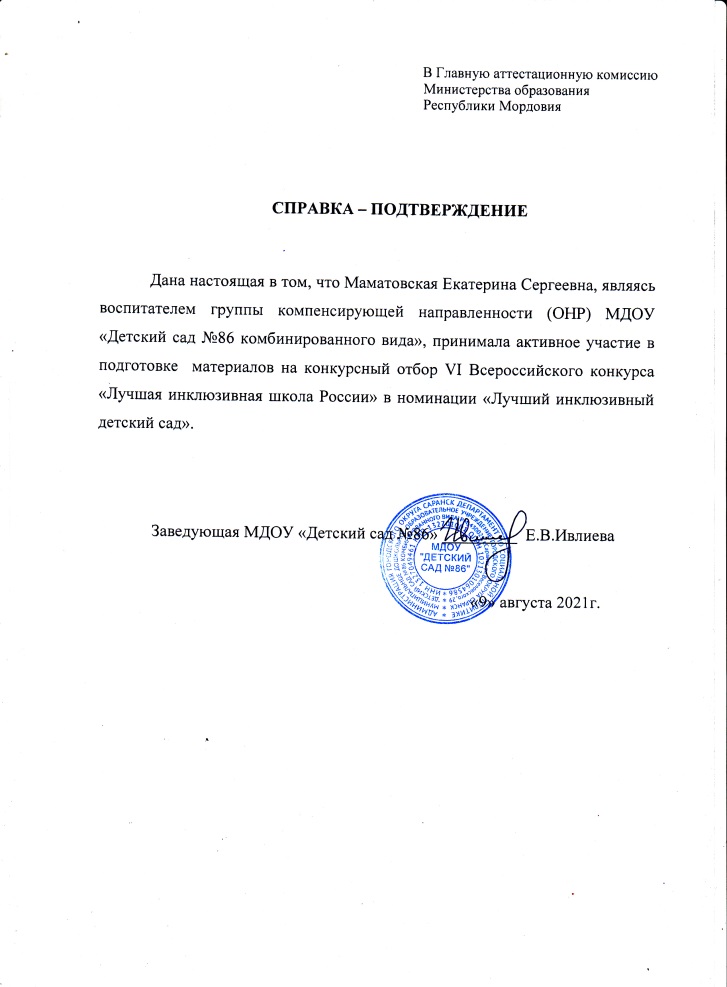 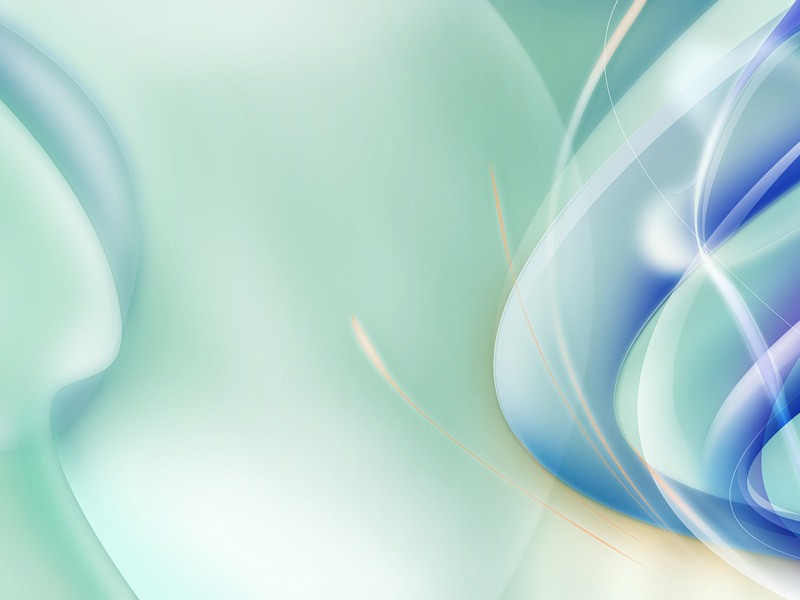 14. Награды и поощрения
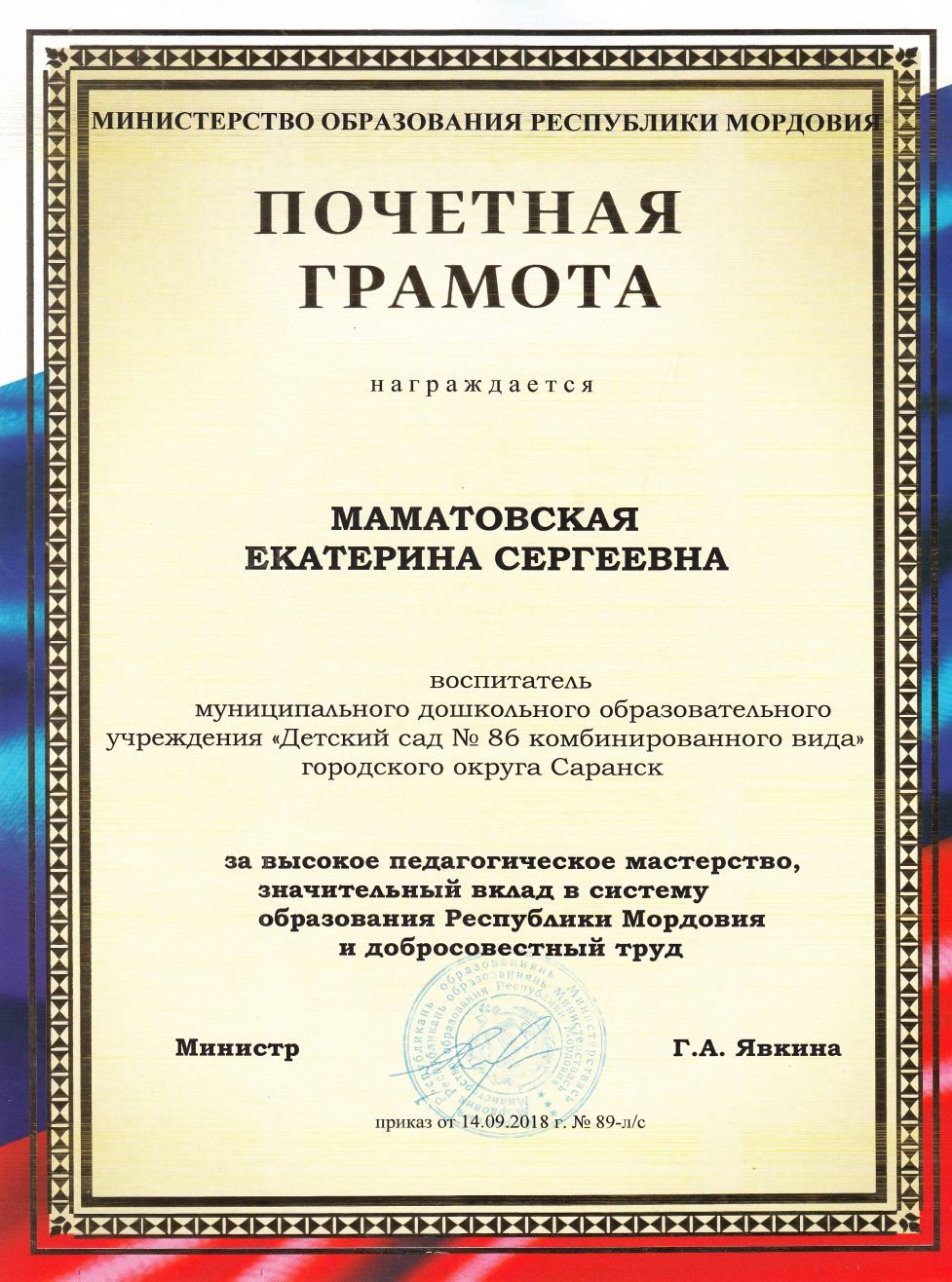 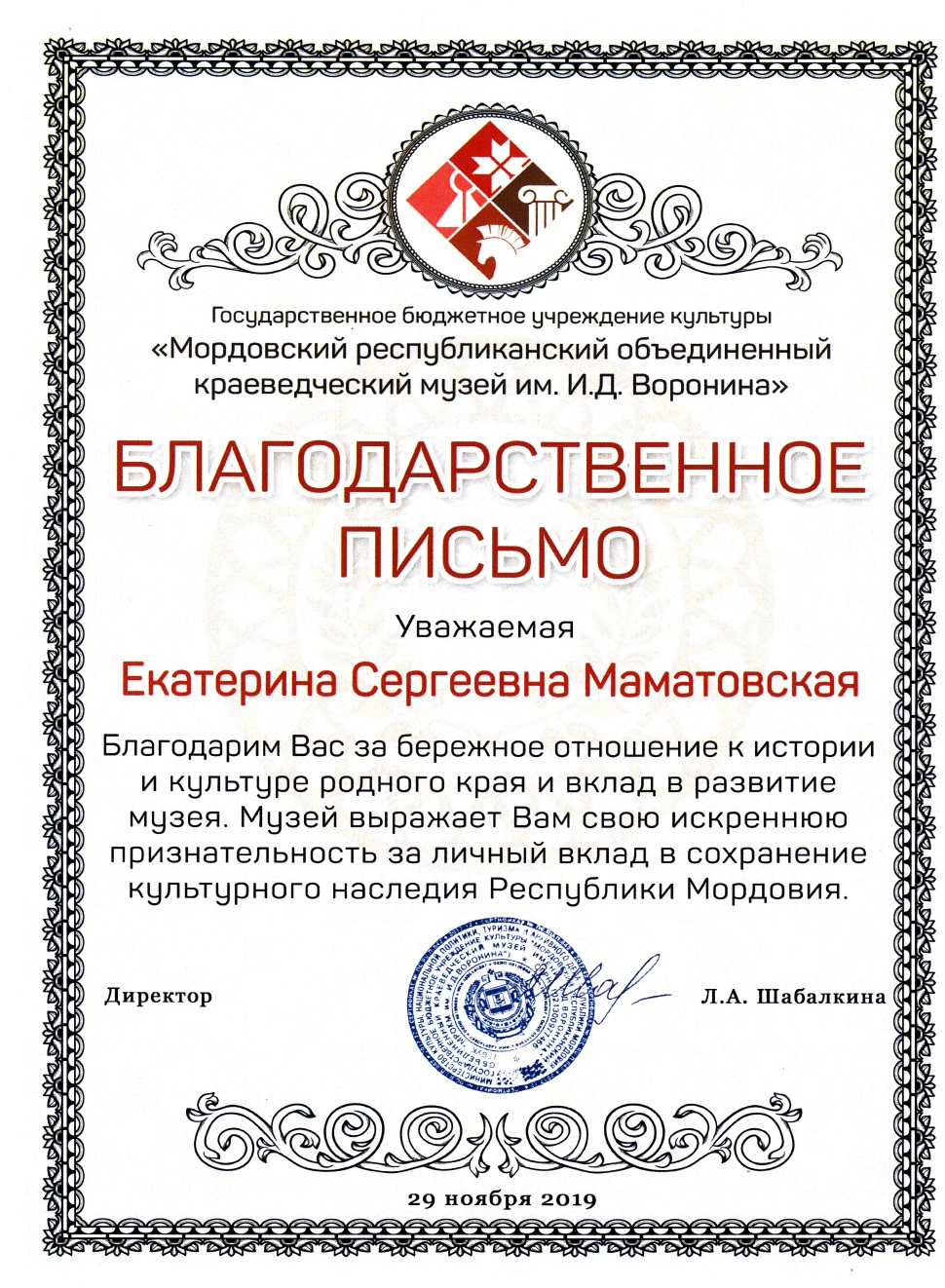 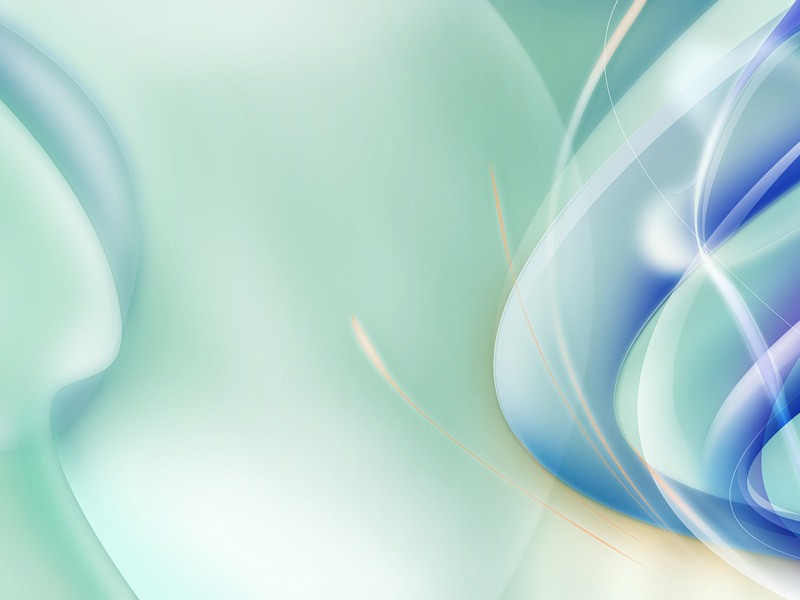 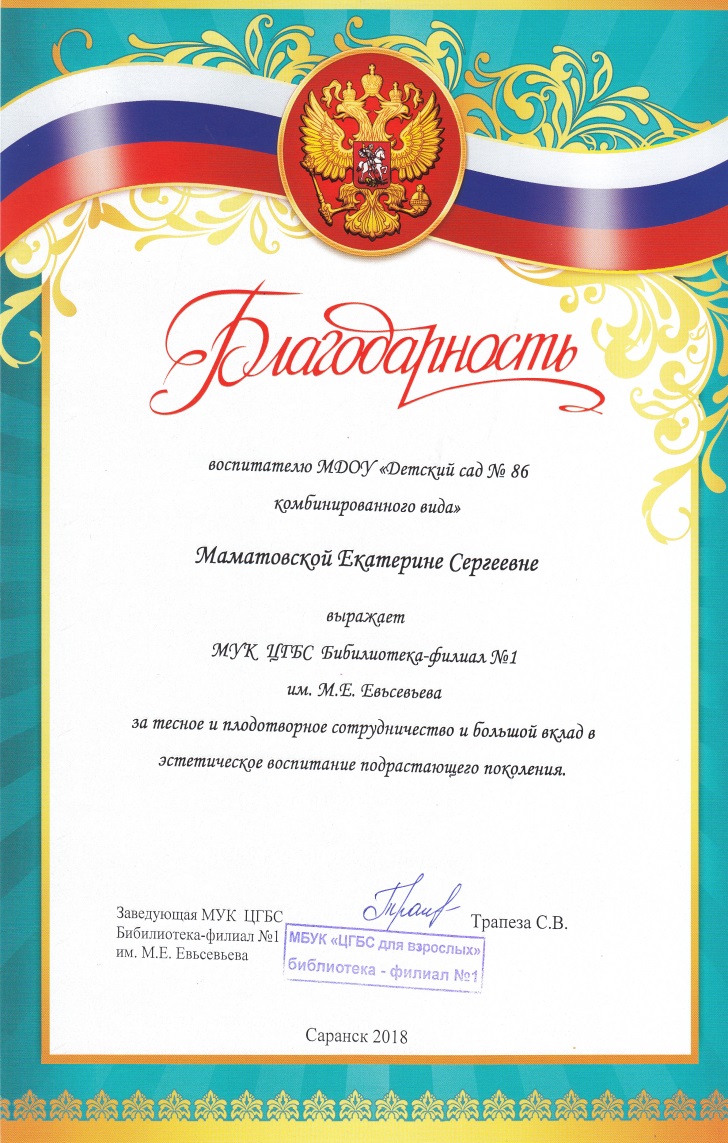 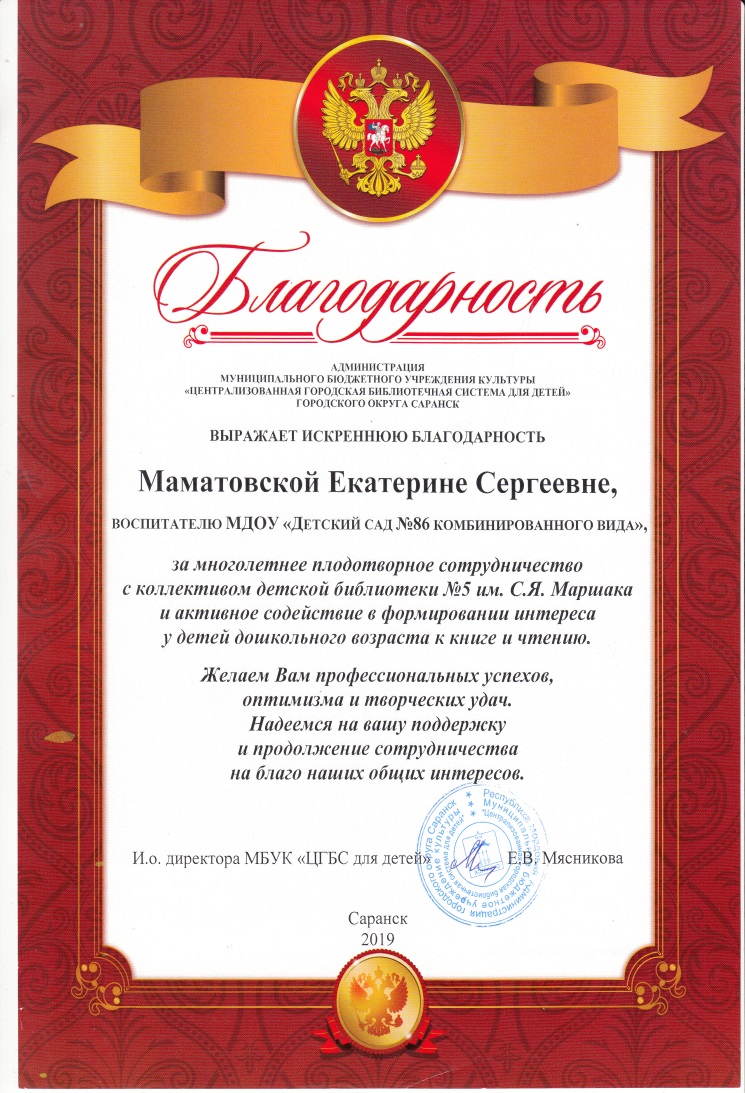 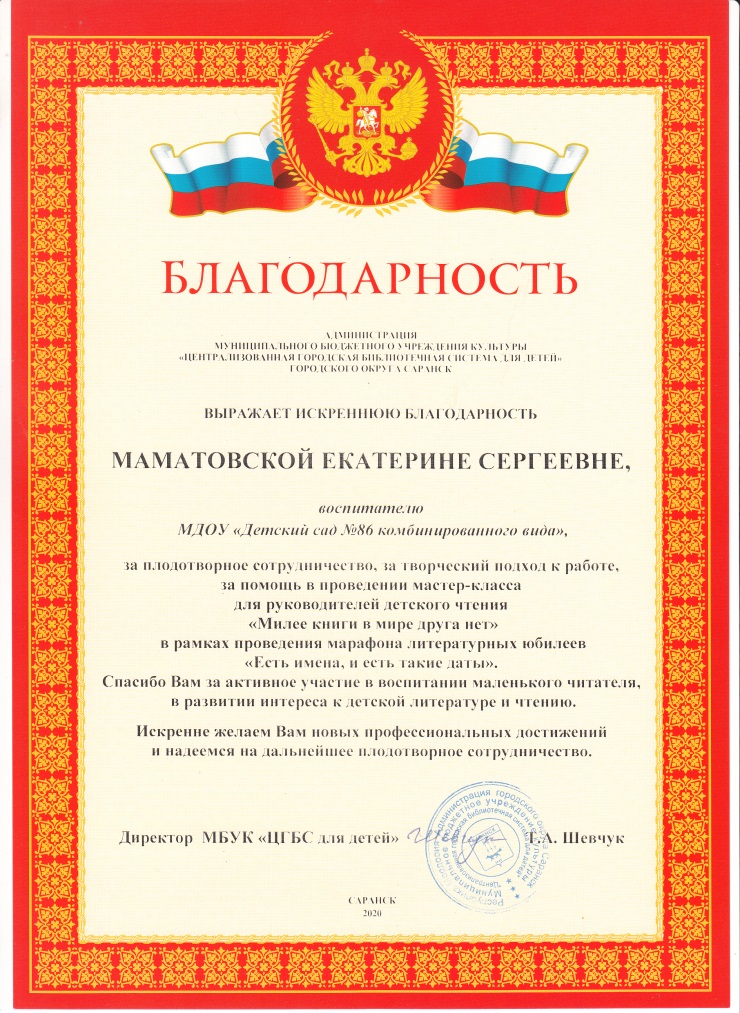 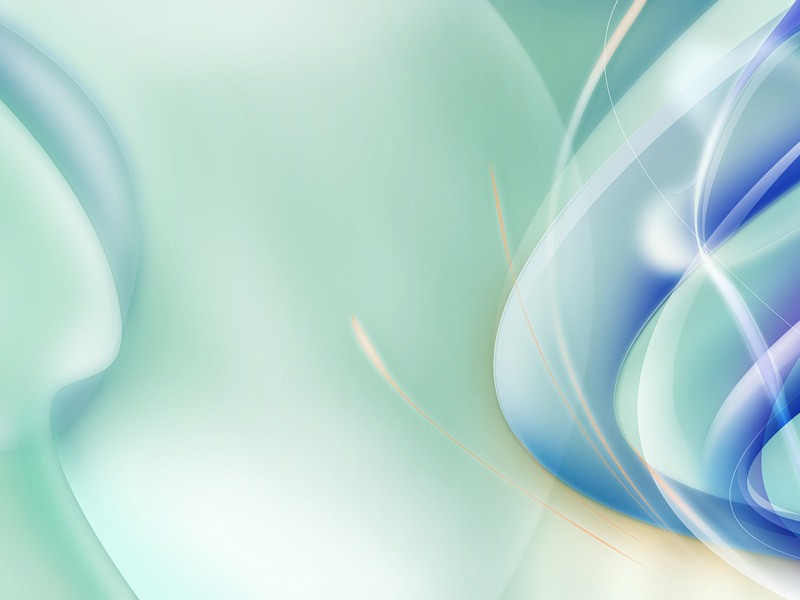 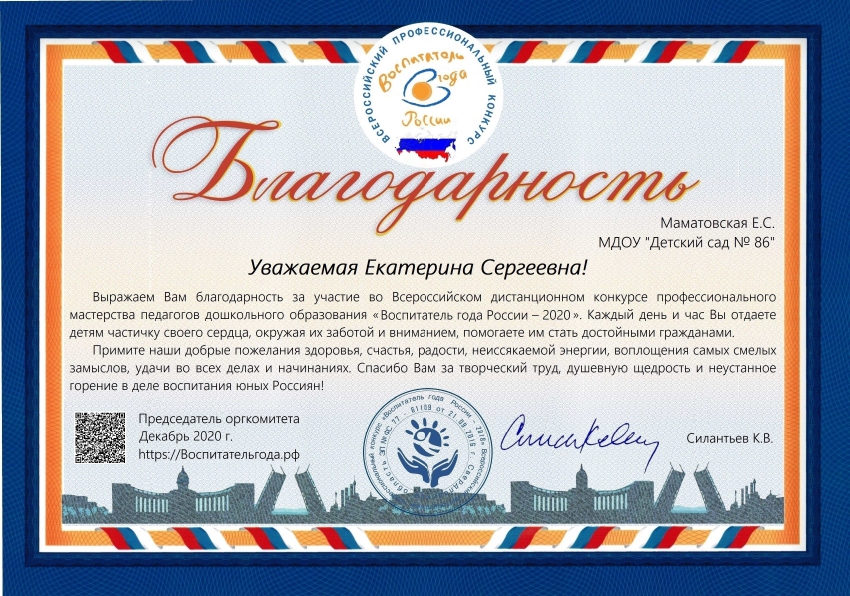